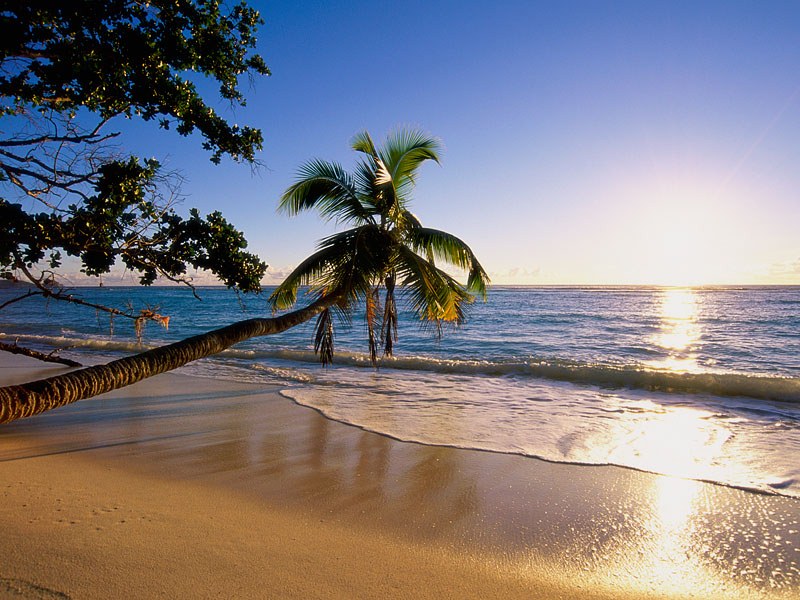 CH ÀO MỪNG 
CÁC THẦY CÔ GIÁO
VỀ DỰ GIỜ LỚP 8A4 
                                      GV: Đinh Trọng Đạt
Kiểm tra bài cũ: Em hãy nêu mục đích của bài hịch tướng sĩ?
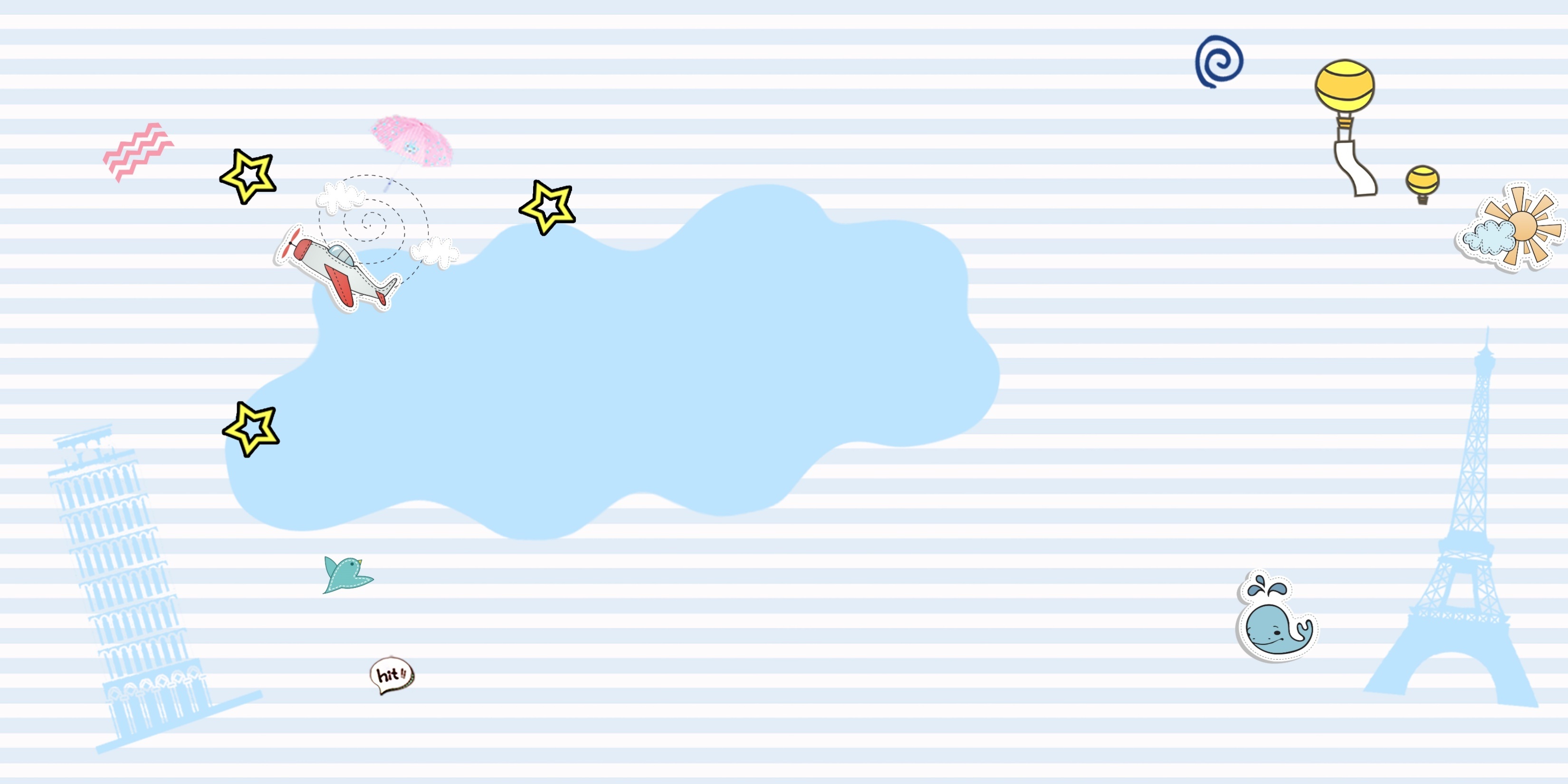 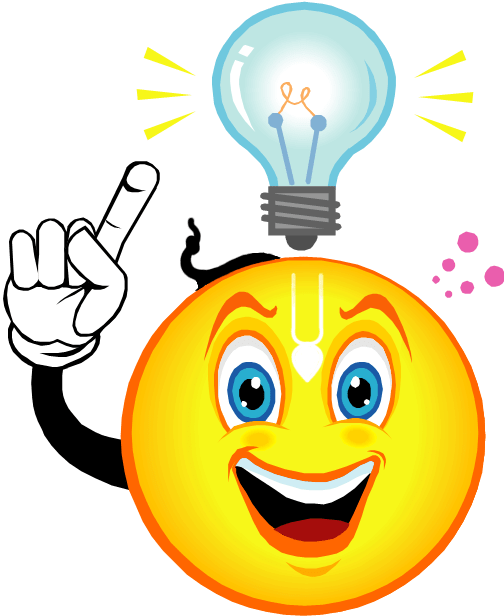 KHỞI ĐỘNG
Đố vui
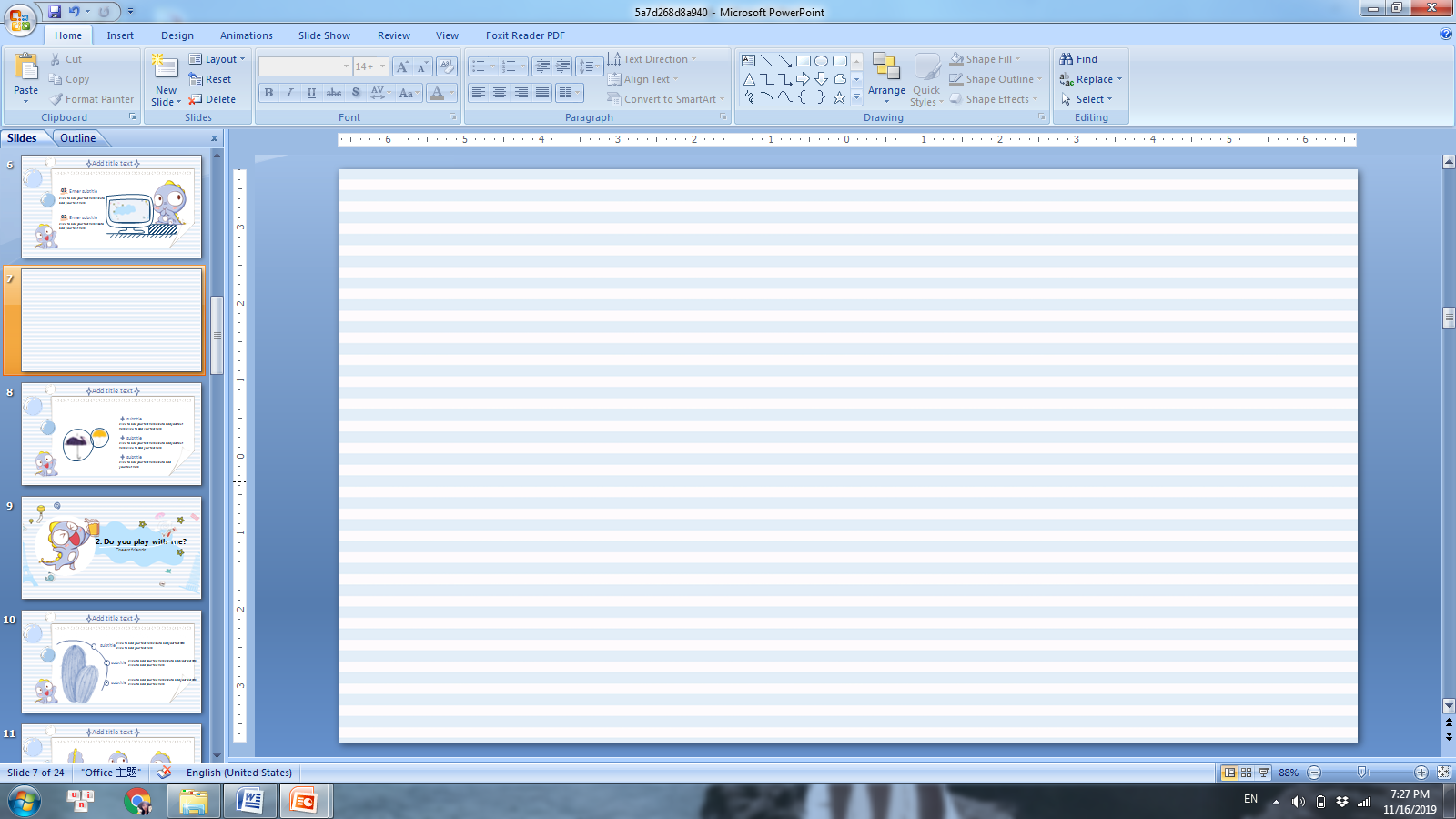 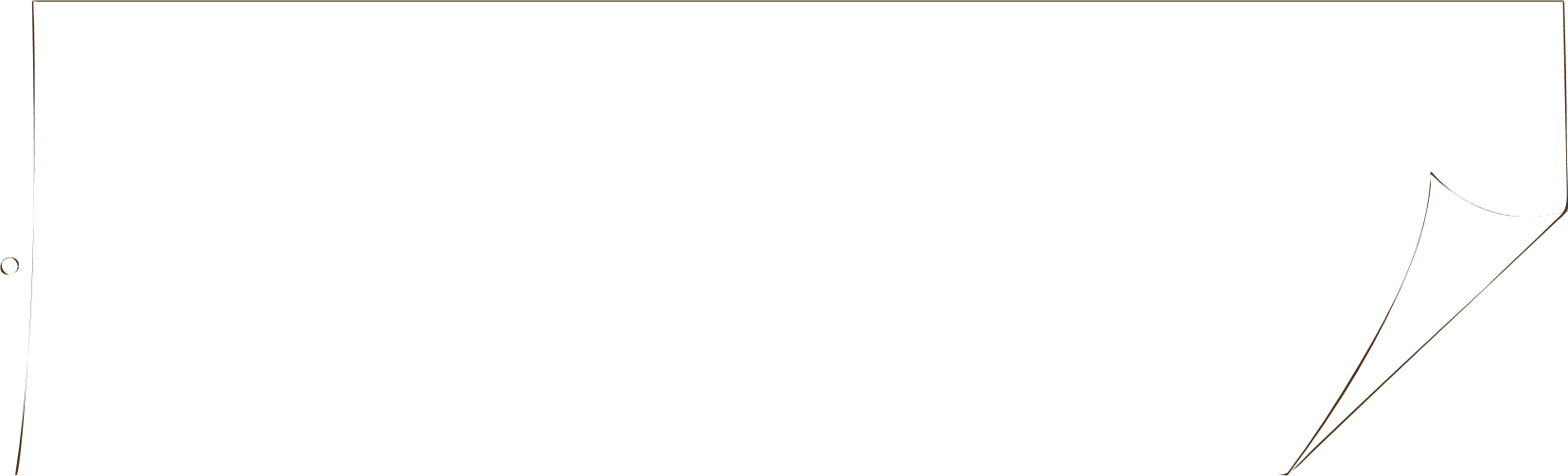 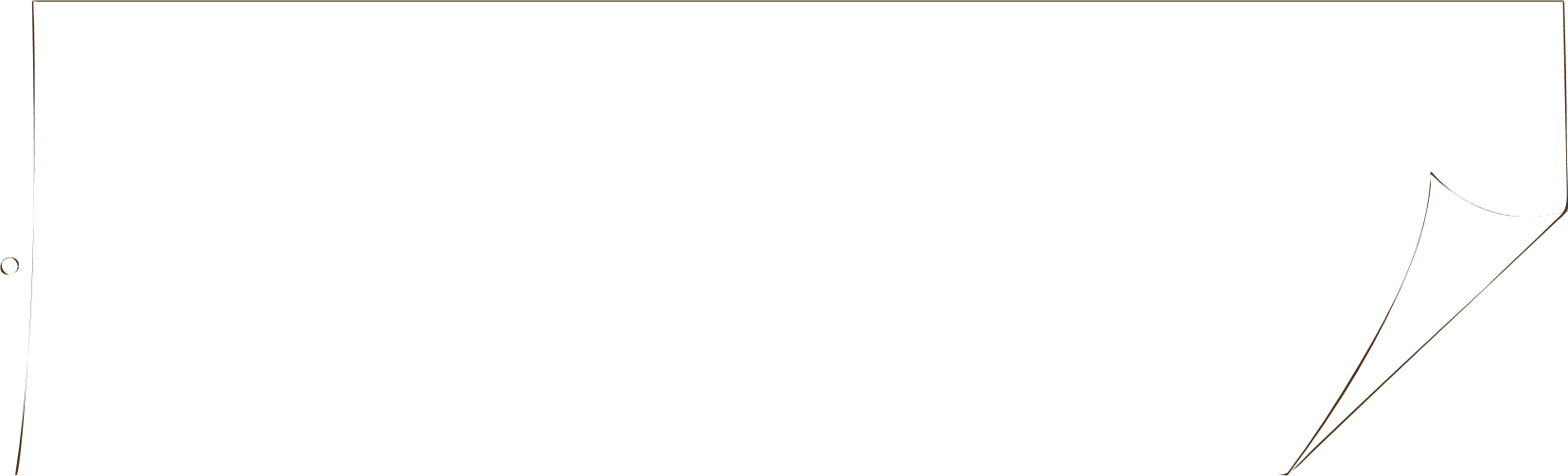 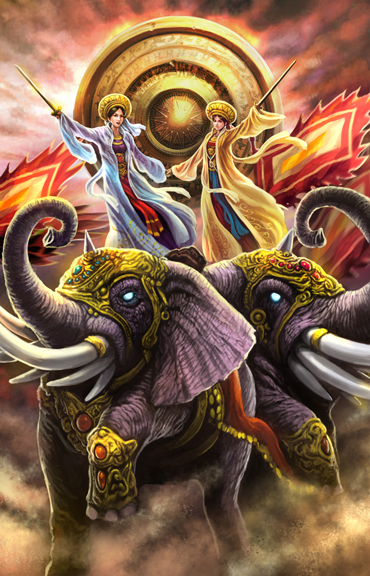 Đố ai nêu lá quốc kì
Mê Linh đất cũ còn ghi muôn đời
Yếm, khăn đội đá vá trời
Giặc Tô mất vía rụng rời thoát thân?
(Là ai?)
 Hai bà Trưng
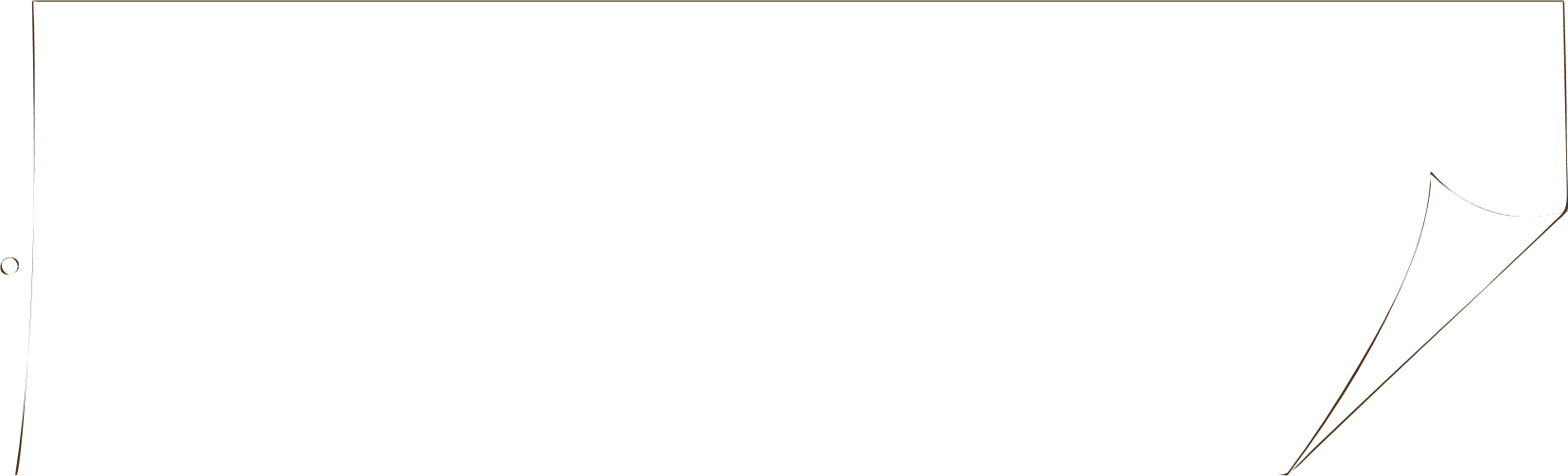 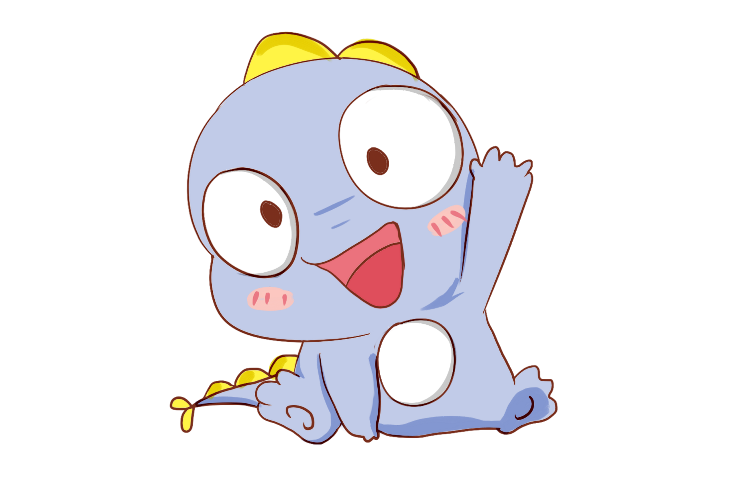 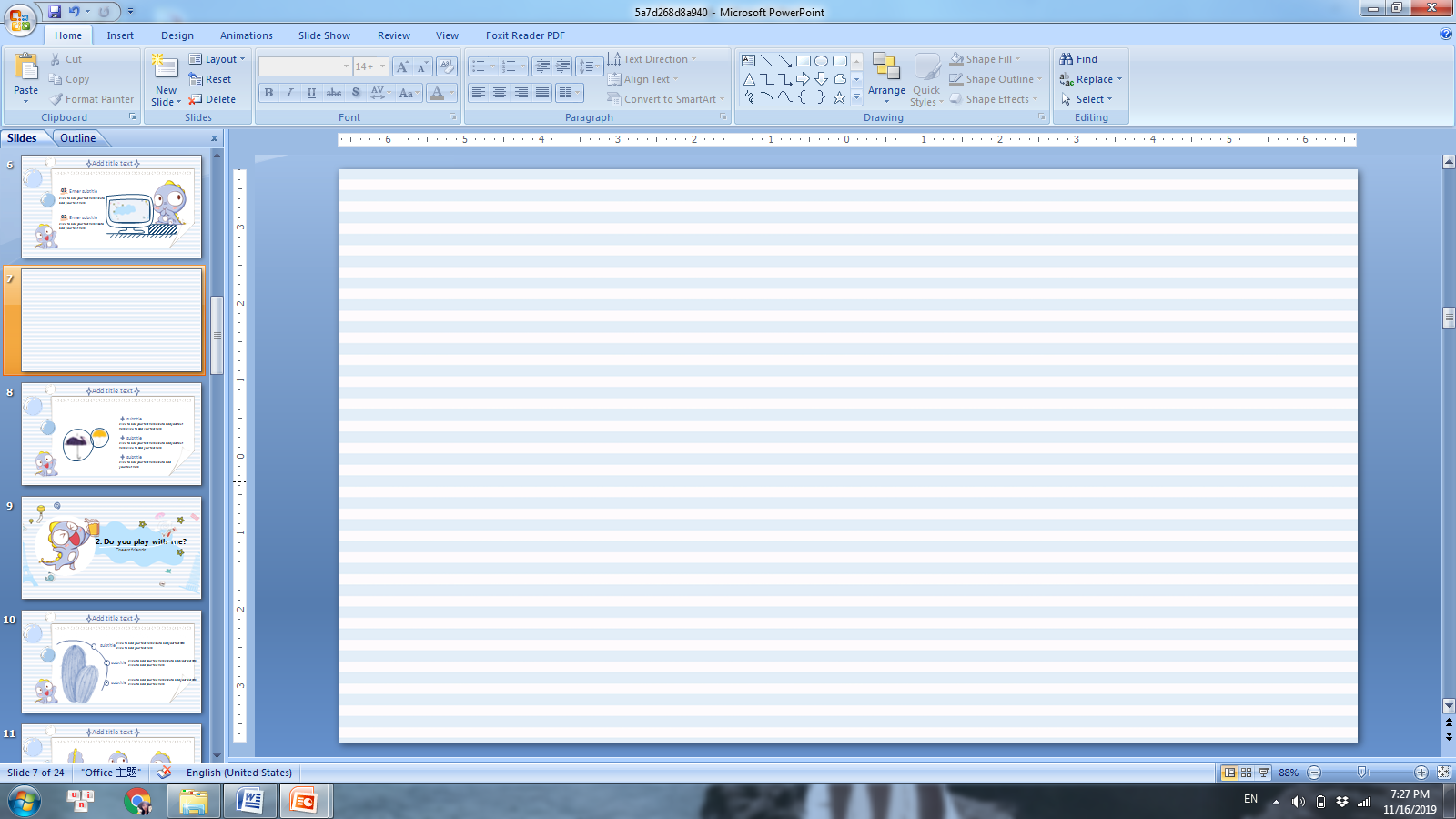 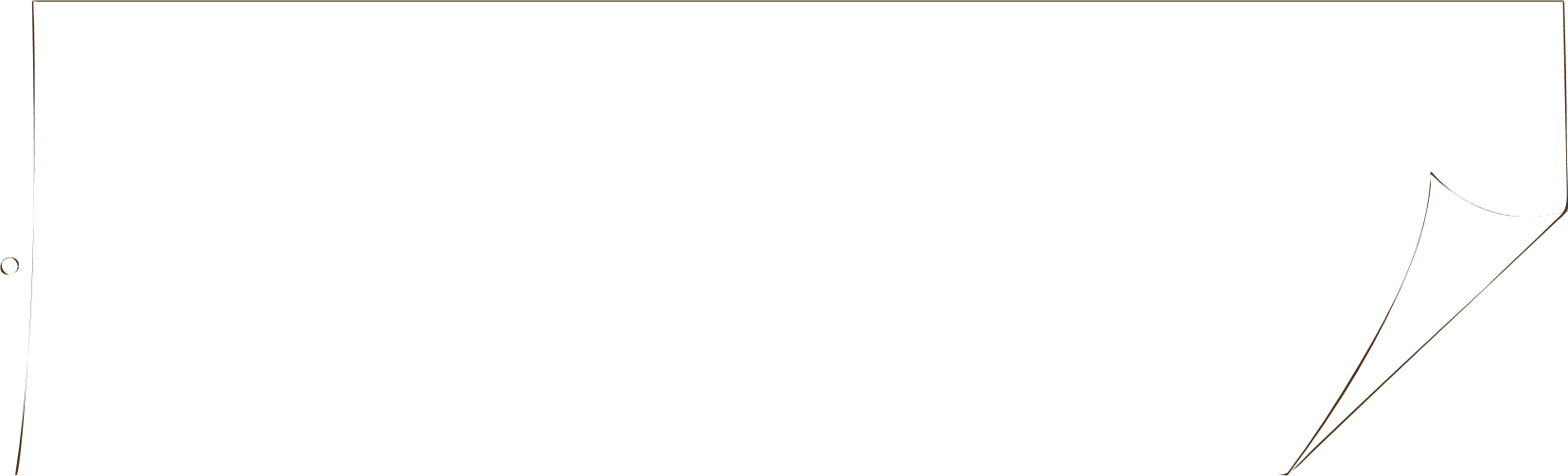 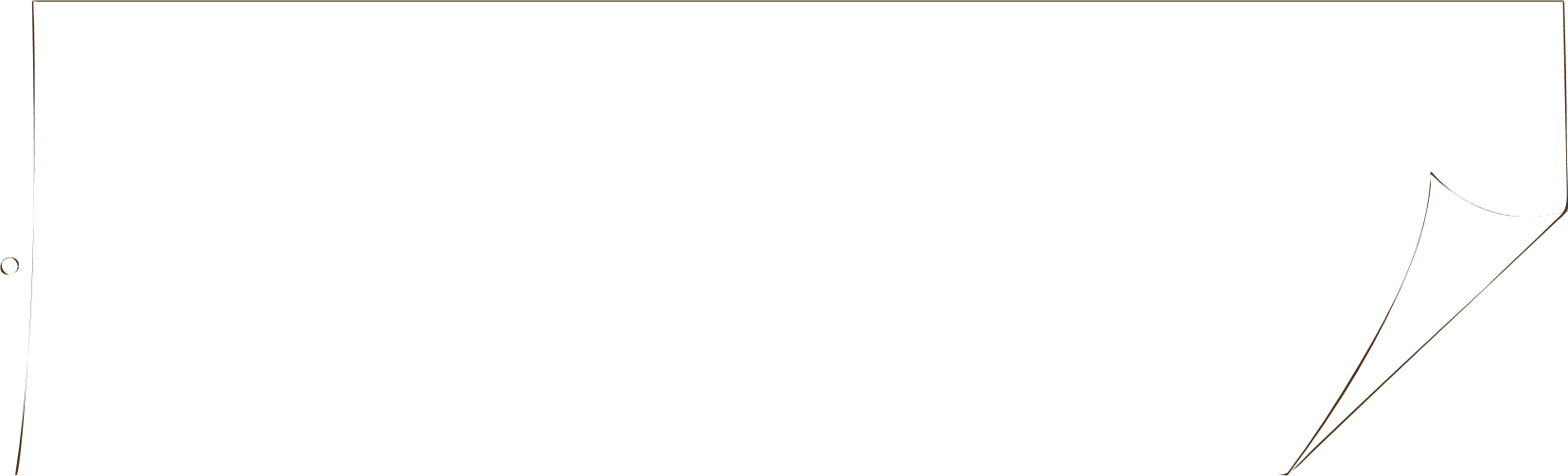 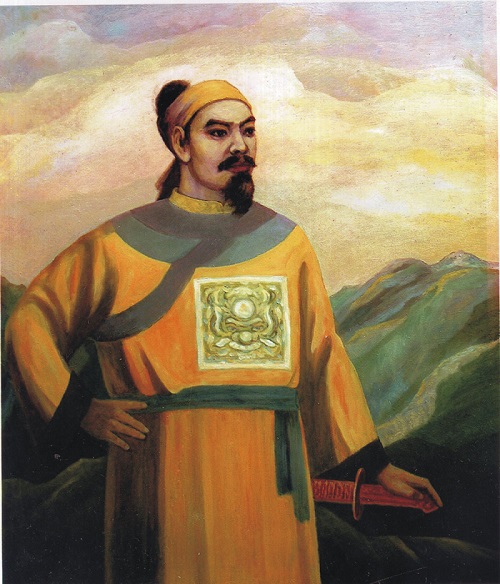 Đố ai gian khó chẳng lui
Chí Linh mấy lượt nếm mùi đắng cay
Mười năm Bình Định ra tay
Thành Đông Quan, mất vía bầy Vương Thông?
(Là ai?)
 Lê Lợi
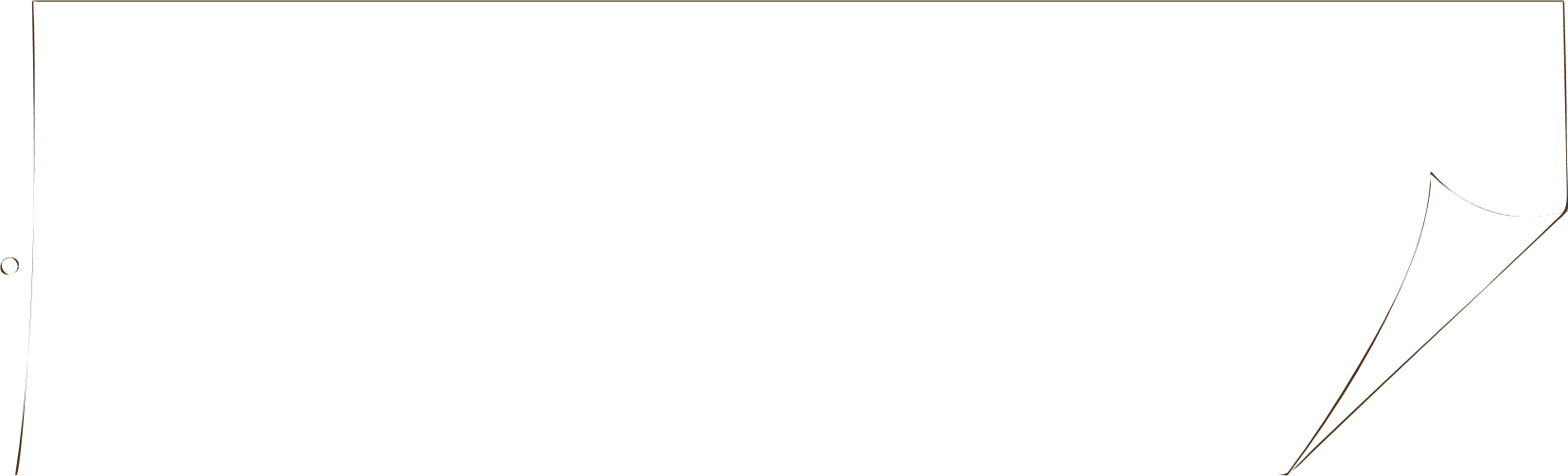 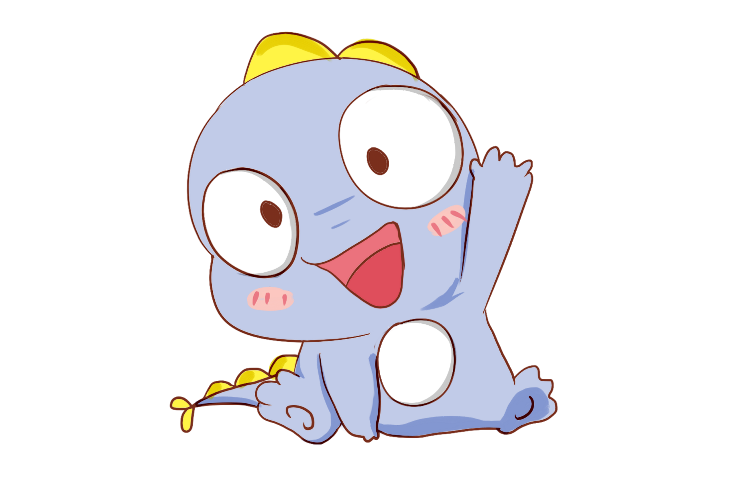 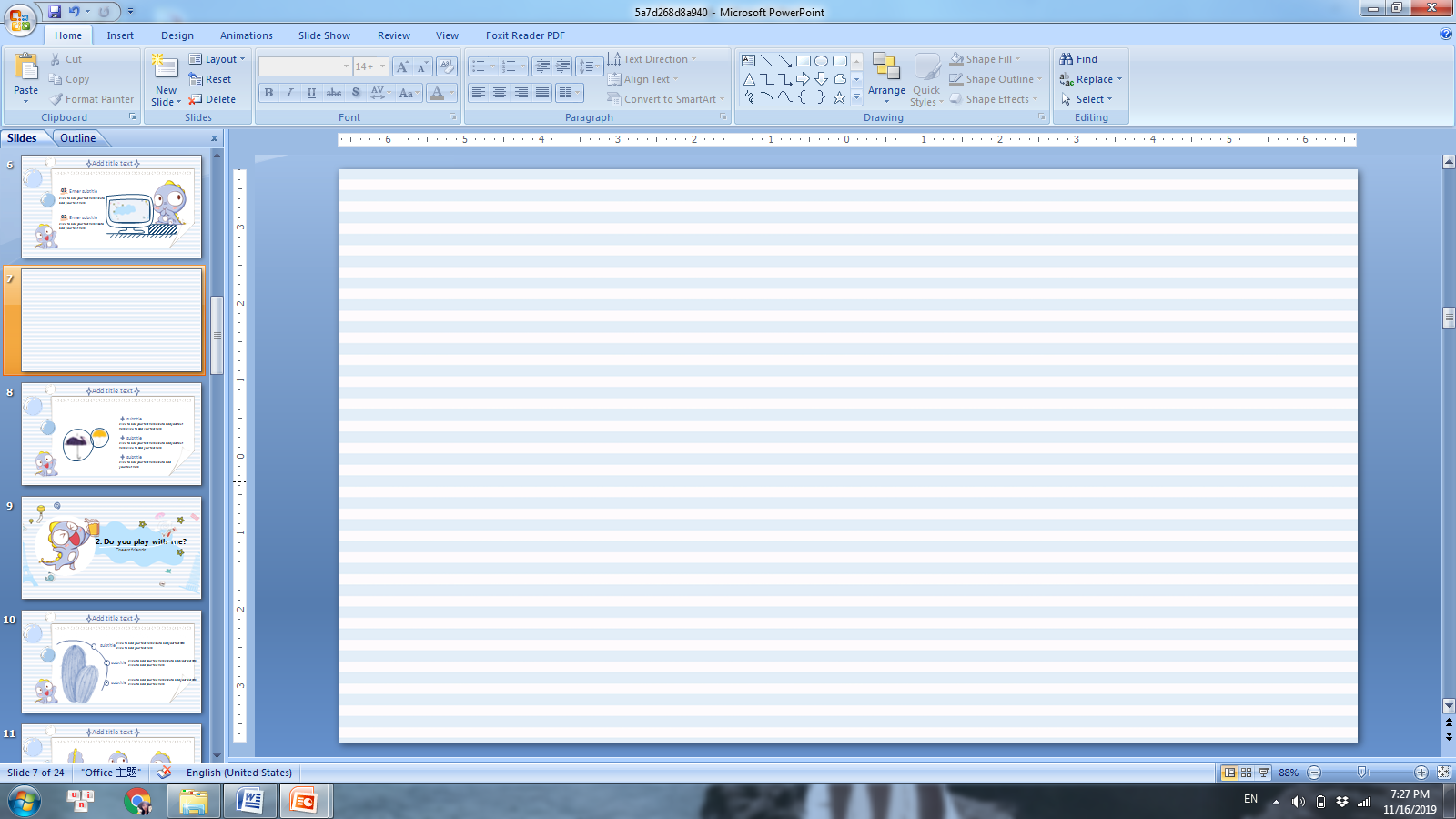 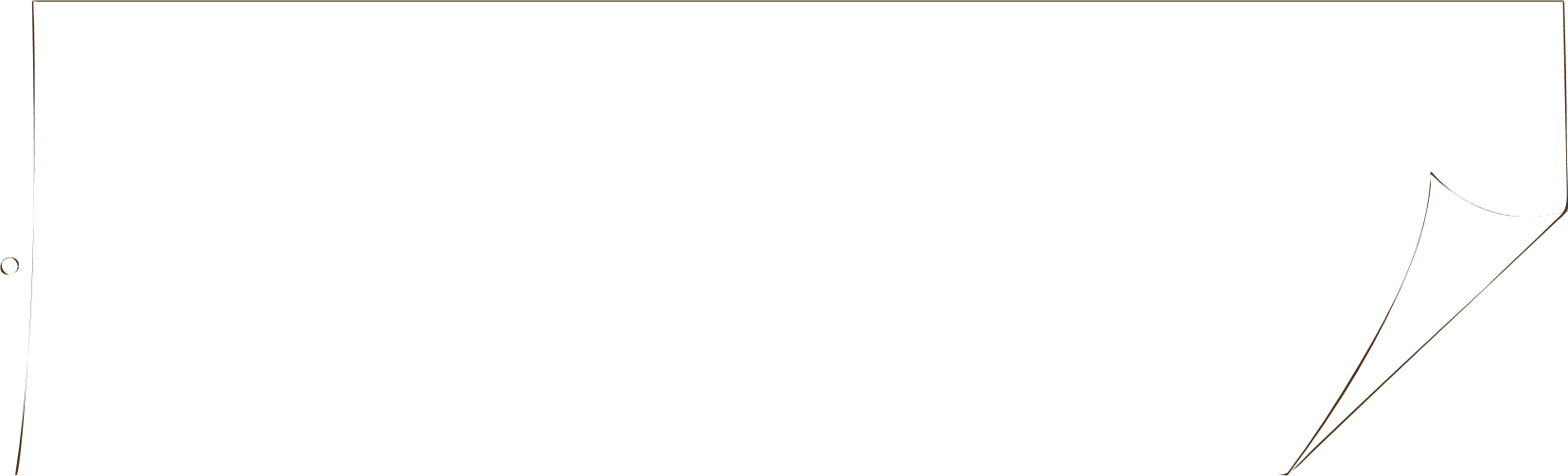 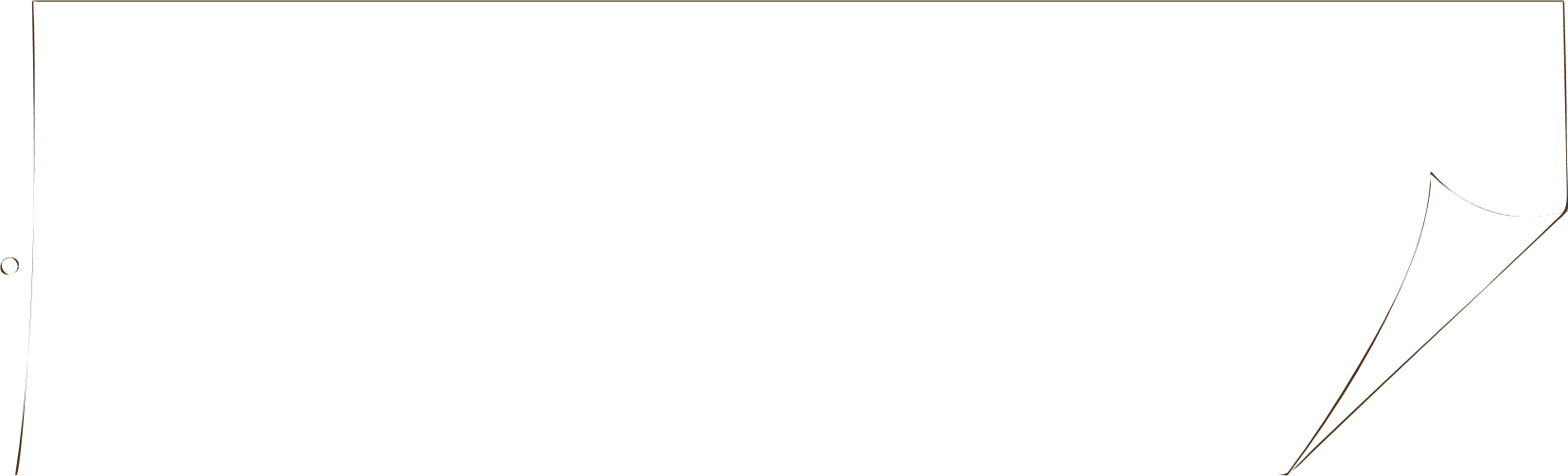 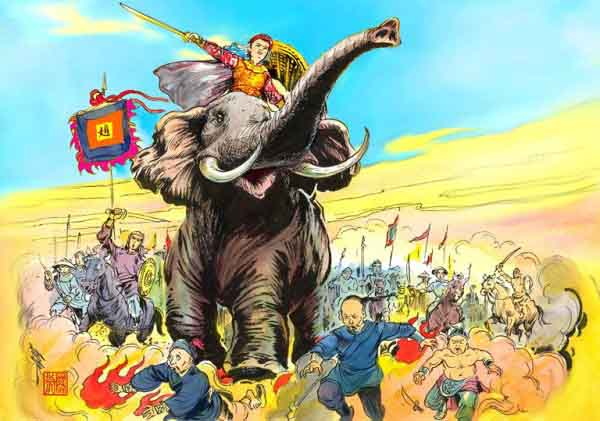 Đố ai cũng khách thoa quần 
Đạp luồng sóng dữ đuổi quân giặc thù
Cửu Chân nức tiếng ngàn thu
Vì dân quyết phá ngục tù lầm than?
(Là ai?)
 Bà Triệu
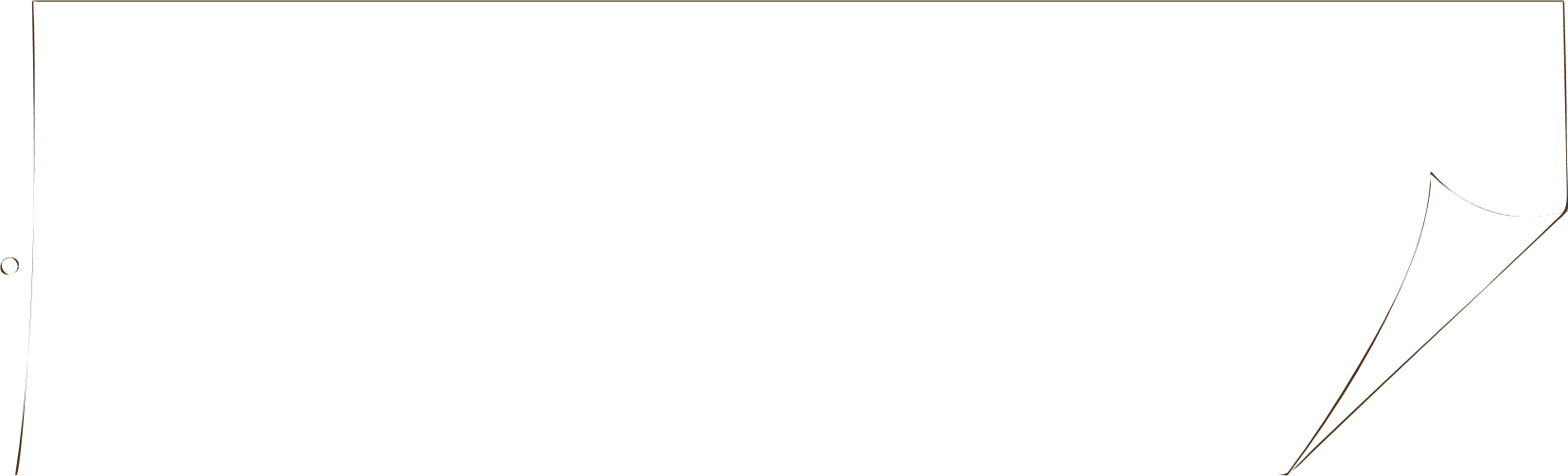 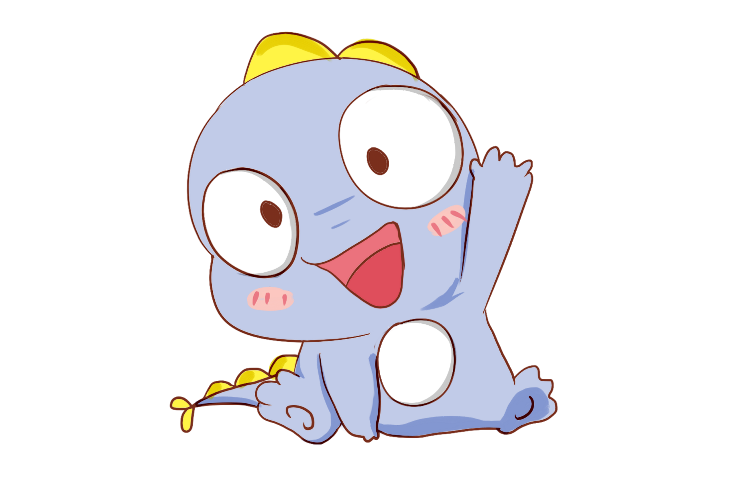 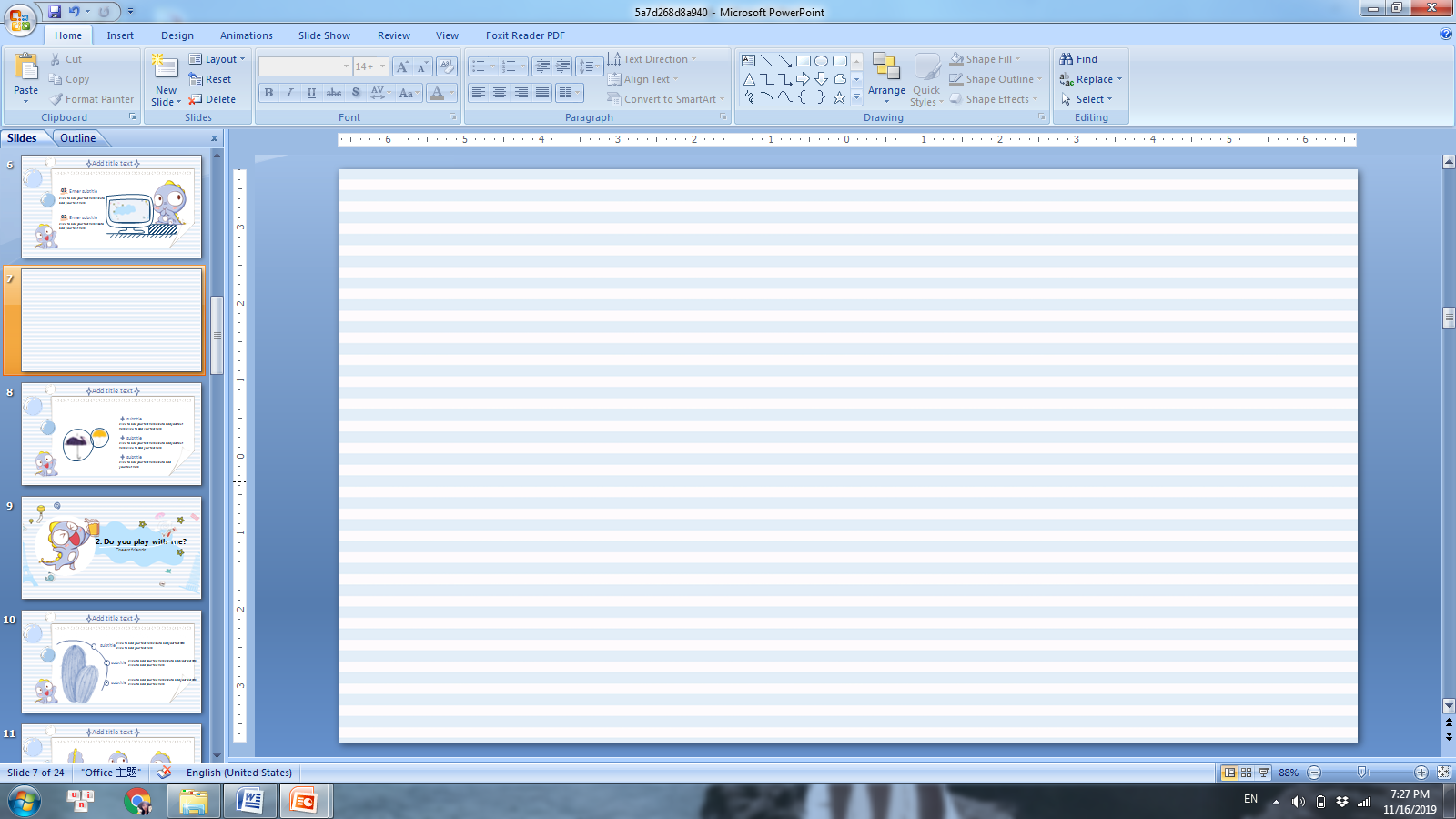 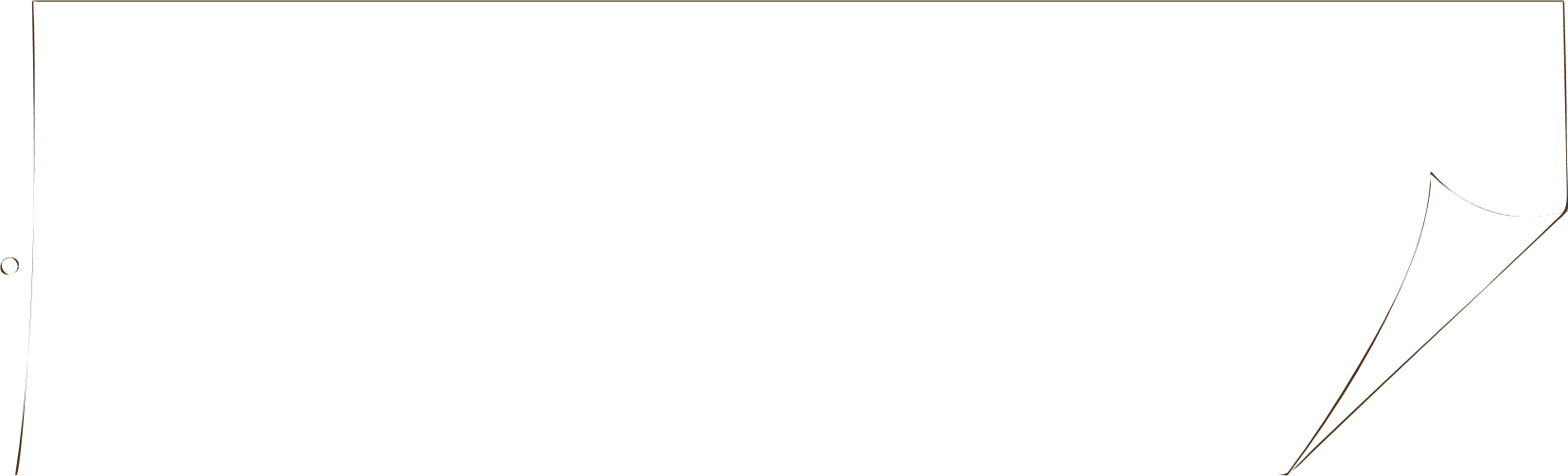 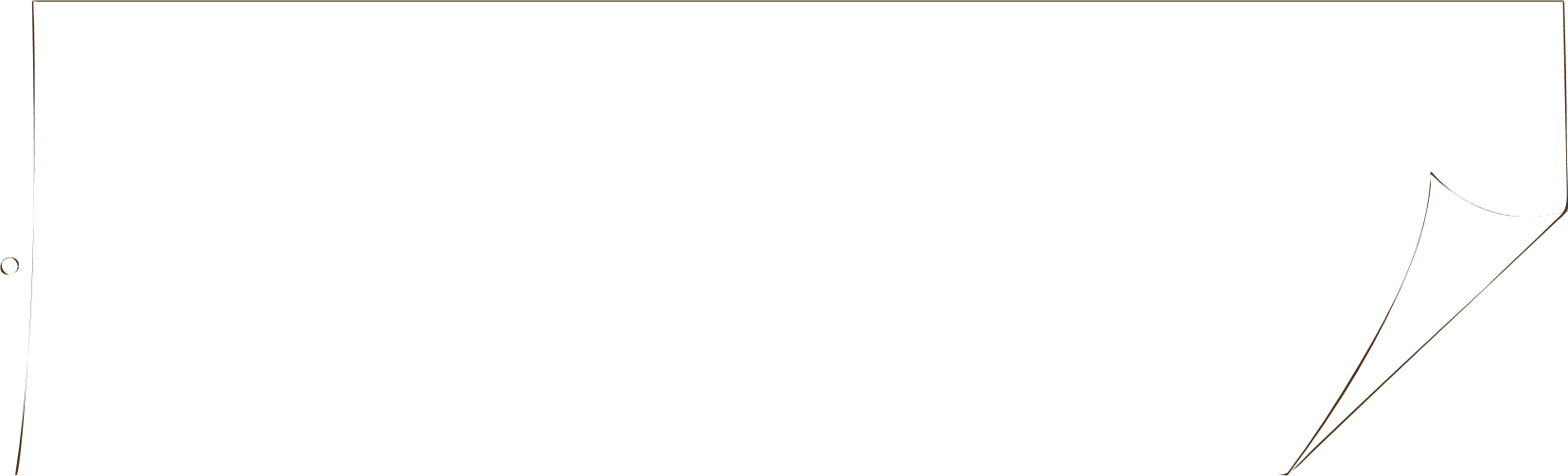 Đố ai giải phóng Thăng Long
Nửa đêm trừ tịch quyết lòng tiến binh
Đống Đa, sông Nhị vươn mình
Giặc Thanh vỡ mộng cường chinh tơi bời?
(Là ai?)
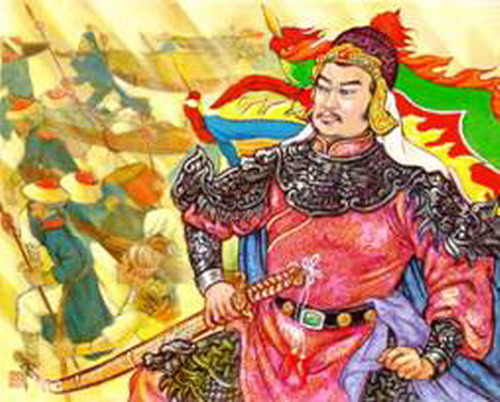  Quang Trung
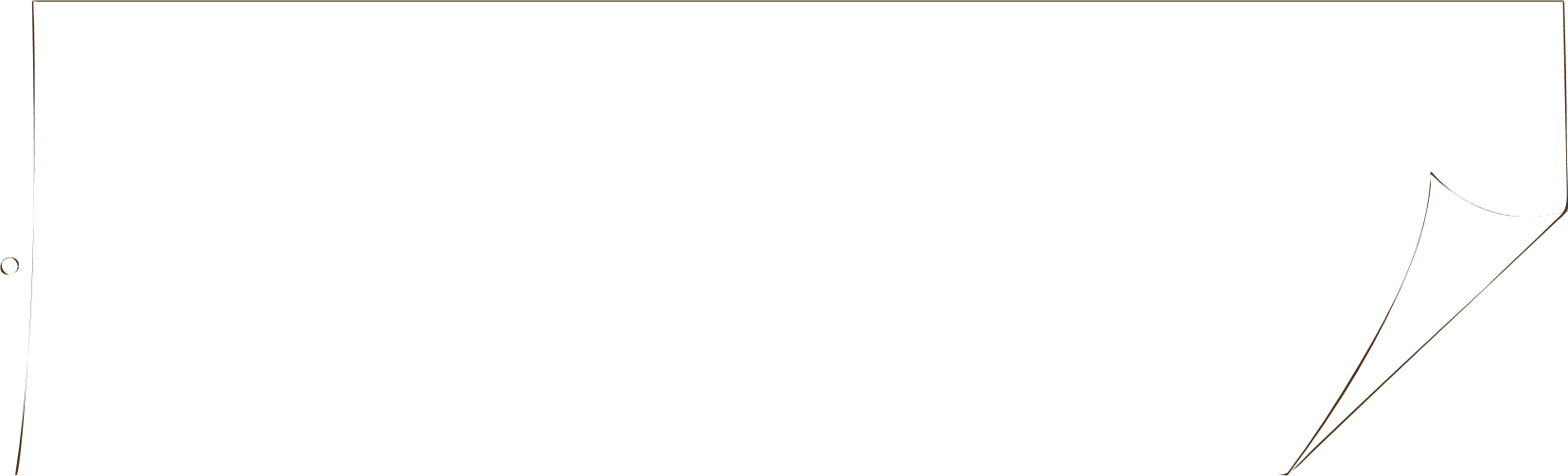 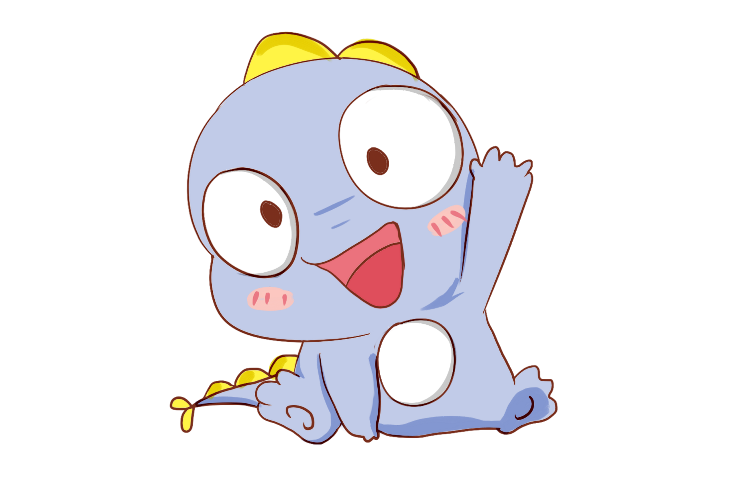 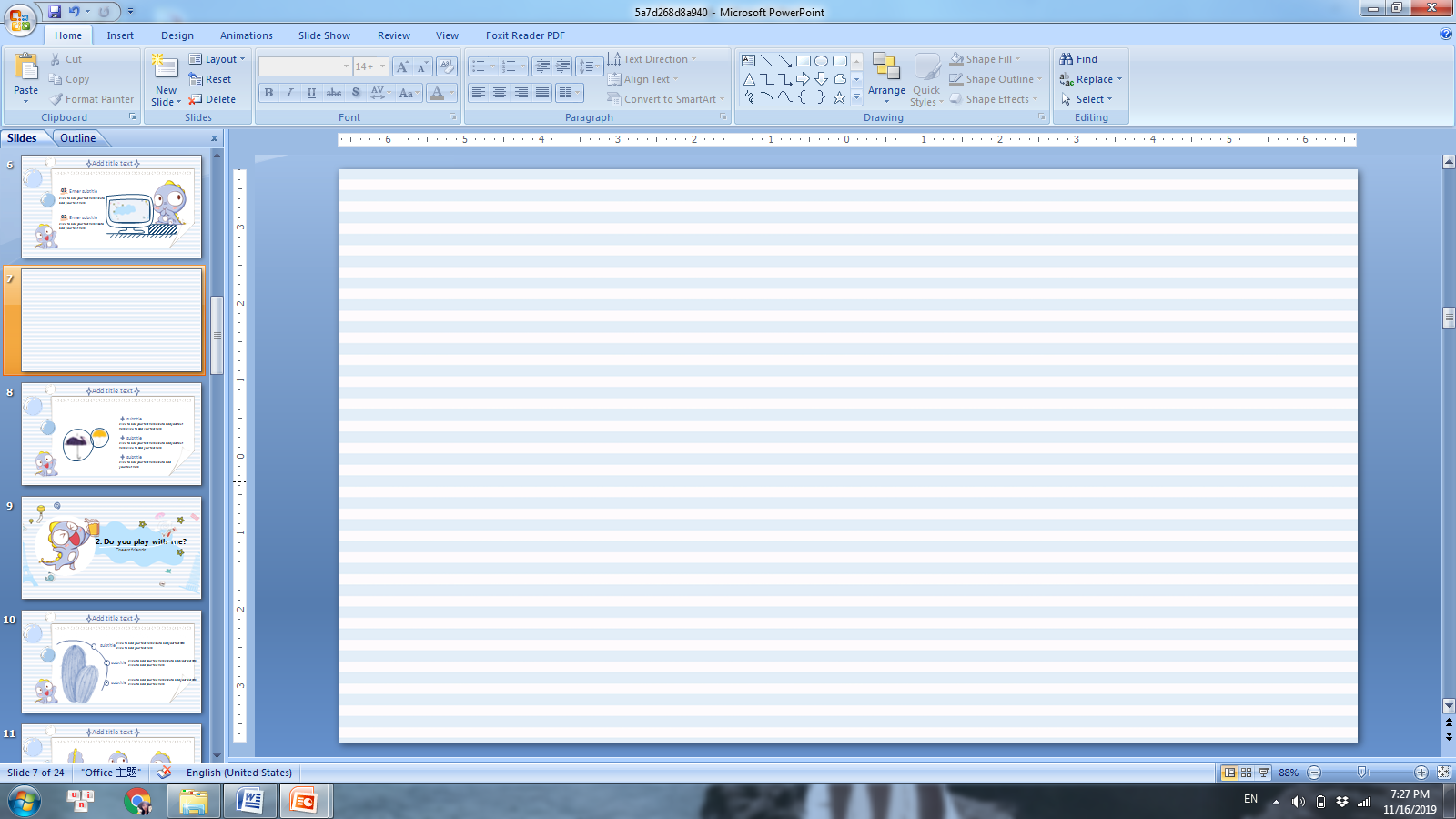 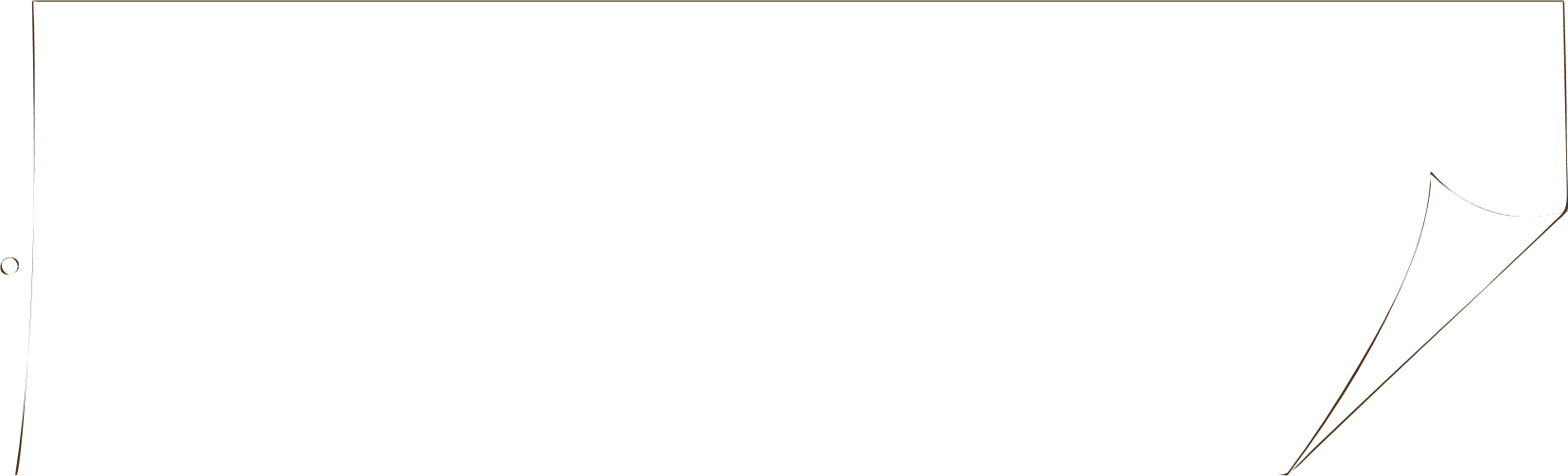 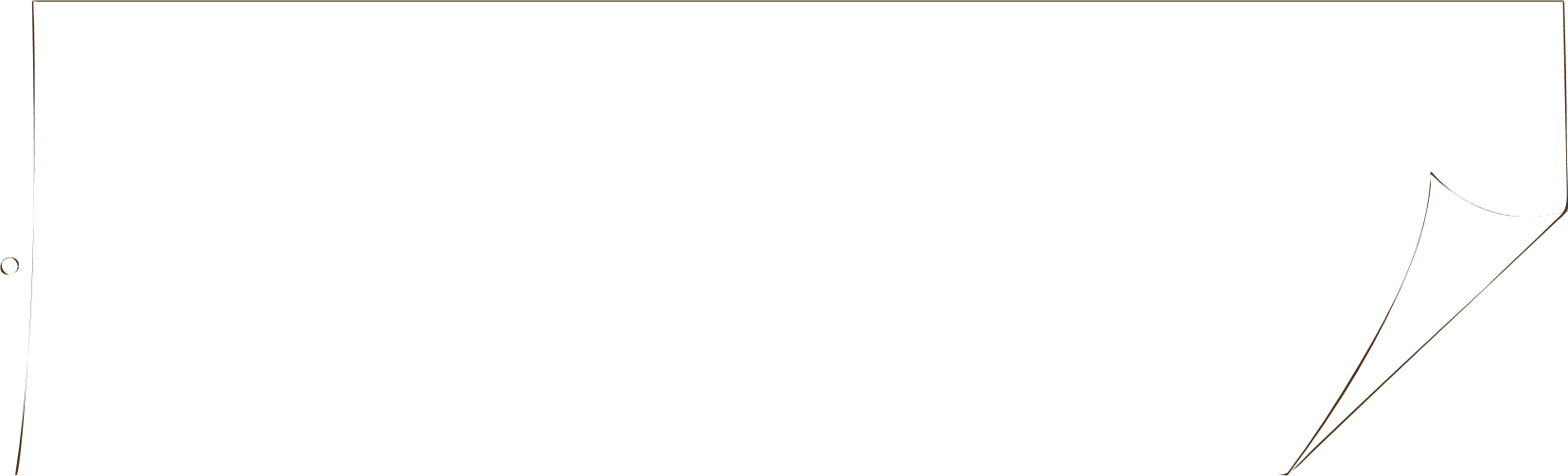 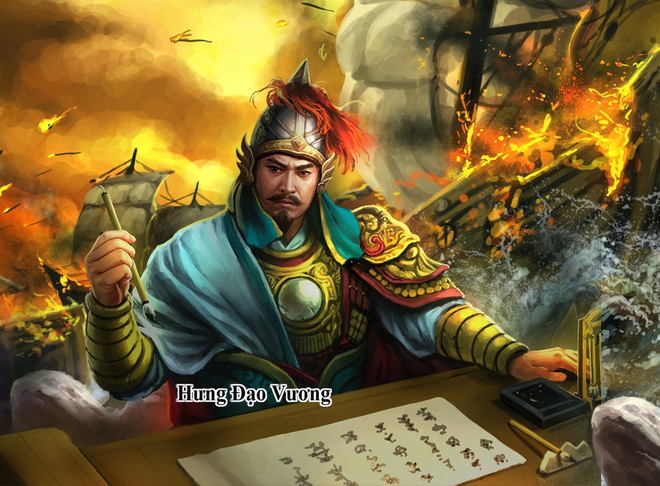 Đố ai nổi sáng sông, rừng
Đã vui Hàm Tử lại mừng Chương Dương
Vân Đồn cướp sạch binh cường
Nội Bàng mai phục chặn đường giặc lui?
(Là ai?)
 Trần Hưng Đạo
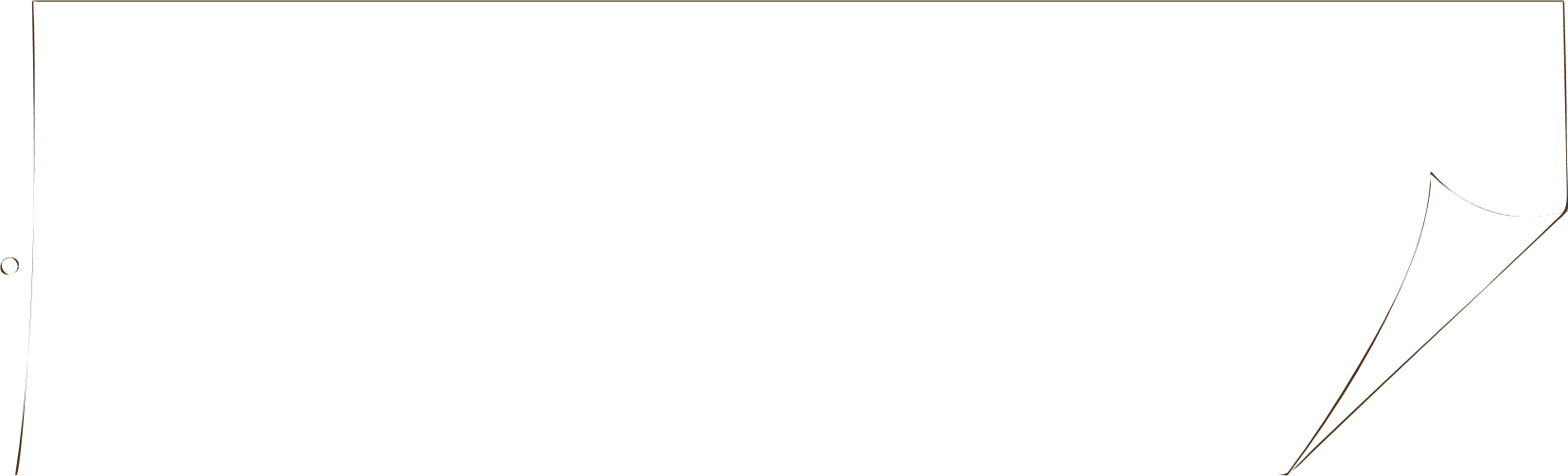 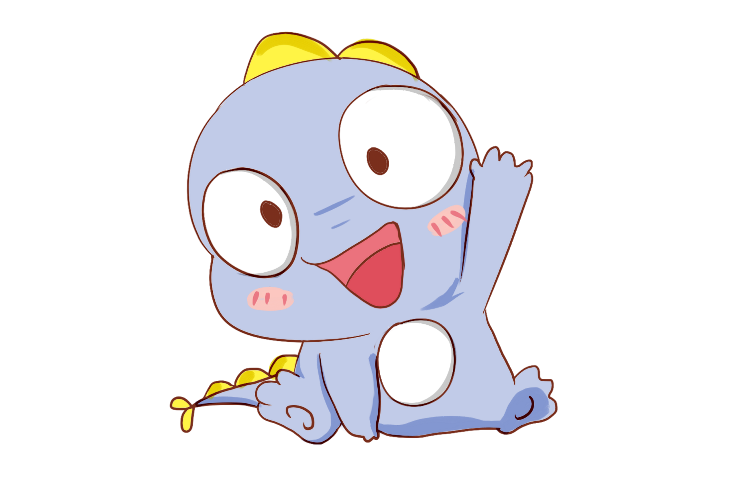 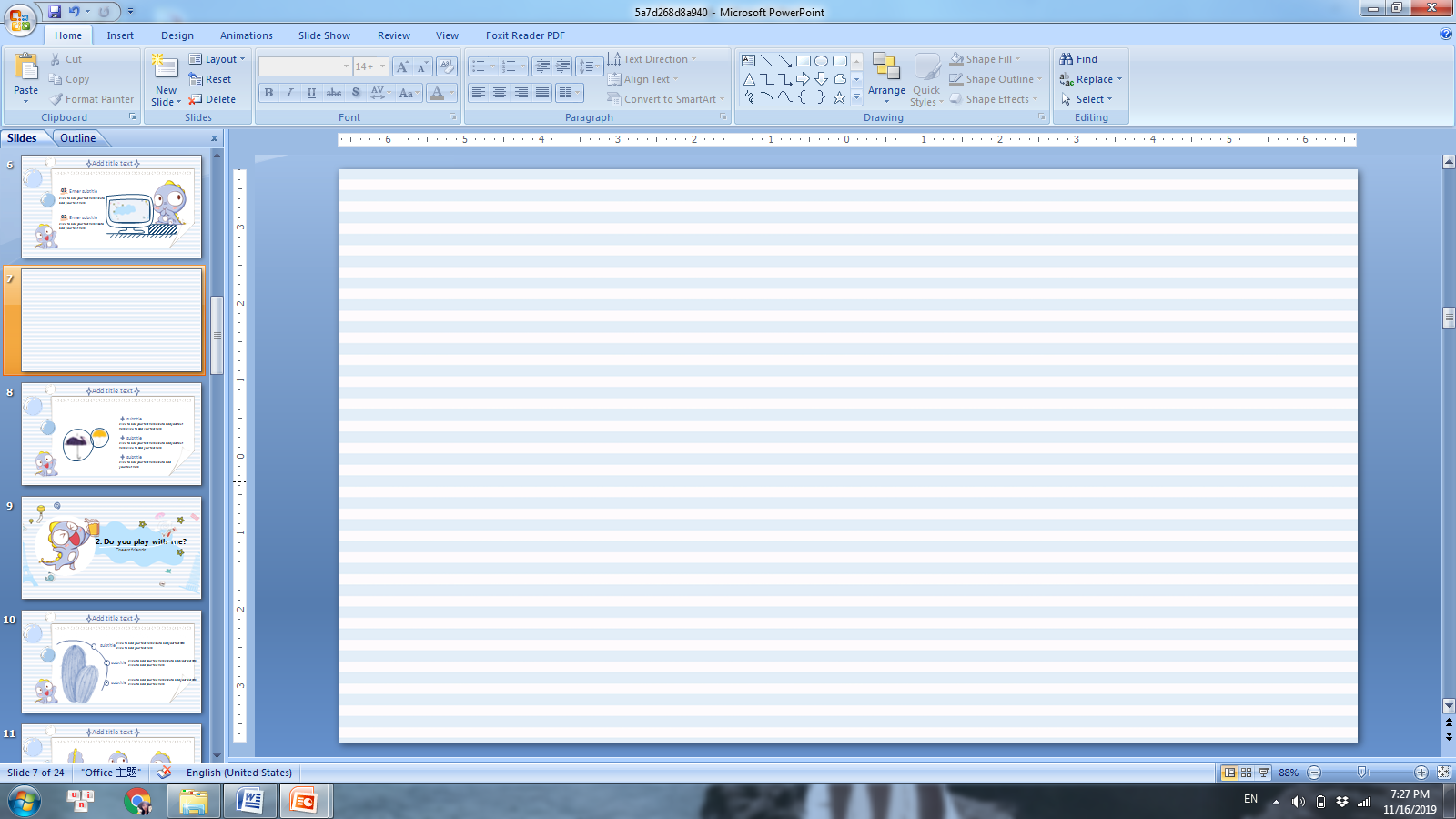 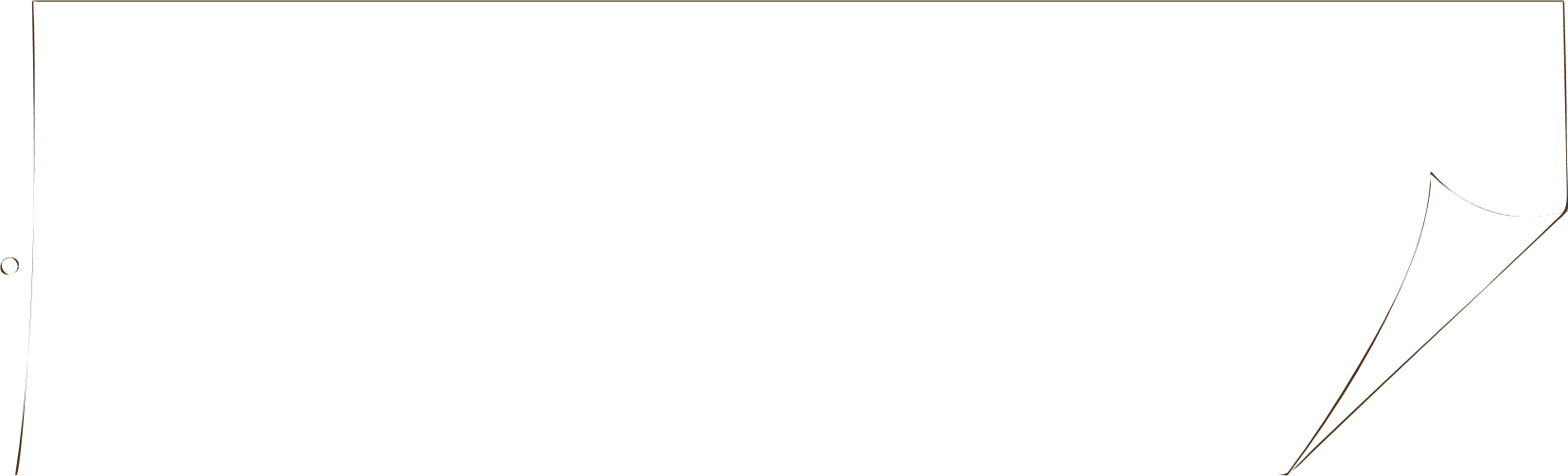 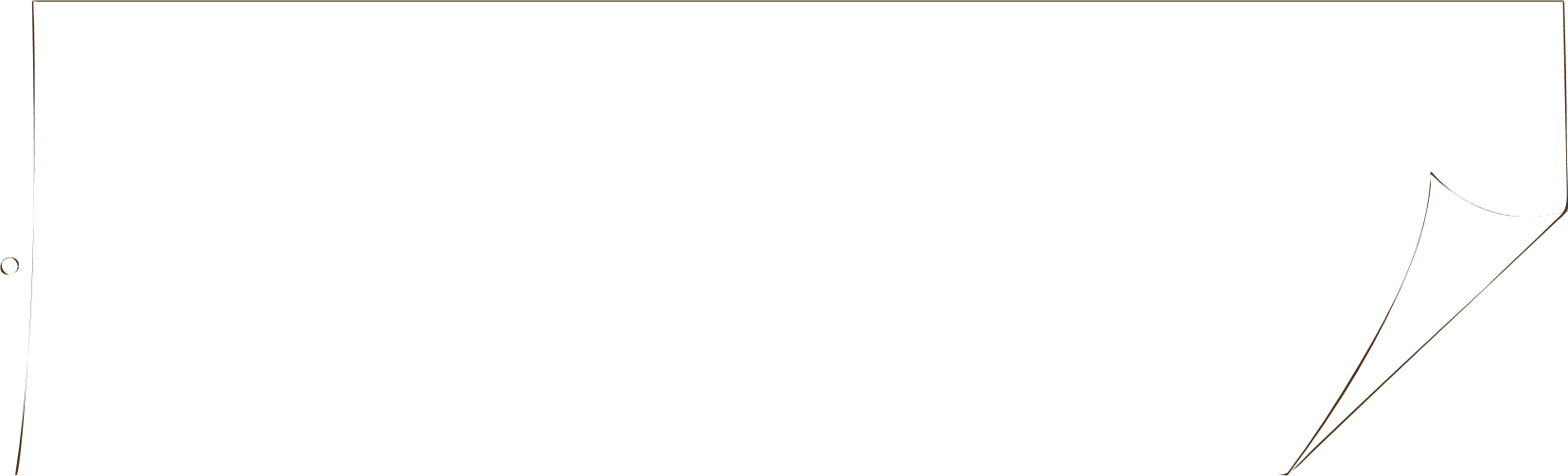 Sắp xếp và điền tên của các nhân vật sau theo trật tự thời gian lịch sử vào ô trống phía dưới: Bà Trưng, Trần Hưng Đạo, Bà  Triệu, Lê Lợi, Quang Trung.
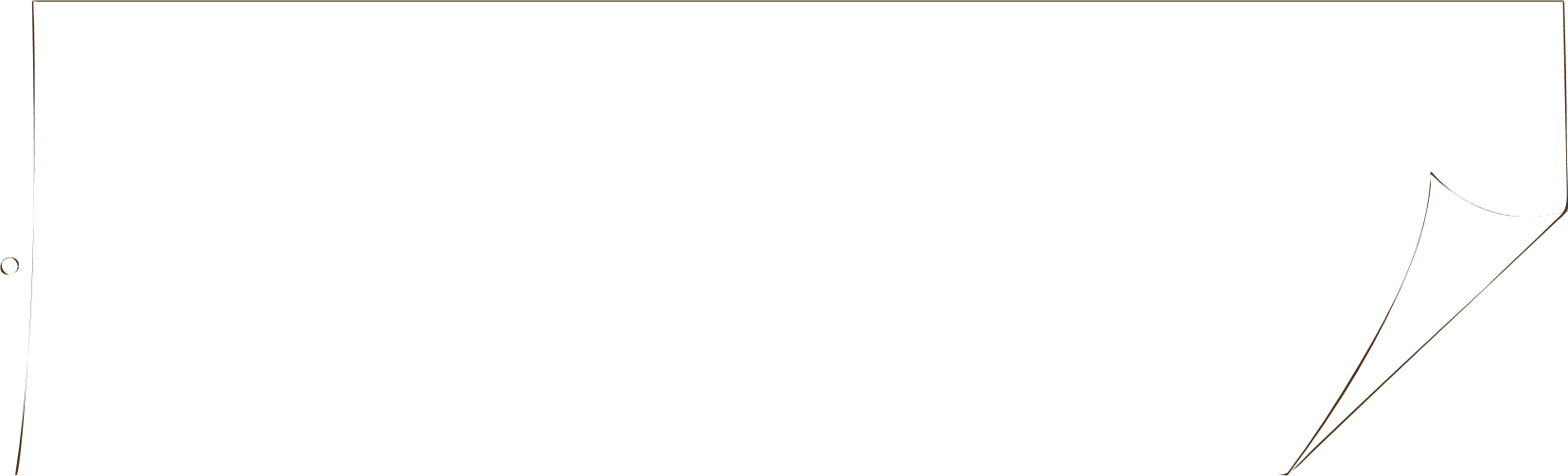 Trần Hưng Đạo
Bà Trưng
Quang Trung
Lê Lợi
Bà  Triệu
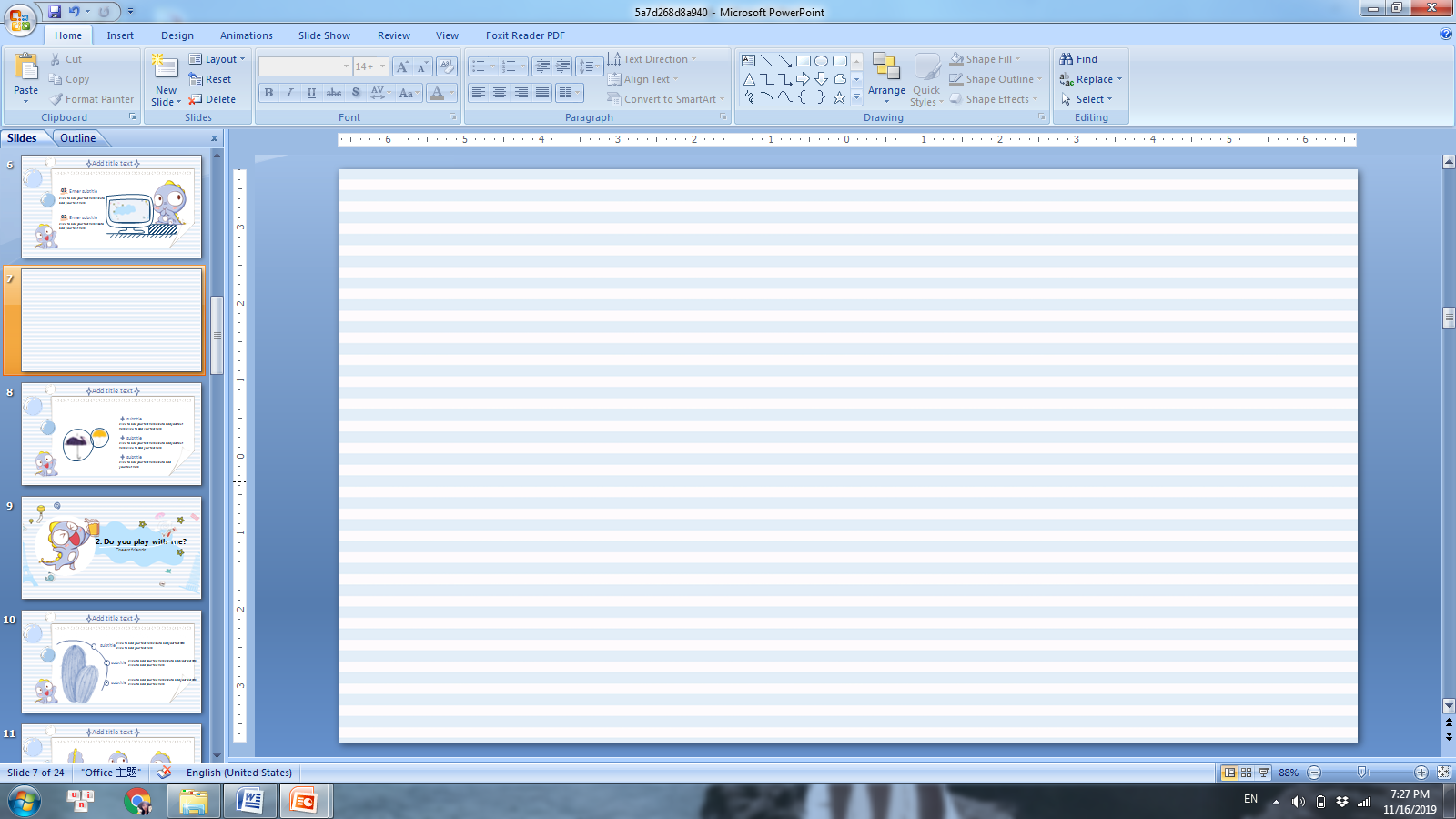 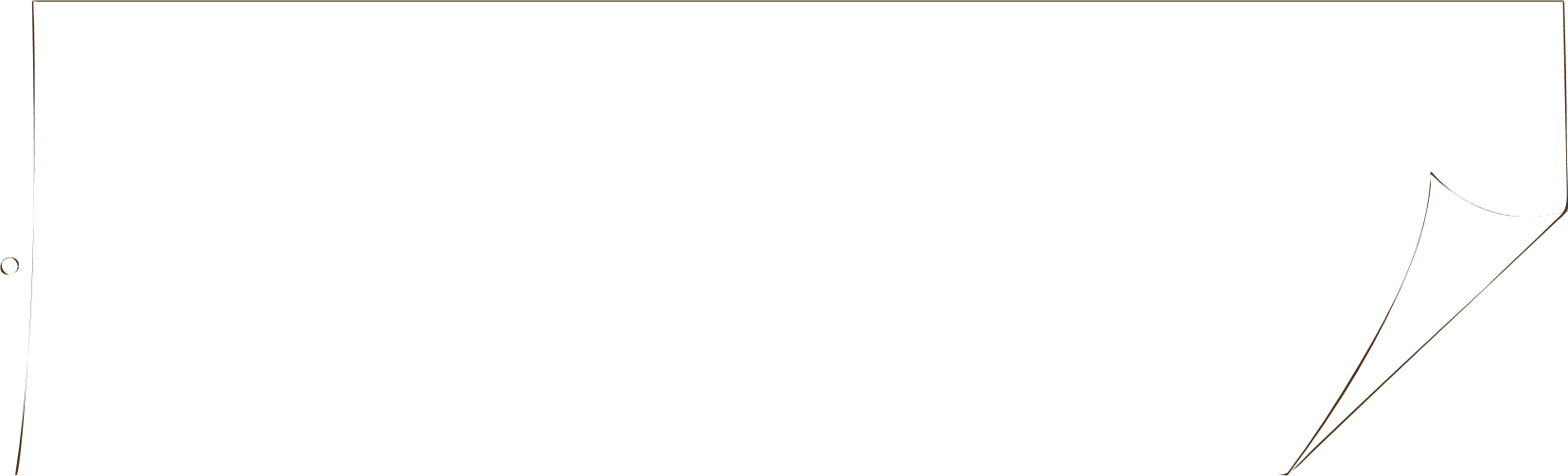 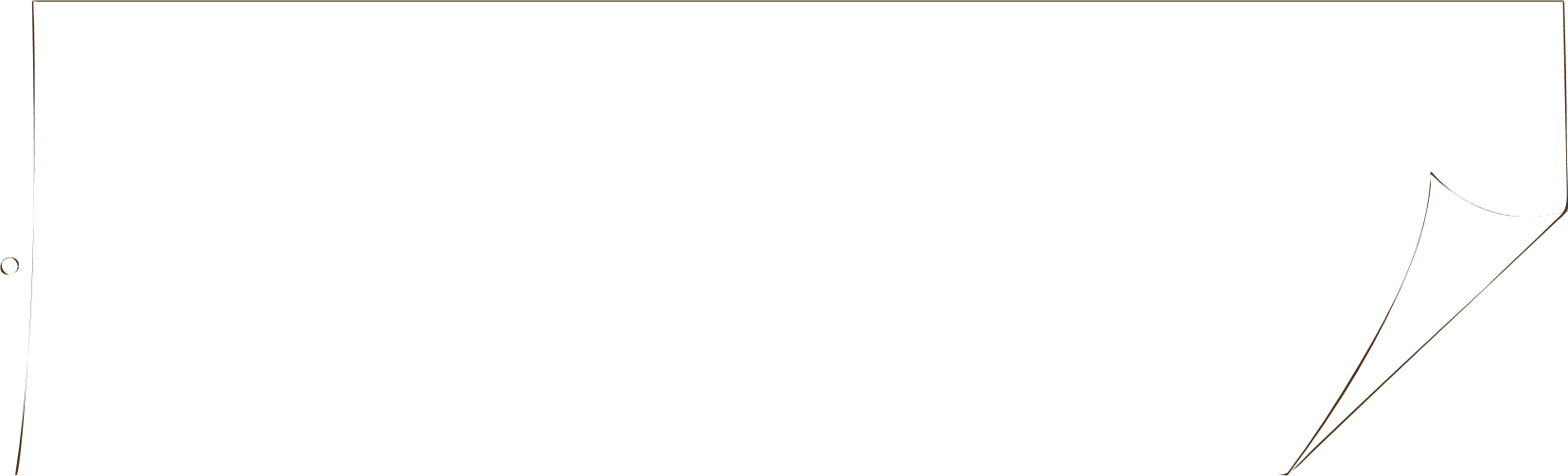 Tiết 29+30
Tinh thần yêu nước của nhân dân ta
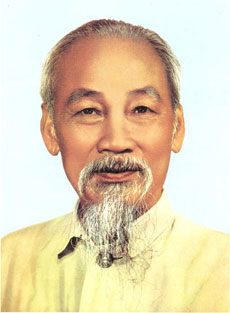 - HỒ CHÍ MINH -
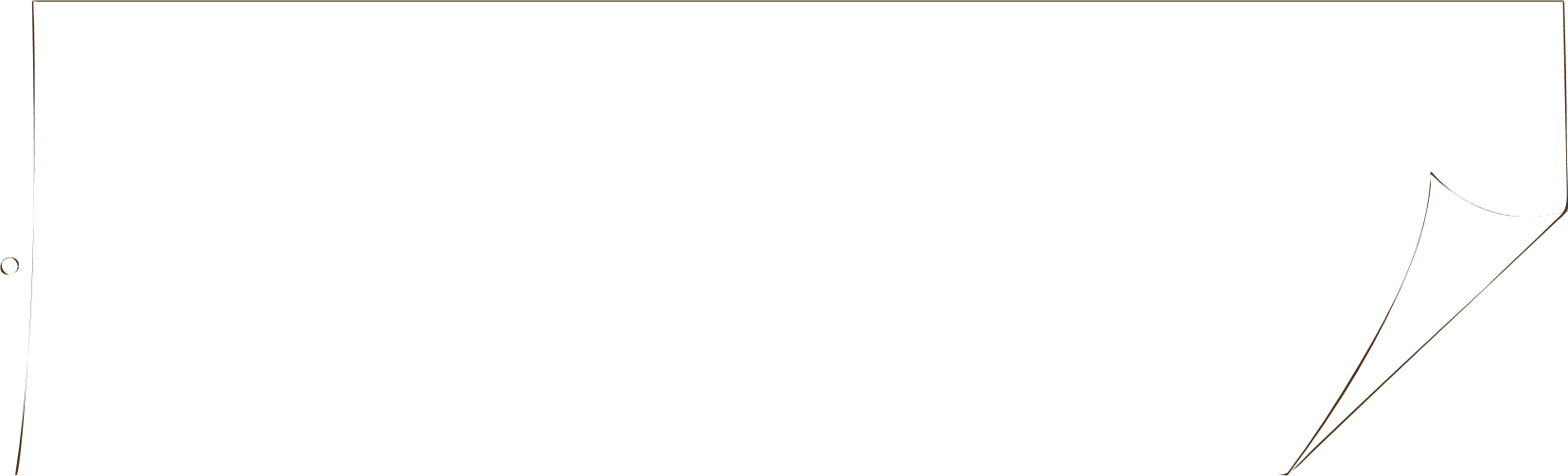 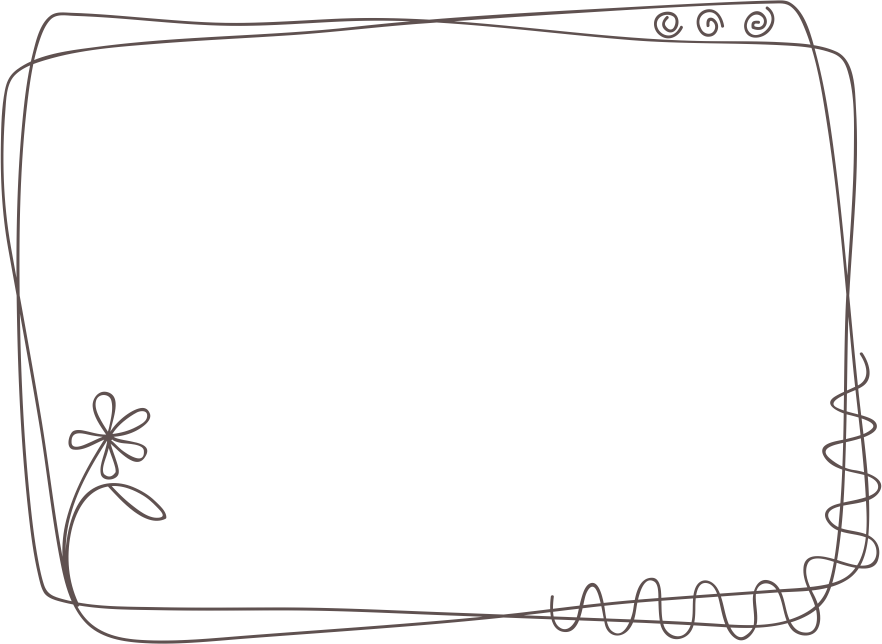 GV:  Đinh Trọng Đạt
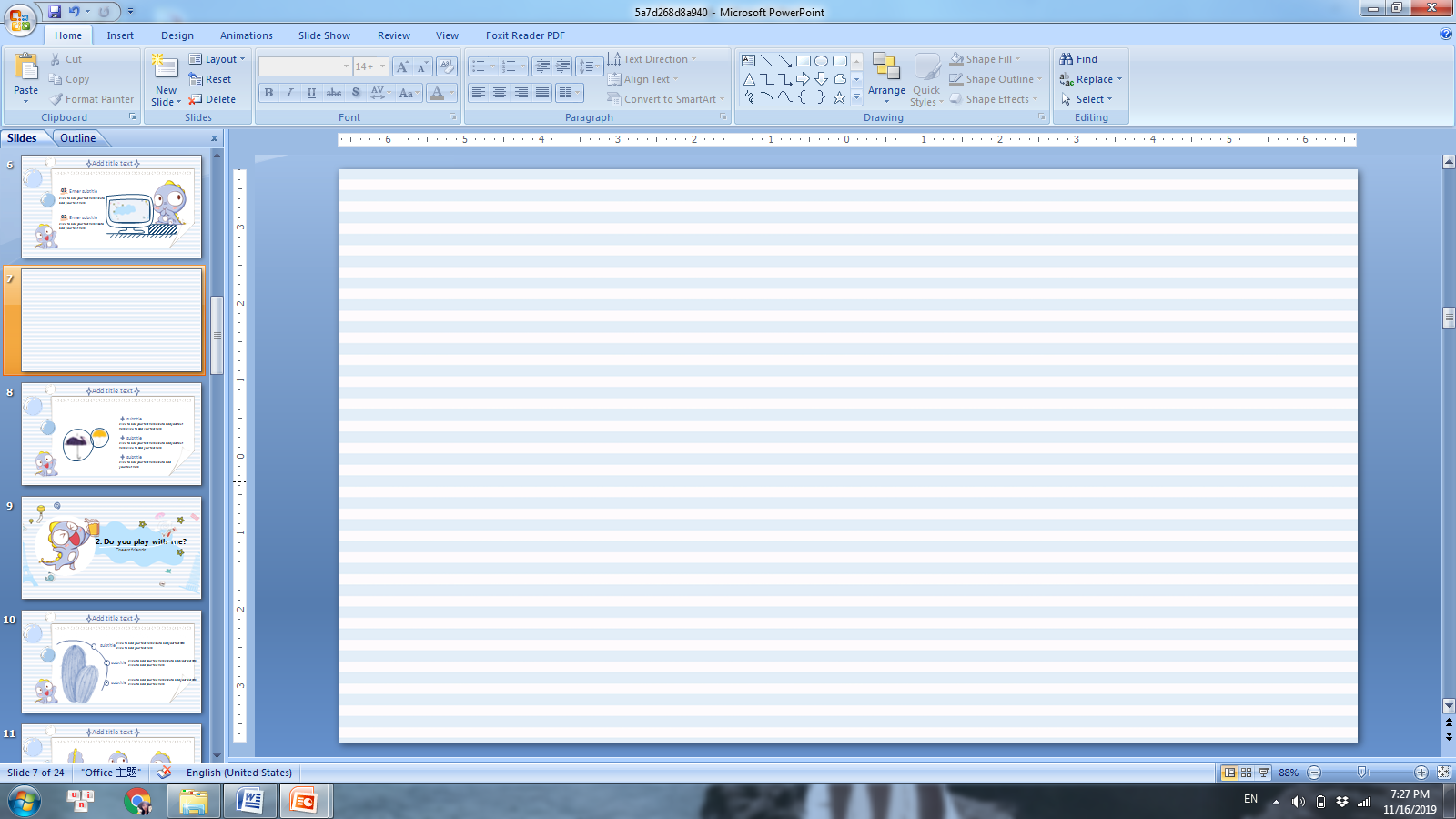 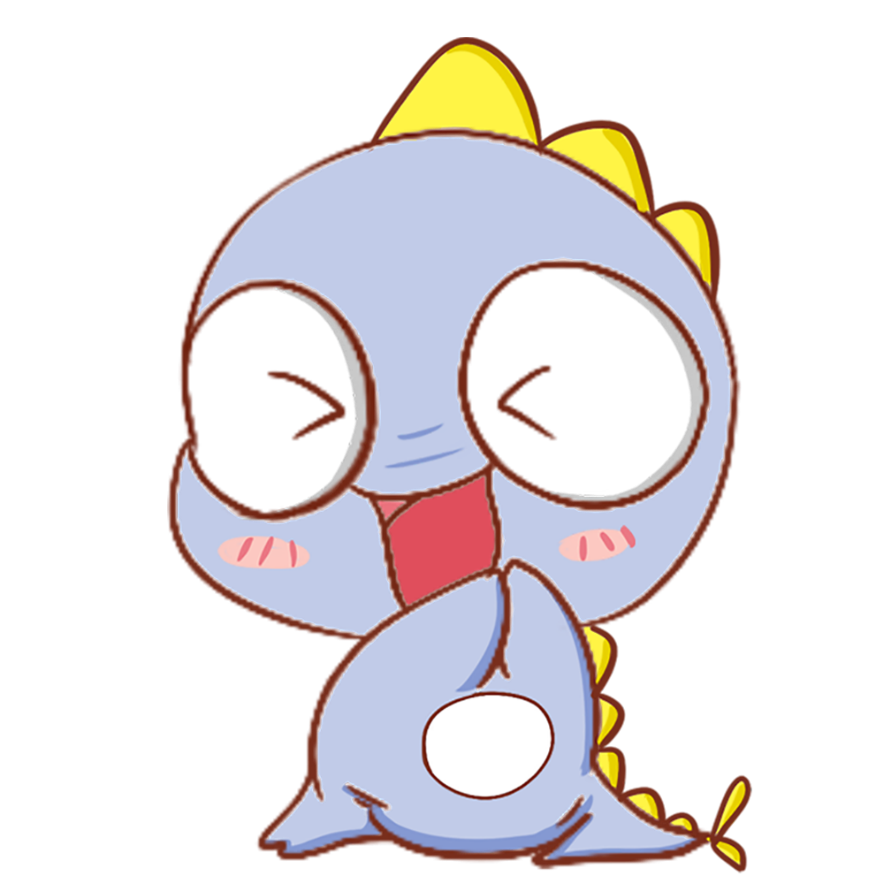 I.Đọc - Tìm hiểu chung
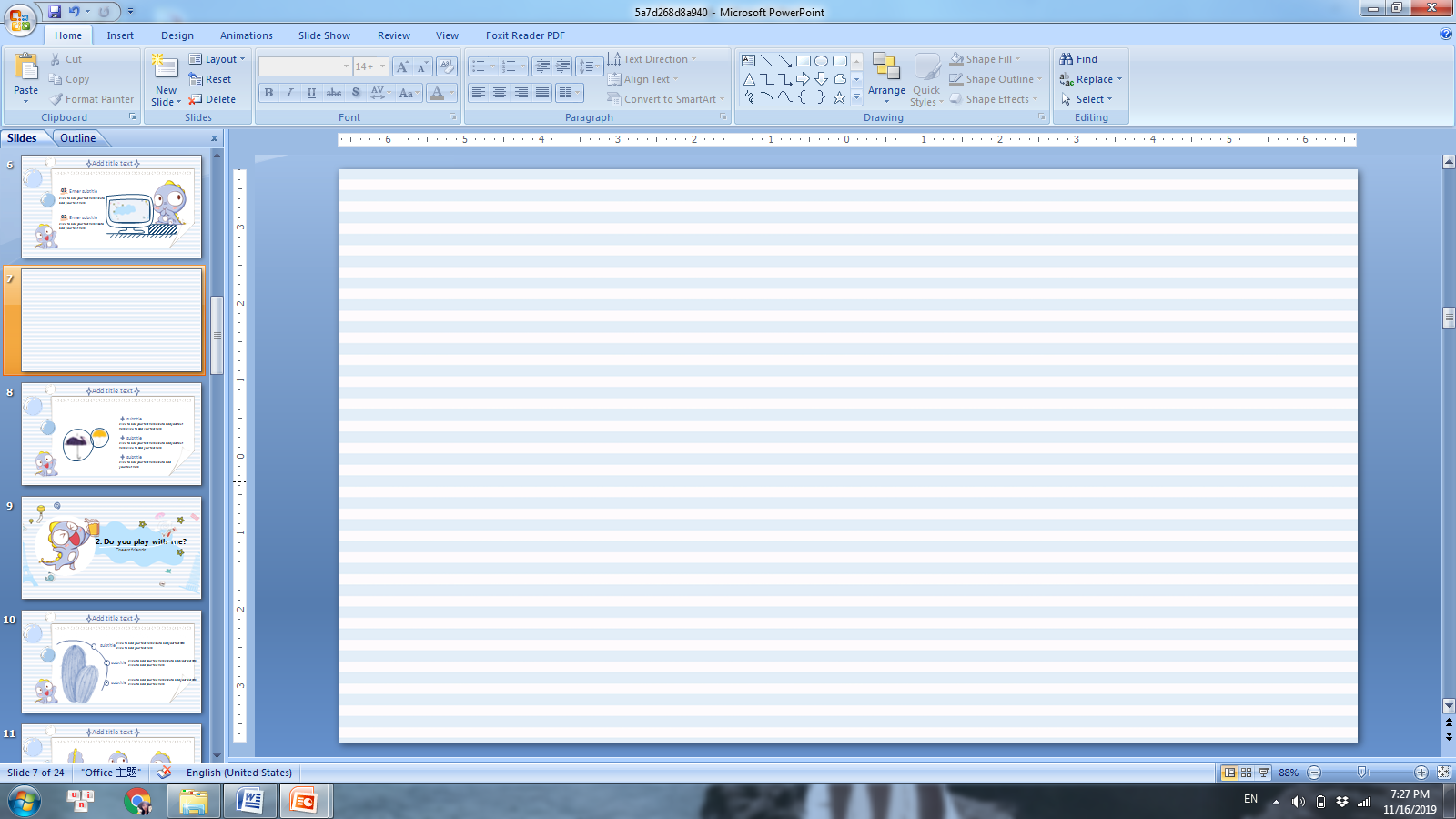 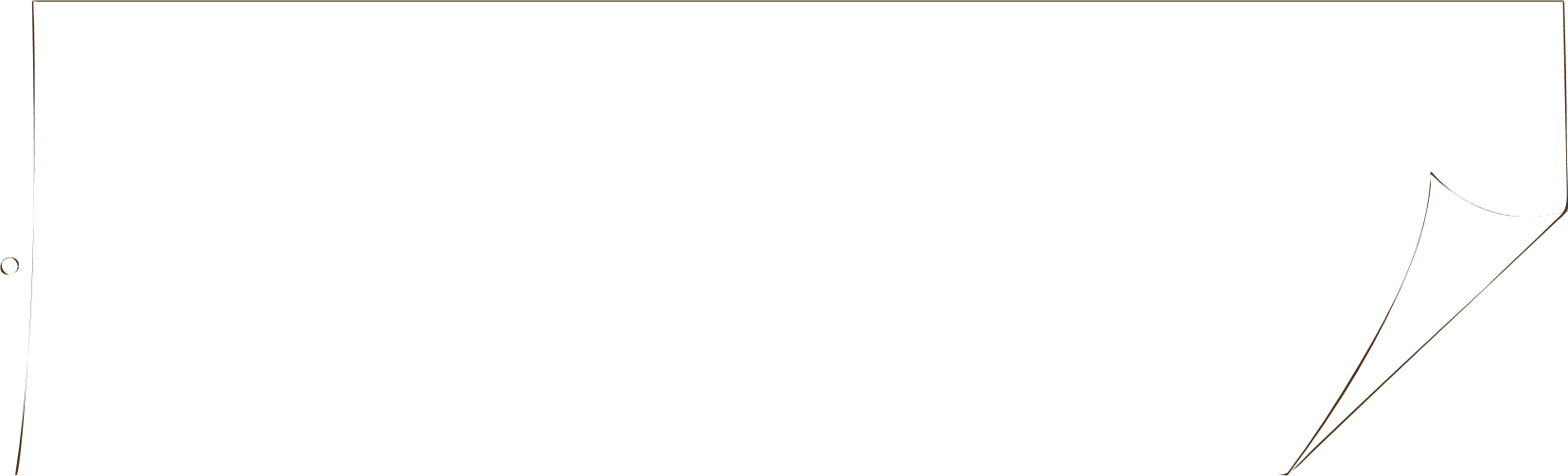 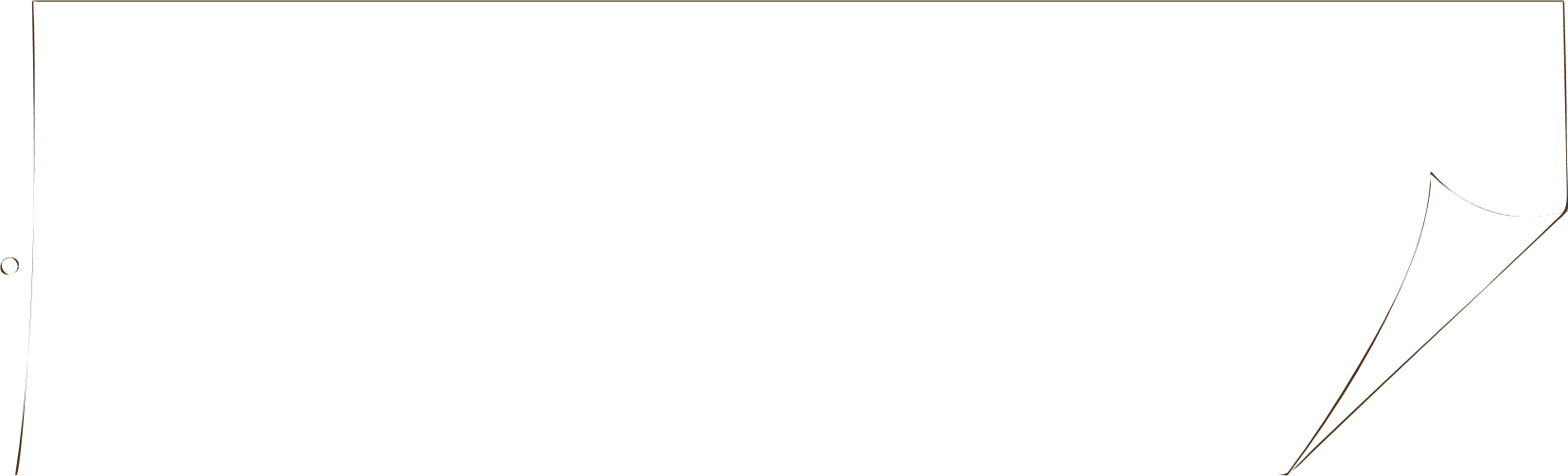 1. Tác giả
Cuộc thi
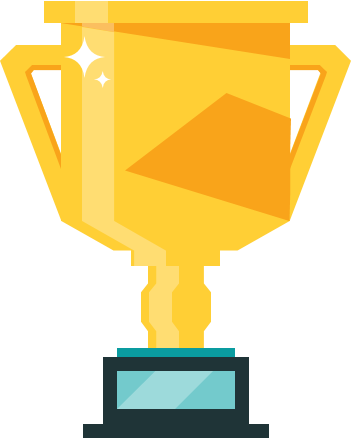 Ai hiểu về Bác hơn học sinh lớp 8A4
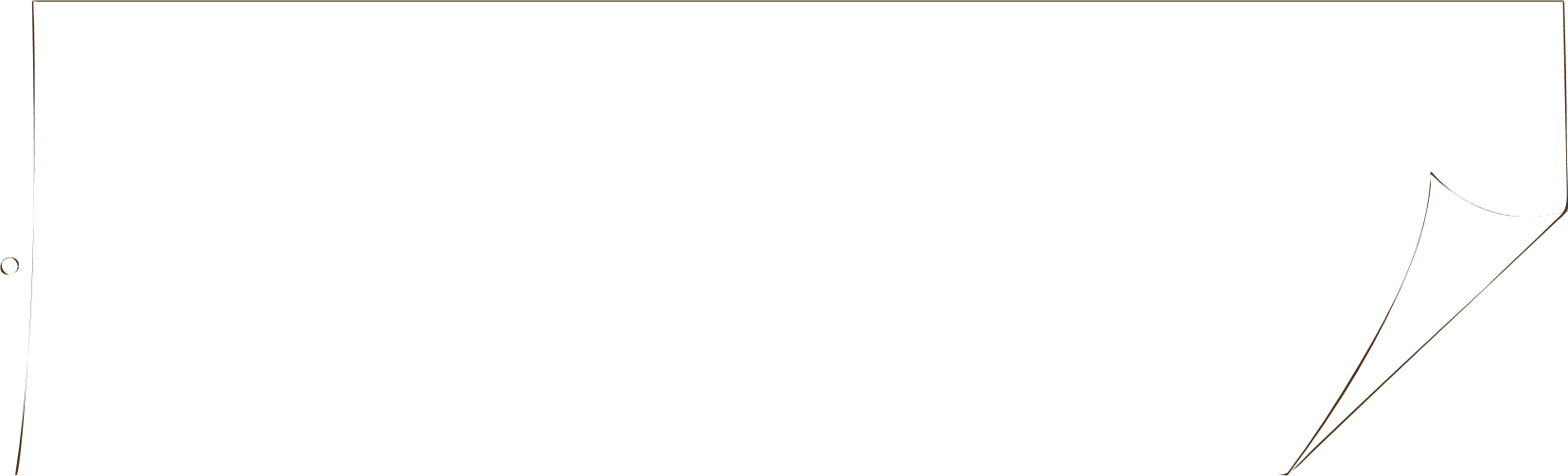 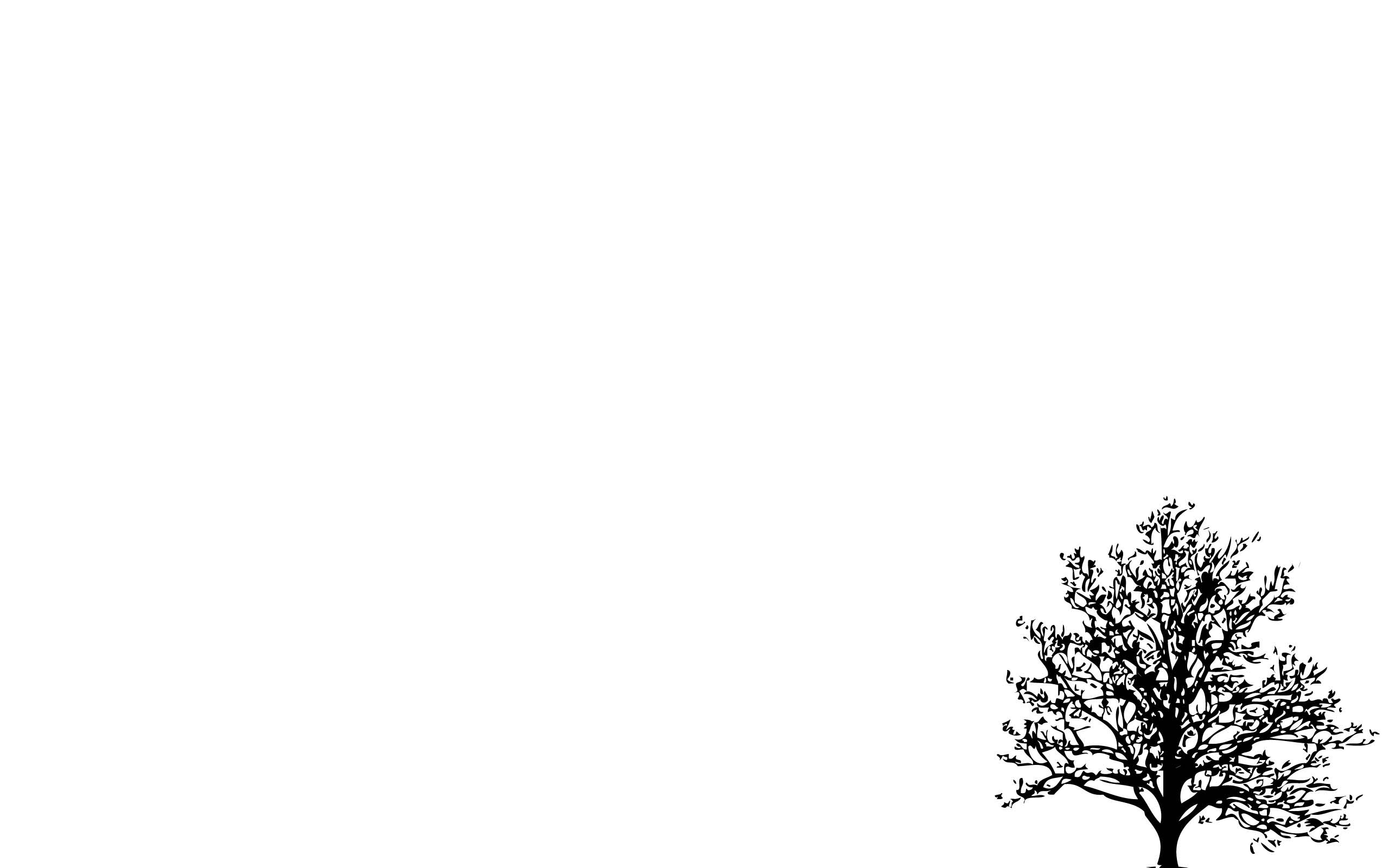 1. Tác giả
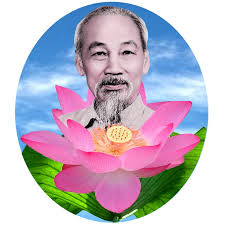 Hồ Chí Minh (1890 – 1969)  quê ở Nghệ An
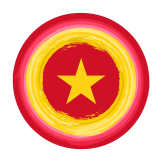 Là vị lãnh tụ thiên tài, một nhà văn, nhà thơ lớn của dân tộc, một chiến sĩ cộng sản quốc tế, một danh nhân văn hóa thế giới
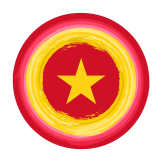 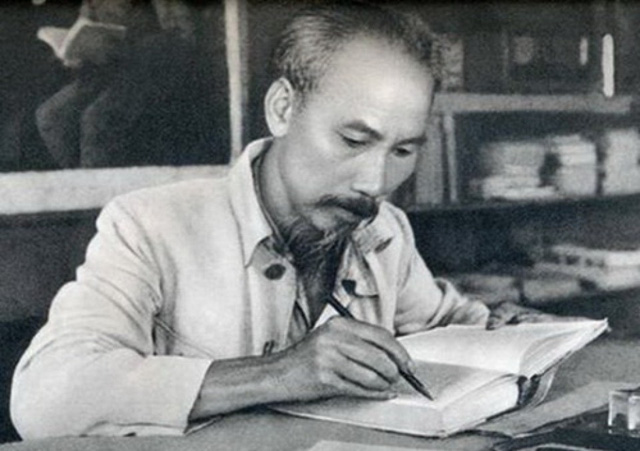 Bác làm việc tại chiến khu Việt Bắc
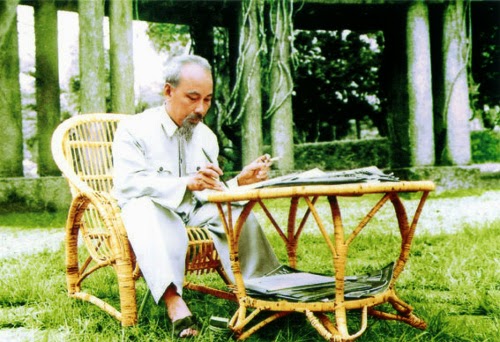 Bác làm việc tại phủ Chủ tịch
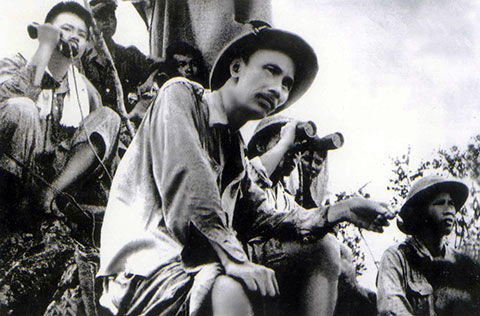 Bác trong cuộc chiến tranh biên giới 1950
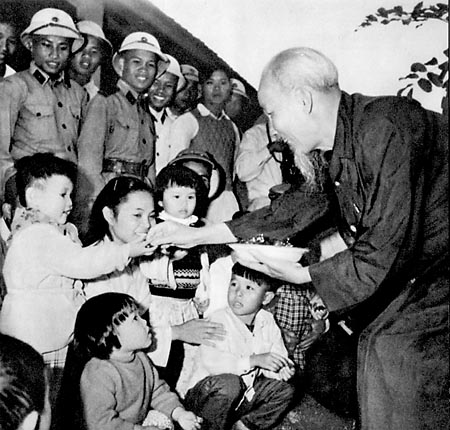 Bác chia kẹo cho thiếu nhi
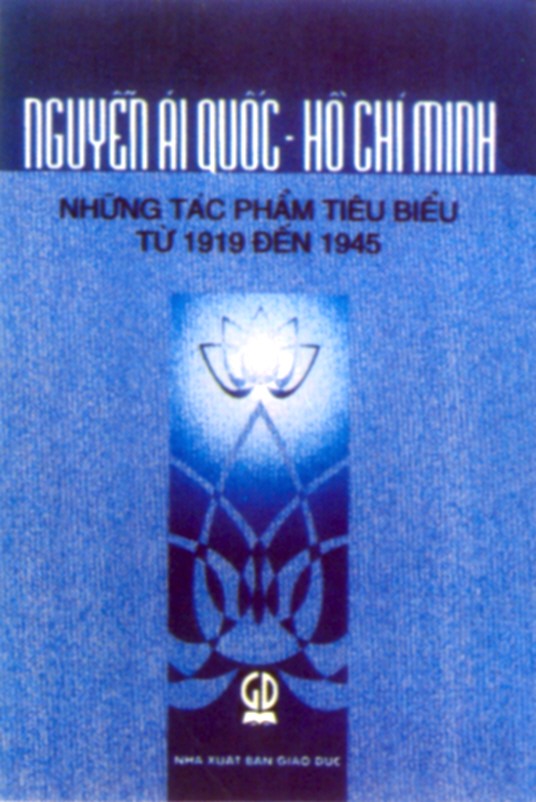 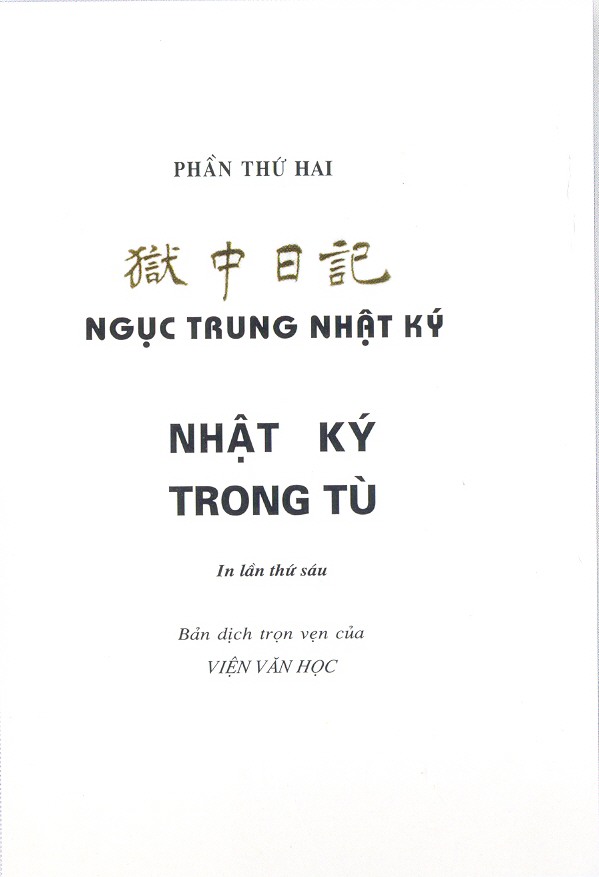 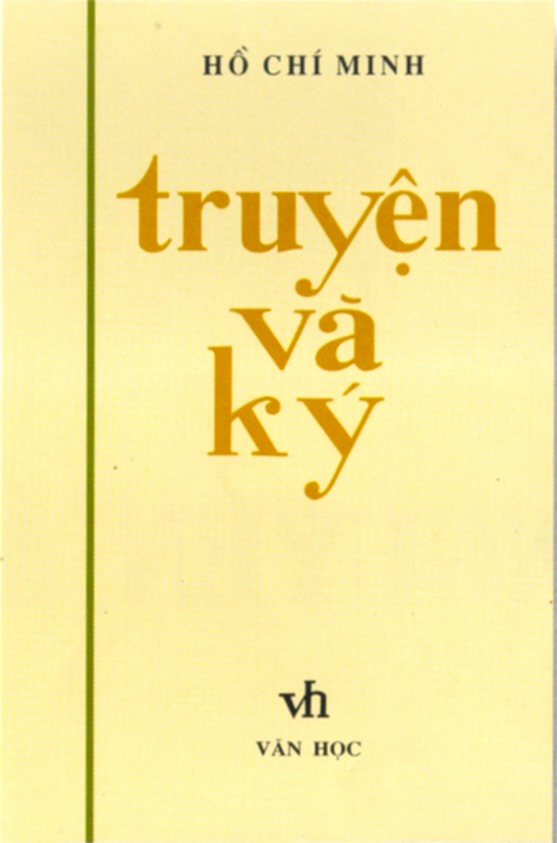 2. Tác phẩm
a. Đọc văn bản
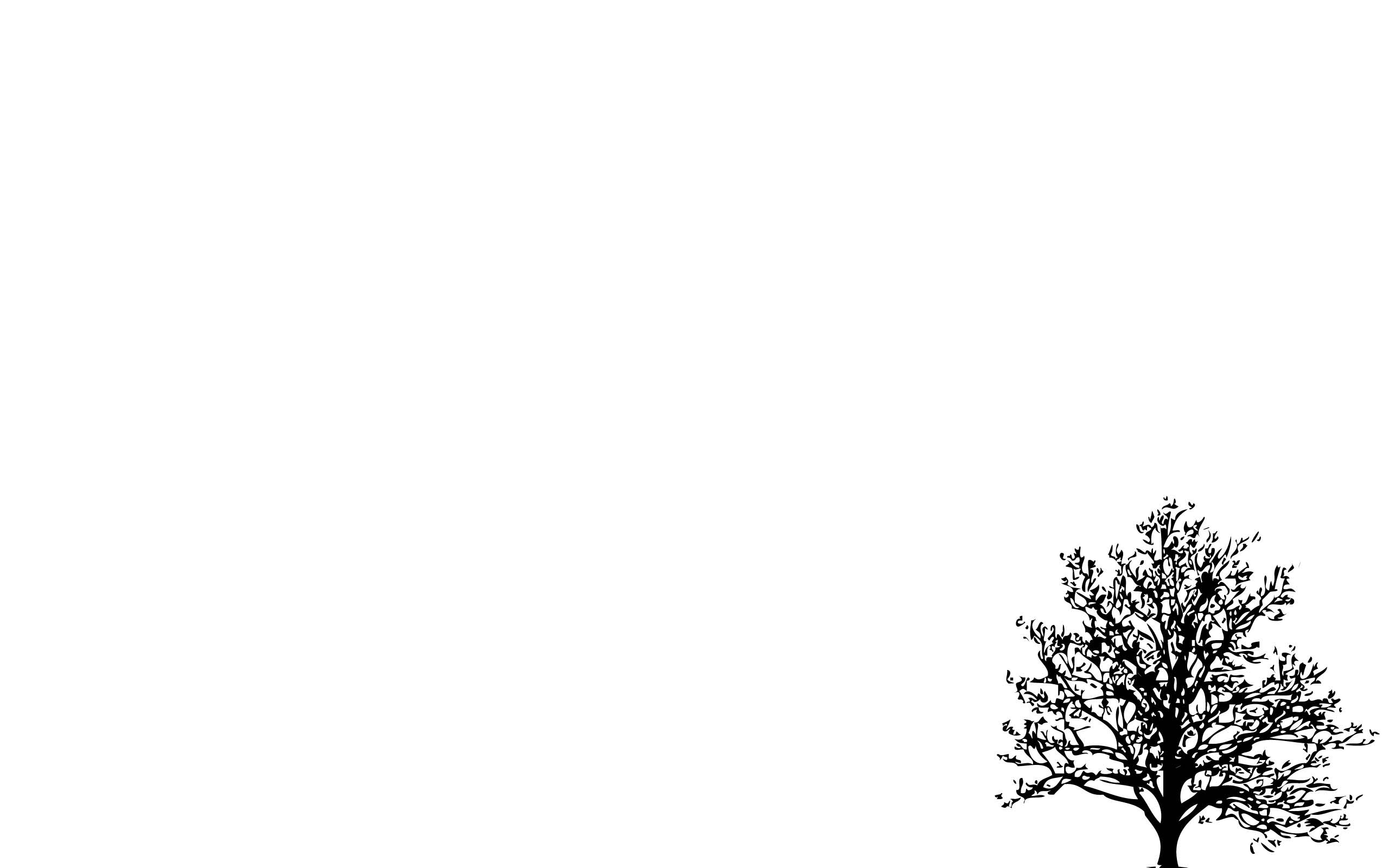 Trích trong Báo cáo chính trị của Bác Hồ tại Đại hội lần thứ II của Đảng Lao động Việt Nam, họp tại Việt Bắc vào tháng 2 năm 1951.
b.Xuất xứ:
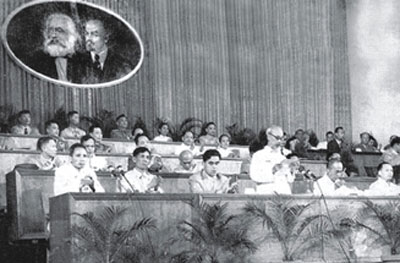 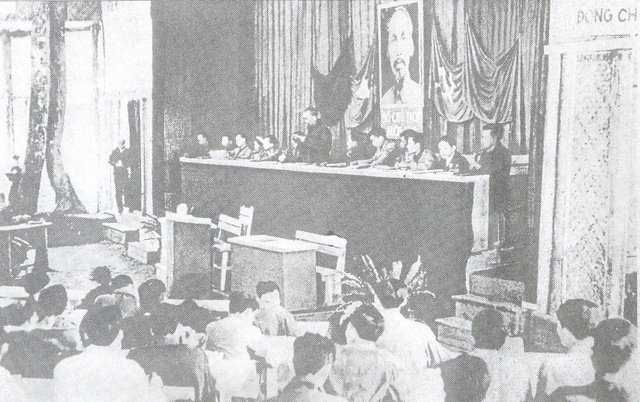 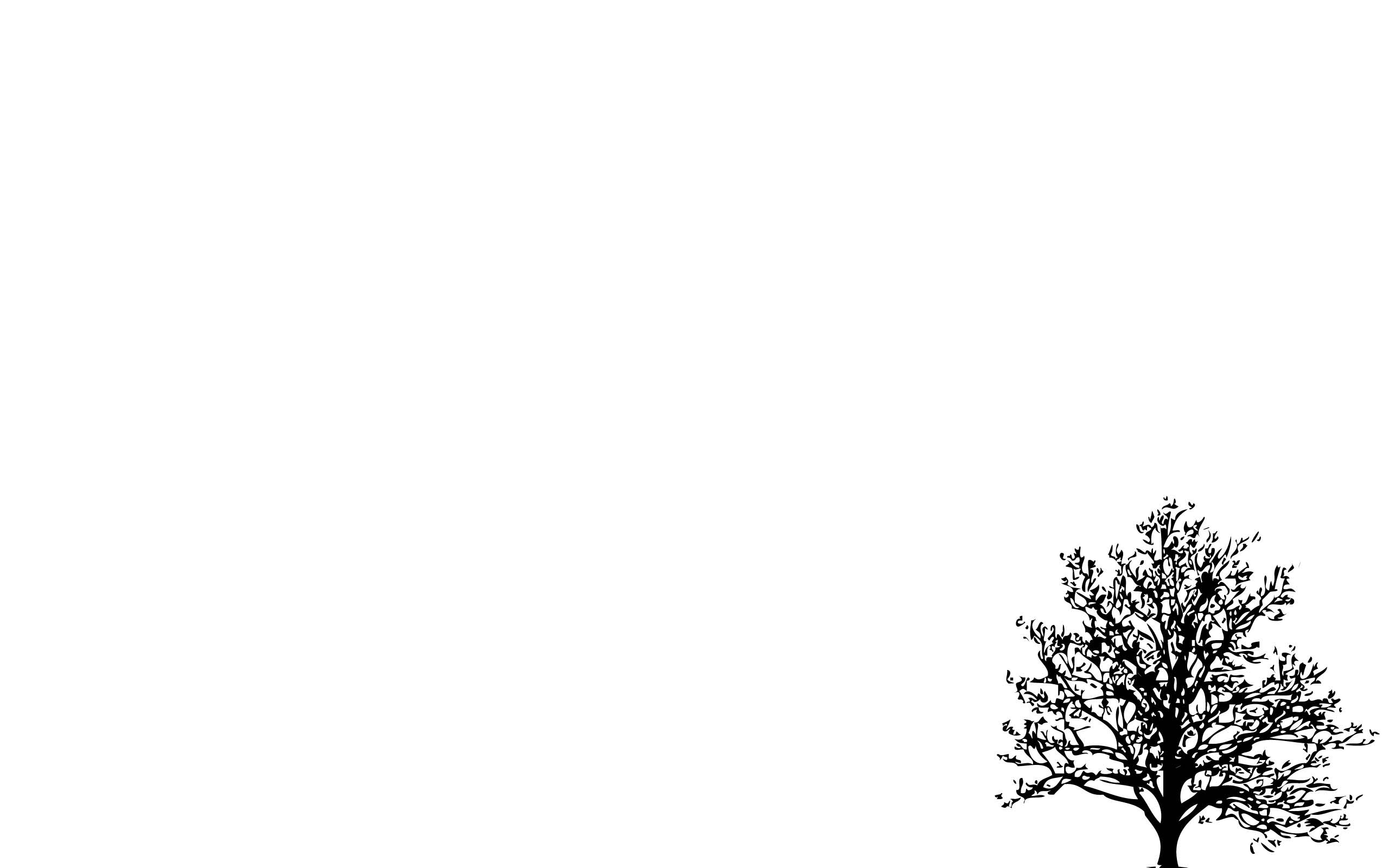 C. Thể loại:
Nghị luận xã hội ( Chứng minh một vấn đề chính trị xã hội ) .
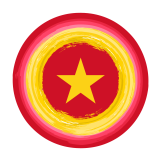 Vấn đề nghị luận: Lòng yêu nước của nhân dân ta.
Bố cục
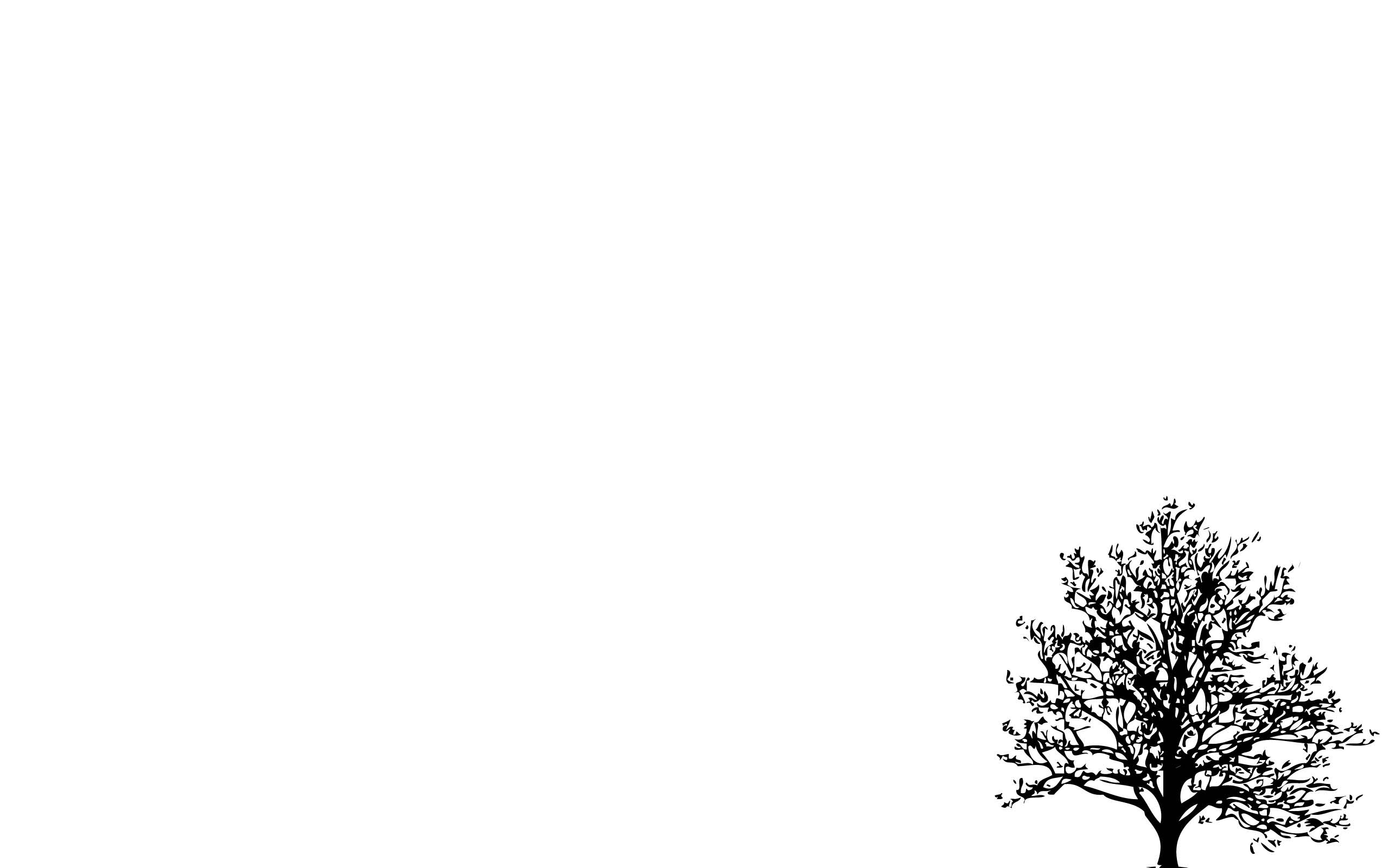 Phần 2: 
Từ …. đến ….
Phần 1: 
Từ …. đến ….
Phần 3: 
Từ …. đến ….
……………….
……………….
……………….
Nội dung chính
Bố cục
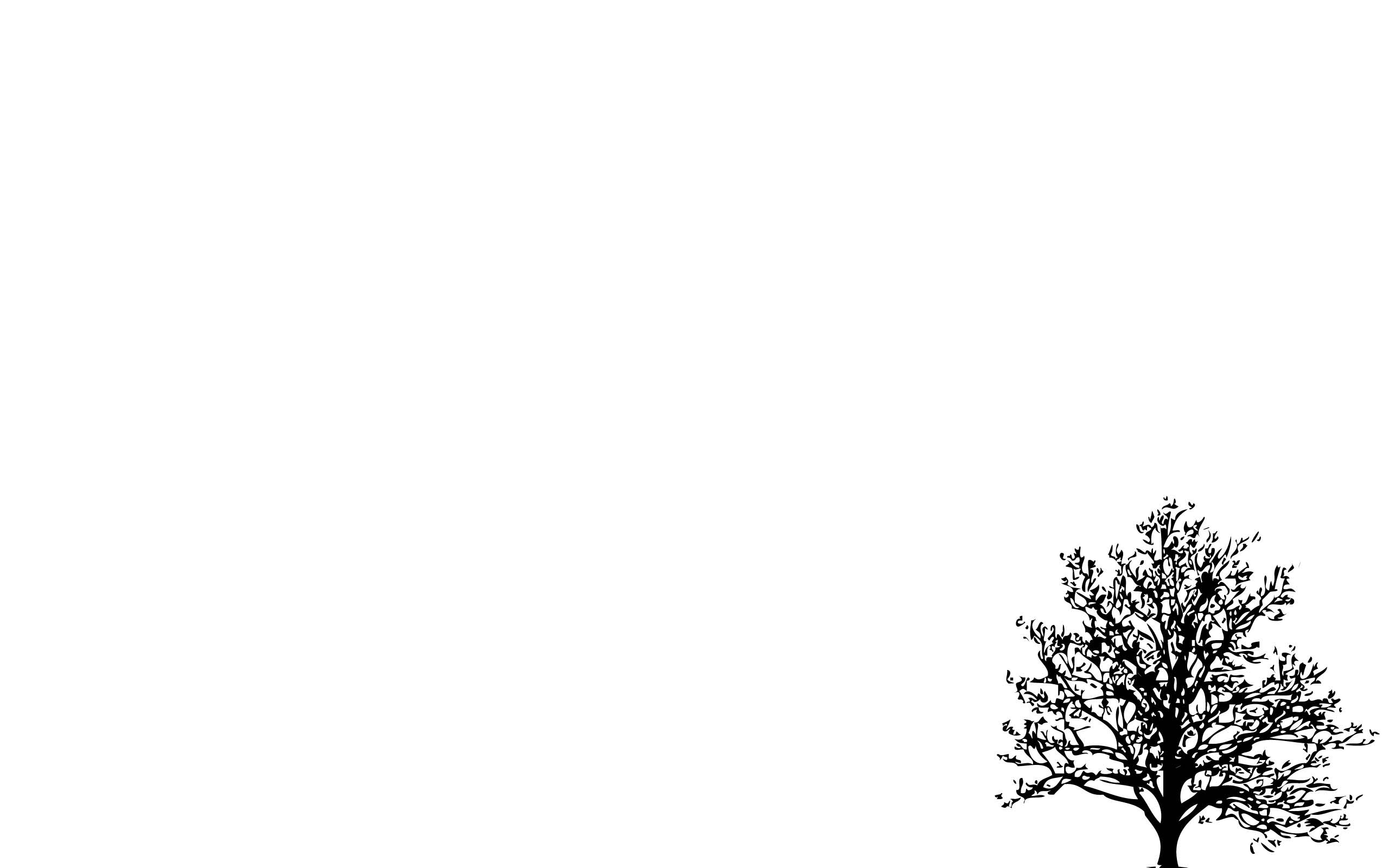 Phần 2: Tiếp … nồng nàn yêu nước
Phần 1: Từ đầu … lũ cướp nước
Phần 3: 
Còn lại
CM những biểu hiện của lòng yêu nước (Giải quyết vấn đề)
Nhận định về lòng yêu nước của nhân dân ta (Nêu vấn đề)
Nhiệm vụ của Đảng ta (Kết thúc vấn đề )
Nội dung chính
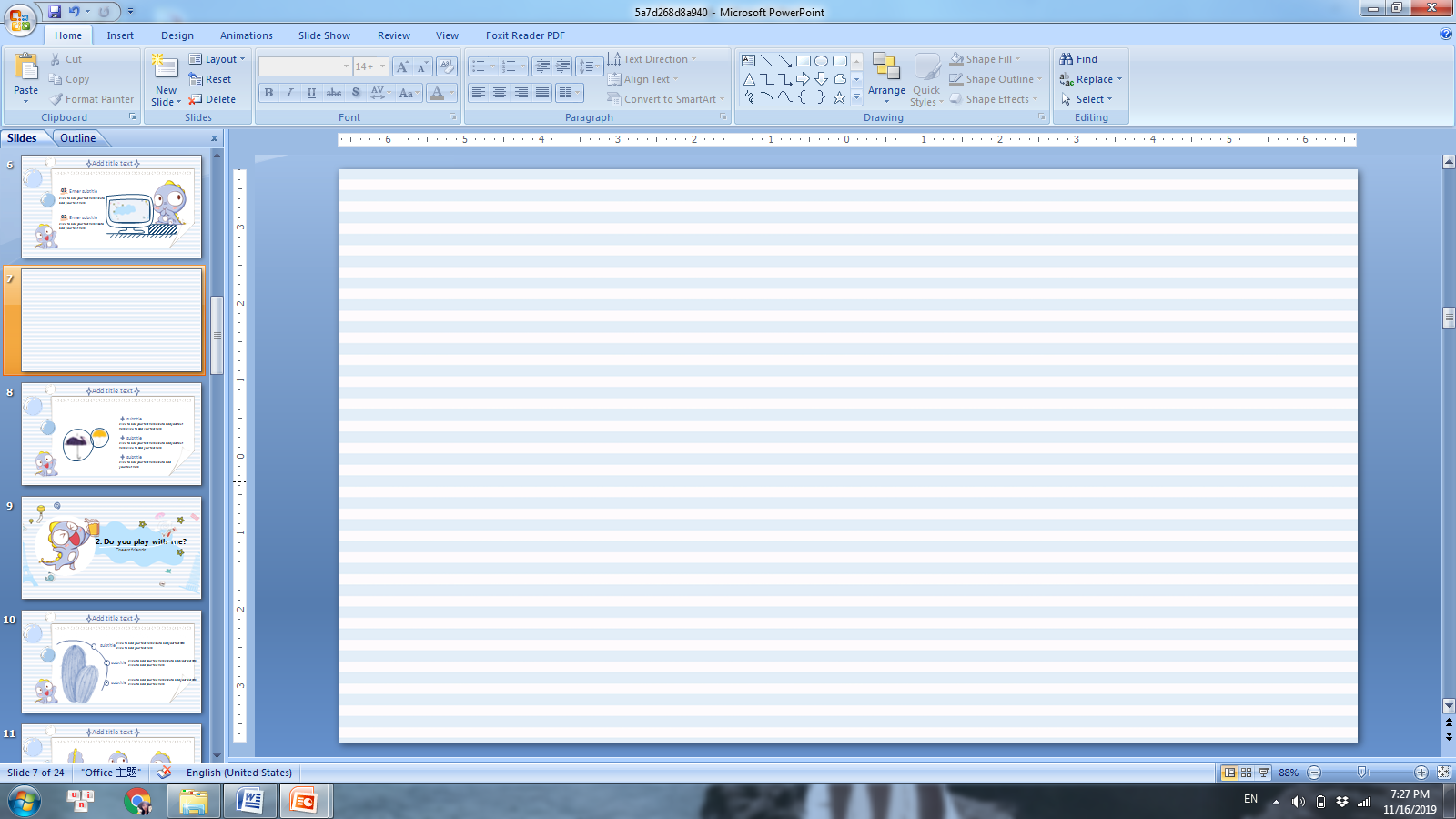 II. Đọc – Tìm hiểu chi tiết
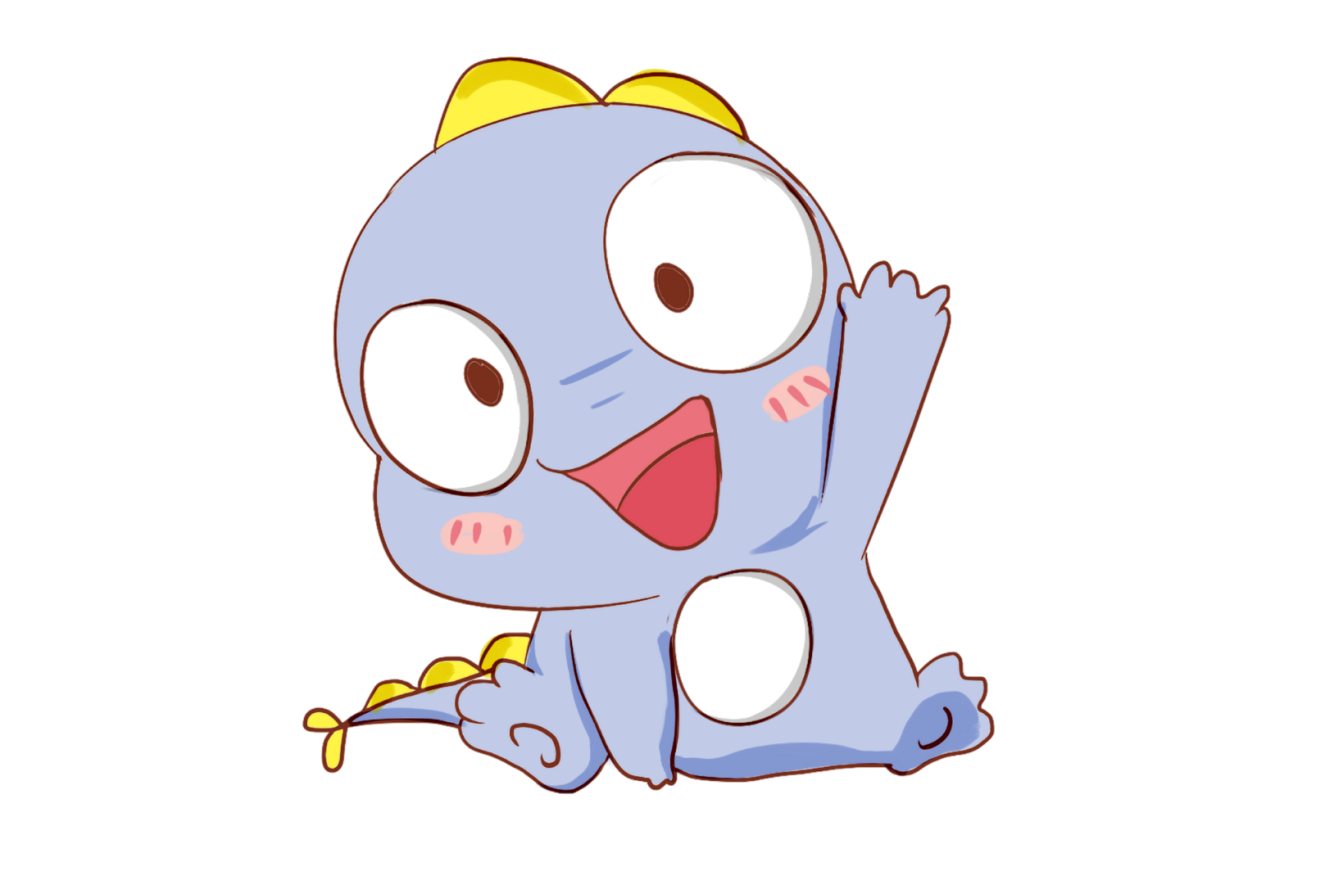 1. Đối tượng mà  văn bản cần hướng tới
Là toàn thể nhân dân Việt Nam và những kiều bào ta ở nước ngoài luôn hướng về tổ quốc.
Câu hỏi
Một VB nghị luận được xem là hoàn chỉnh phải có những đặc điểm nào? Các đặc điểm đó có được thể hiện đầy đủ ở phần trích này không?
+ Có phần Mở bài (giới thiệu vấn đề).
+ Có phần Thần bài (gồm các luận điểm, từng luận điểm có lí lẽ và bằng chứng).
+ Có phẩn Kết bài (nêu ý nghĩa của vấn đề và định hướng hành động).
Các đặc điểm của phần trích:Có một luận để rõ ràng, được khái quát bằng nhan để (Tinh thần yêu nước của nhân dân tà).
Mở bài Khẳng định tinh thần yêu nước của nhân dần ta và sức mạnh vô song của tinh thần ấy.
Thân bài: Gồm một số luận điểm, mỗi luận điểm có lí lẽ và bằng chứng lấy từ lịch sử chống ngoại xâm, từ thực tế của cuộc kháng chiến đang diễn ra.
Kết bài: Khẳng định lại sự quý báu của truyền thống yêu nước và kêu gọi phát huy tinh thần yêu nước của nhân dân trong công cuộc kháng chiến.
Như vậy, Tinh thần yêu nước của nhân dân ta đáp ứng đầy đủ các tiêu chí của một VB nghị luận hoàn chỉnh.
Câu hỏi
2. Các luận điểm và mối quan hệ giữa các luận điểm
Theo em văn bản “Tinh thần yêu nước của nhân dân ta” có mấy luận điểm ? Đó là những luận điểm nào ?
Các luận điểm có  mối quan hệ với nhau như thế nào ?
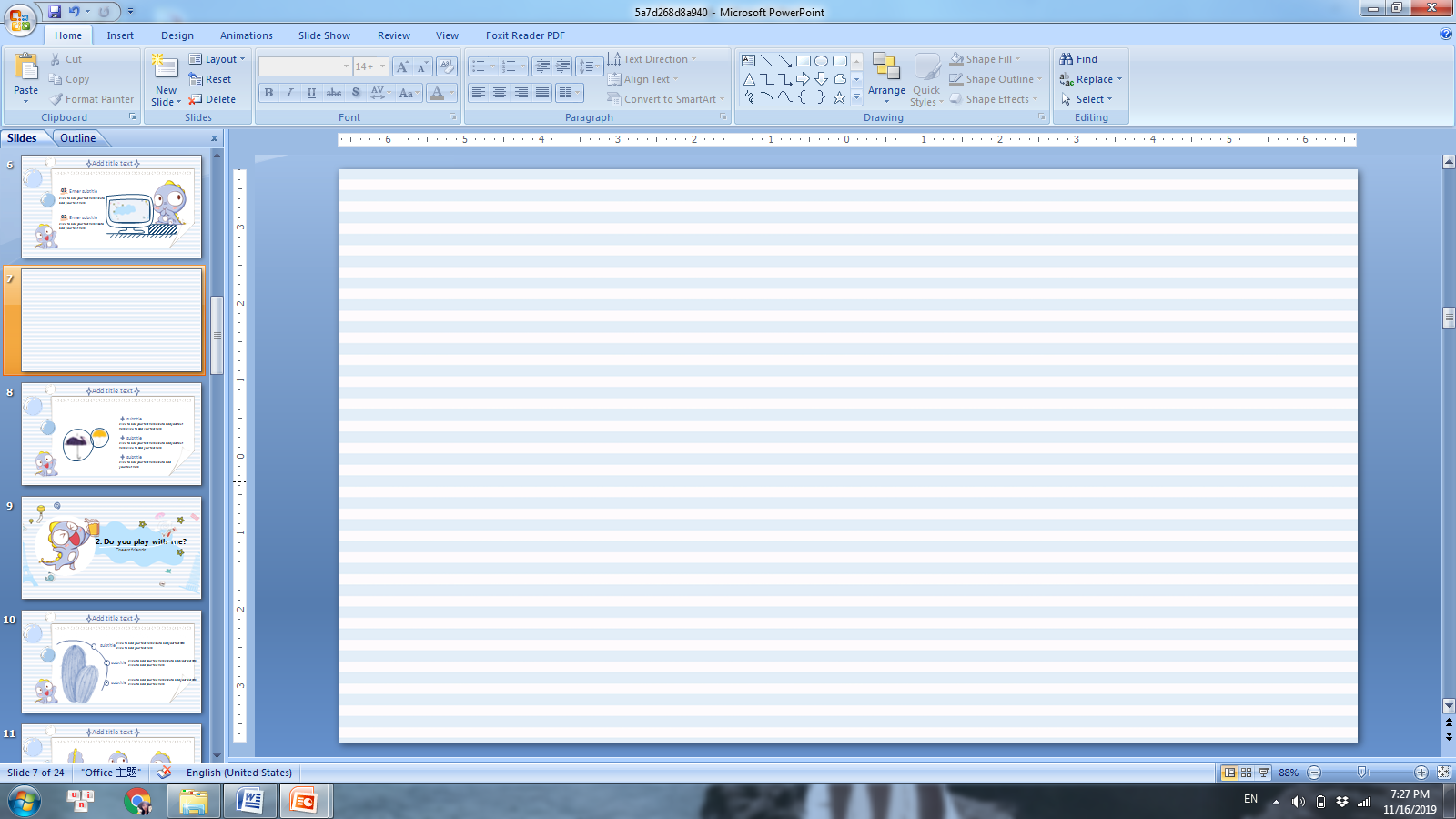 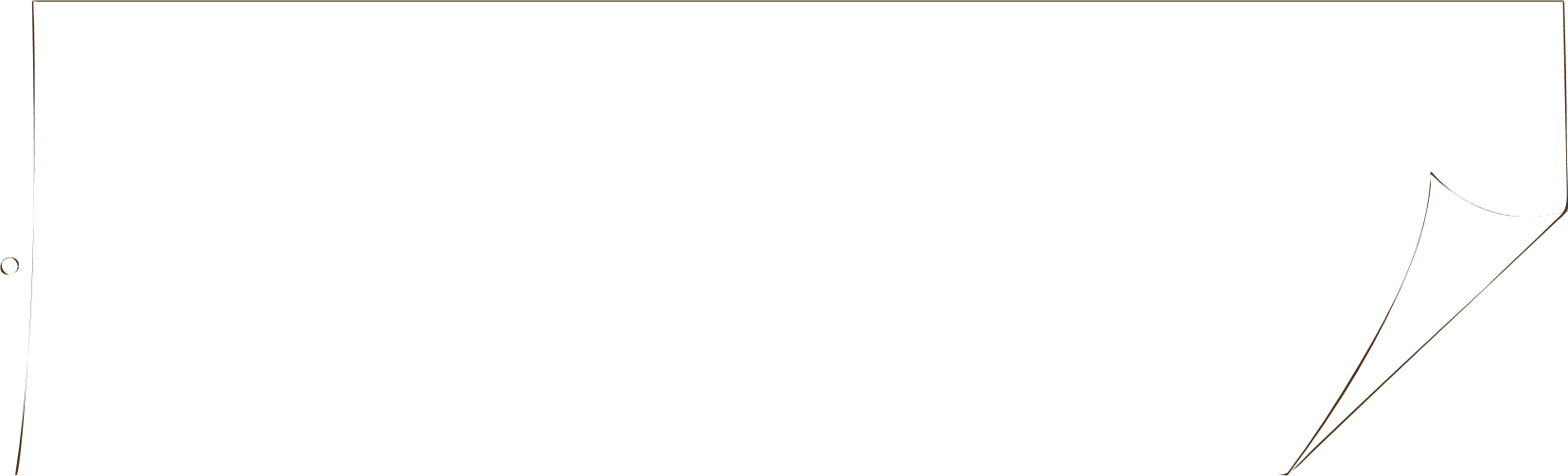 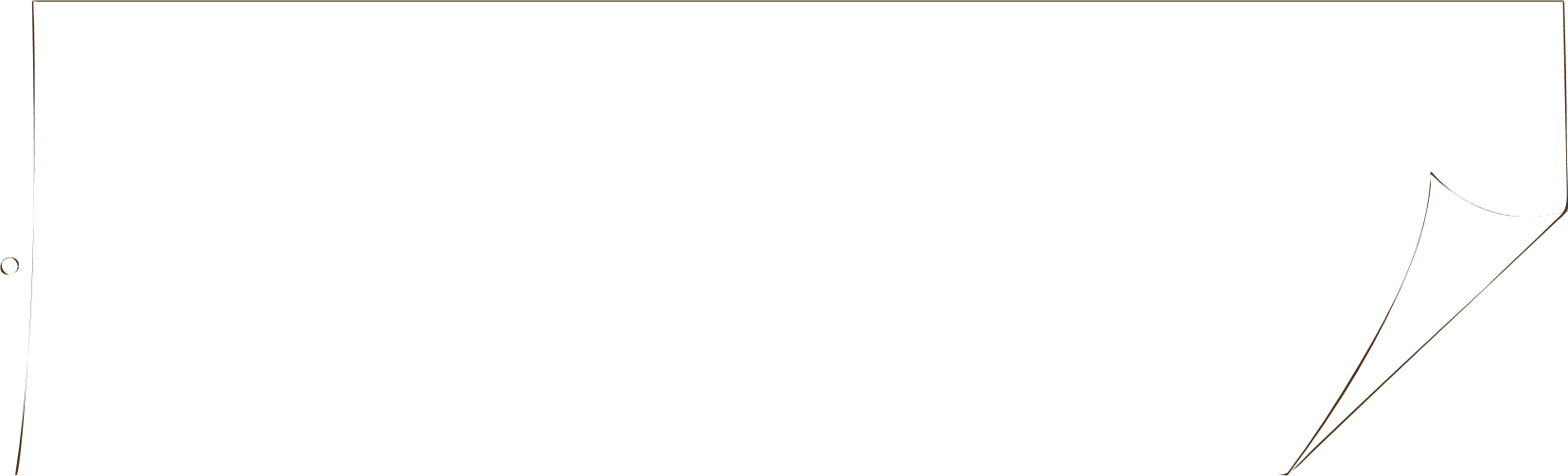 Luận điểm 1. Nêu vấn đề về tinh thần yêu nước
Đọc thầm văn bản
01
02
03
04
Xác định luận điểm chính được tác giả bàn luận
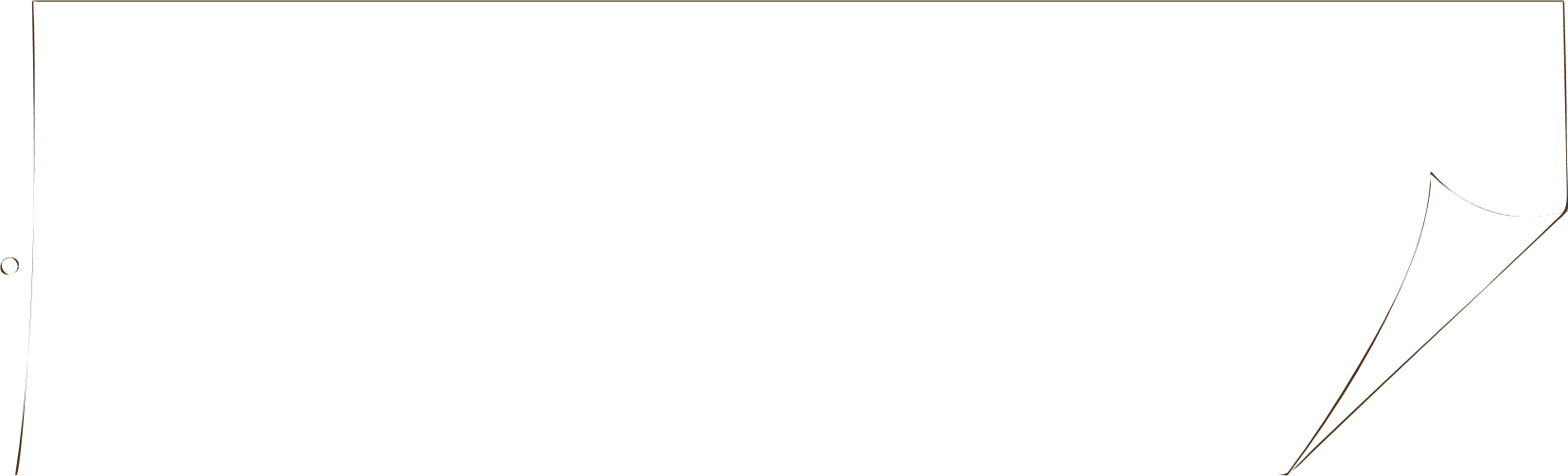 Chọn một câu văn trong đoạn 1 để nêu bật được luận điểm chính
Trình bày trong 1 phút
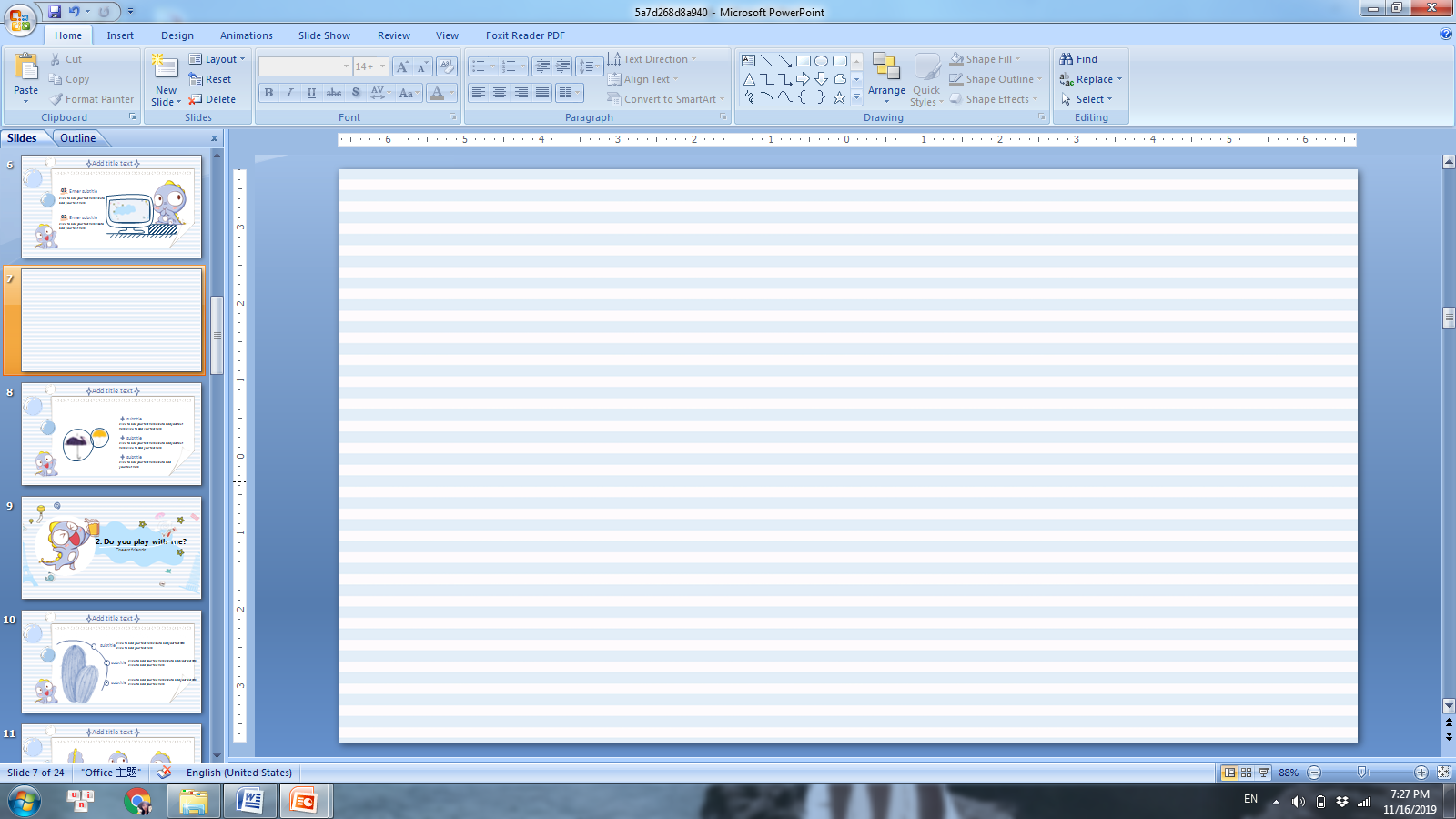 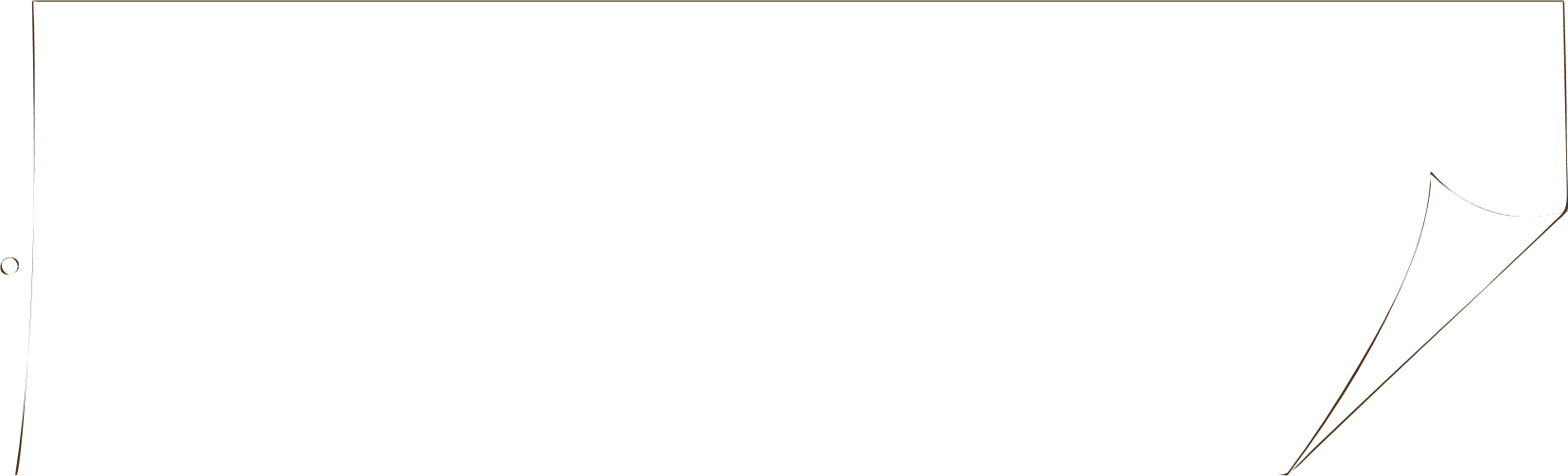 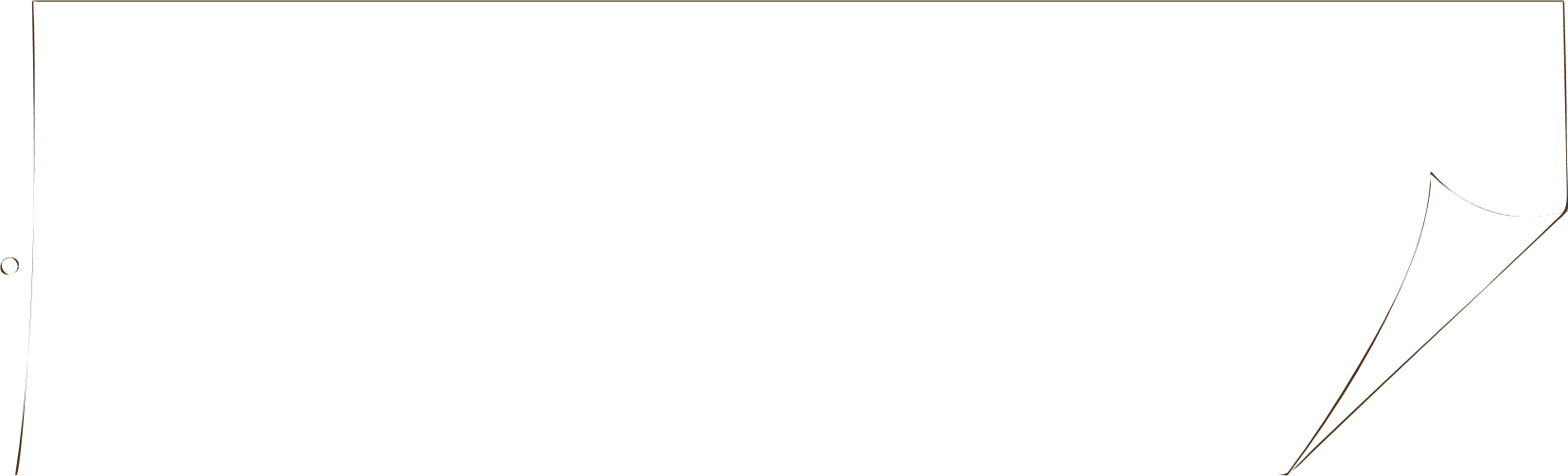 Từ xưa đến nay, mỗi khi Tổ quốc bị xâm lăng, thì tinh thần ấy lại sôi nổi, nó kết thành một làn sóng vô cùng mạnh mẽ, to lớn, nó lướt qua mọi sự nguy hiểm, 
khó khăn, nó nhấn chìm tất cả lũ bán nước 
và lũ cướp nước.
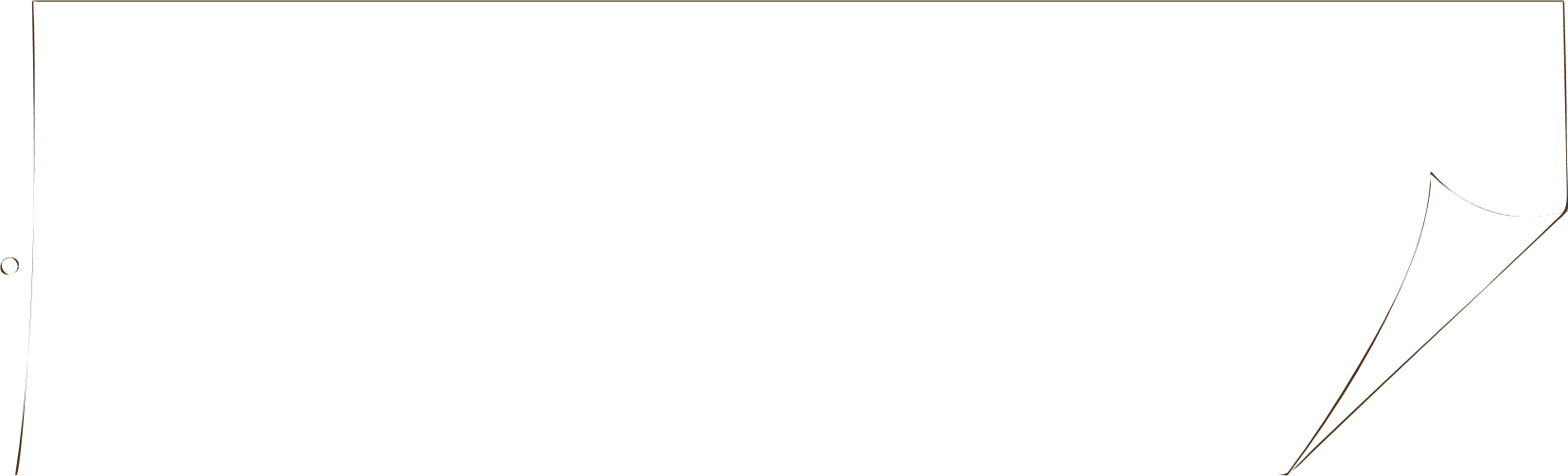  Gợi tả sức mạnh và khí thế mạnh mẽ của lòng yêu nước .
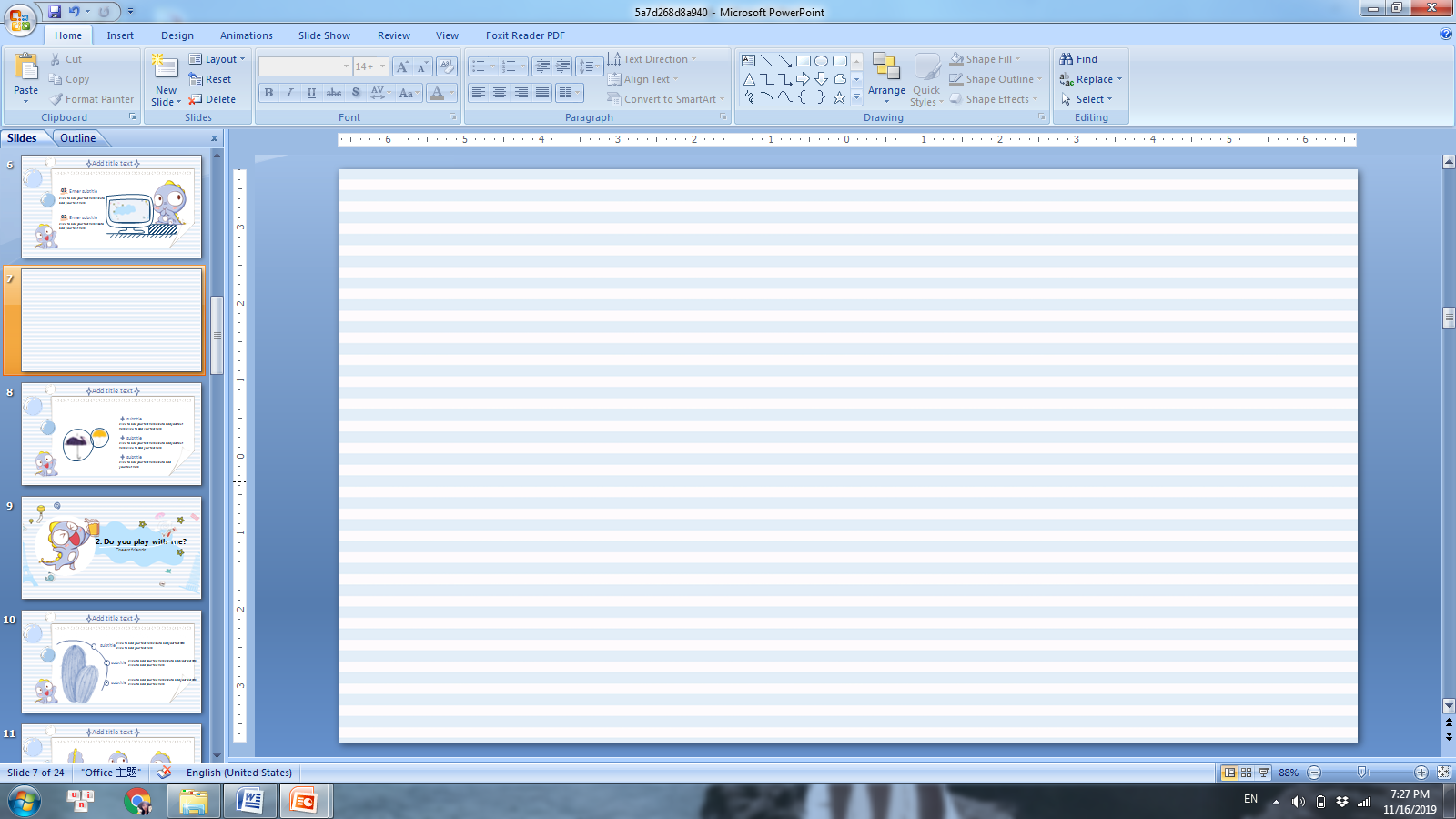 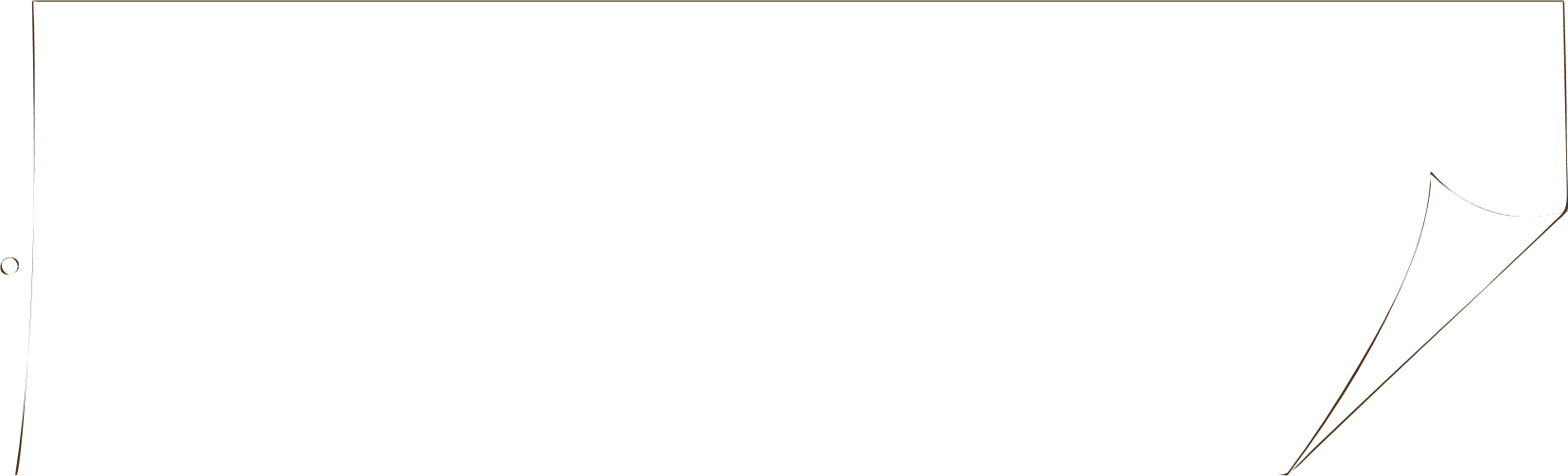 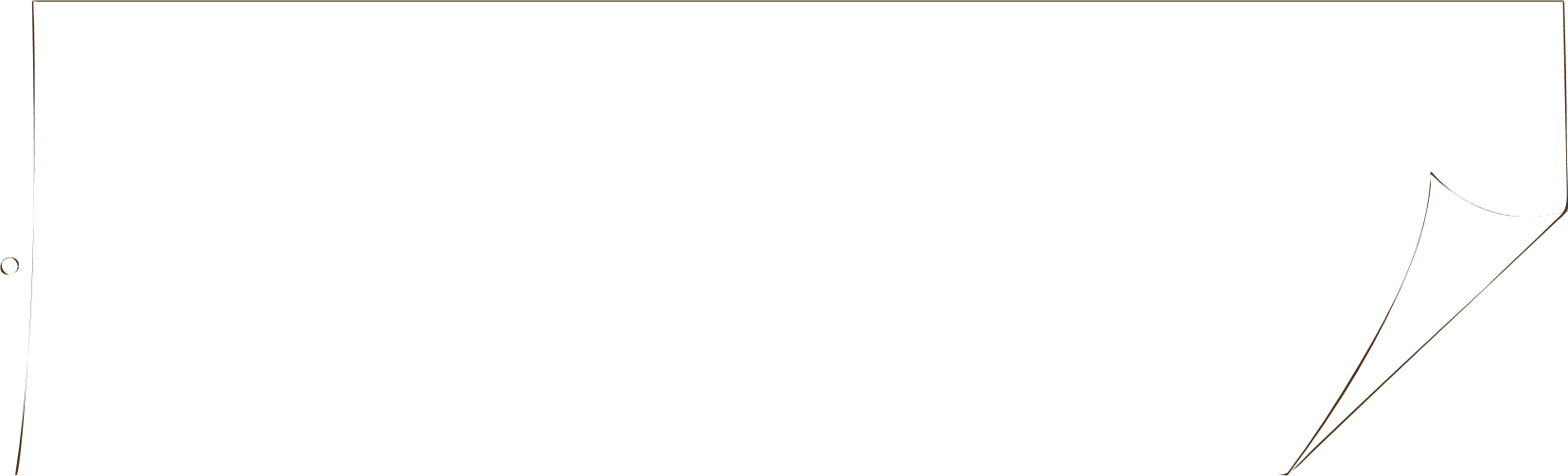 Luận điểm 2. . Truyền thống yêu nước của nhân dân ta thể hiện qua lịch sử đấu tranh giữ nước xưa kia và qua cuộc kháng chiến chống thực dân Pháp ngày nay
Đọc thầm + Tìm dẫn chứng về lòng yêu nước của nhân dân ta: Tổ 1, 2 - Đoạn 2; Tổ 3 - Đoạn 3
Trình bày ra giấy A0 theo kĩ thuật khăn trải bàn trong 3 phút
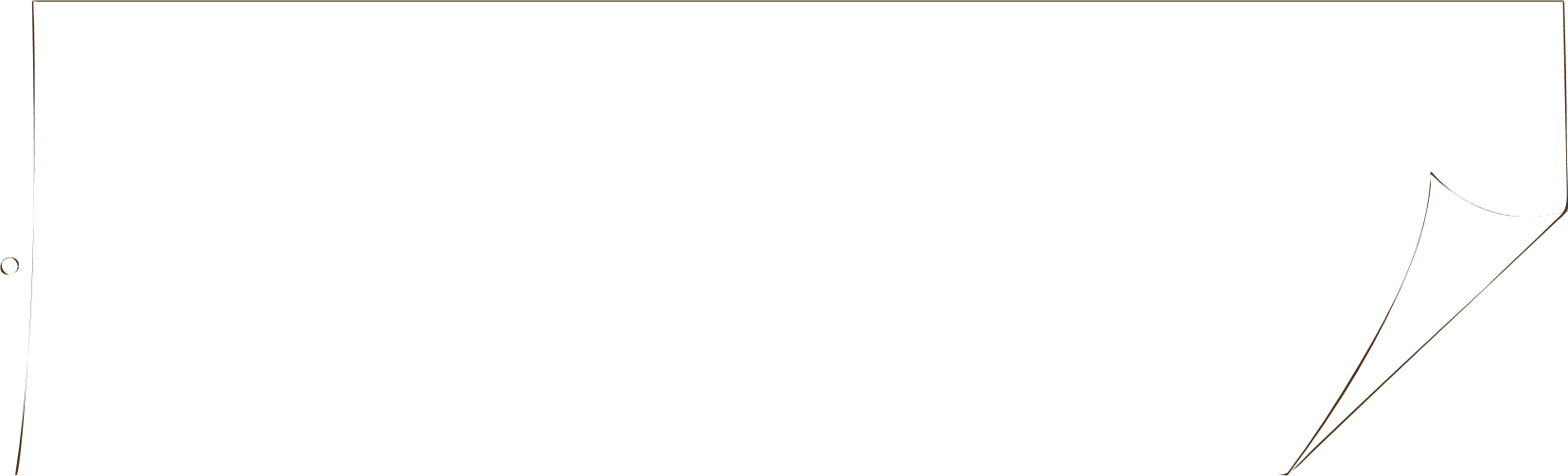 Đại diện lên trình bày trong 2 phút
THỜI GIAN
3 : 00
2 : 59
2 : 58
2 : 57
2 : 56
2 : 55
2 : 54
2 : 53
2 : 52
2 : 51
2 : 50
2 : 49
2 : 48
2 : 47
2 : 46
2 : 45
2 : 44
2 : 43
2 : 42
2 : 41
2 : 40
2 : 39
2 : 38
2 : 37
2 : 36
2 : 35
2 : 34
2 : 43
2 : 32
2 : 31
2 : 30
2 : 29
2 : 28
2 : 27
2 : 26
2 : 25
2 : 24
2 : 23
2 : 22
2 : 21
2 : 20
2 : 19
2 : 18
2 : 17
2 : 16
2 : 15
2 : 14
2 : 13
2 : 12
2 : 11
2 : 10
2 : 09
2 : 08
2 : 07
2 : 06
2 : 05
2 : 04
2 : 03
2 : 02
2 : 01
2 : 00
1 : 59
1 : 58
1 : 57
1 : 56
1 : 55
1 : 54
1 : 53
1 : 52
1 : 51
1 : 50
1 : 49
1 : 48
1 : 47
1 : 46
1 : 45
1 : 44
1 : 43
1 : 42
1 : 41
1 : 40
1 : 39
1 : 38
1 : 37
1 : 36
1 : 35
1 : 34
1 : 33
1 : 32
1 : 31
1 : 30
1 : 29
1 : 28
1 : 27
1 : 26
1 : 25
1 : 24
1 : 23
1 : 22
1 : 21
1 : 20
1 : 19
1 : 18
1 : 17
1 : 16
1 : 15
1 : 14
1 : 13
1 : 12
1 : 11
1 : 10
1 : 09
1 : 08
1 : 07
1 : 06
1 : 05
1 : 04
1 : 03
1 : 02
1 : 01
1 : 00
0 : 59
0 : 58
0 : 57
0 : 56
0 : 55
0 : 54
0 : 53
0 : 52
0 : 51
0 : 50
0 : 49
0 : 48
0 : 47
0 : 46
0 : 45
0 : 44
0 : 43
0 : 42
0 : 41
0 : 40
0 : 39
0 : 38
0 : 37
0 : 36
0 : 35
0 : 34
0 : 43
0 : 32
0 : 31
0 : 30
0 : 29
0 : 28
0 : 27
0 : 26
0 : 25
0 : 24
0 : 23
0 : 22
0 : 21
0 : 20
0 : 19
0 : 18
0 : 17
0 : 16
0 : 15
0 : 14
0 : 13
0 : 12
0 : 11
0 : 10
0 : 09
0 : 08
0 : 07
0 : 06
0 : 05
0 : 04
0 : 03
0 : 02
0 : 01
0 : 00
HẾT GIỜ
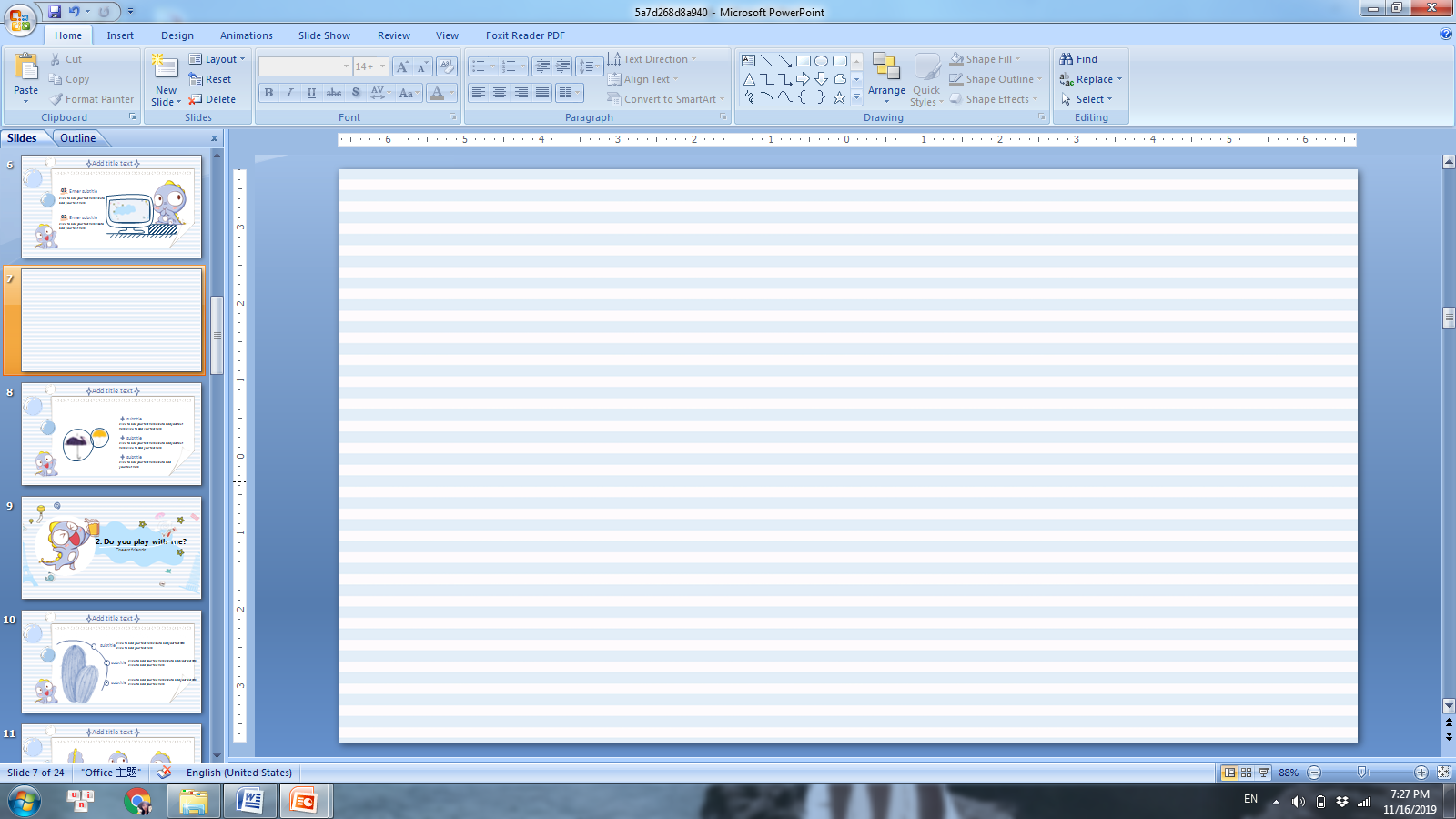 Biểu hiện của lòng yêu nước
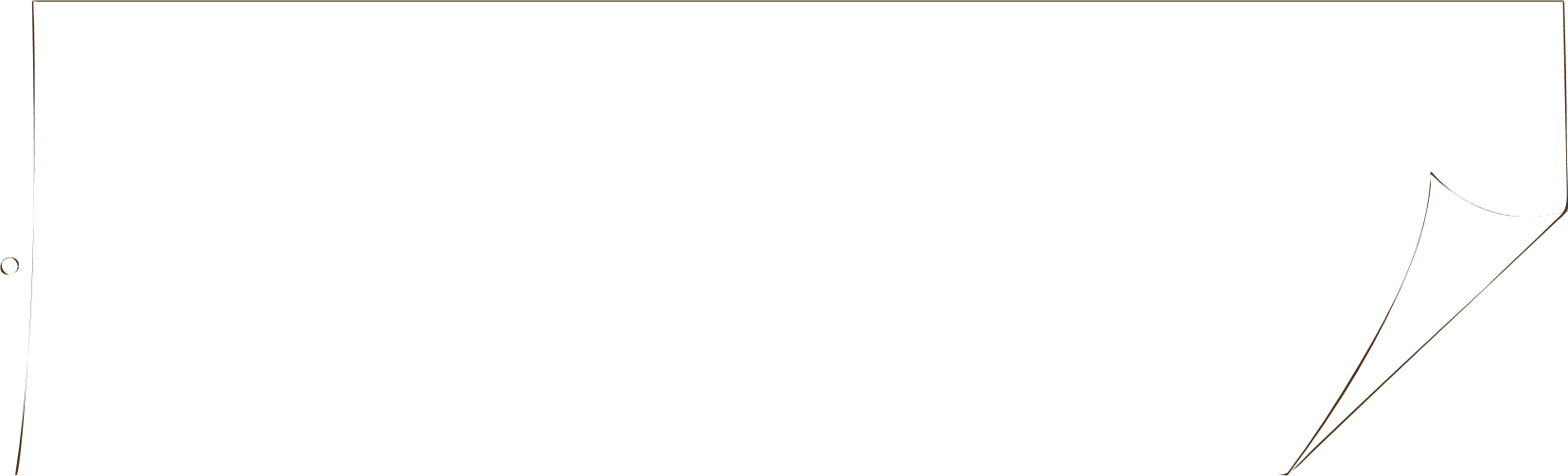 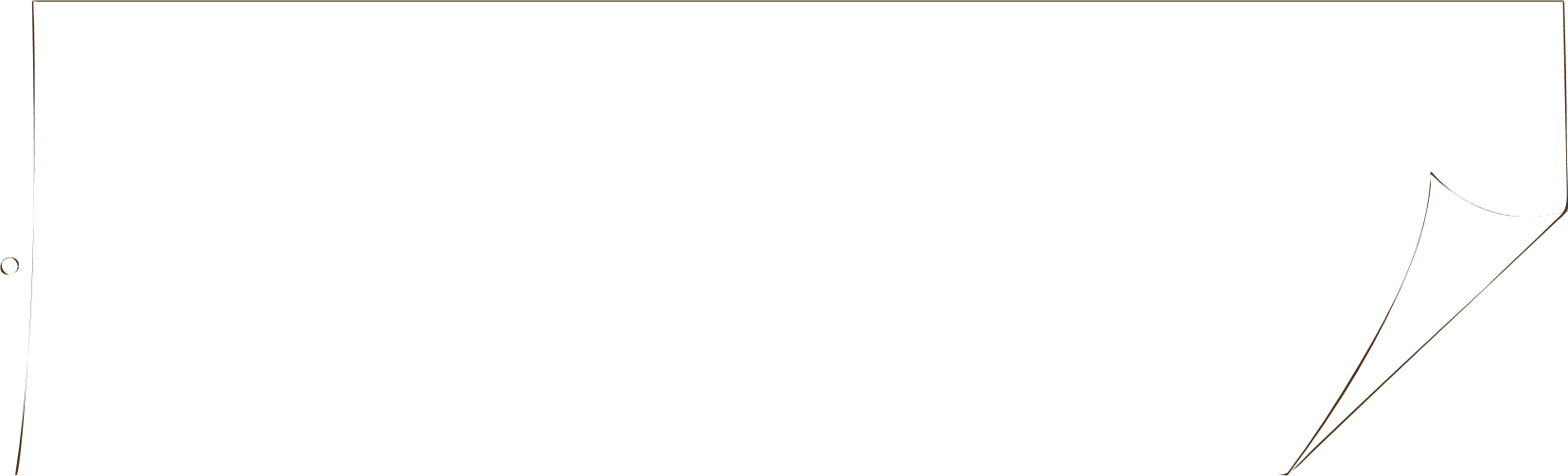 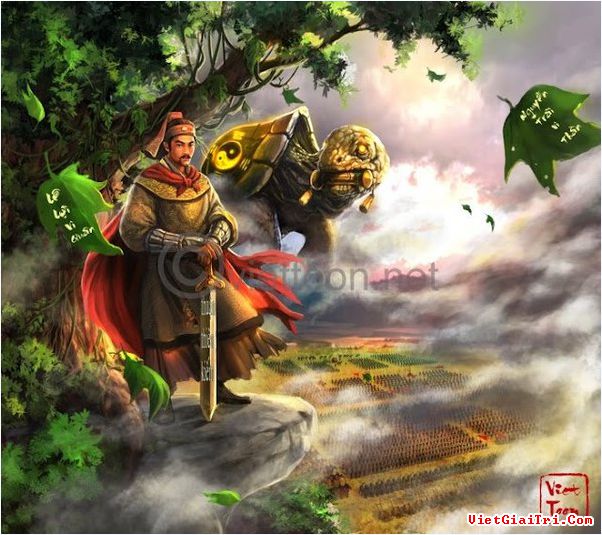 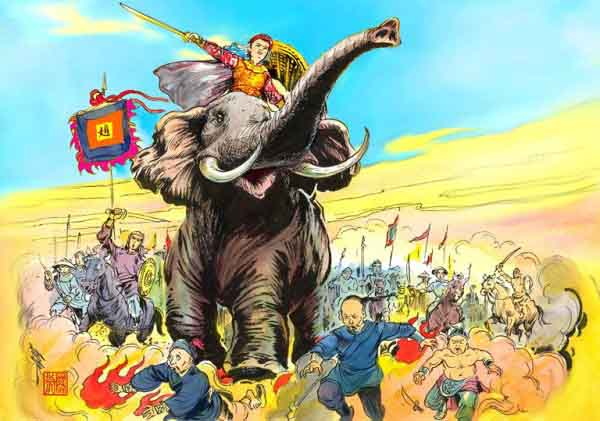 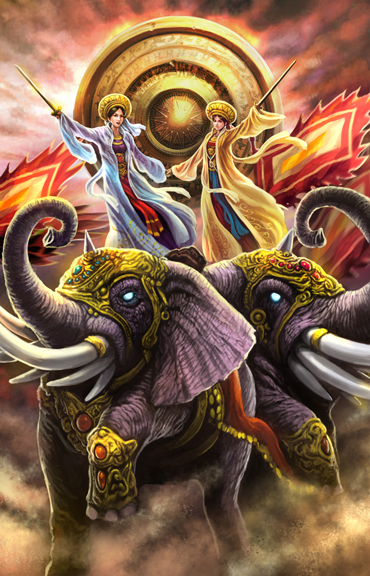 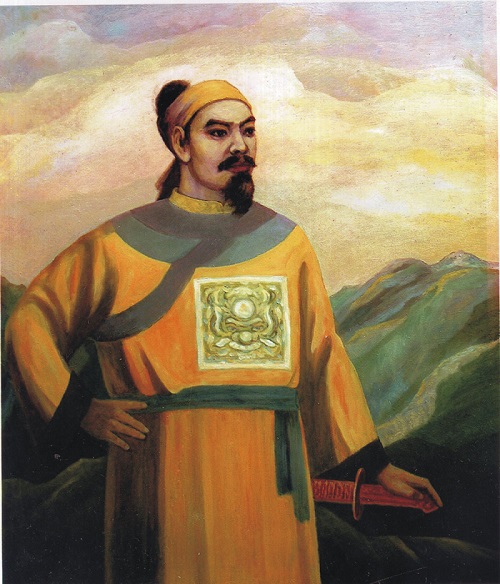 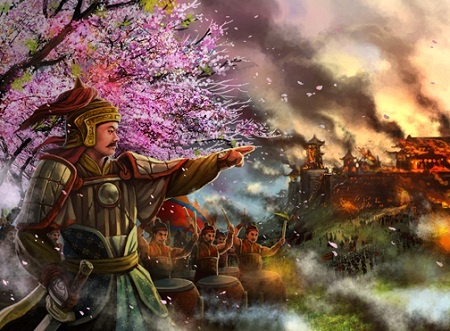 Bà Trưng; Bà Triệu
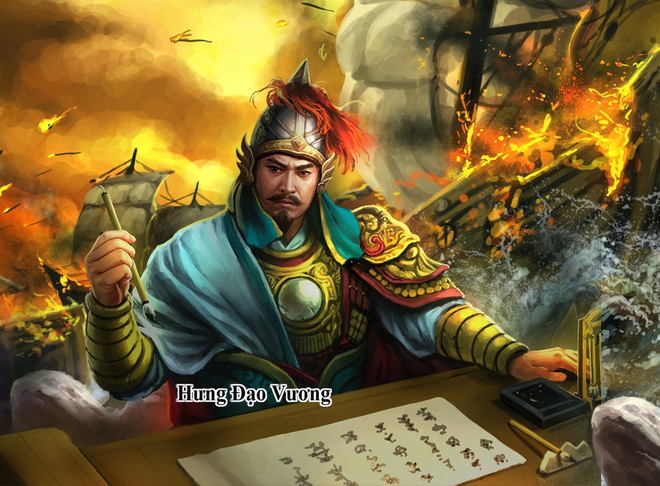 Những cuộc kháng chiến vĩ đại của
Trần Hưng Đạo
Trong quá khứ
Lê Lợi
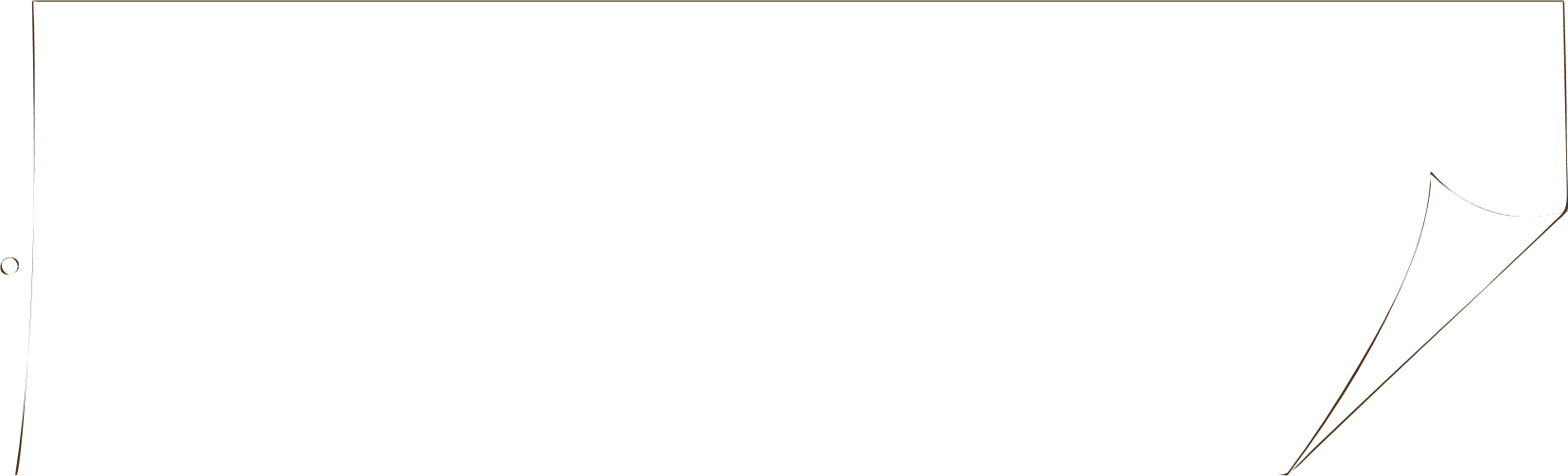 Quang Trung
…..
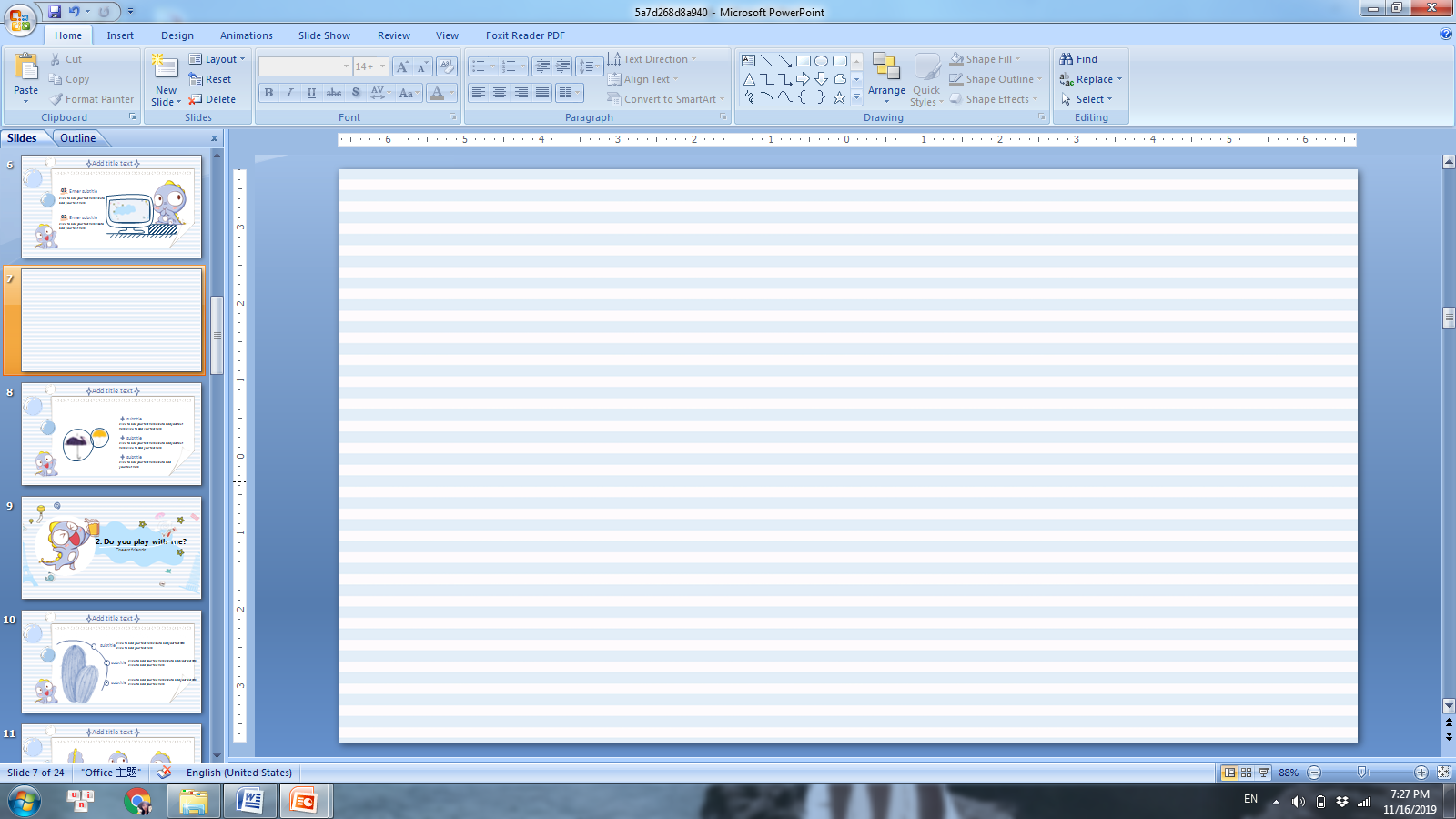 Biểu hiện của lòng yêu nước
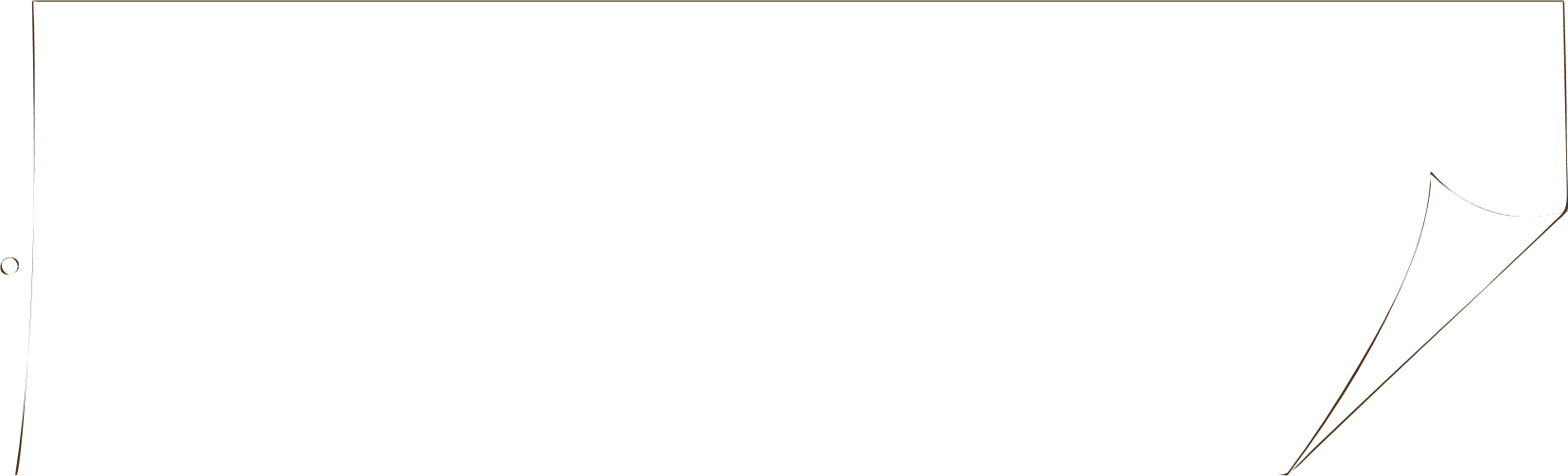 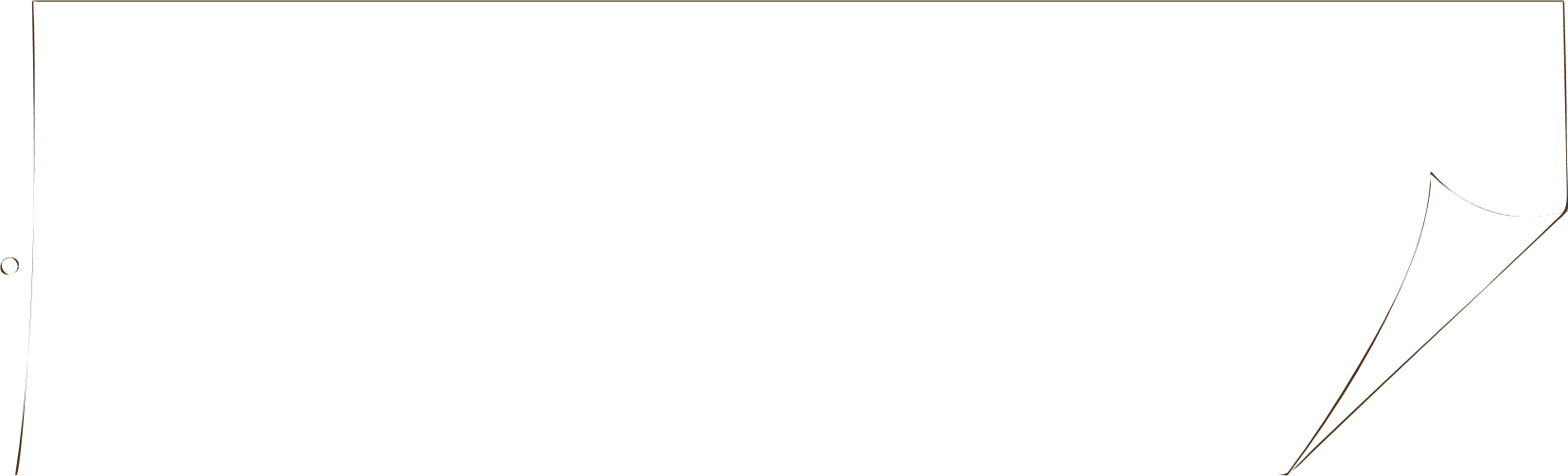 Dân tộc ta có rất nhiều vị anh hùng dân tộc giàu lòng yêu nước
Những cuộc kháng chiến vĩ đại
Trong quá khứ
 Chúng ta phải ghi nhớ công ơn
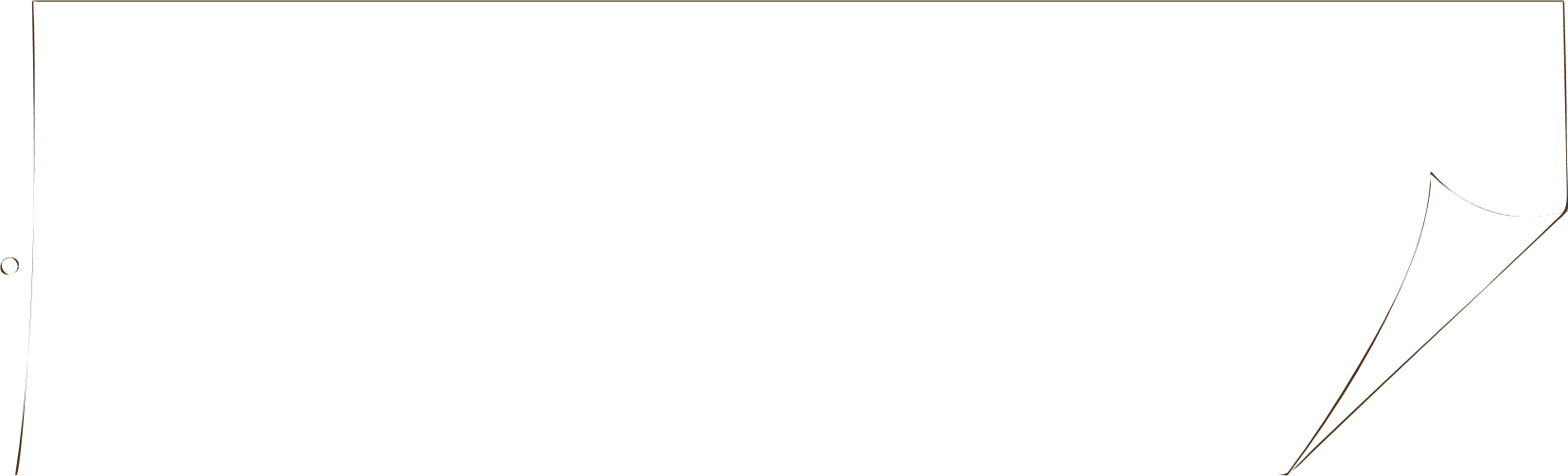 Nghệ thuật: Dẫn chứng tiêu biểu, chọn lọc, liệt kê theo trình tự thời gian
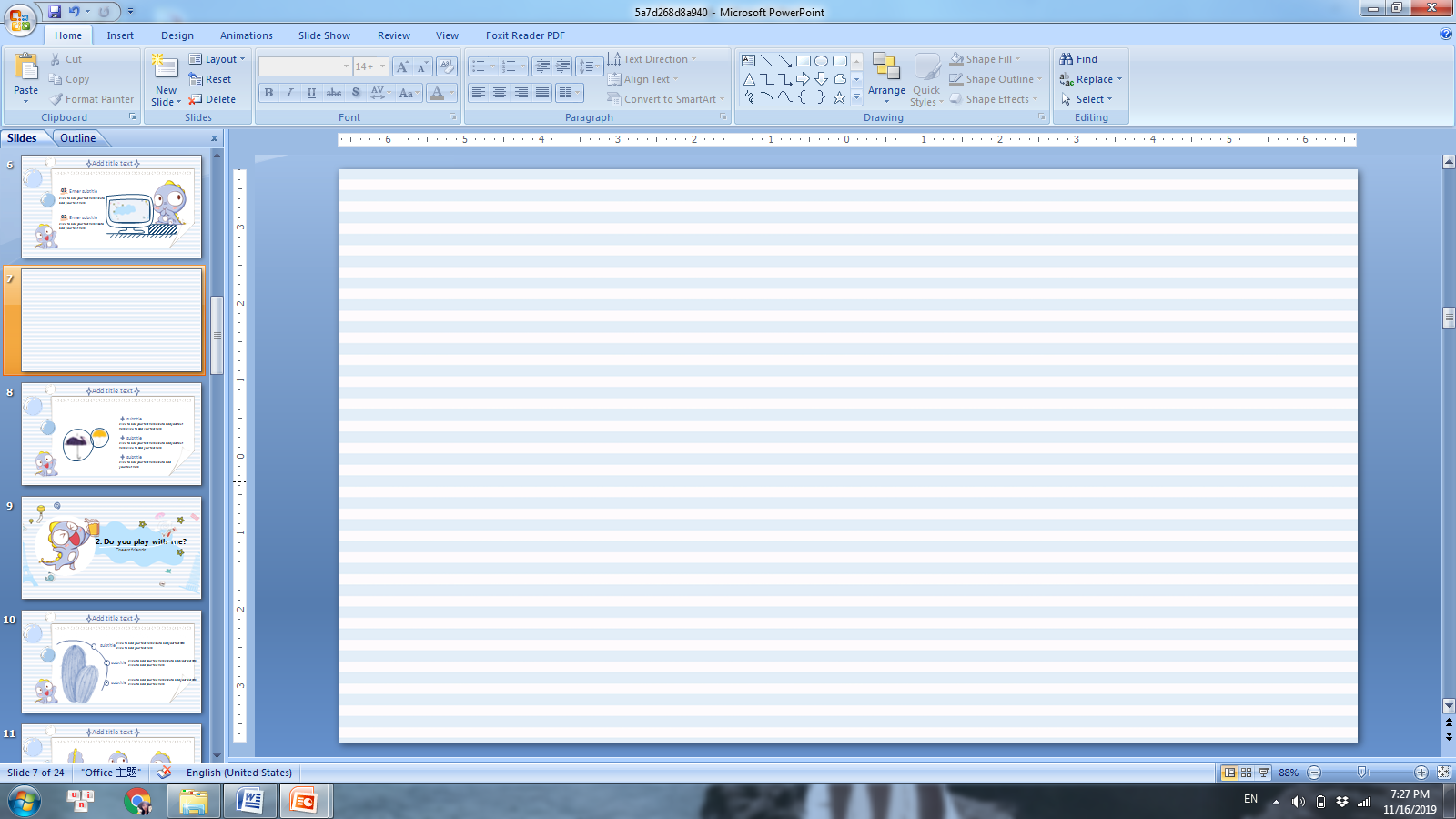 Biểu hiện của lòng yêu nước
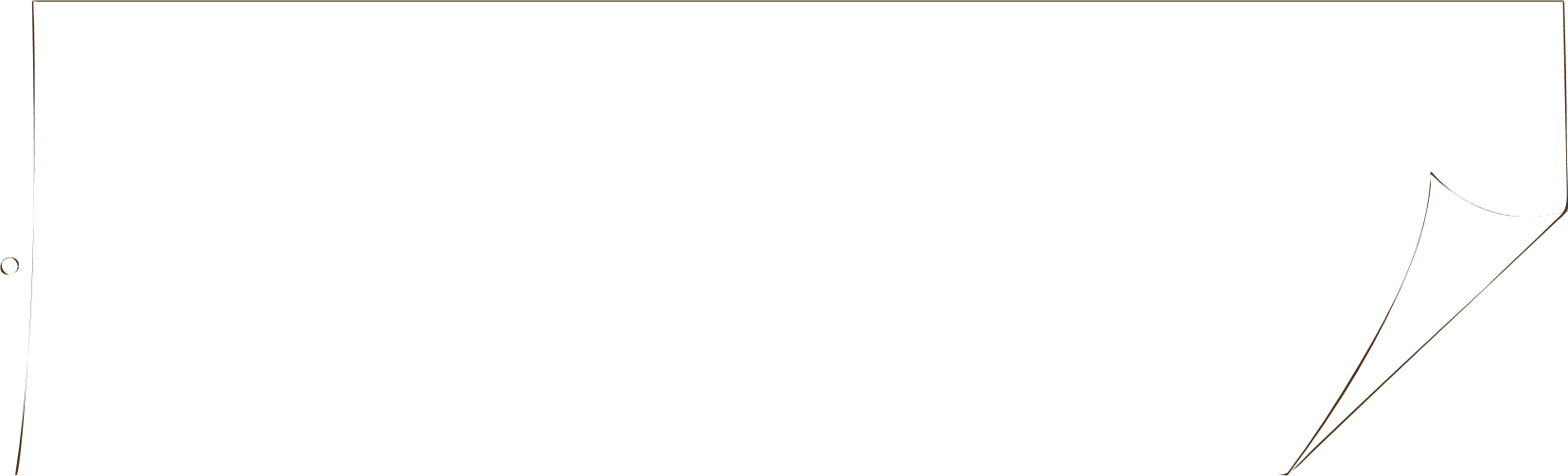 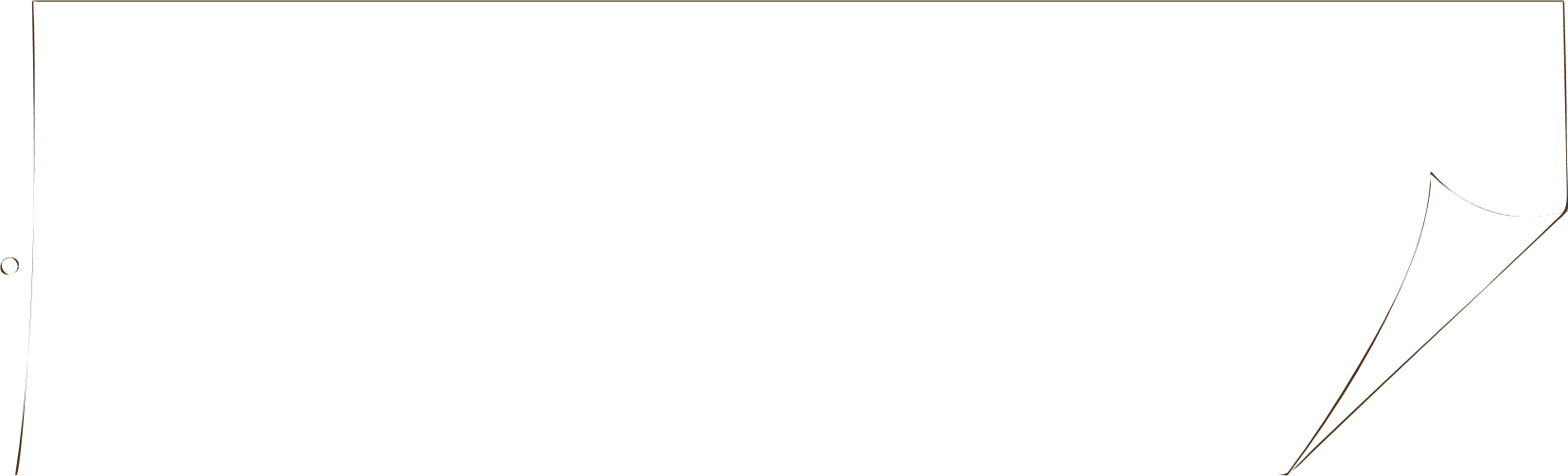 Trong cuộc kháng chiến hiện tại (năm 1951)
Rất xứng đáng với tổ tiên ngày trước
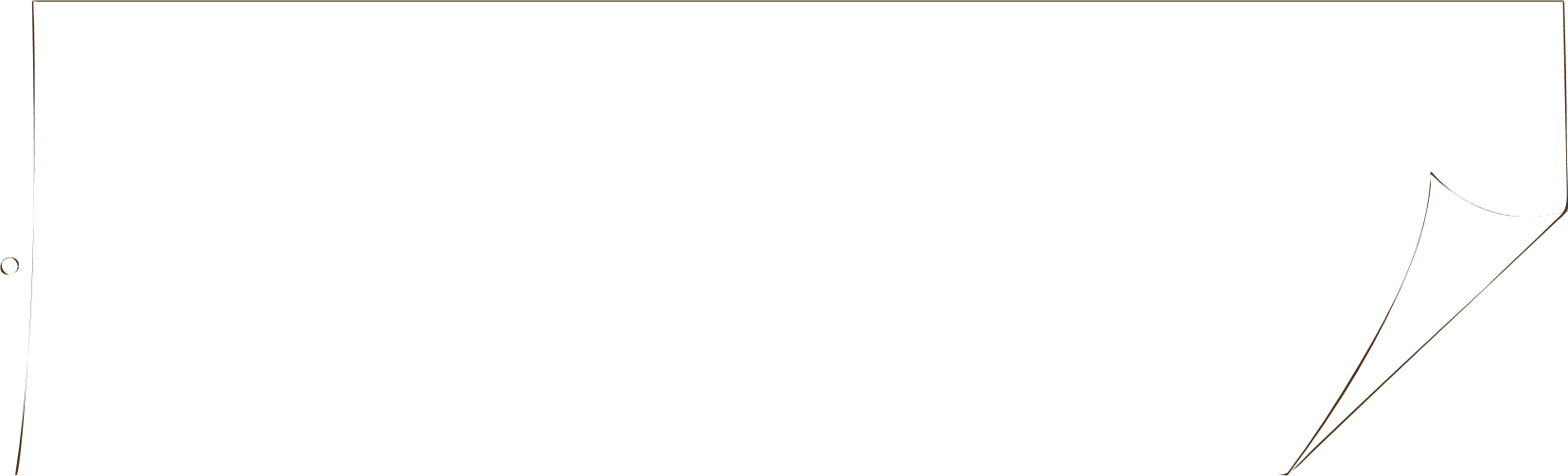 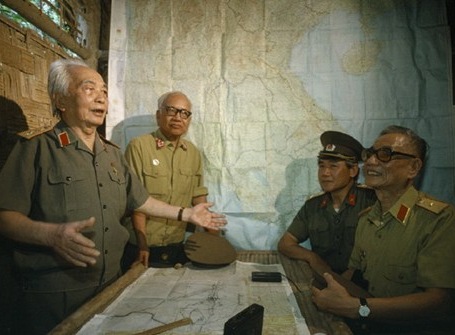 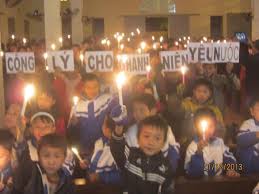 Từ cụ già tóc bạc đến các cháu nhi đồng
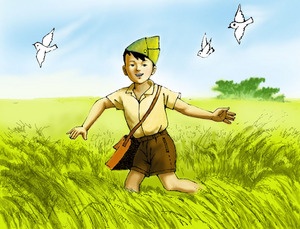 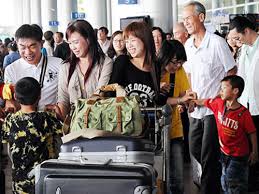 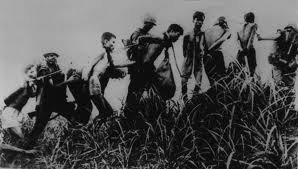 Từ  kiều bào ở nước ngoài 
đến đồng bào ở vùng bị tạm chiếm
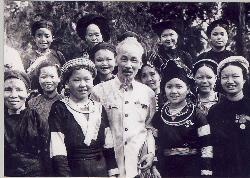 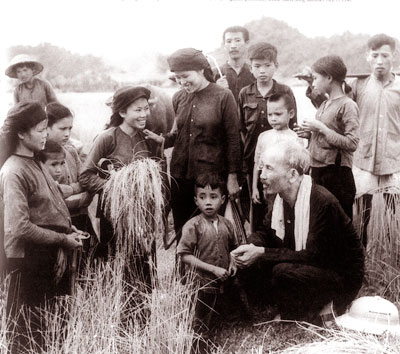 Từ nhân dân miền ngược đến nhân dân miền xuôi
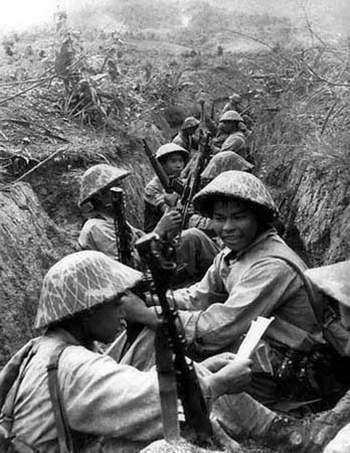 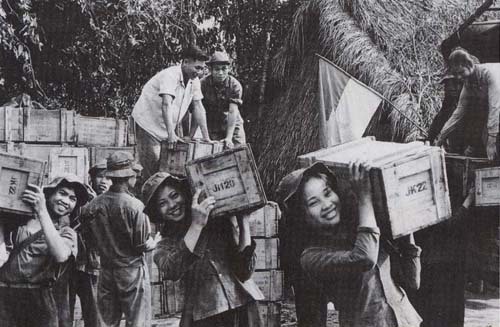 Từ chiến sĩ ngoài mặt trận  ... 
đến công chức ở hậu phương ...
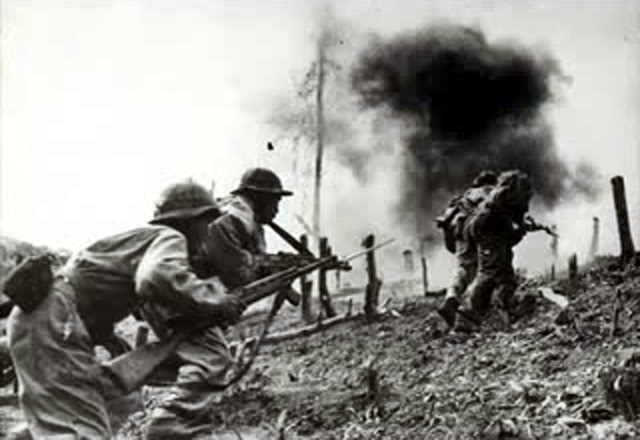 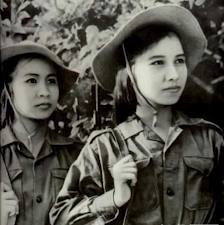 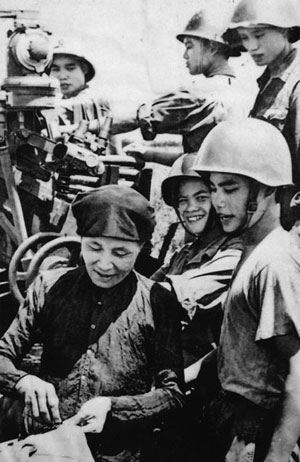 Từ những phụ nữ  …  đến bà mẹ ...
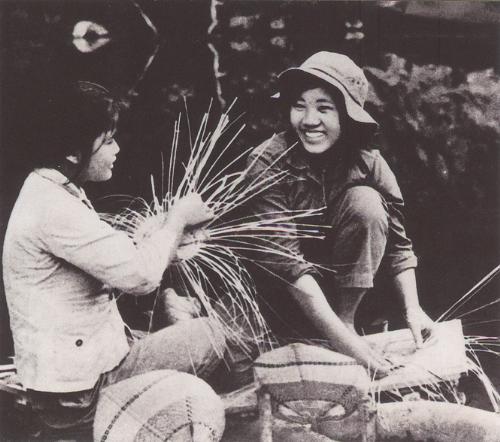 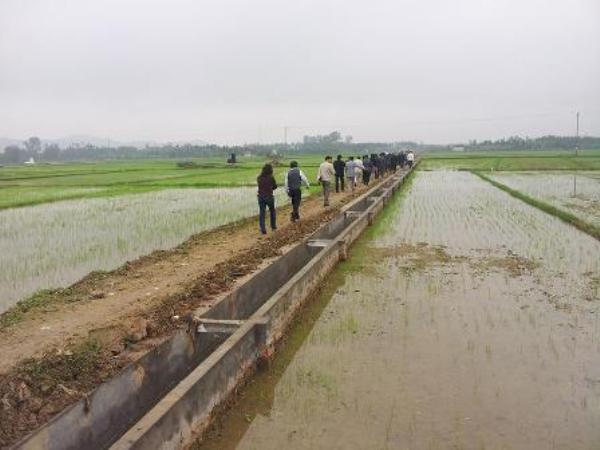 Từ  nam nữ ... thi đua sản xuất  
đến đồng bào điền chủ quyên đất …
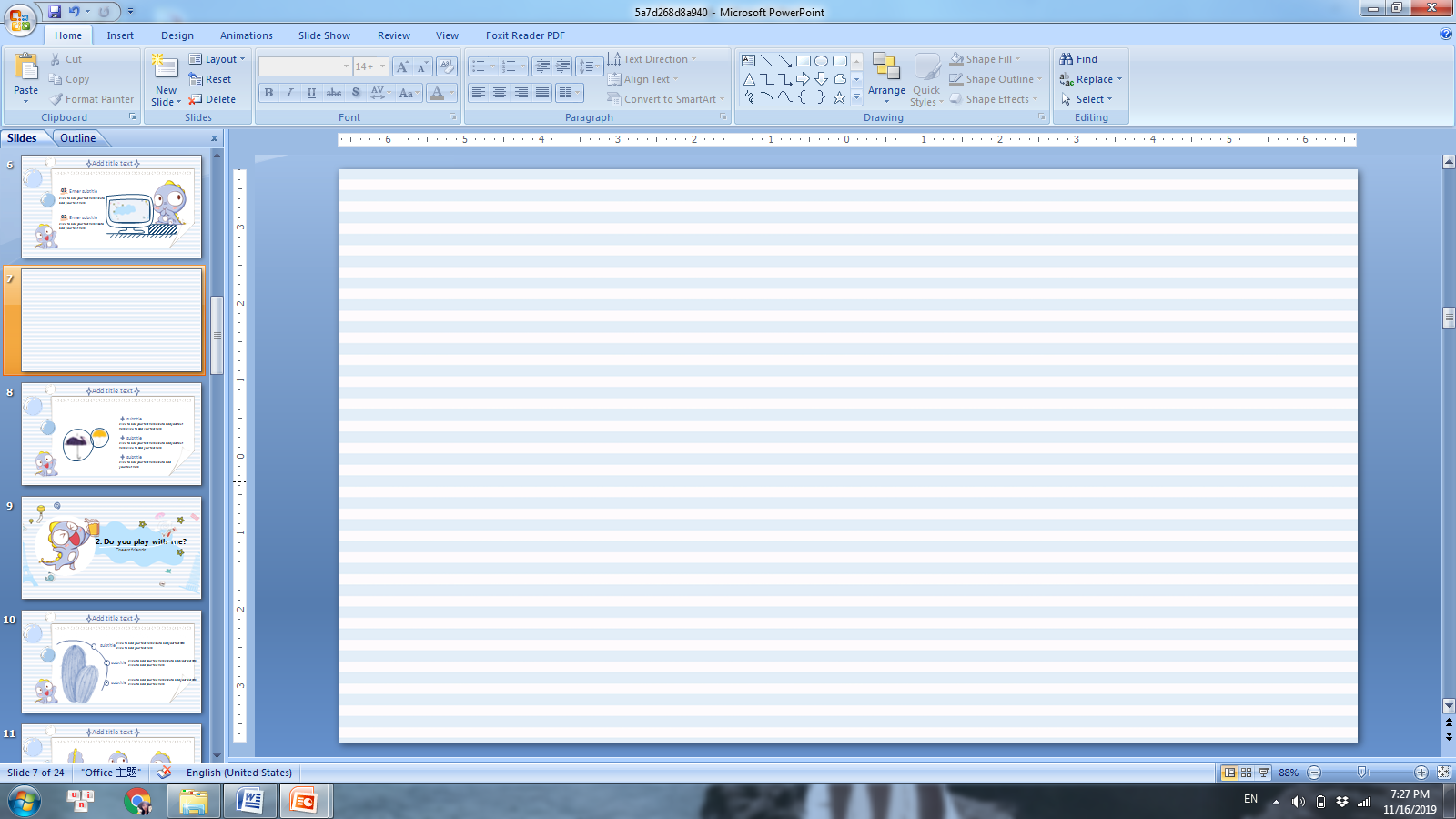 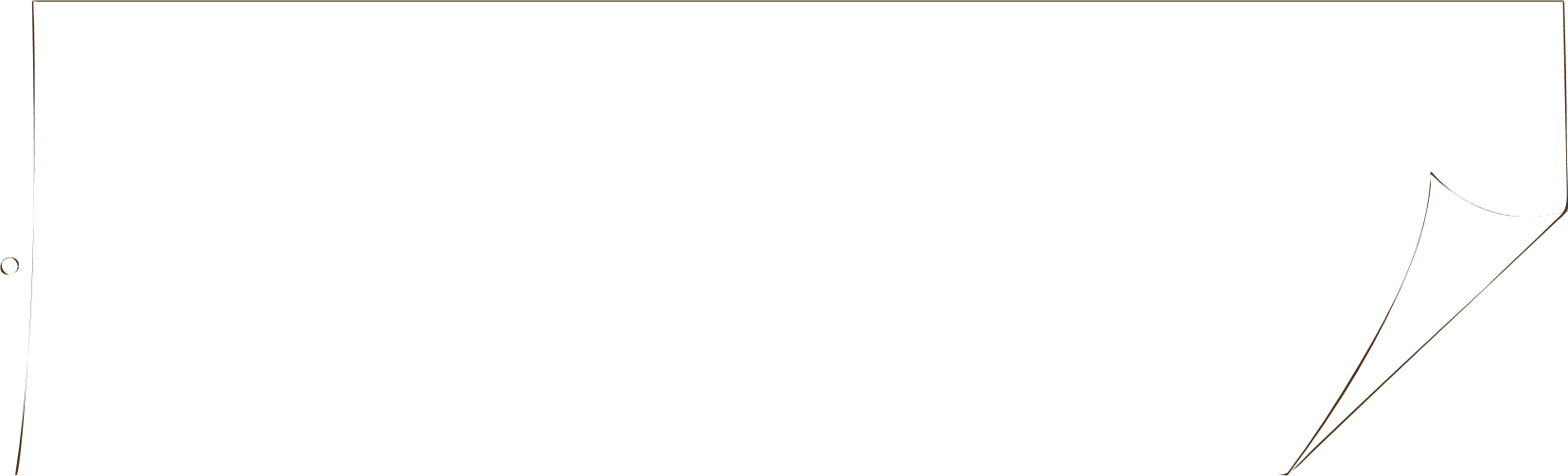 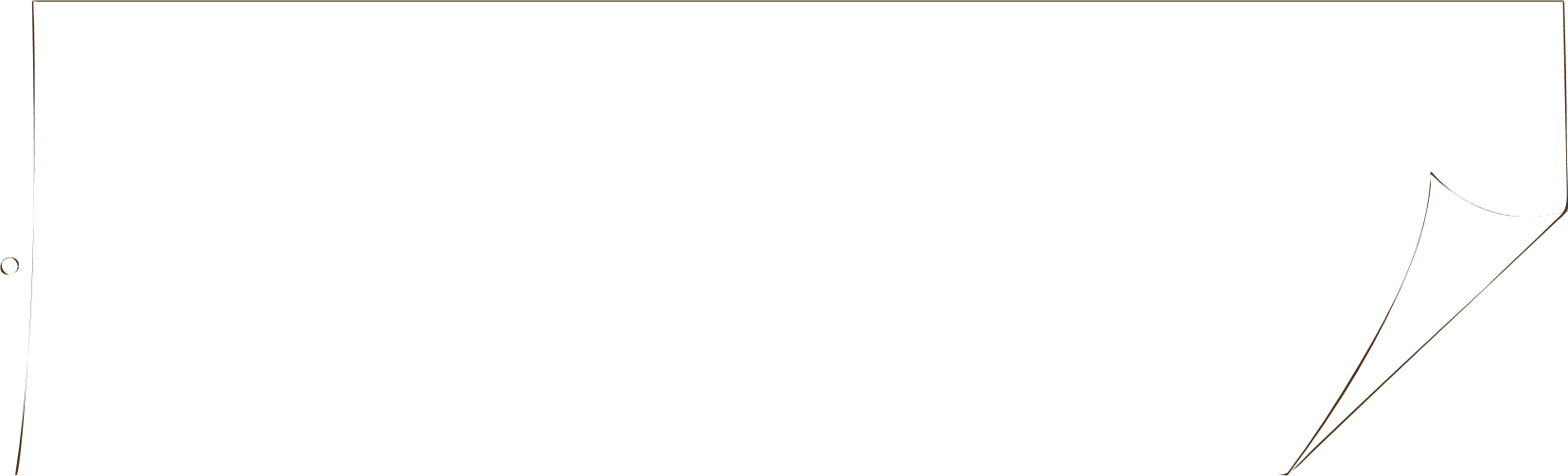 Từ các cụ già đến các cháu nhi đồng…
  Từ kiều bào đến đồng bào…
  Từ nhân dân miền ngược đến miền xuôi …
   …    chiến sỹ        …      công chức …
   …    phụ nữ          …      các bà mẹ …
   …    nam nữ       …  đồng bào điền chủ
Lứa tuổi, địa bàn cư trú, tầng lớp, giai cấp, nghề nghiệp
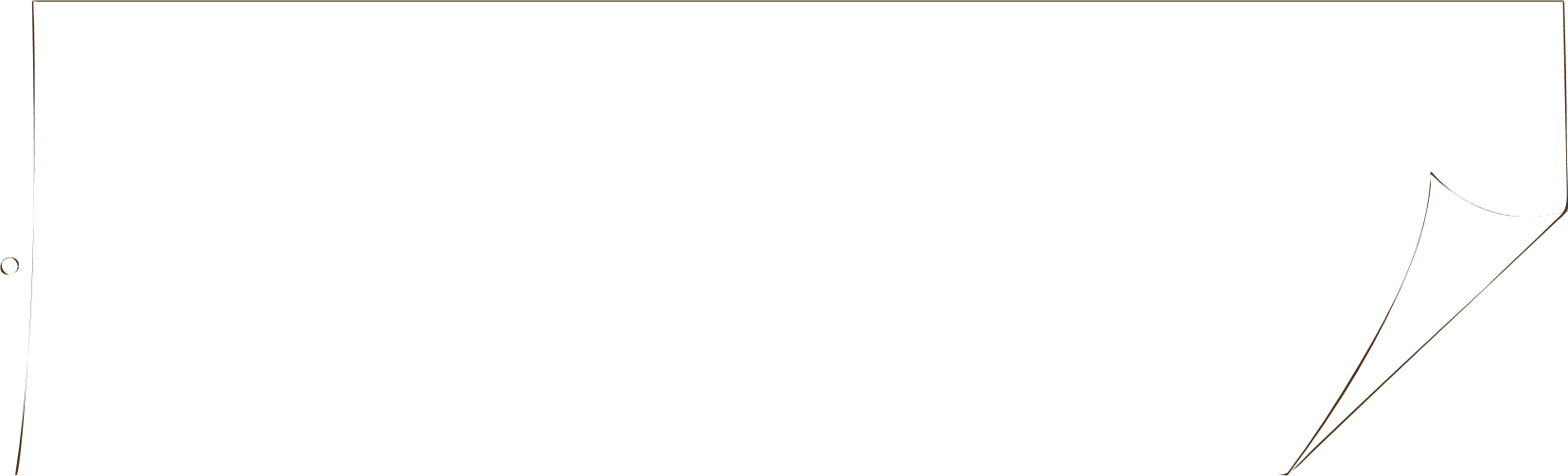  Dẫn chứng toàn diện, bao quát
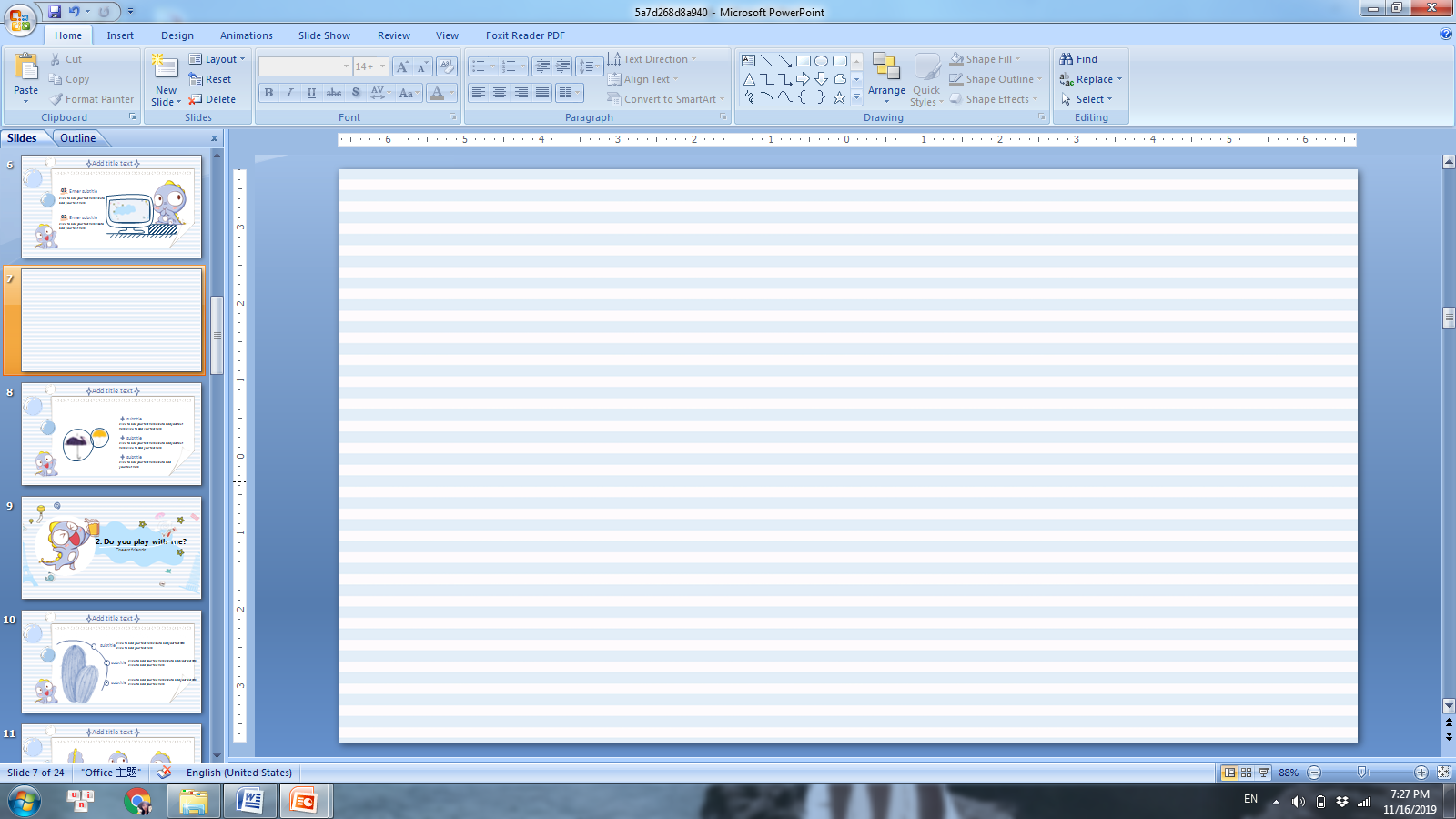 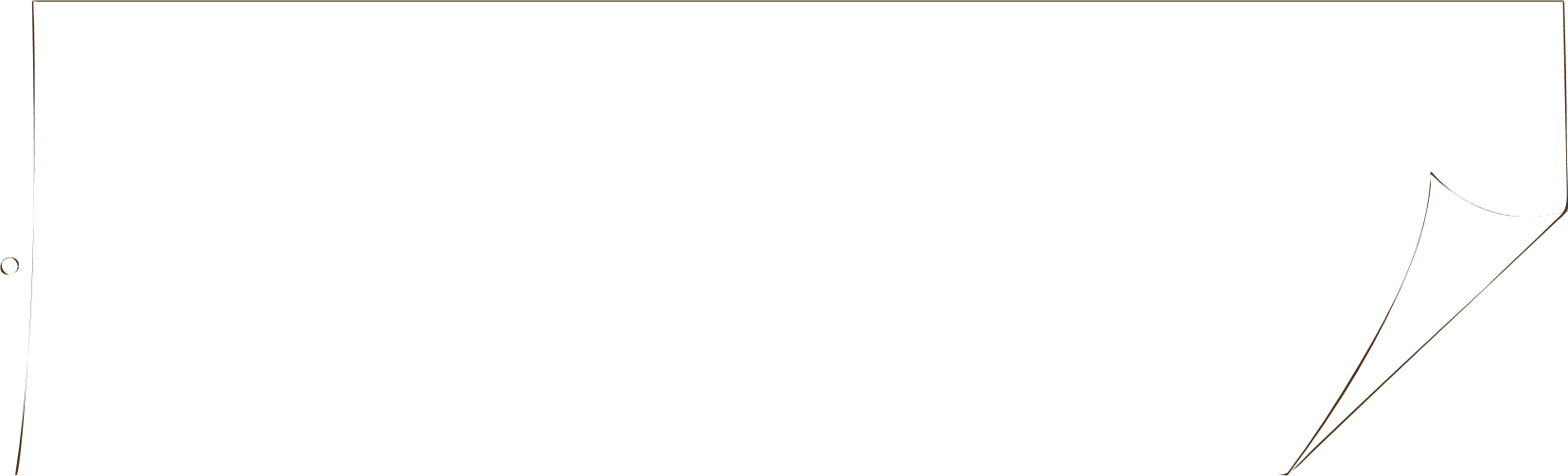 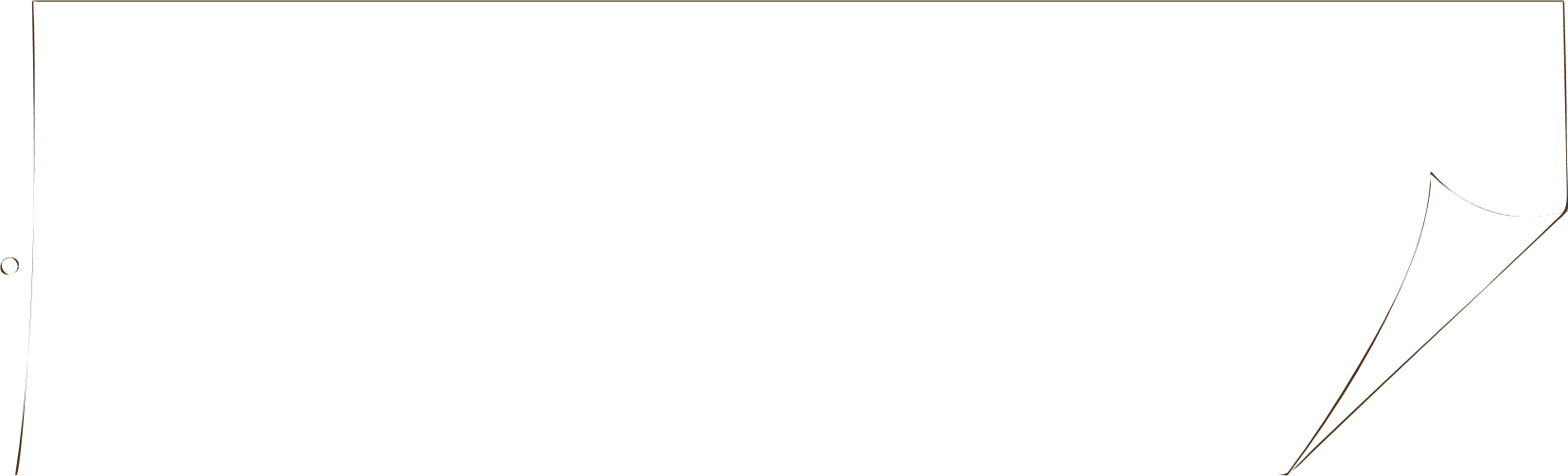 - Chịu đói, bám sát lấy giặc đặng tiêu diệt giặc
- Nhịn ăn để ủng hộ bộ đội.
Nhiều hành động yêu nước
- Khuyên chồng con tòng quân
- Xung phong giúp việc vận tải.
- Săn sóc yêu thương bộ đội.
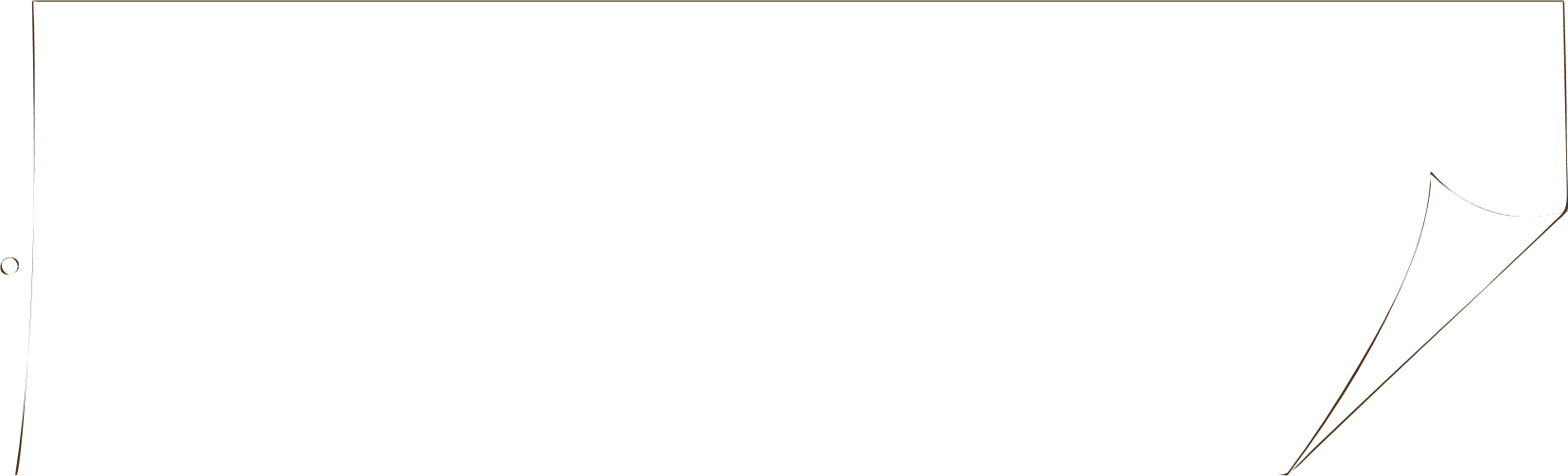 - Thi đua tăng gia sản xuất.
- Quyên ruộng đất cho Chính phủ.
 Cụ thể, thiết thực góp sức vào công cuộc kháng chiến chống Pháp
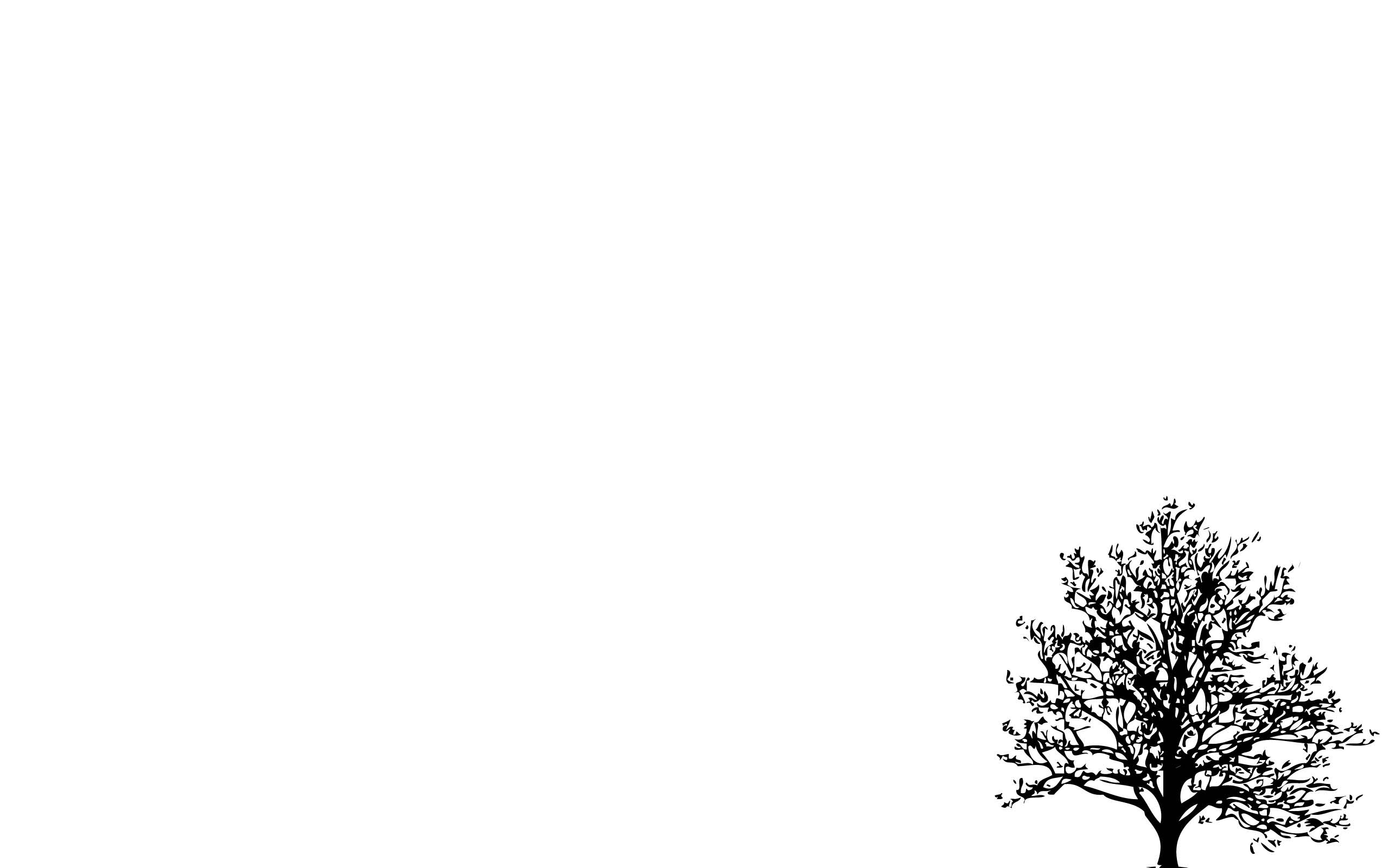 Đồng bào ta ngày nay cũng rất xứng đáng với tổ tiên ta ngày trước. Từ các cụ già tóc bạc đến các cháu trẻ thơ, từ những kiều bào ở nước ngoài đến vùng tạm bị chiếm, từ nhân dân miền ngược đến nhân dân miền xuôi, ai cũng một lòng nồng nàn yêu nước, ghét giặc. Từ những chiến sĩ ngoài mặt trận chịu đói mấy ngày để bám sát lấy giặc đặng tiêu diệt giặc, đến những công chức ở hậu phương nhịn ăn để ủng hộ bộ đội, từ những phụ nữ khuyên chồng con đi tòng quân mà mình thì xung phong giúp việc vận tải, cho đến các bà mẹ chiến sĩ săn sóc yêu thương chiến sĩ như con đẻ của mình. Từ những nam nữ công nhân và nông dân thi đua tăng gia sản xuất, không quản khó nhọc để giúp một phần vào kháng chiến, cho đến những đồng bào điền chủ quyên đất ruộng cho Chính phủ…
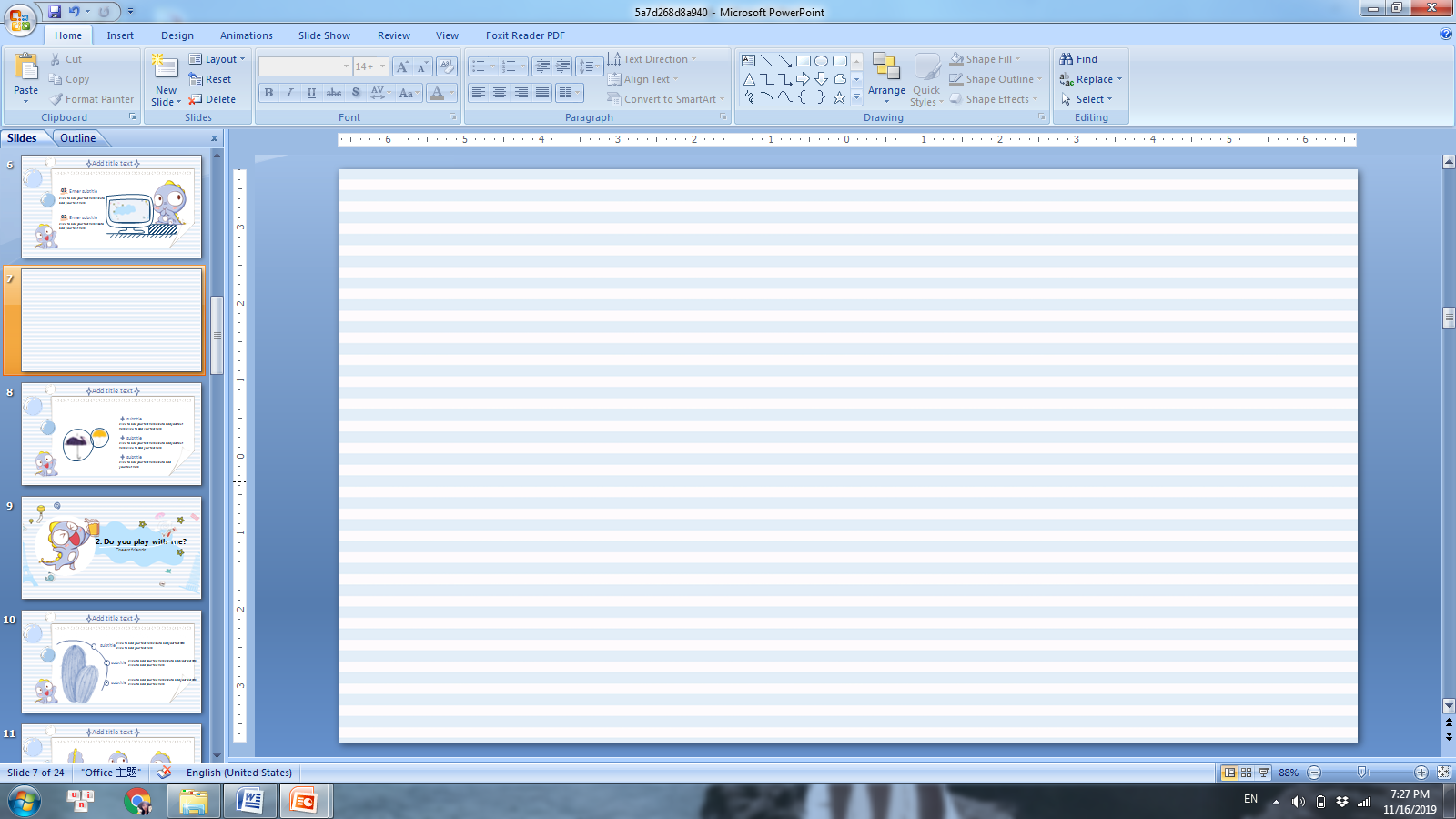 Biểu hiện của lòng yêu nước
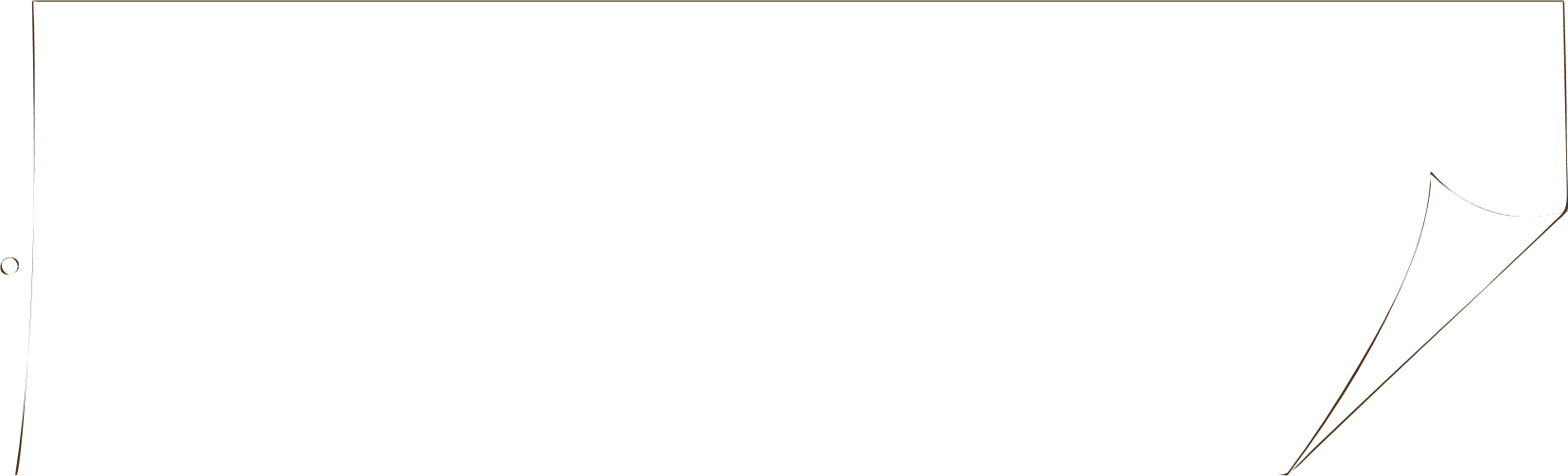 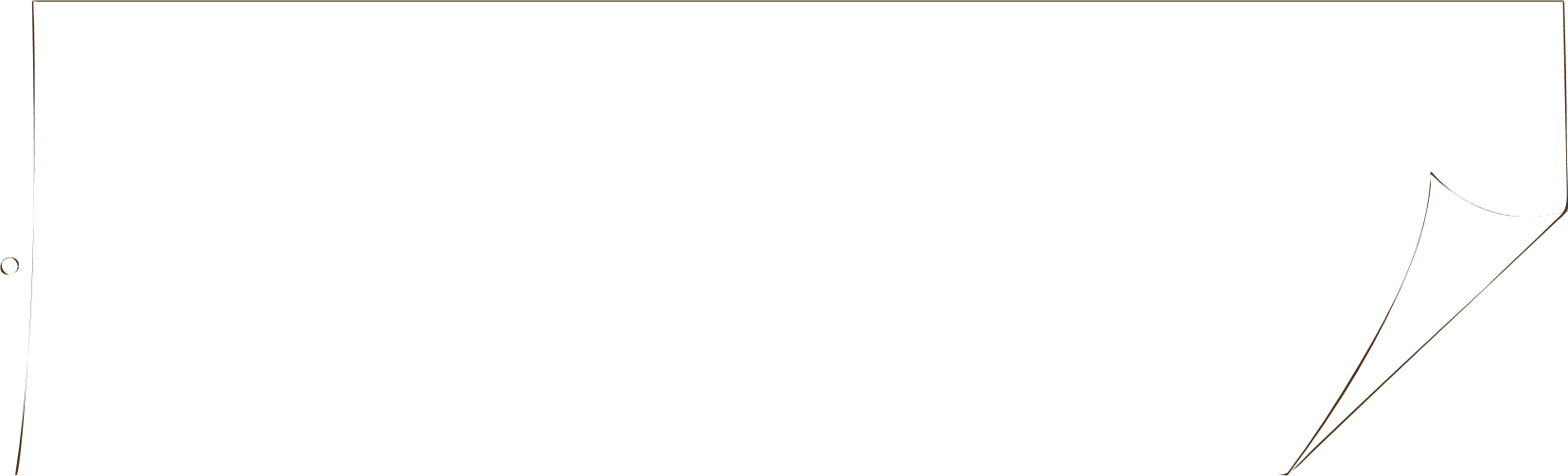 Tất cả mọi người đều có lòng yêu nước và có những     việc  làm cụ thể phục vụ cho kháng chiến
Trong cuộc kháng chiến hiện tại (năm 1951)
Liệt kê (con người + hành động)
Con người và sự việc liên kết với nhau theo mô hình “Từ … đến”
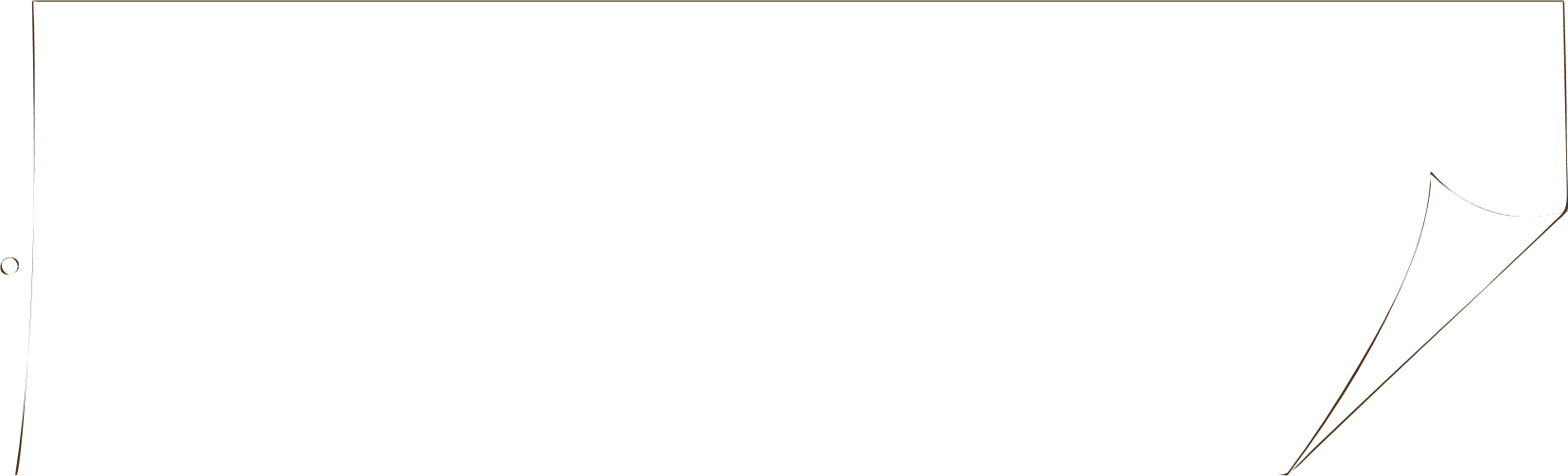 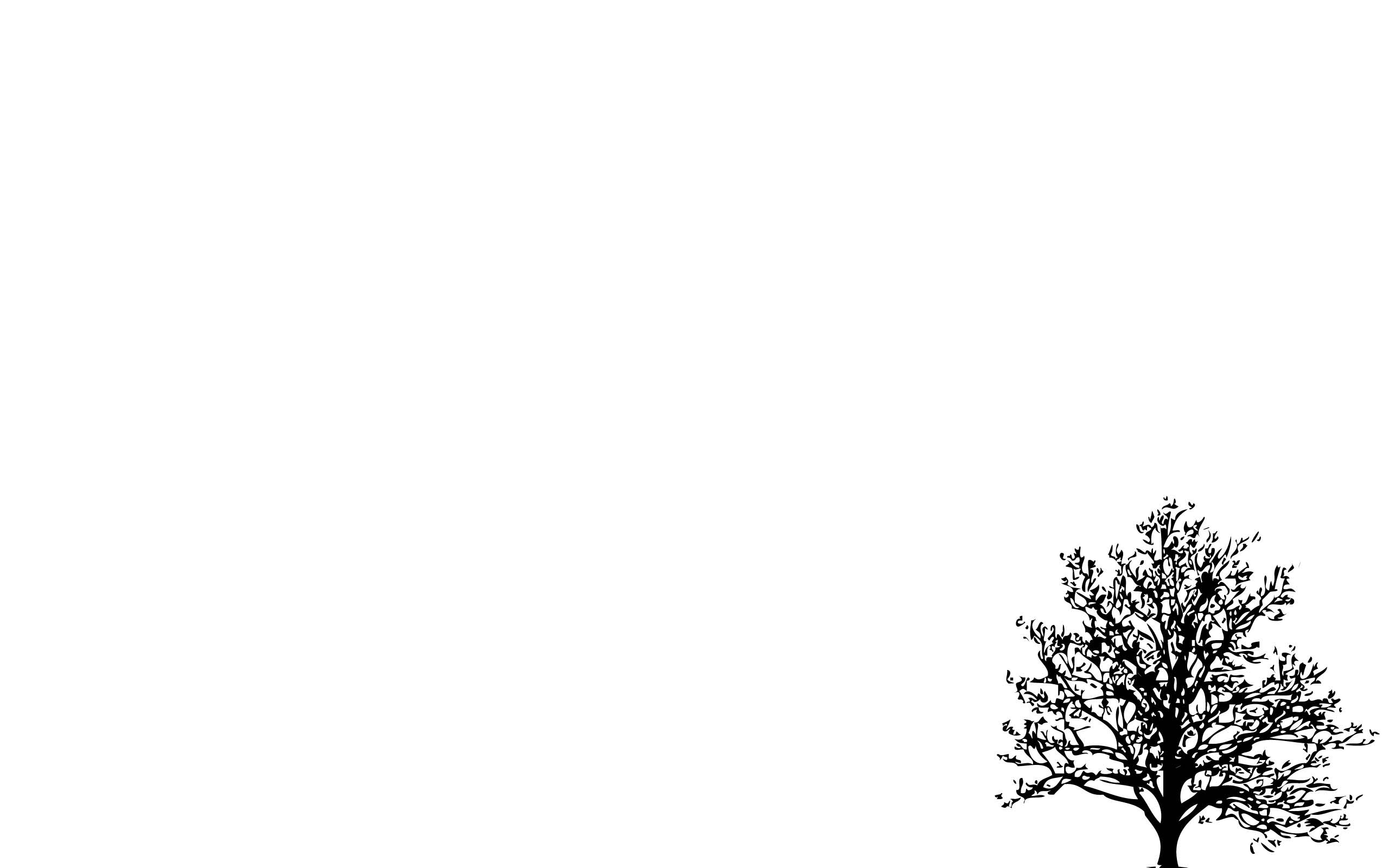 Những biểu hiện của lòng yêu nước
Lòng yêu nước từ trong quá khứ của lịch sử dân tộc.
Trong cuộc kháng chiến hiện tại 
( năm 1951)
Từ các cụ già tóc bạc đến các cháu nhi đồng…Từ những chiến sĩ đến công chức hậu phương…Từ những nam nữ công nhân đến đến những đồng bào điền chủ…
…những trang lịch sử vẻ vang của thời đại Bà Trưng, Bà Triệu, Trần Hưng Đạo, Lê Lợi, Quang Trung…
Chúng ta phải ghi nhớ công lao của các anh hùng dân tộc.
Những cử chỉ đó, tuy khác nhau nơi việc làm, nhưng đều giống nhau nơi lòng nồng nàn yêu nước.
 Lập luận chặt chẽ, dẫn chứng tiêu biểu, toàn diện được liệt kê theo  trình tự thời gian lịch sử, giàu sức thuyết phục
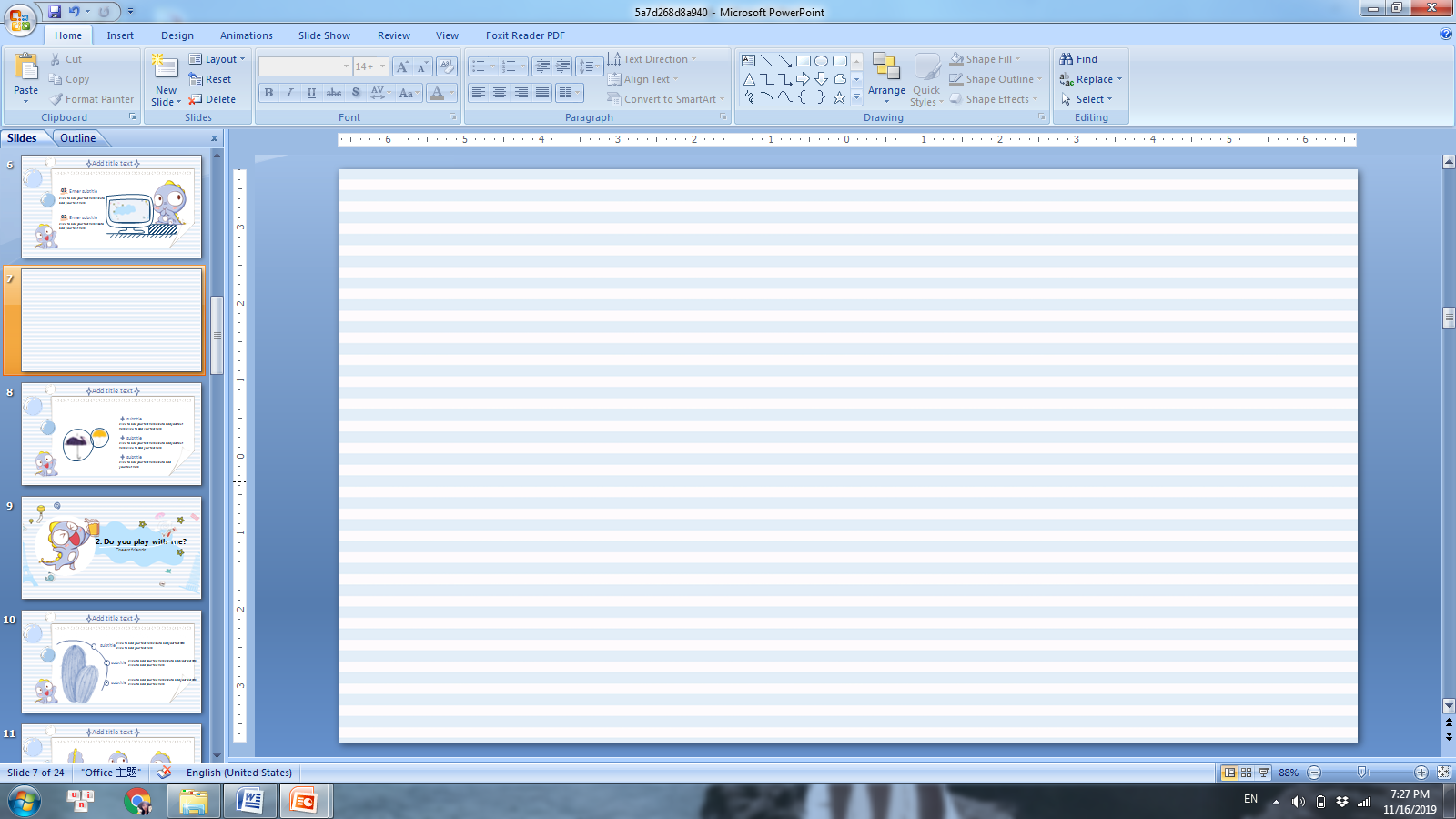 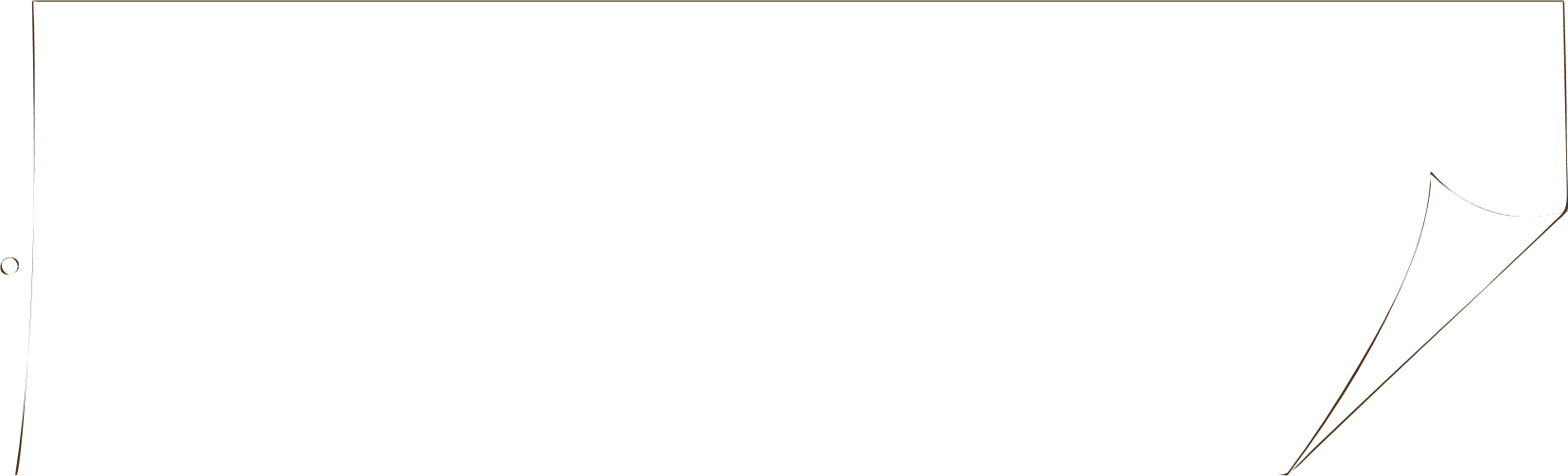 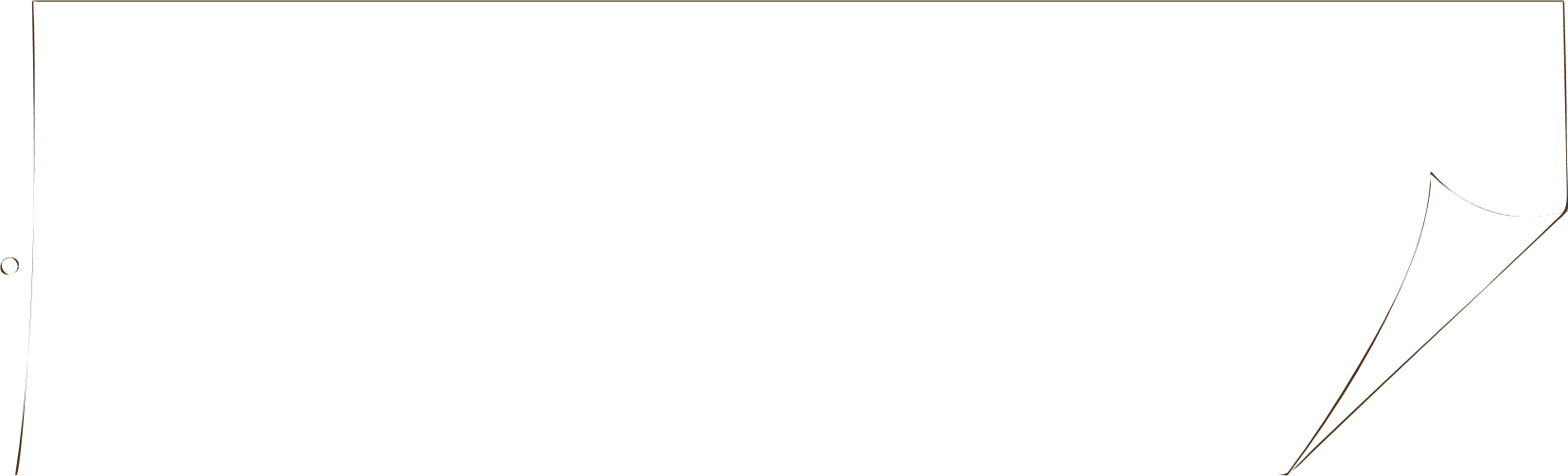 Luận điểm 3. Cần phát huy tinh thần quý báu của nhân dân ta
Tinh thần yêu nước cũng như các thứ của quý. Có khi được trưng bày trong tủ kính, trong bình pha lê, rõ ràng dễ thấy. Nhưng  cũng có  khi cất giấu  kín đáo trong rương, trong hòm. Bổn phận của  chúng ta là làm cho những của quý kín đáo ấy đều được đưa ra trưng bày. Nghĩa  là  phải ra sức  giải thích, tuyên  truyền, tổ  chức, lãnh đạo, làm cho tinh thần yêu nước của tất cả mọi người đều  được  thực hành  vào  công  việc  yêu nước, công việc kháng chiến.
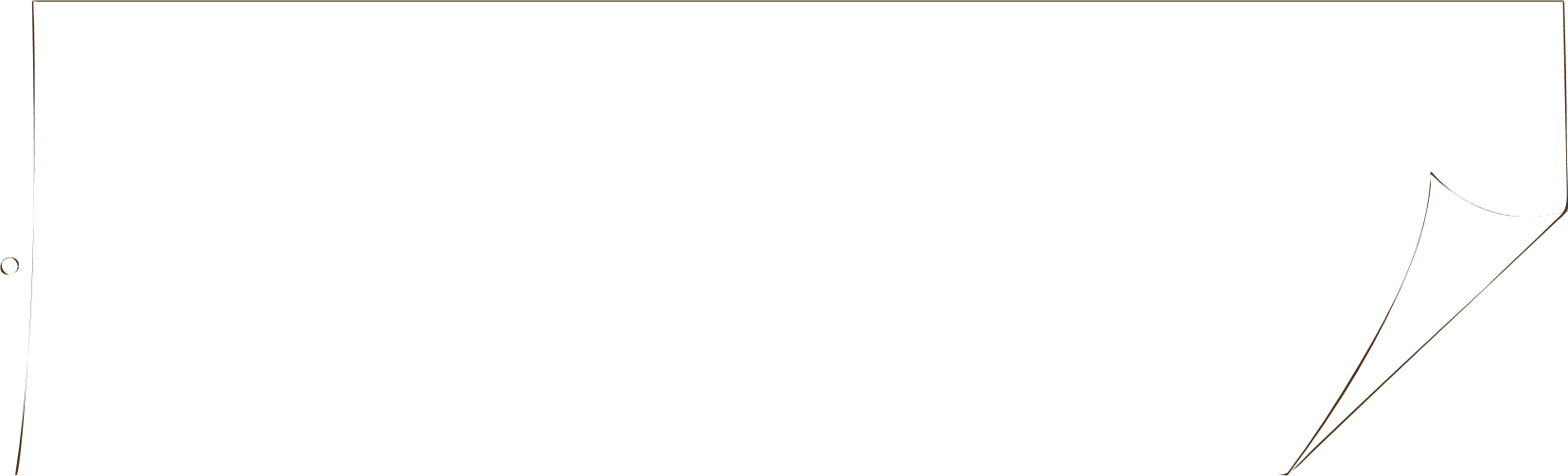 Đoạn mở đầu khẳng định tinh thần yêu nước của nhân dần là một truyền thống quý báu, đồng thời nói rõ sức mạnh vô địch của tinh thần ấy; đoạn thứ hai nêu tinh thẩn yêu nước thể hiện ở lịch sử chống ngoại xầm, gắn với tên tuổi các vị anh hùng dần tộc; đoạn thứ ba chứng minh tinh thần yêu nước của nhân dân đang được nhân lên rộng khắp trong công cuộc kháng chiến chống thực dân Pháp; đoạn cuối nhắc lại sự quý báu của tinh thần yêu nước và nêu những cách thức phát huy tinh thần đó trong cuộc sống hiện tại. Nắm được các nội dung cơ bản đó, có thể rút ra:
VB giúp người đọc hiểu được rằng, là con dân nước Việt, mình đang được thừa hưởng một nét đẹp truyền từ thế hệ này sang thế hệ khác: tinh thần yêu nước.
Là VB ra đời gắn với một sự kiện cụ thể, tác giả để nghị nhũng người có chức trách phải “ra sức giải thích, tuyên truyẽn, tổ chức, lãnh đạo, làm cho tinh thần yêu nước của tất cả mọi người đểu được thực hành vào công việc yêu nước, công việc kháng chiến”
Tác giả VB cũng gửi gắm một thông điệp: từ việc nhận thức vẽ truyền thống quý báu của dần tộc, mỗi người phải thể hiện tinh thần yêu nước bằng những việc làm cụ thể, tuỳ hoàn cảnh, điều kiện, vị thế của mình trong xã hội.
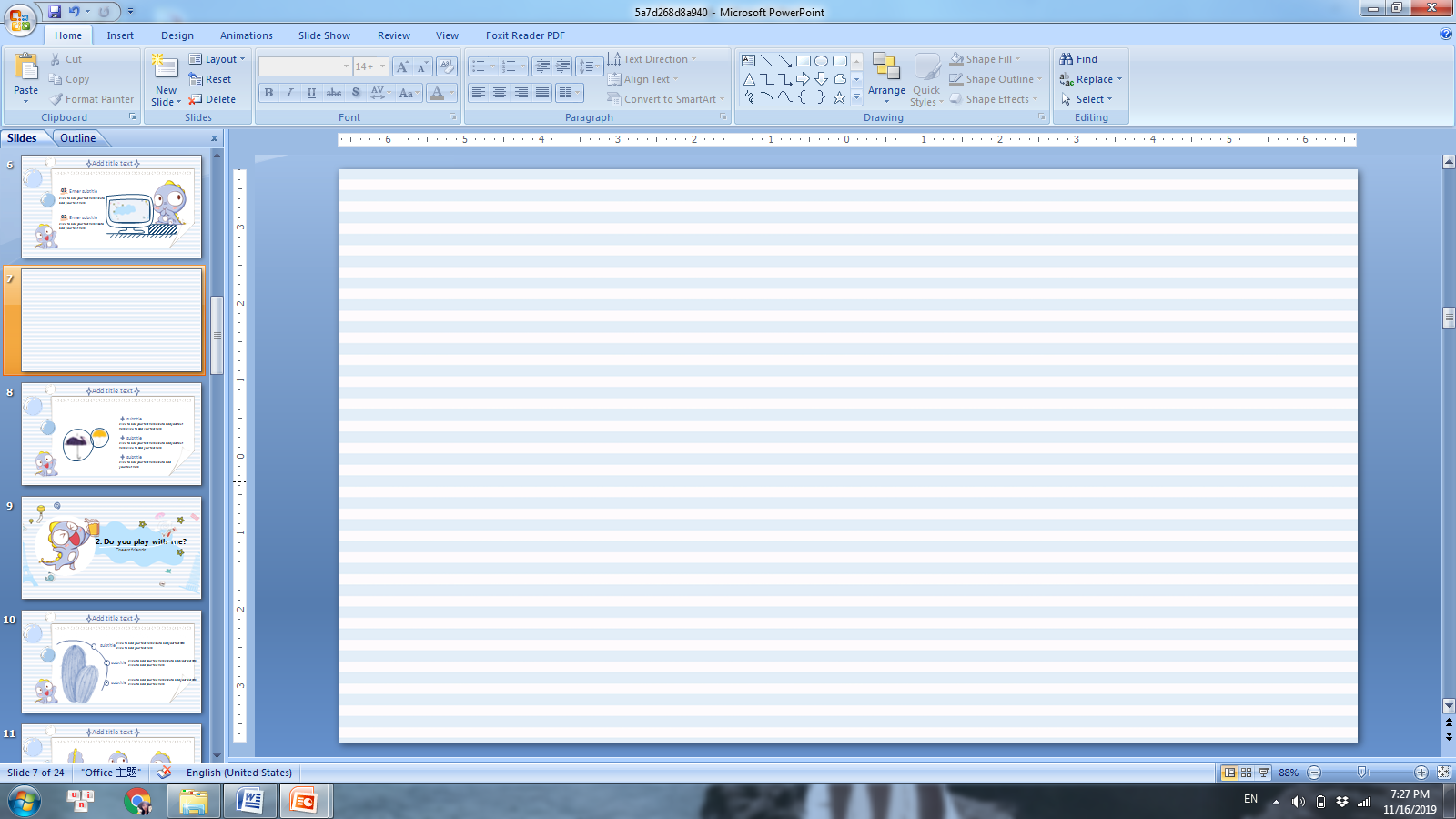 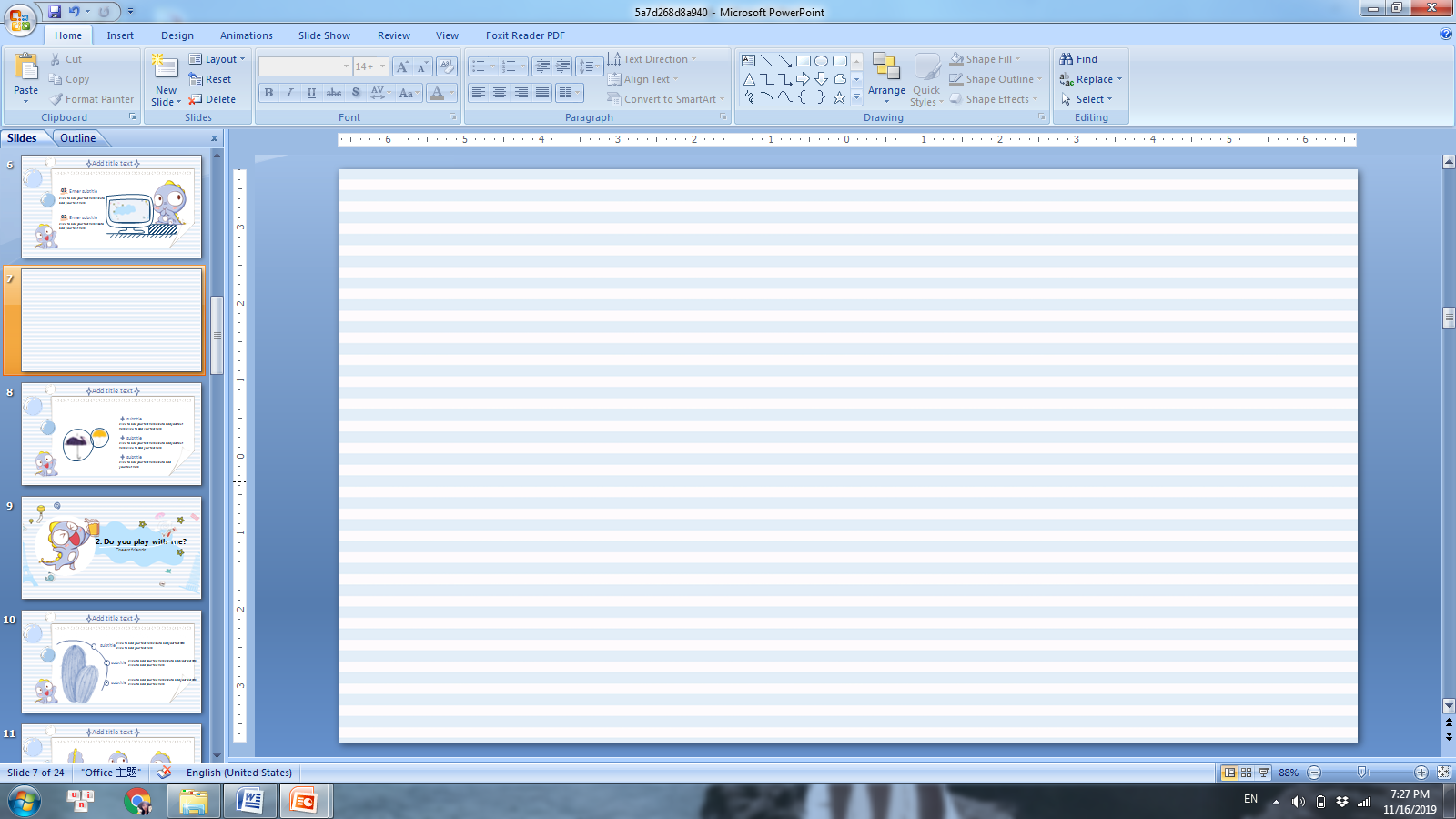 Nêu vấn đề tinh thần yêu nước của nhân dân ta
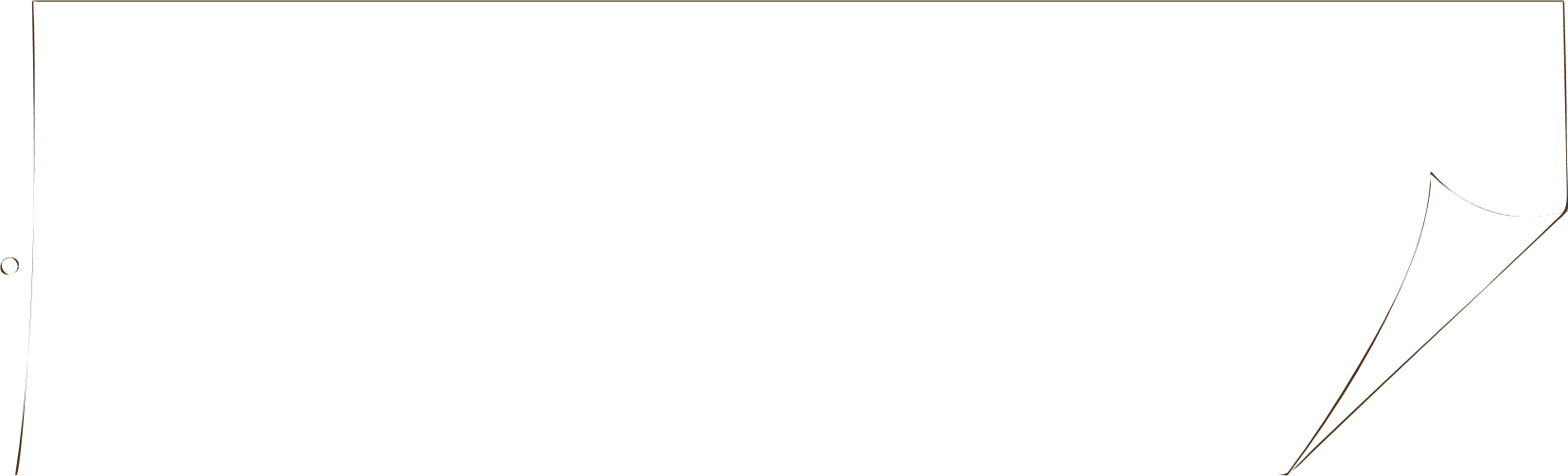 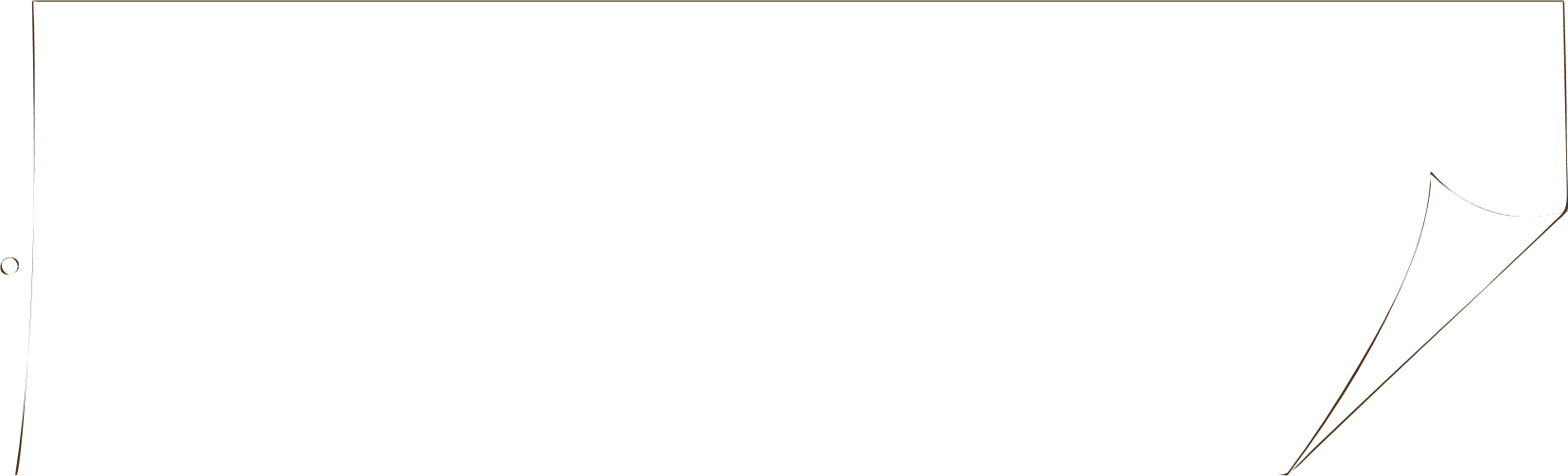 Những biểu hiện của lòng yêu nước qua đấu tranh
Trong quá khứ
Trong cuộc k/chiến hiện tại
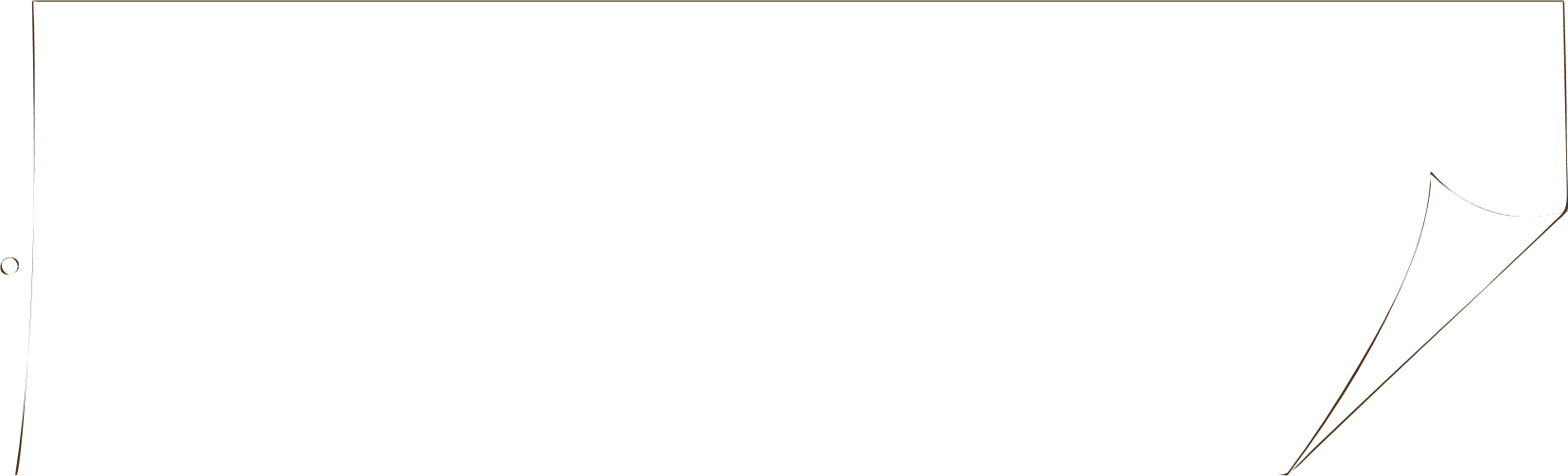 Phát huy tinh thần yêu nước của toàn dân
Động viên, khích lệ khơi dậy tiềm năng yêu nước của mọi người vào công việc kháng chiến.
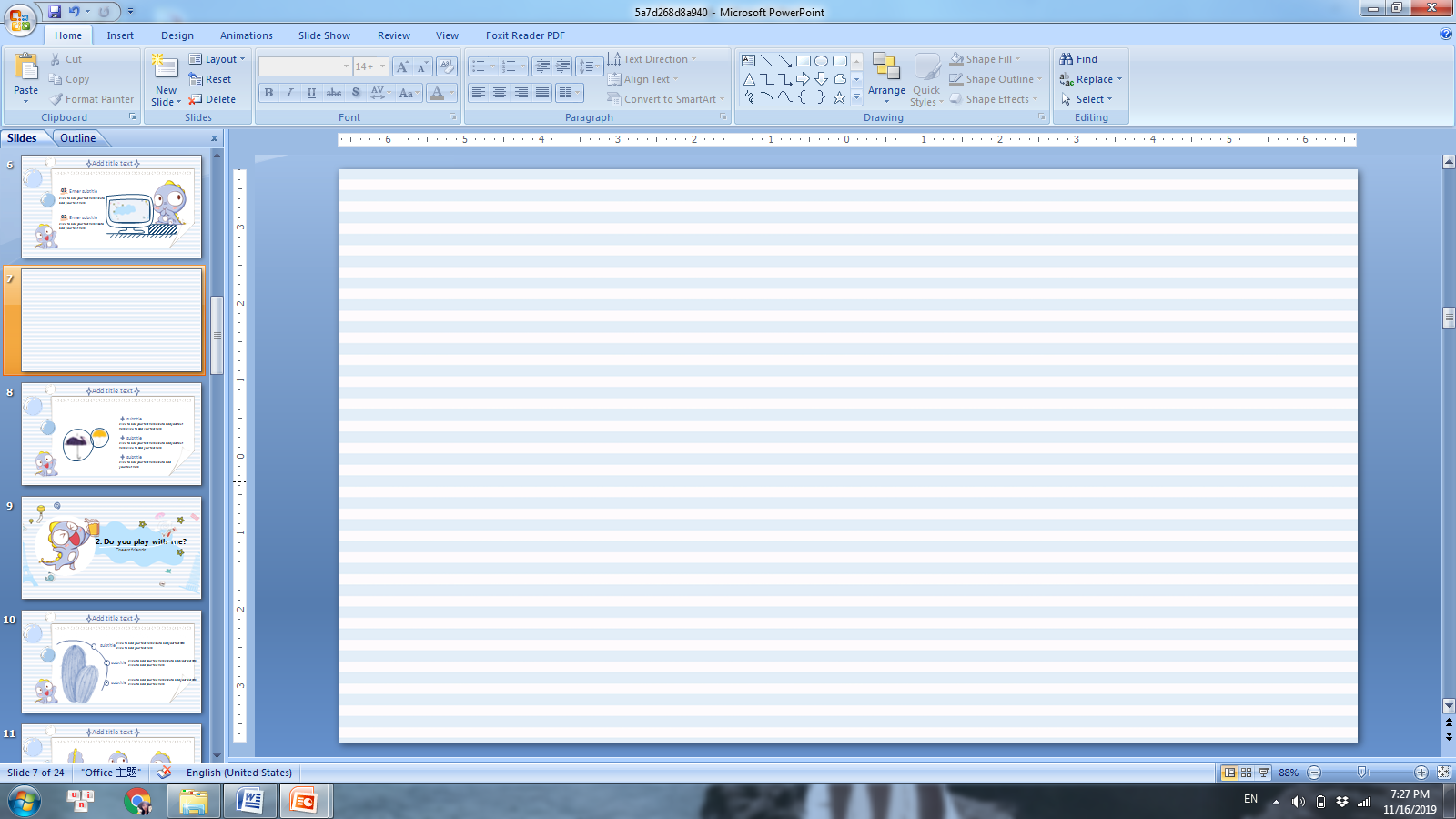 III. Tổng kết
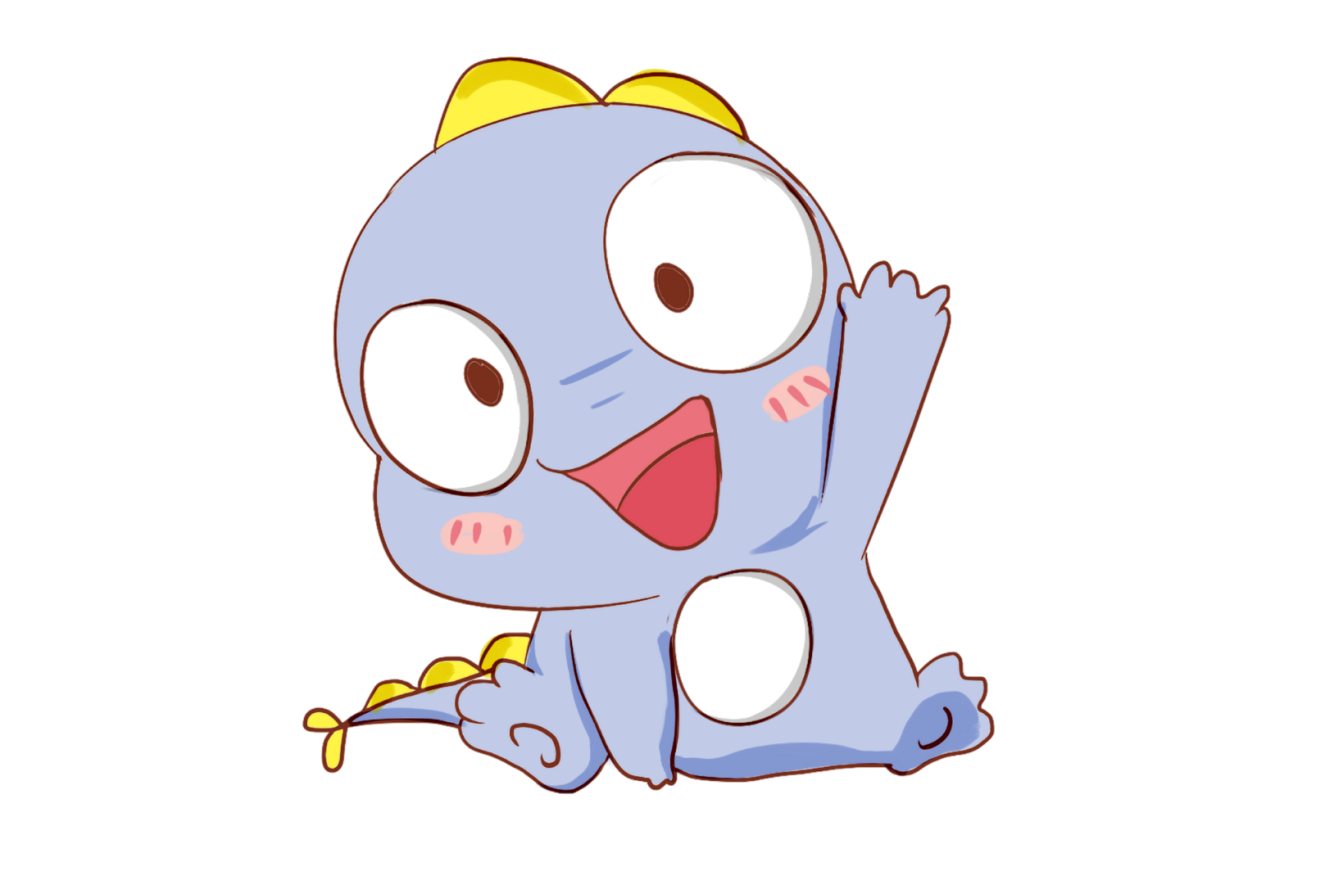 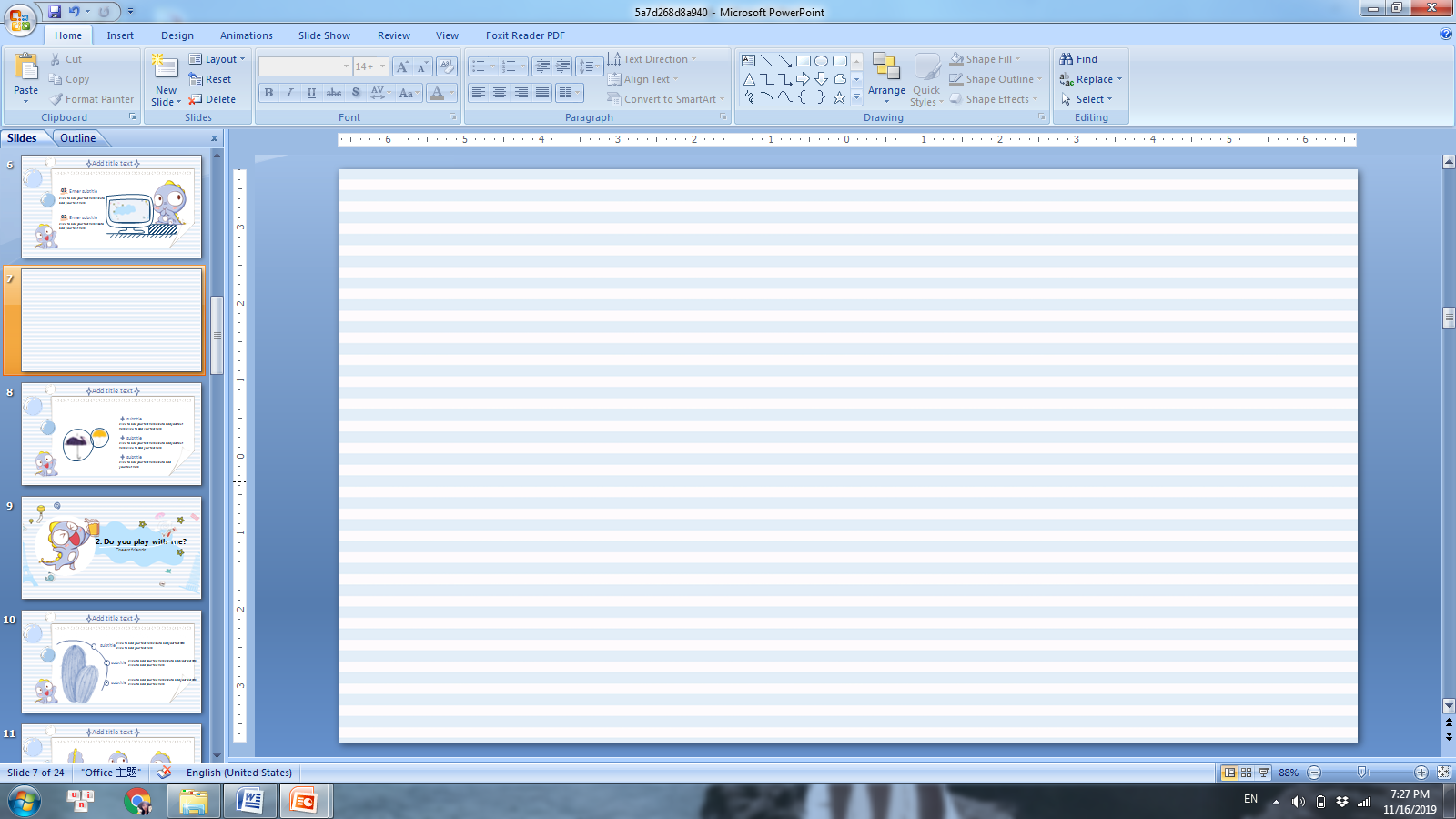 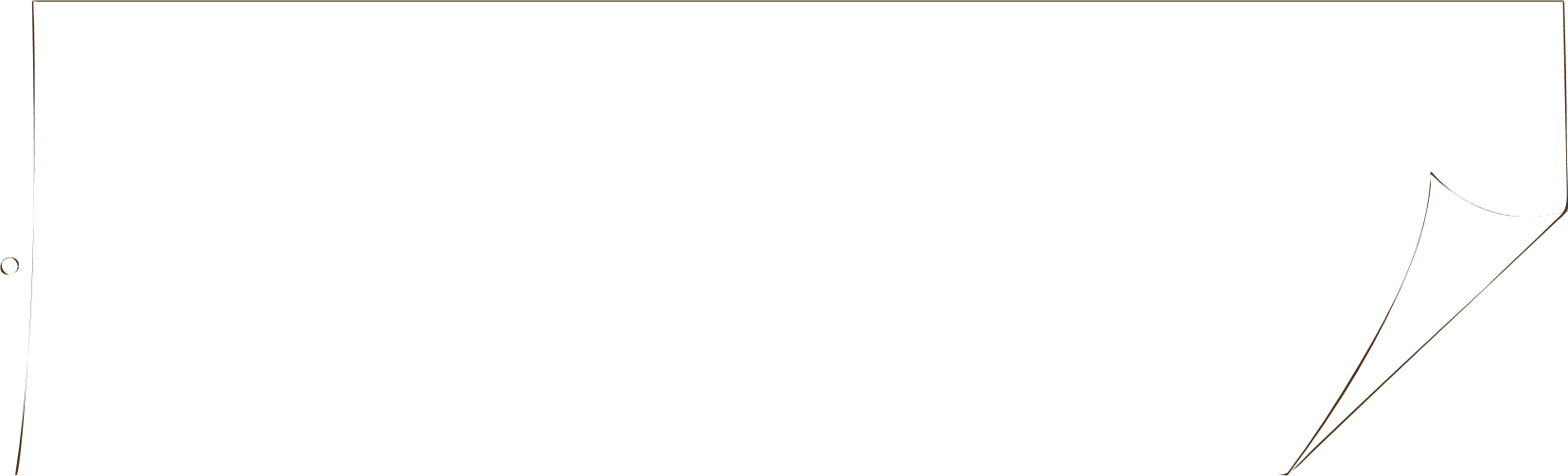 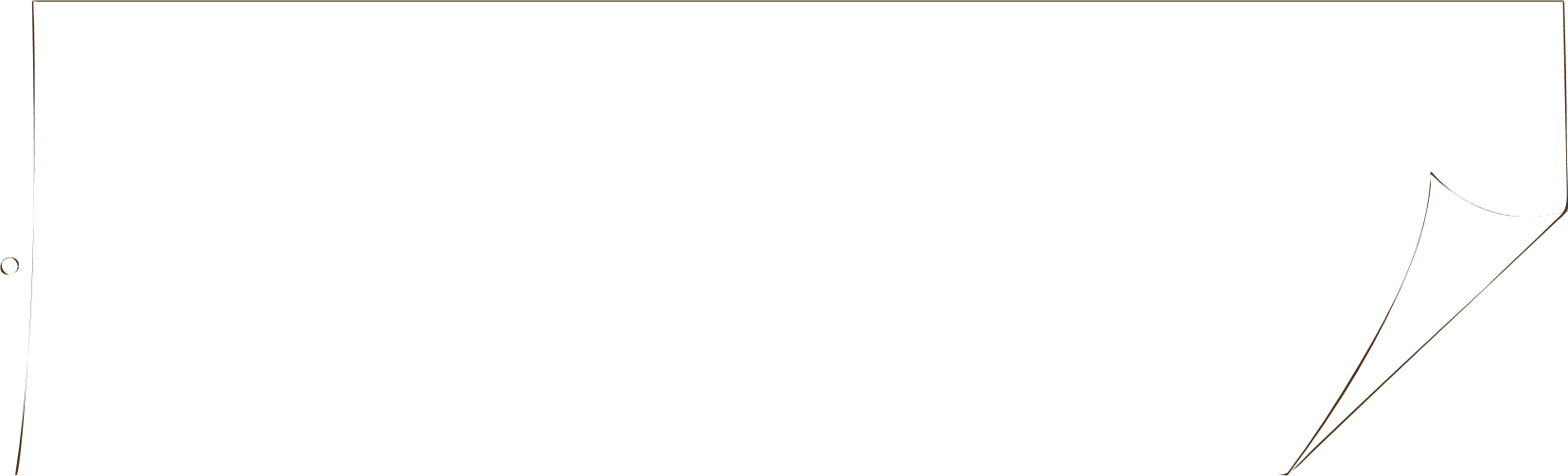 Nghệ thuật đặc sắc là:
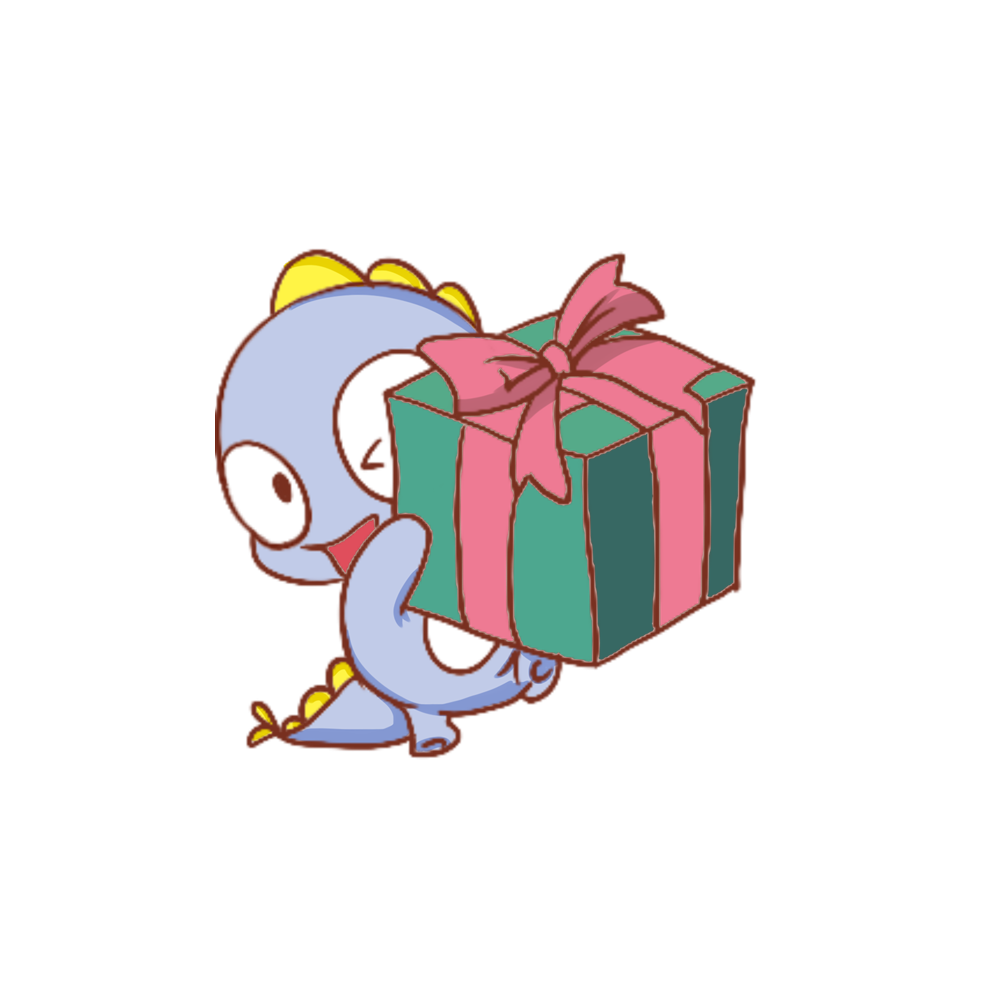 Dẫn chứng tiêu biểu, chọn lọc
Sử dụng từ ngữ, hình ảnh so sánh hiệu quả
B
C
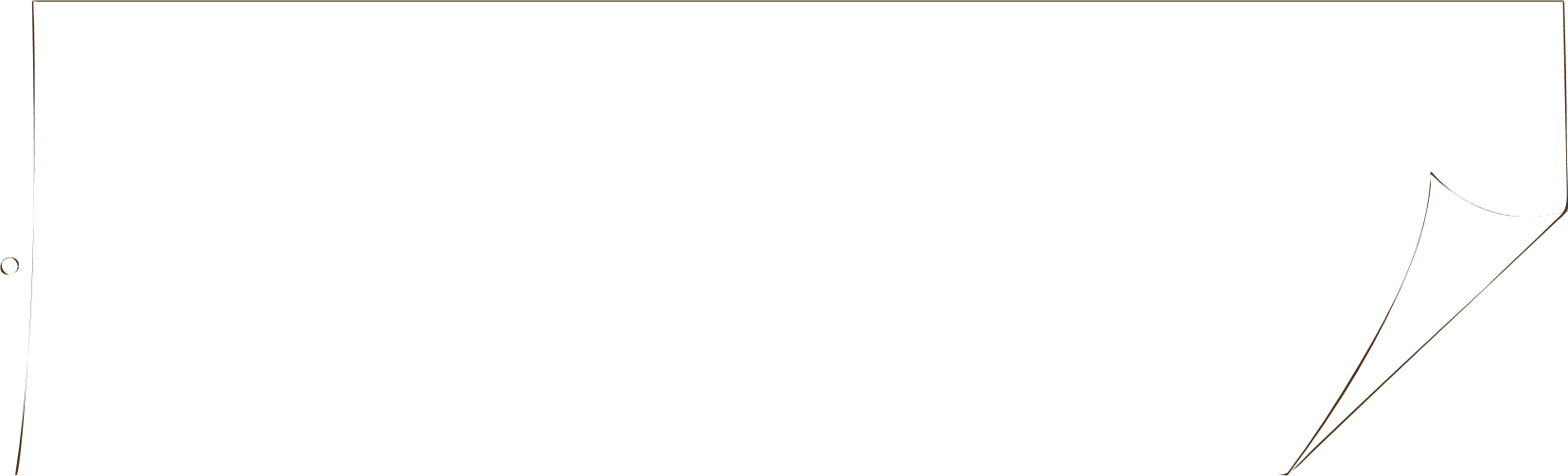 Tất cả các đáp án trên
Lập luận chặt chẽ
A
D
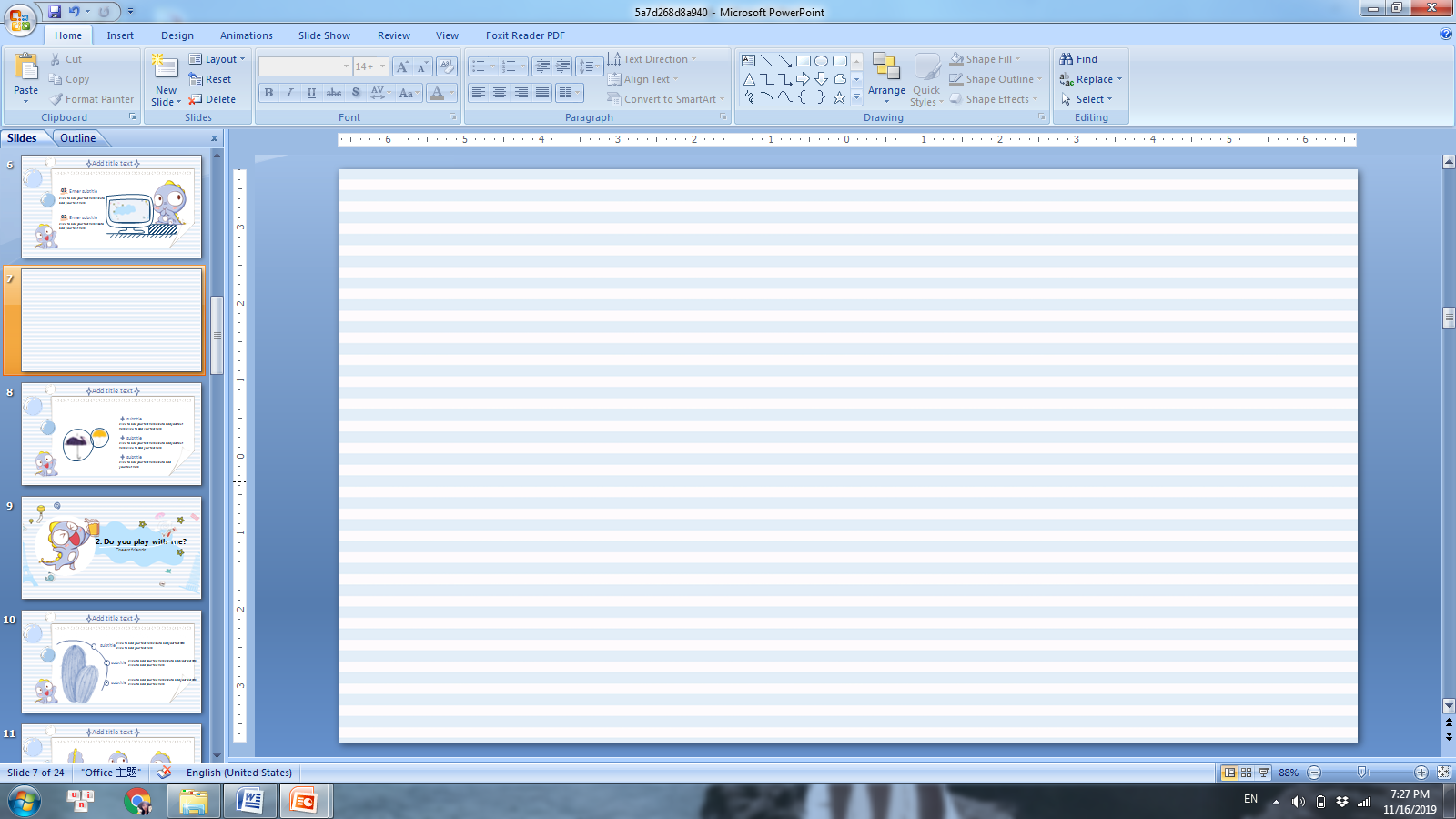 Nghệ thuật nghị luận đặc sắc
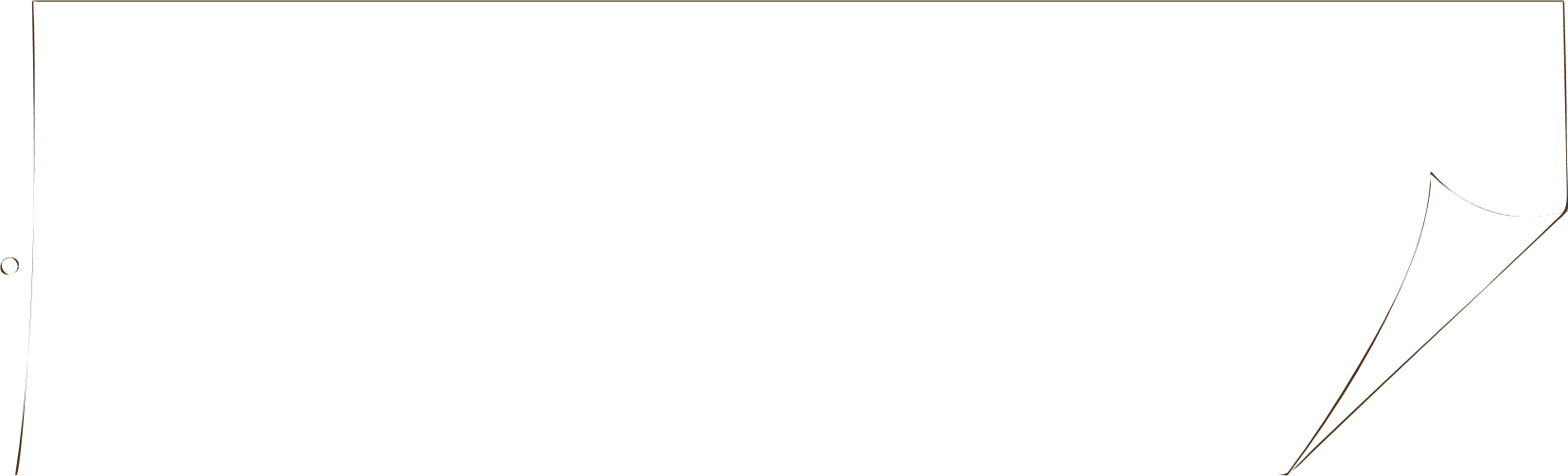 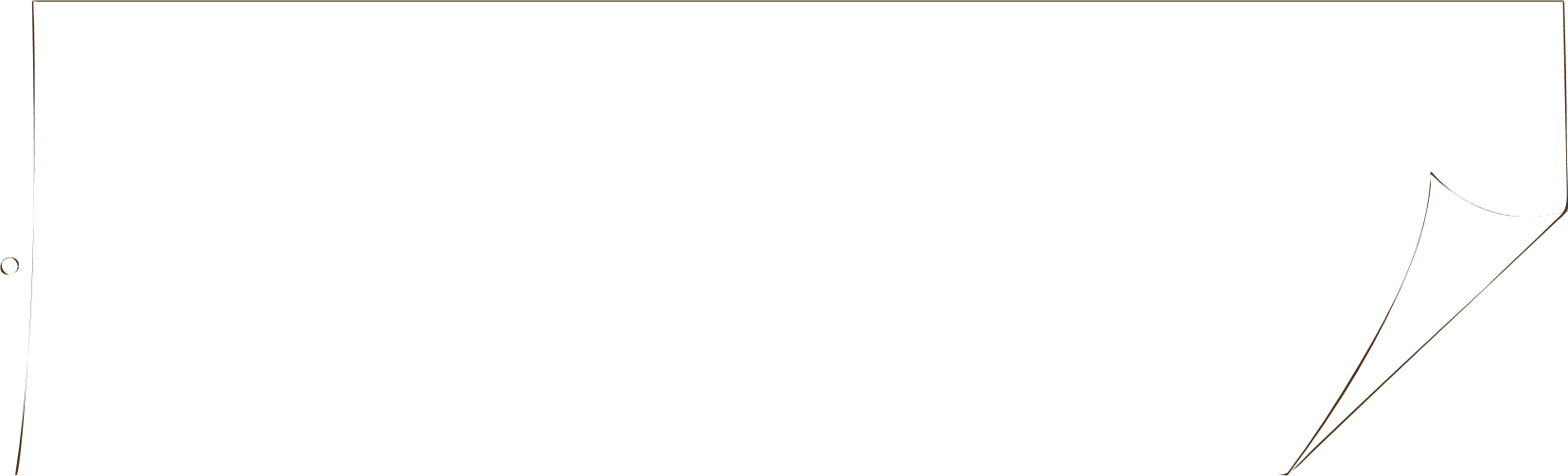 Sử dụng từ ngữ, hình ảnh so sánh hiệu quả
Dẫn chứng tiêu biểu, chọn lọc
Lập luận chặt chẽ
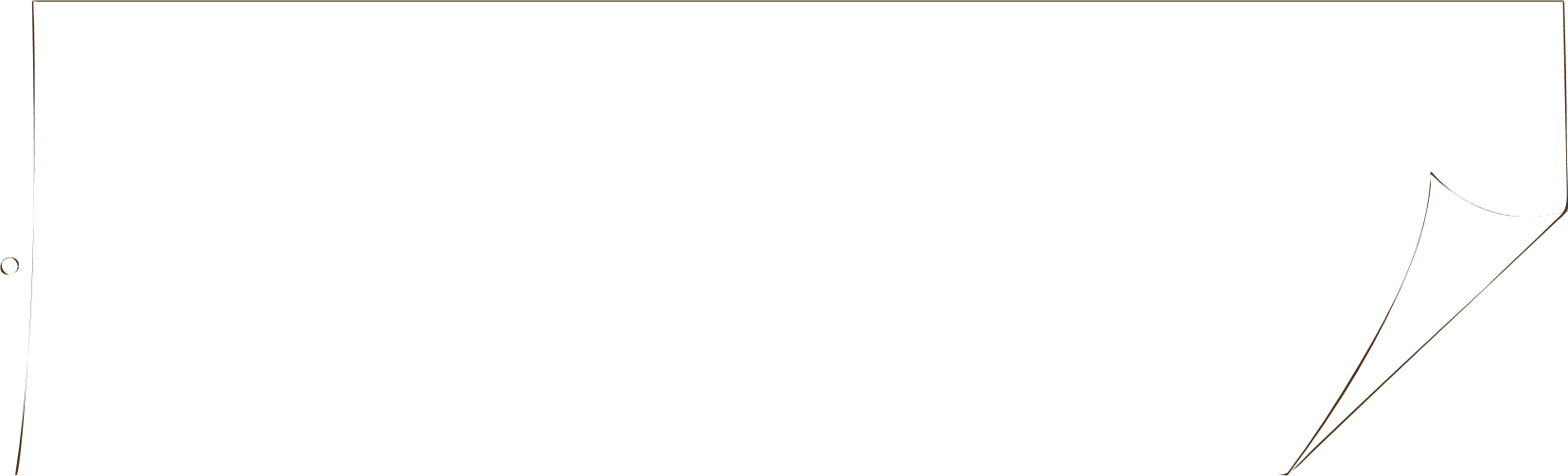 Giá trị nội dung
Kêu gọi mọi người phát huy truyền thống yêu nước
Ca ngợi và tự hào về tinh thần yêu nước
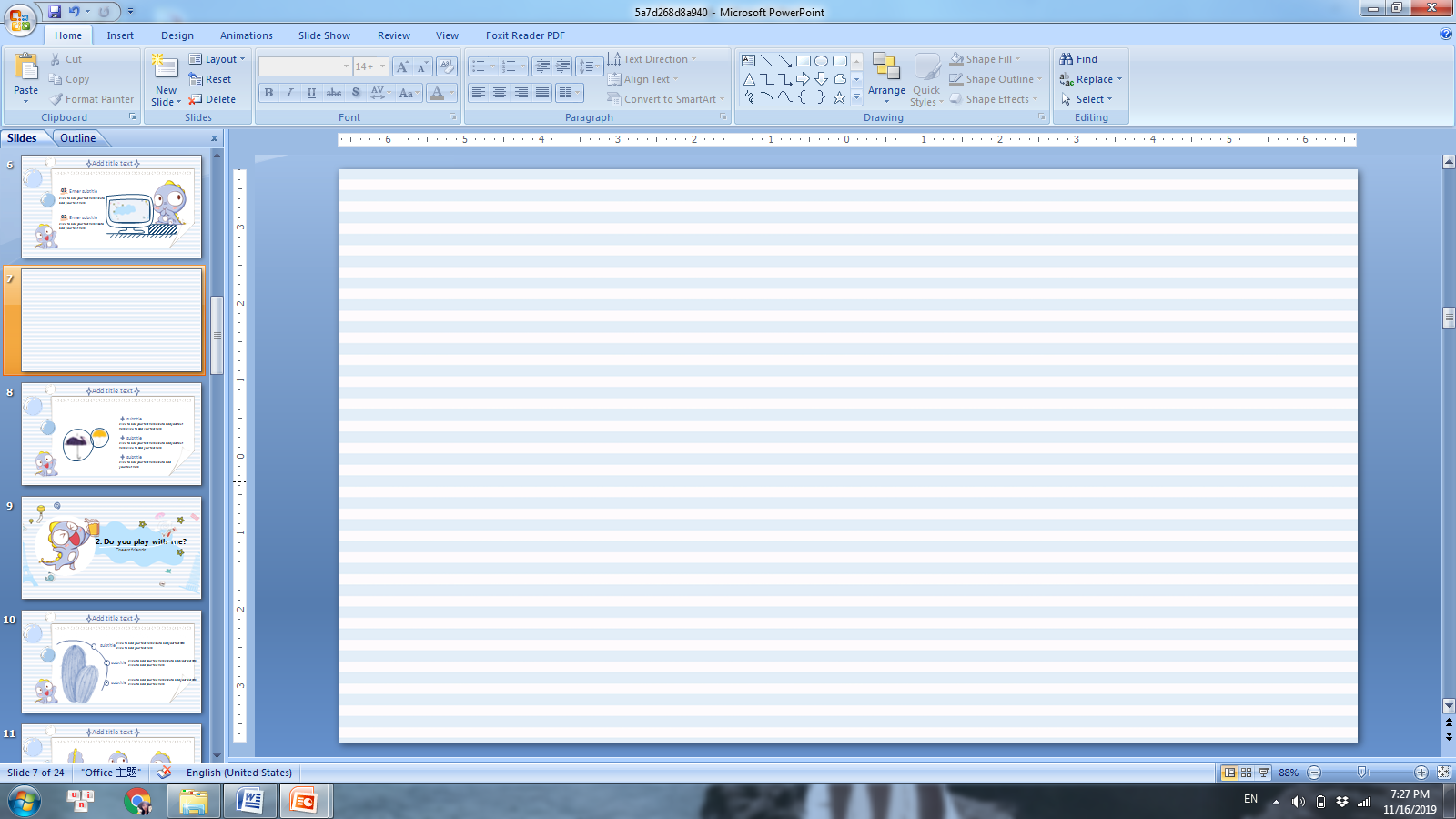 Thảo luận nhóm
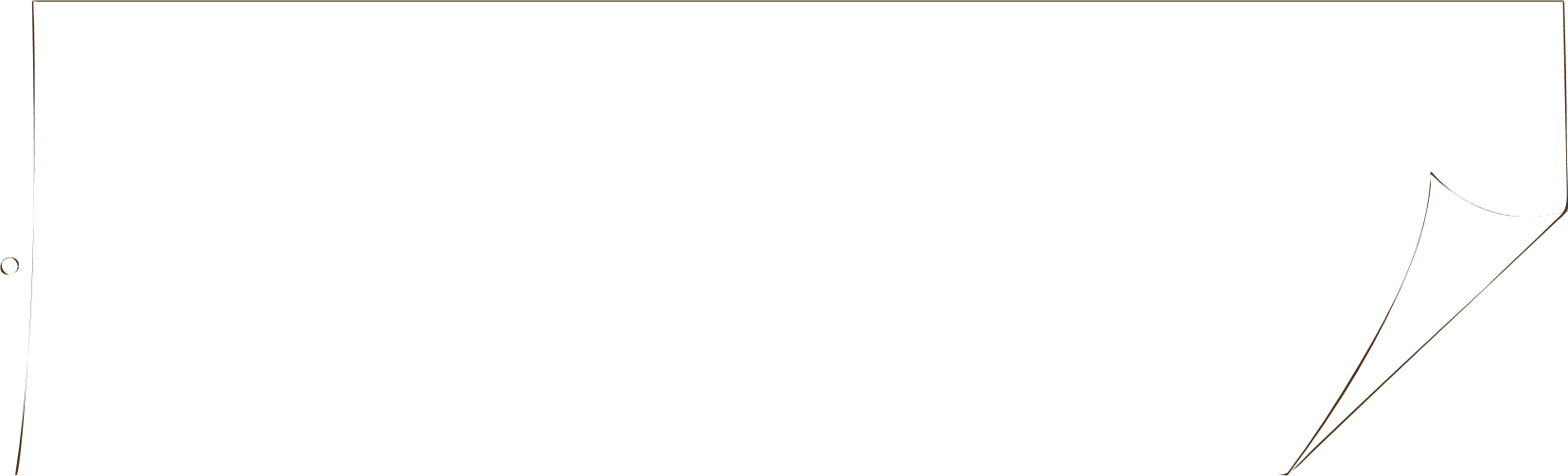 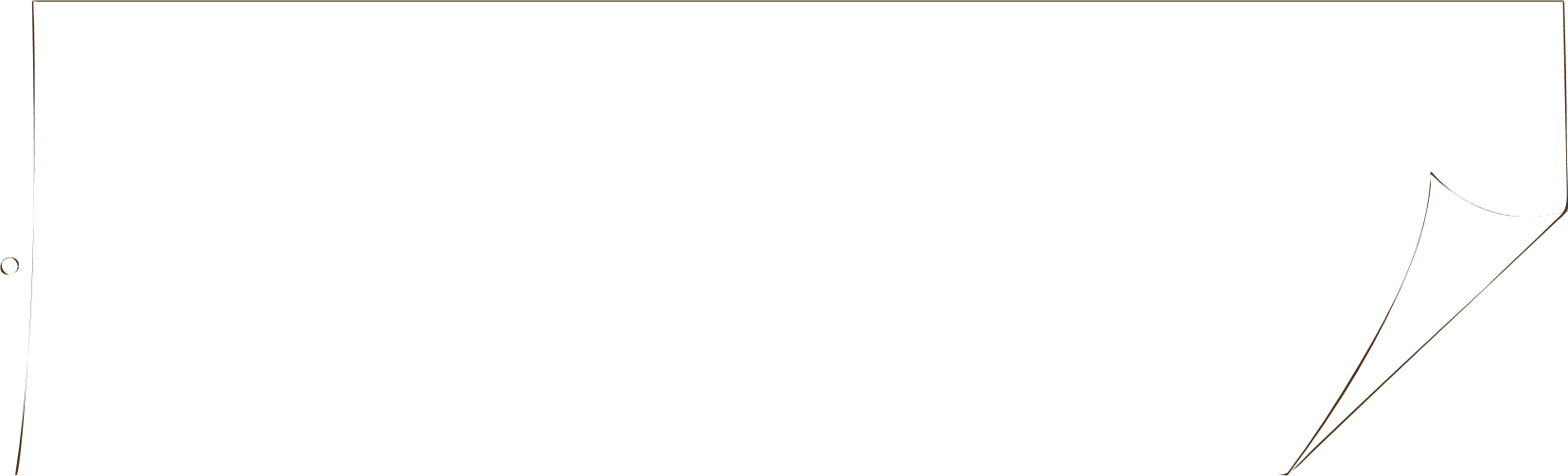 1. Vì sao nói văn bản “ Tinh thần yêu nước của nhân dân ta” là một văn bản nghị luận chứng minh mẫu mực?
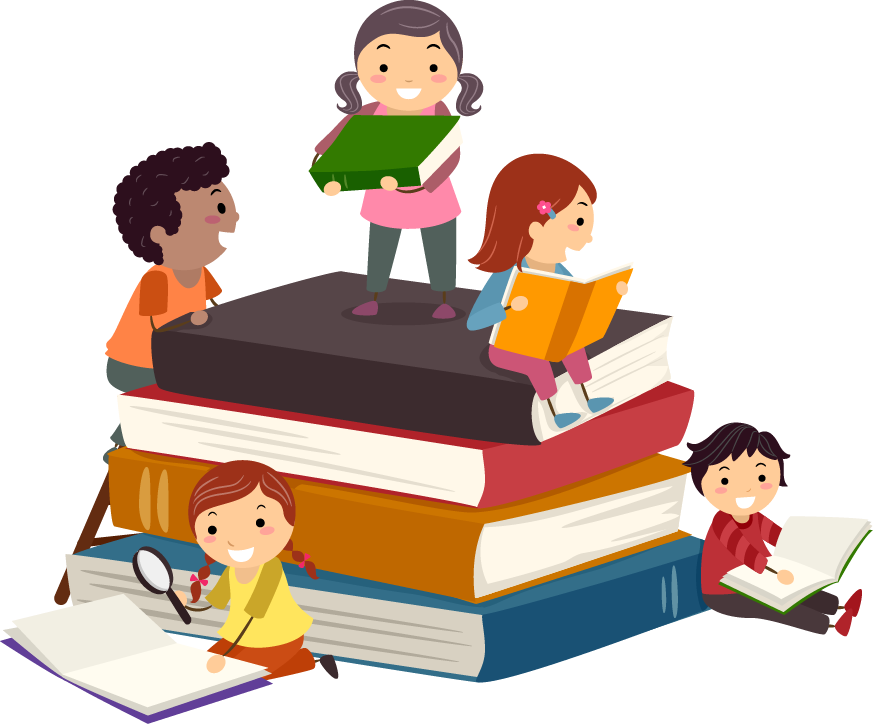 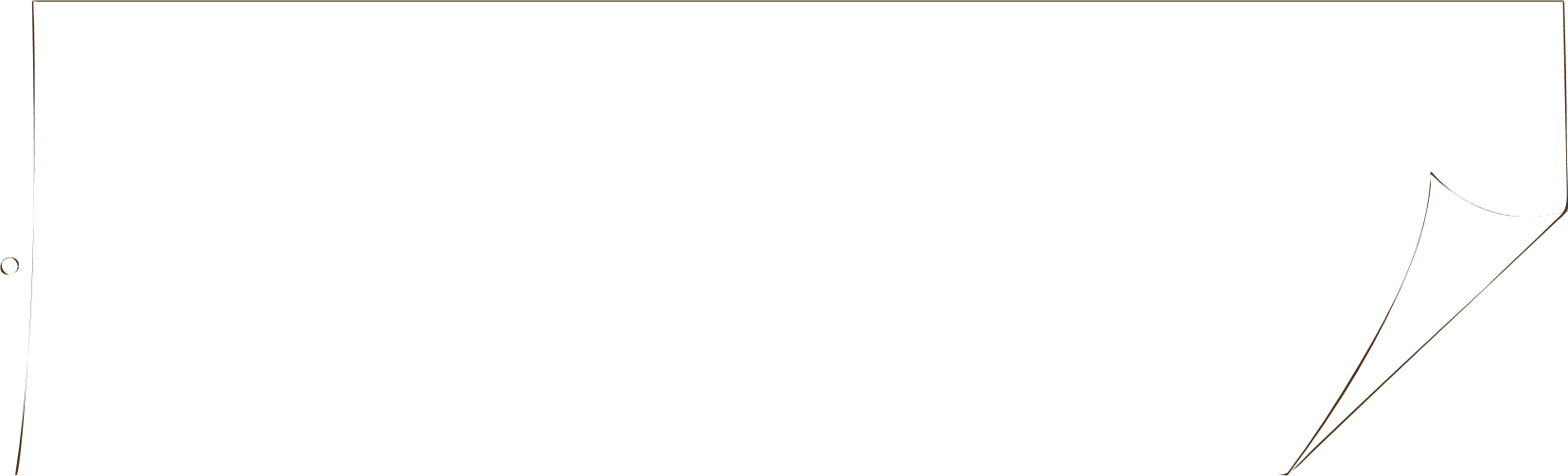 2. Em cần làm gì để phát huy truyền thống yêu nước của dân tộc?
Câu 6    Sức thuyết phục của VB Tinh thẩn yêu nước của nhân dân ta được tạo nên bởi một số yếu tố sau đầy:
+ VB hội tụ đẩy đủ đặc điểm để được xem là VB nghị luận hoàn chỉnh, mẫu mực.
+ Cầu văn trùng điệp, nhiẽu vế, có sự đăng đối, tạo nên âm hưởng mạnh mẽ, truyền cảm (từ... đến...; từ... đến...); nhiểu hình ảnh giàu sức gợi (làn sóng nhấn chìm, tủ kính, bình pha ỉê, trong rương, trong hòm,...).
- Vấn đẽ được bàn luận trong VB vẫn còn có ý nghĩa thời sự trong thời đại ngày nay, vì:
+ Việc xây dựng đất nước trong thời kì hoà bình, ước mơ một Việt Nam hùng cường luôn cần đến sự đóng góp của mọi người Việt Nam ở trong nước và kiều bào ở nước ngoài.
+ Vấn để giữ gìn toàn vẹn lãnh thổ thiêng liêng của Tổ quốc vẫn luôn là vấn để nóng bỏng, rất cẩn ý thức cảnh giác, tinh thần sẵn sàng chiến đấu của mỗi người Việt Nam.
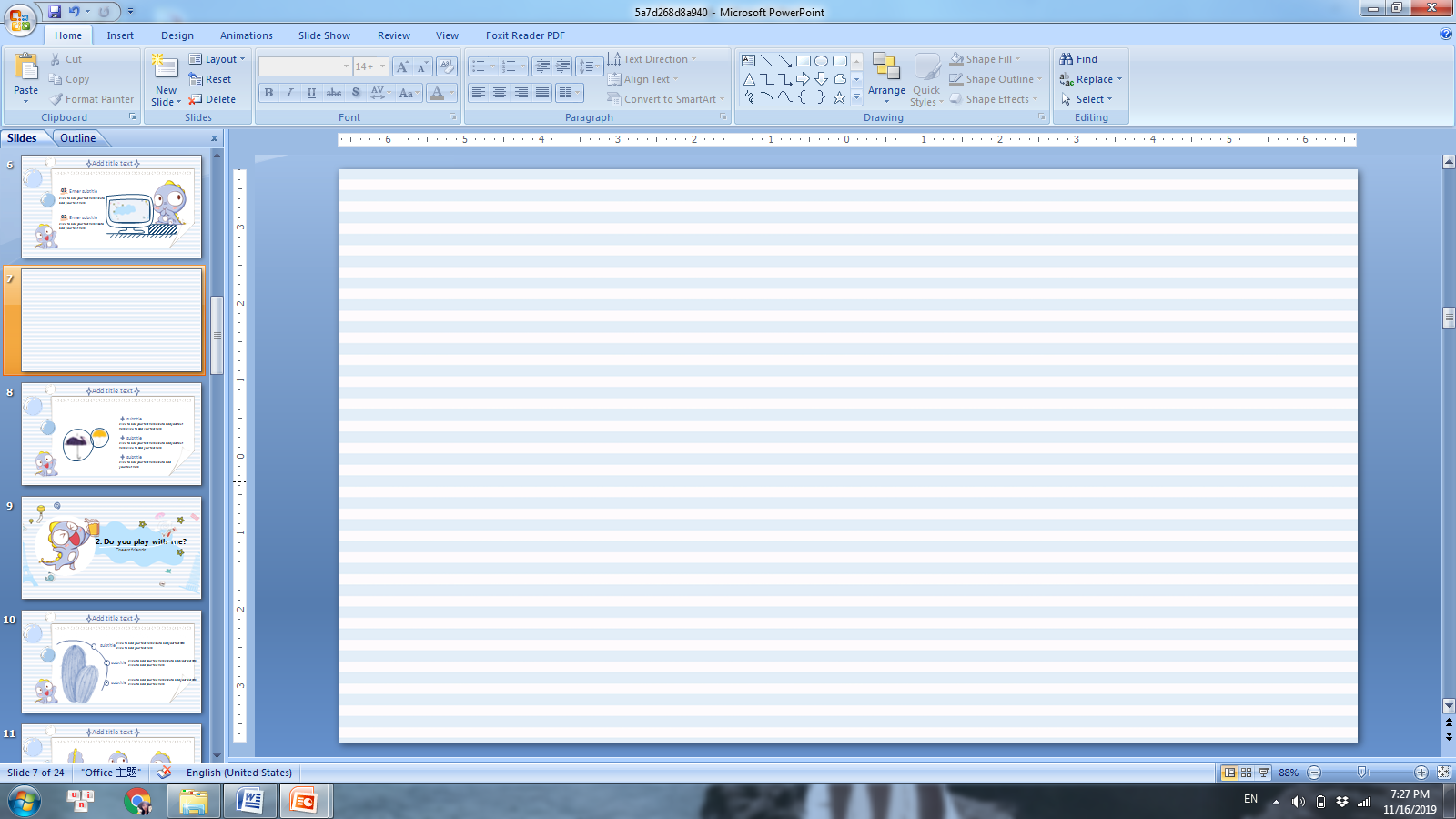 Văn bản nghị luận mẫu mực
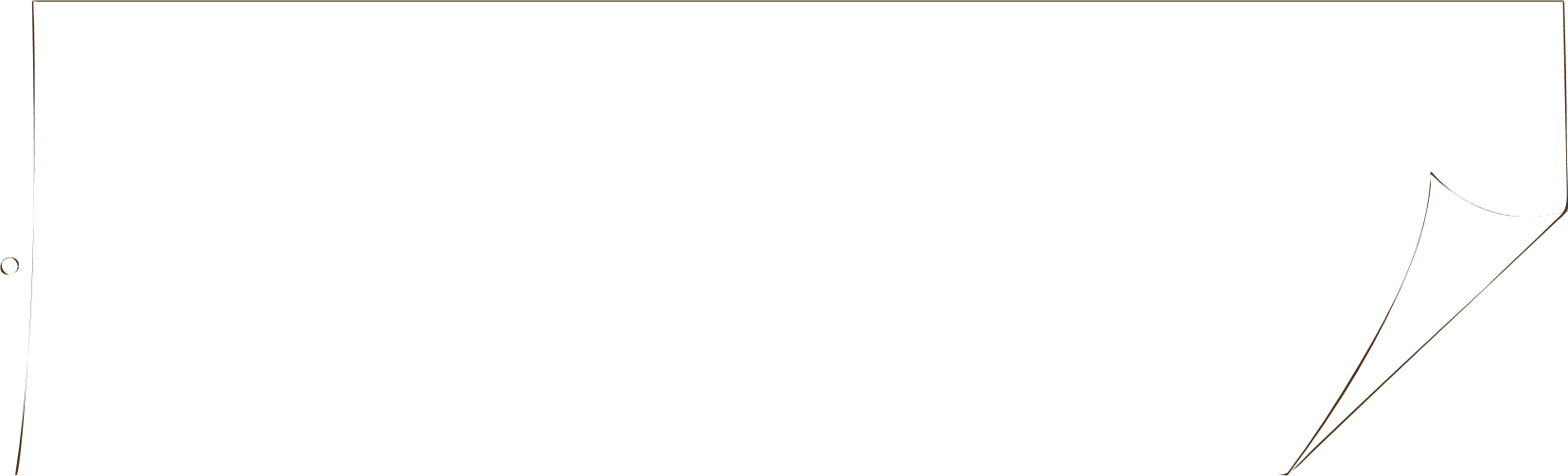 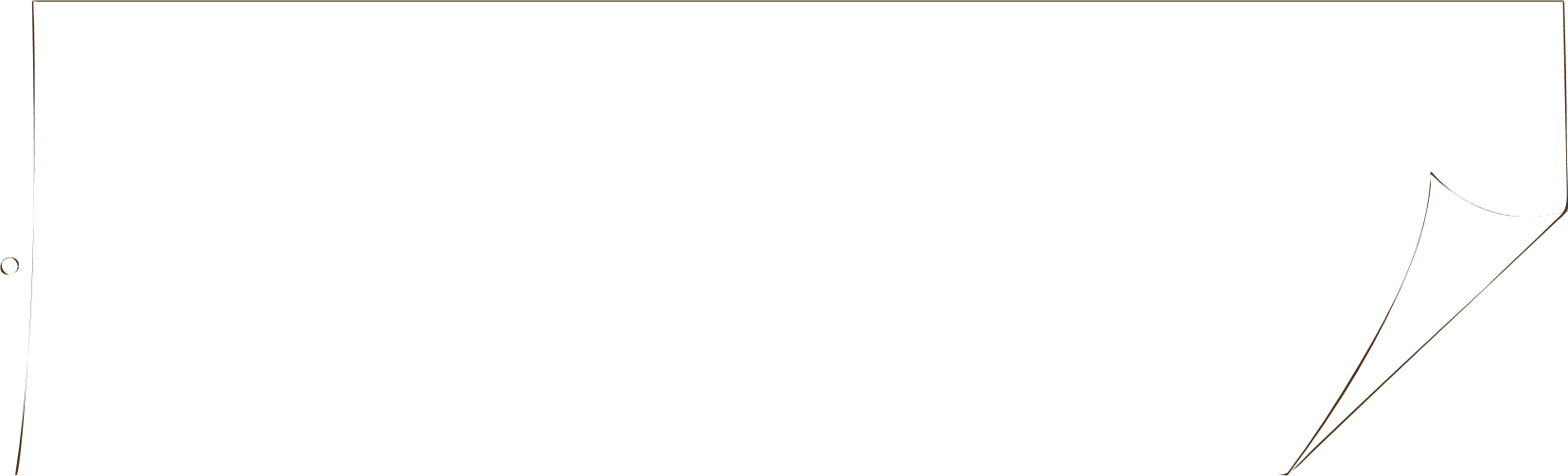 Bố cục mạch lạc, sáng sủa
Lí lẽ thống nhất với dẫn chứng, dẫn chứng phong phú, lí lẽ diễn đạt dưới dạng hình ảnh so sánh nên sinh động và dễ hiểu.
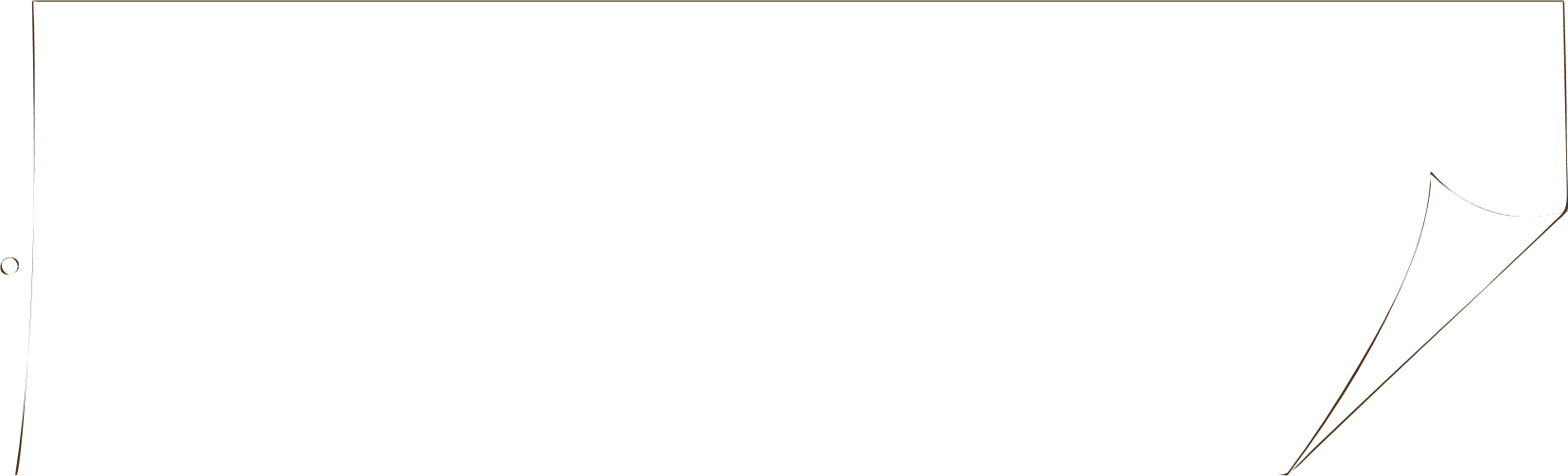 Giọng văn tha thiết, giàu cảm xúc
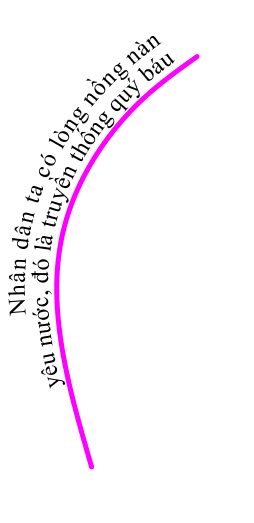 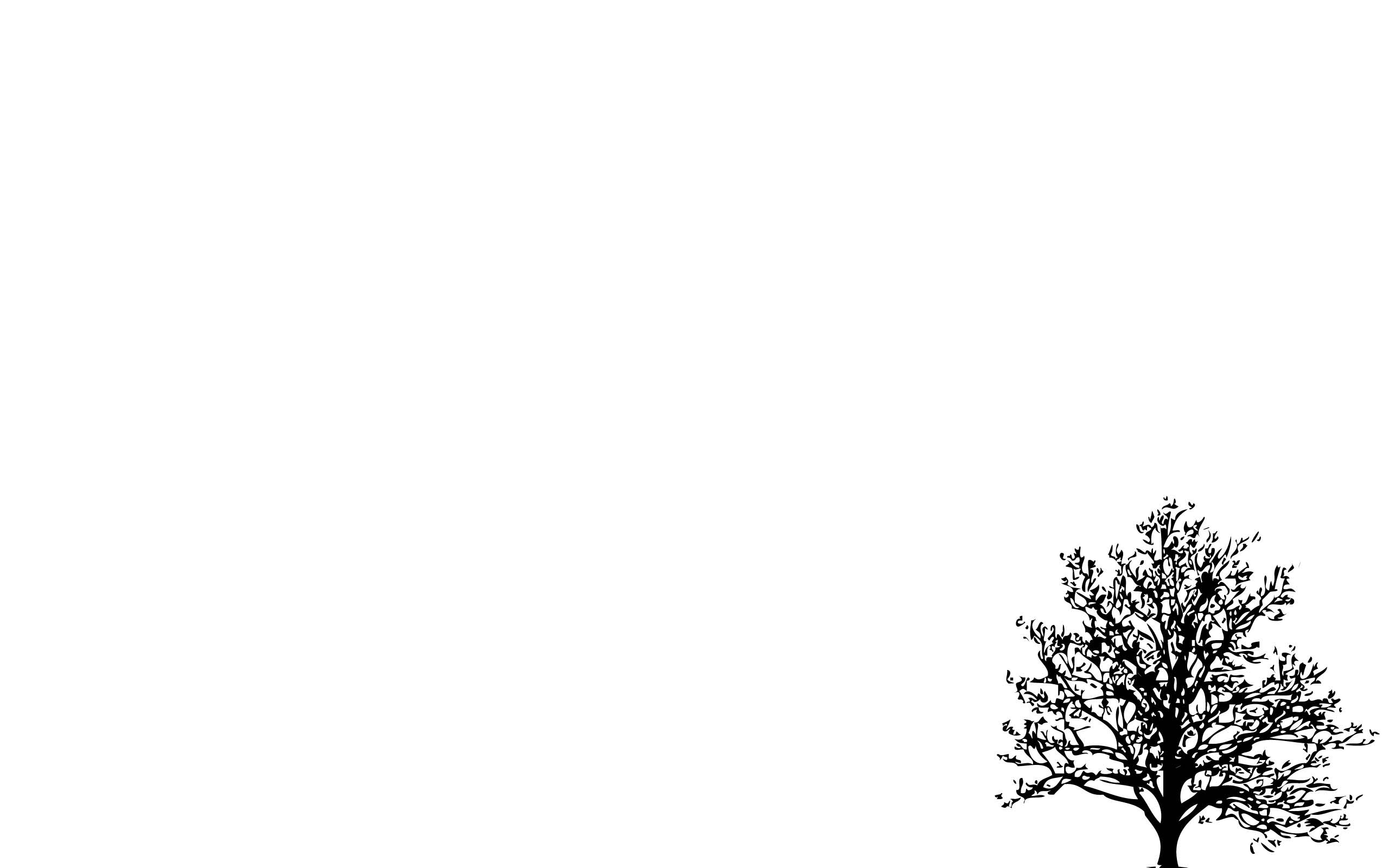 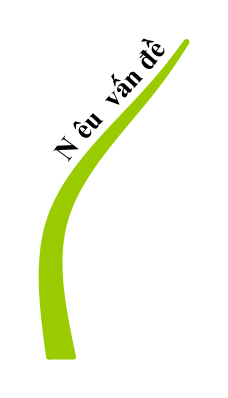 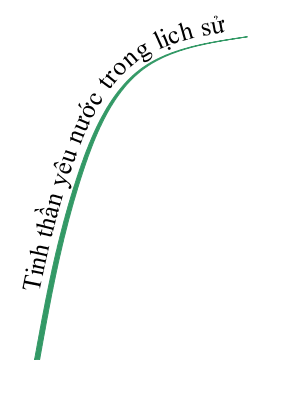 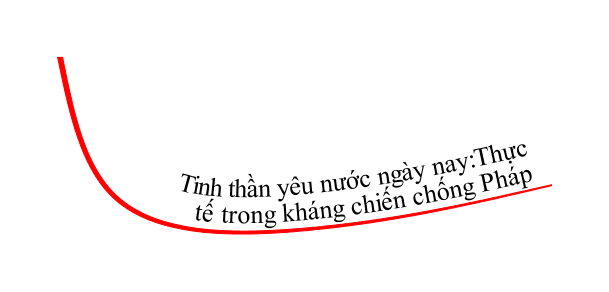 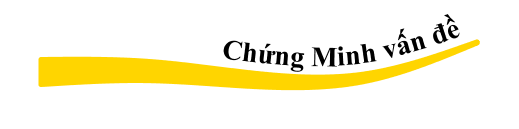 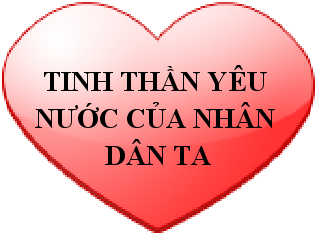 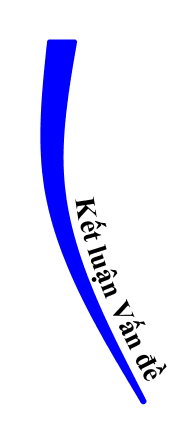 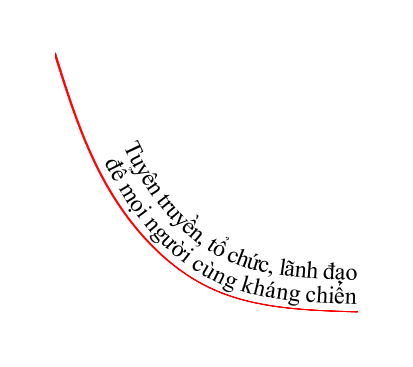 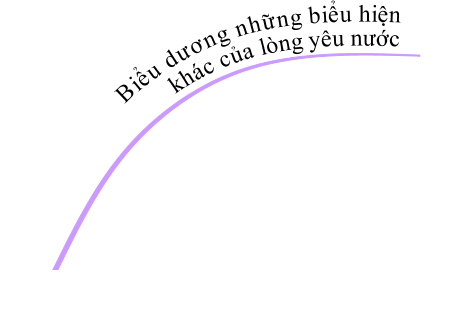 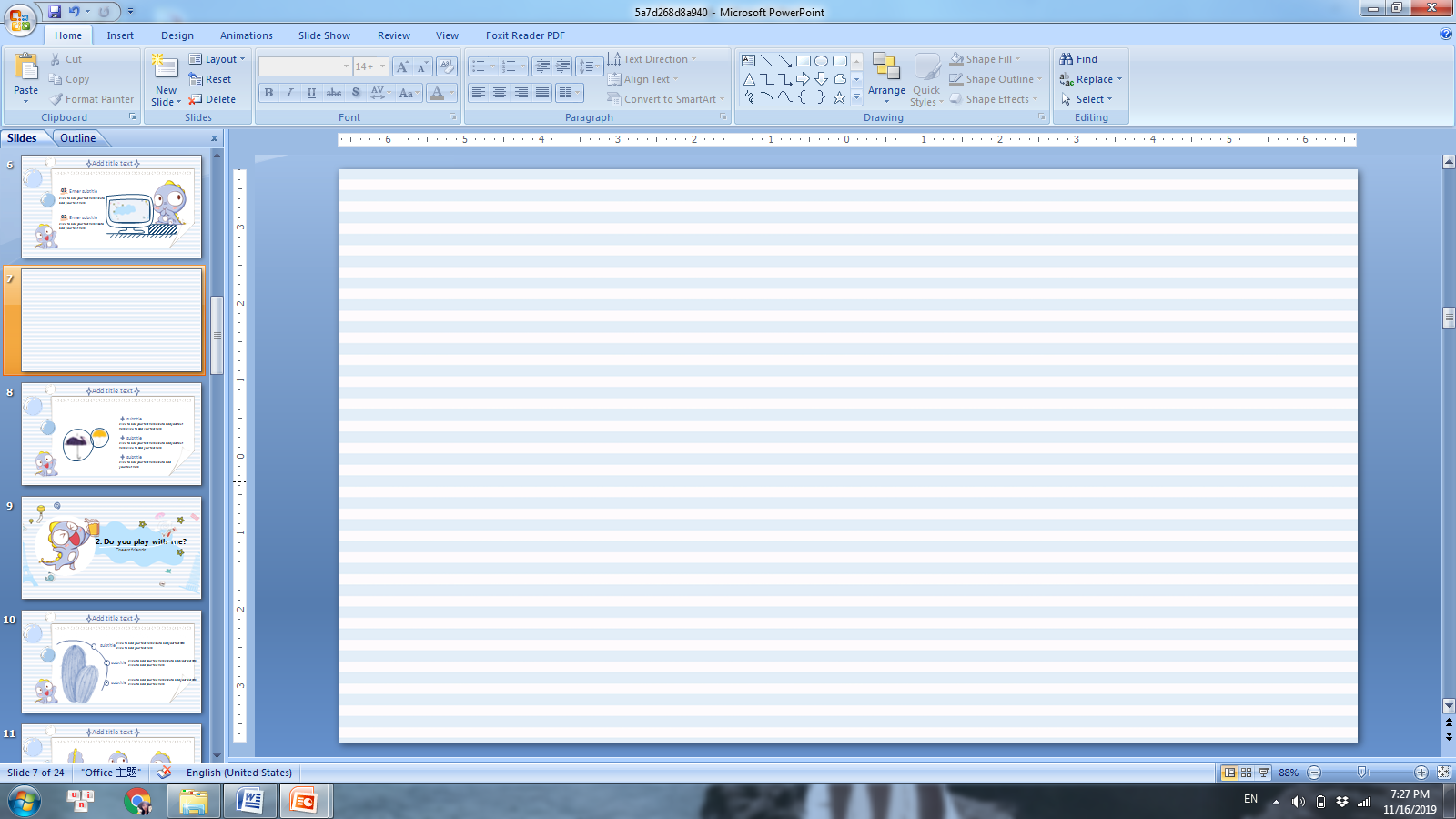 Mở bài
Lòng yêu nước là truyền thống quý báu của nhân dân ta
Trong quá khứ
Trong cuộc k/chiến hiện tại
Thân bài
Từ
phụ nữ
đến các 
bà 
mẹ
Từ
cụ
già
đến các 
cháu
Từ
công
nhân
nông dân đến điền chủ…
Từ
miền
ngược
đến miền
xuôi
Từ
kiều
bào
đến đồng bào
Từ
chiến sỹ
đến công
chức
Bà 
Trưng
Bà 
Triệu
Lê Lợi
Trần
Hưng
 Đạo
Quang Trung
……
- Khẳng định giá trị của lòng yêu nước
- Kêu gọi mọi người phát huy truyền thống yêu nước.
Kết bài
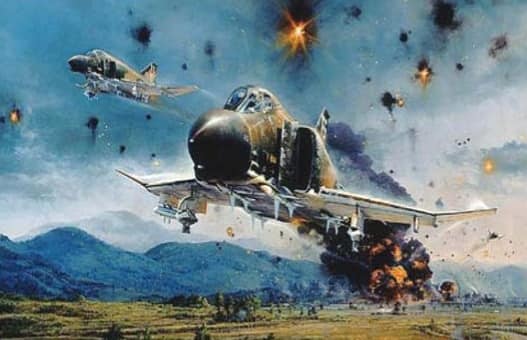 HÀ NỘI

ĐIỆN BIÊN PHỦ TRÊN KHÔNG
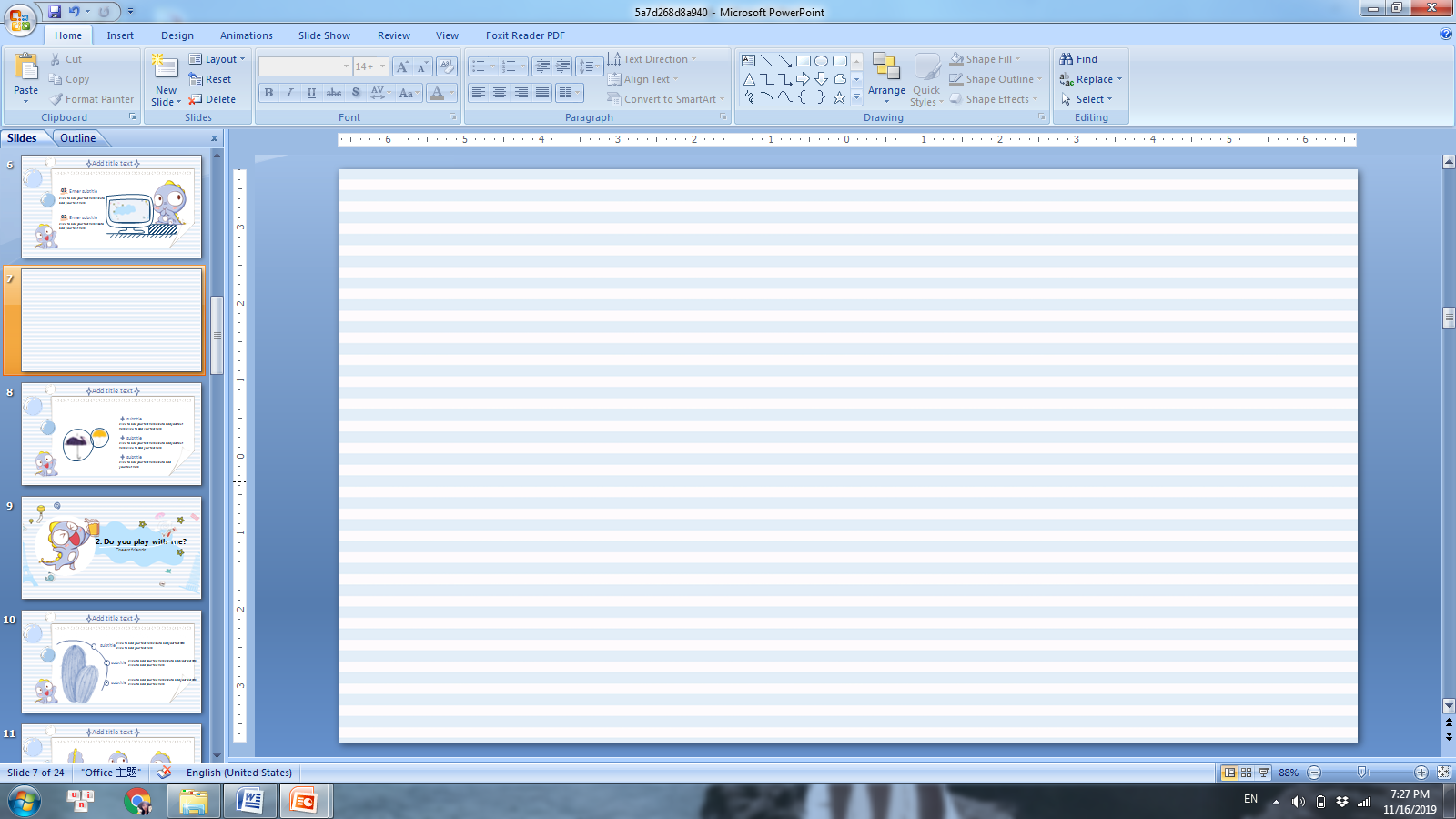 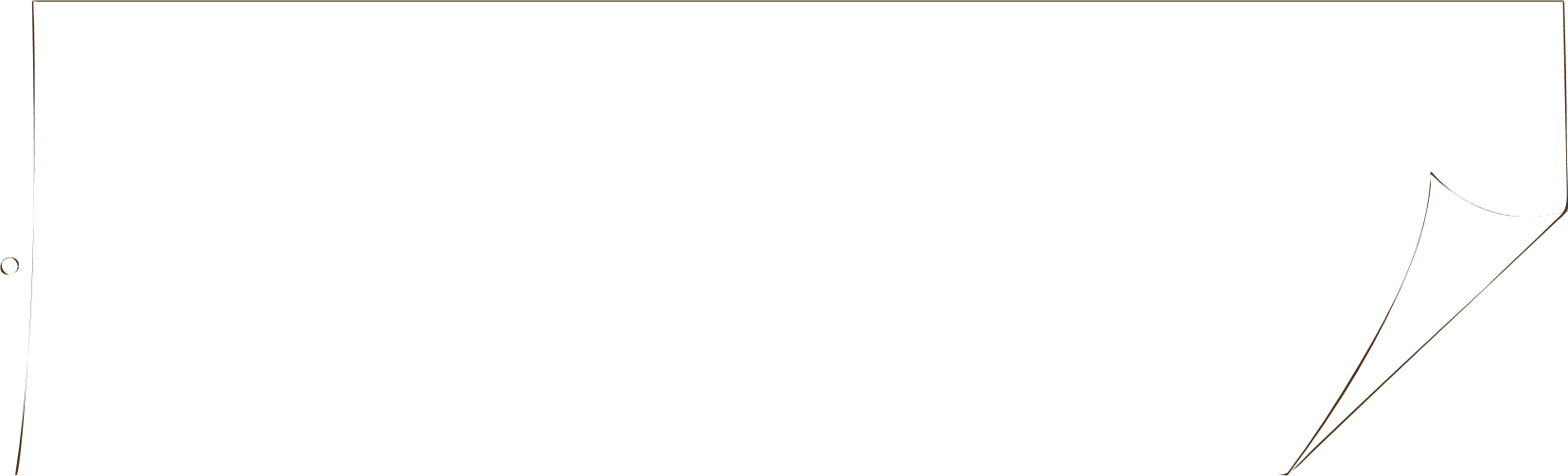 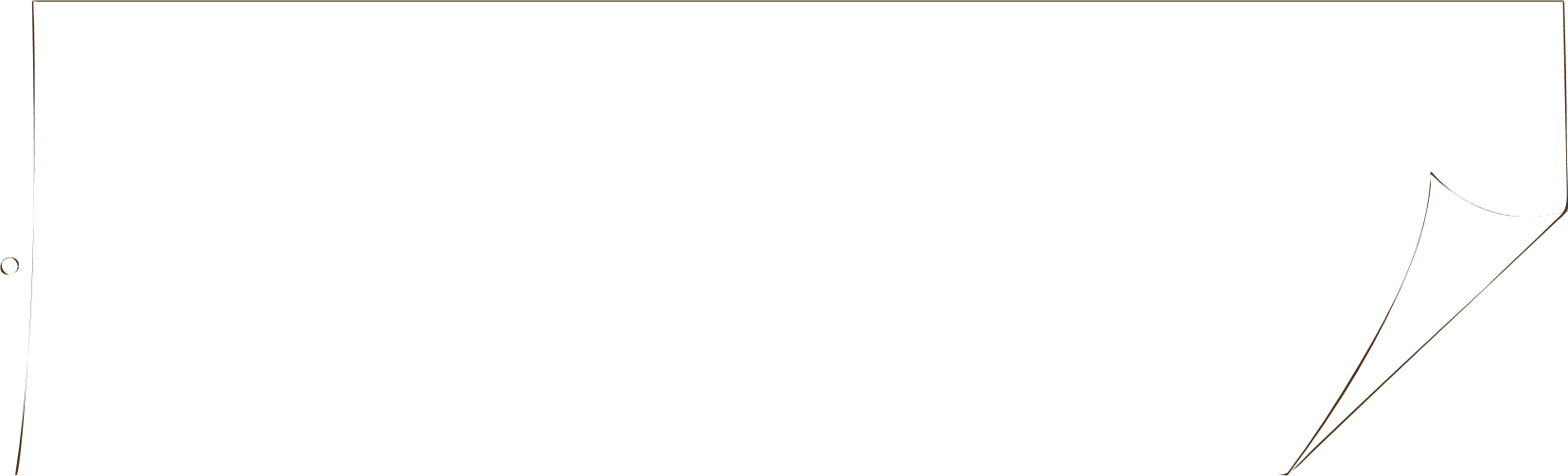 Chiến dịch Linebacker II là chiến dịch quân sự cuối cùng của Hoa Kỳ chống lại Việt Nam Dân chủ Cộng hoà trong Chiến tranh Việt Nam, từ 18 tháng 12 đến 30 tháng 12 năm 1972 sau khi Hội 	nghị Paris bế tắc và đổ vỡ do hai phía Việt 			Nam Dân chủ Cộng hòa và Mỹ bất 				đồng về các điều khoản trong 
				hiệp định.
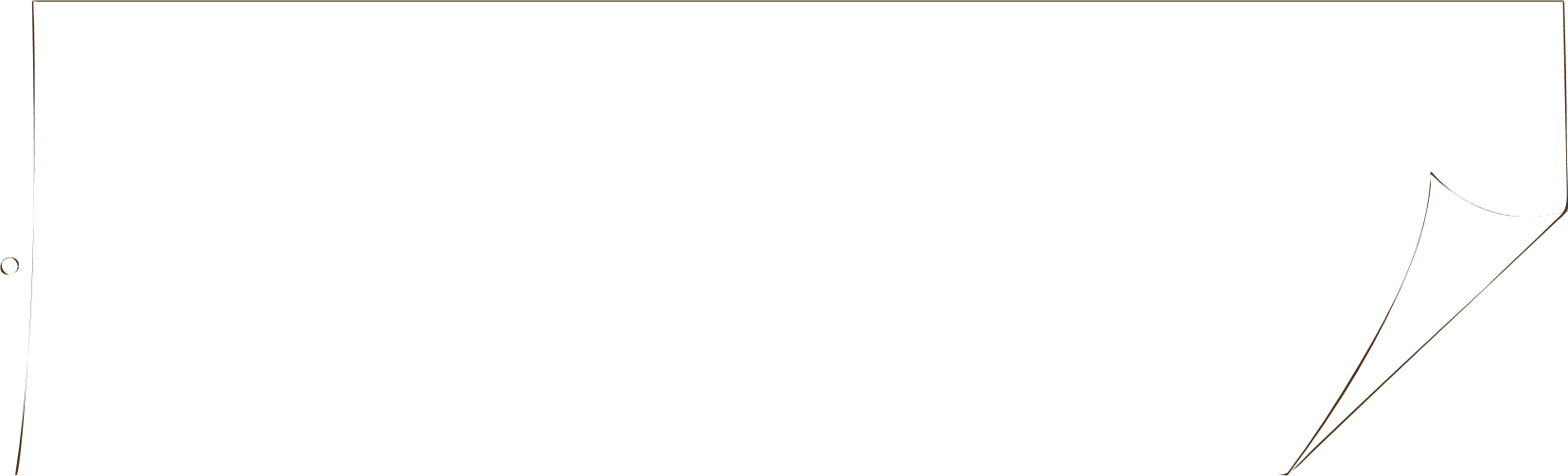 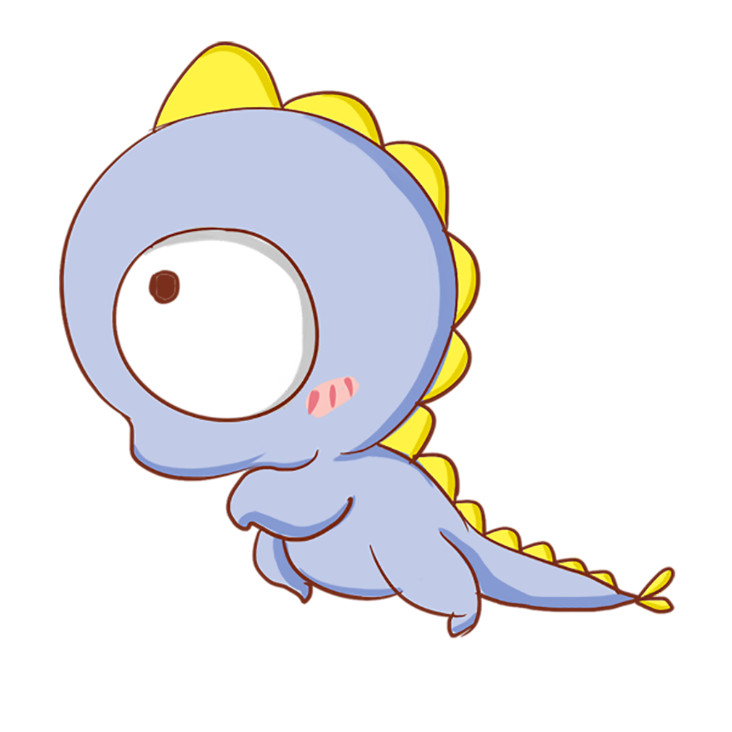 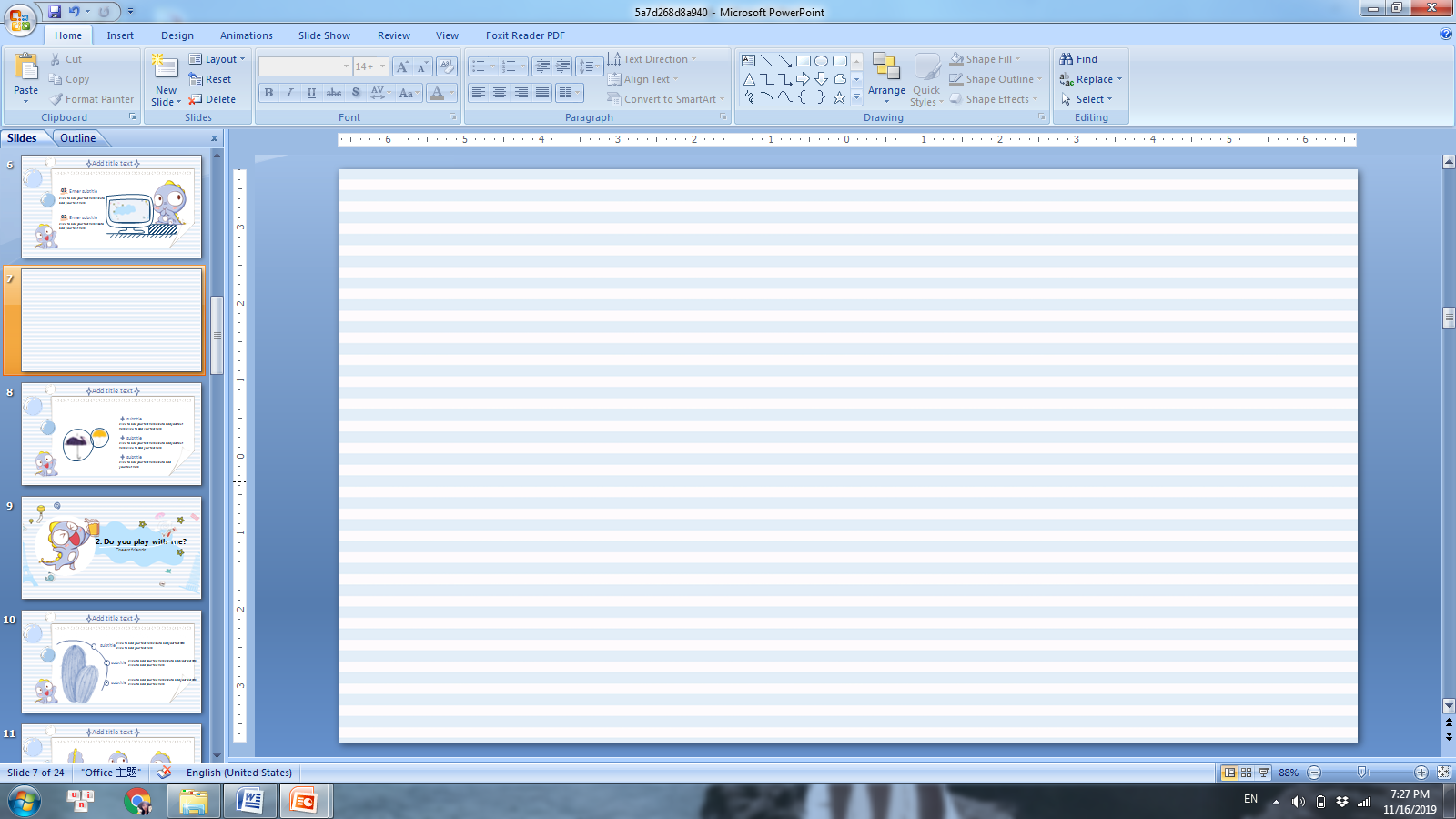 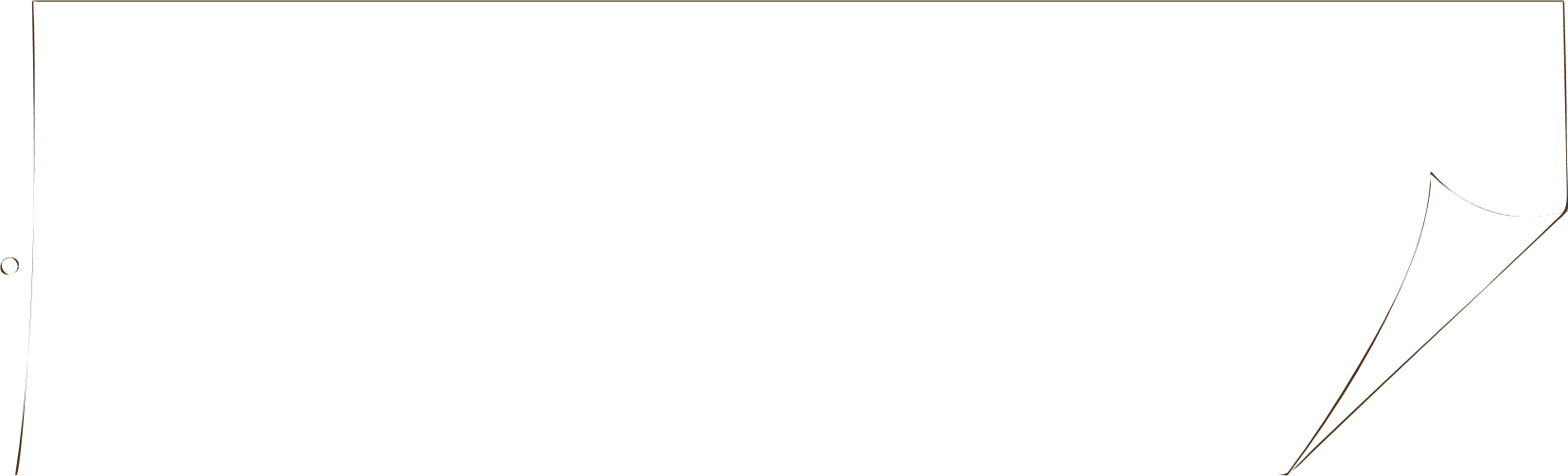 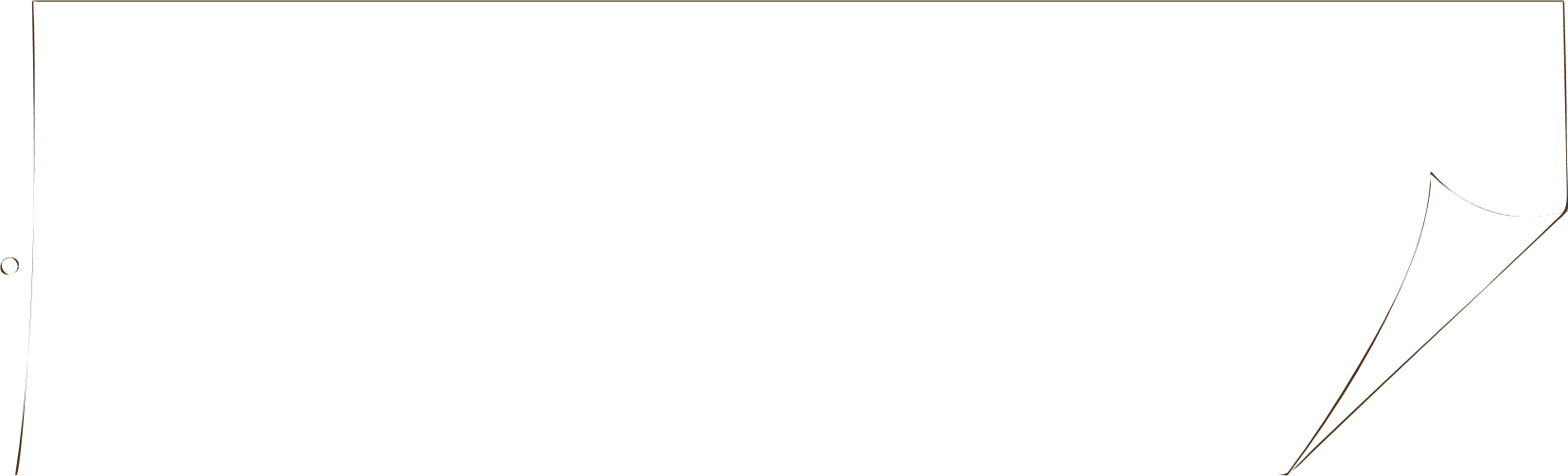 Ở Việt Nam sự kiện này thường được gọi là "12 ngày đêm" và báo chí, truyền thông hay dùng hình tượng "Điện Biên Phủ trên không" để nhấn mạnh ý nghĩa thắng lợi cuối cùng và to lớn của sự kiện. Với chiến thắng vang dội bắn rơi 81 máy bay các loại trong đó có 34 máy bay B52, đập tan âm mưu của đế quốc Mỹ đưa Hà Nội về 	thời kỳ “đồ đá” đã viết nên bản tráng ca bất 			tử gây chấn động thế giới.
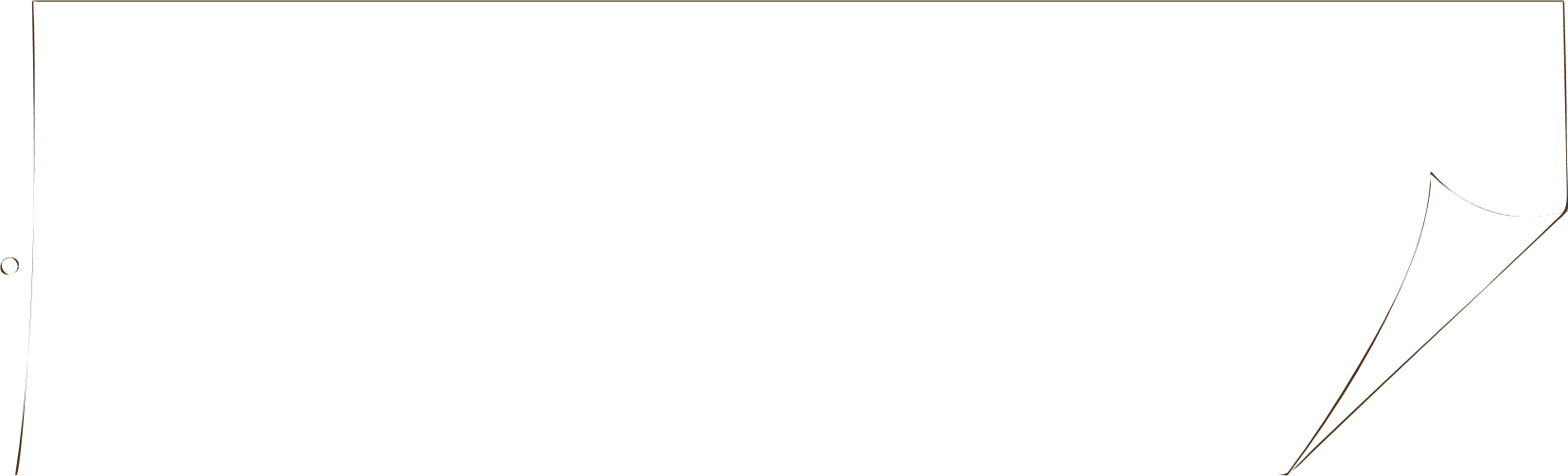 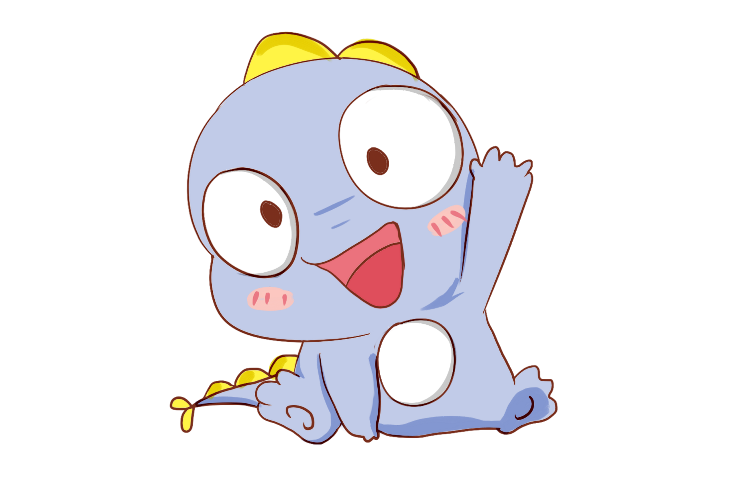 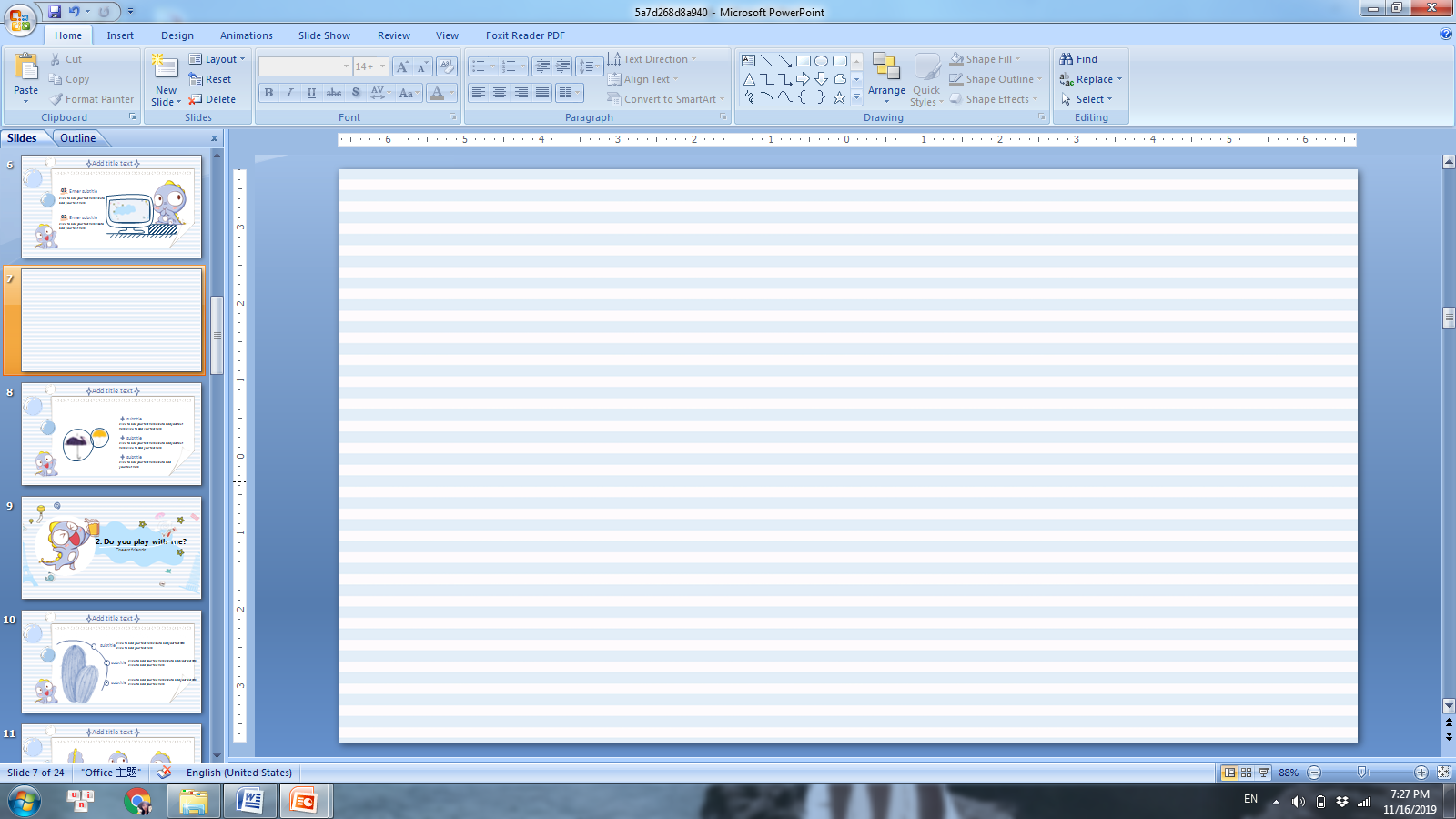 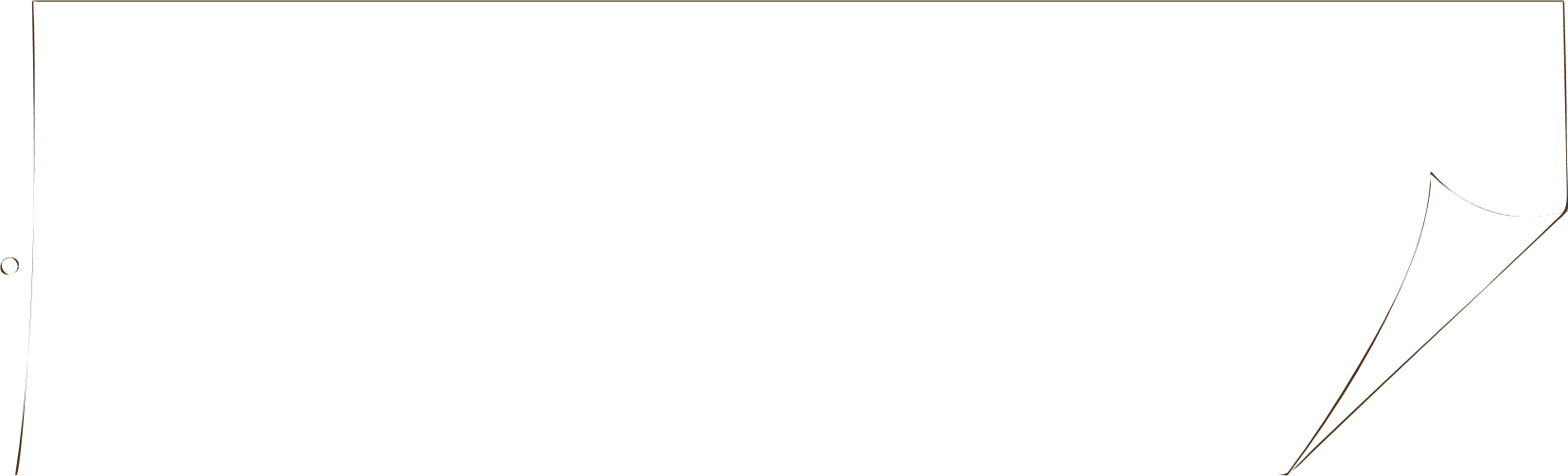 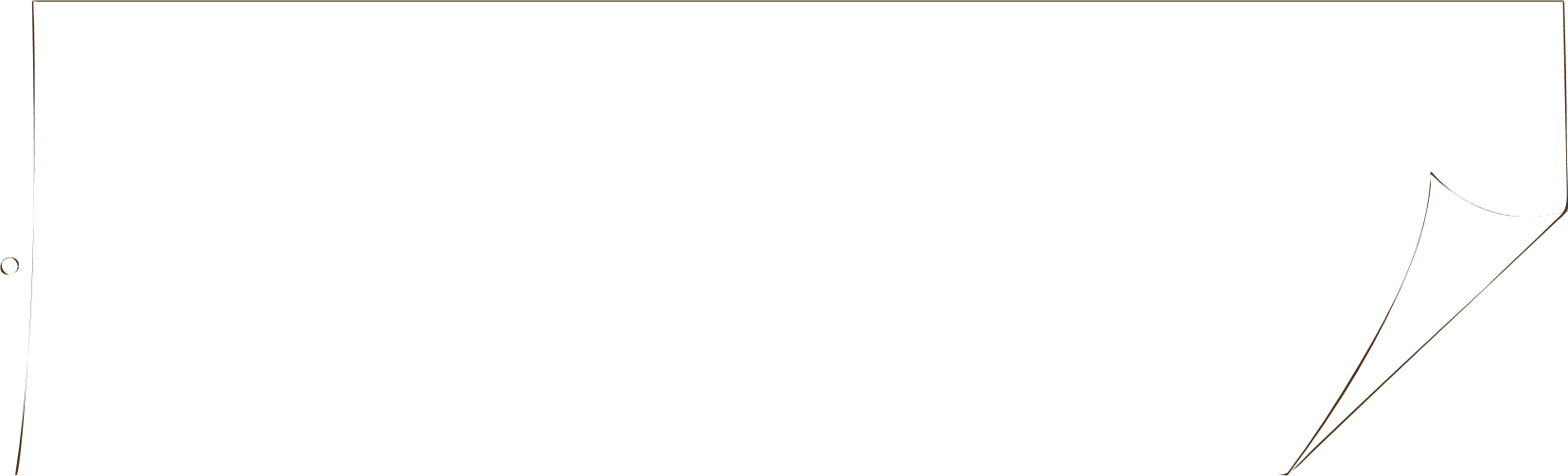 Chiến thắng Hà Nội-Điện Biên Phủ trên không đã buộc Mỹ phải xuống thang, ngồi vào bàn đàm phán để ký Hiệp định chấm dứt chiến tranh, lập lại hòa bình ở Việt Nam, đồng thời cũng tạo tiền đề cho cuộc tổng tiến công giải phóng hoàn toàn miền Nam năm 1975.
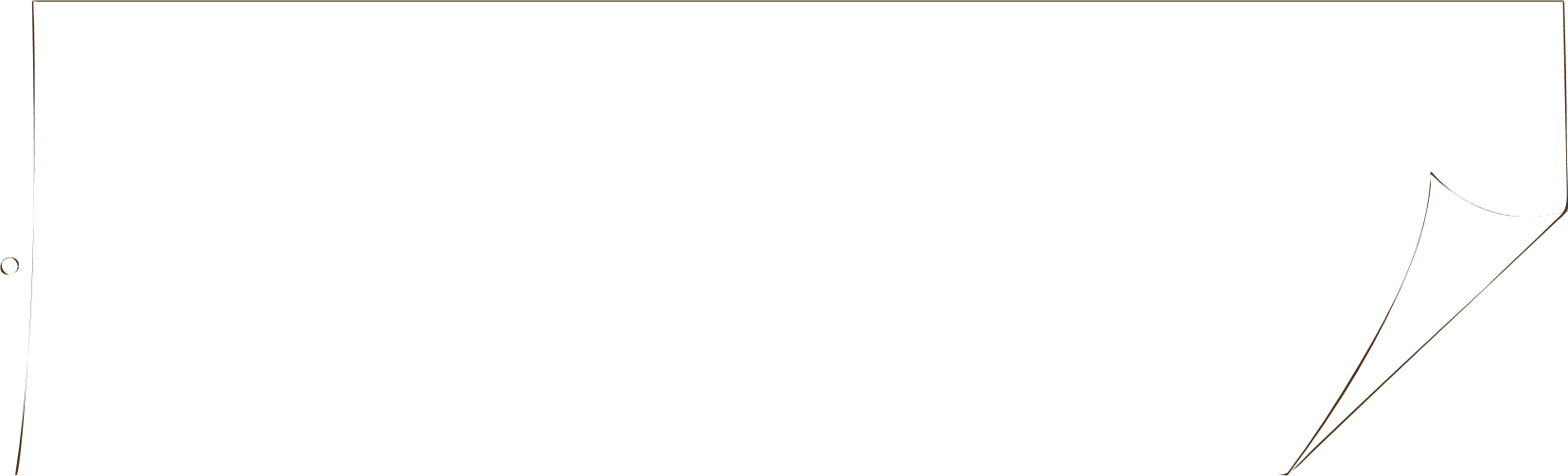 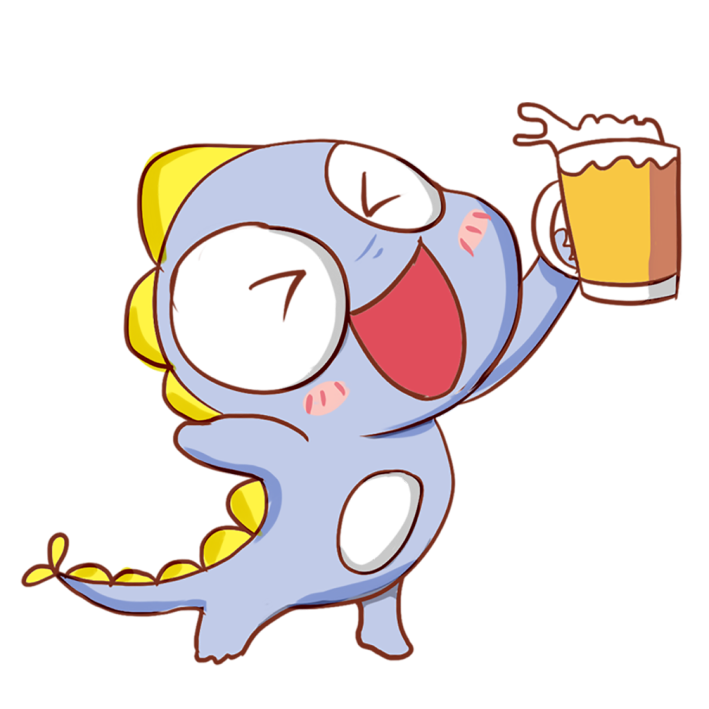 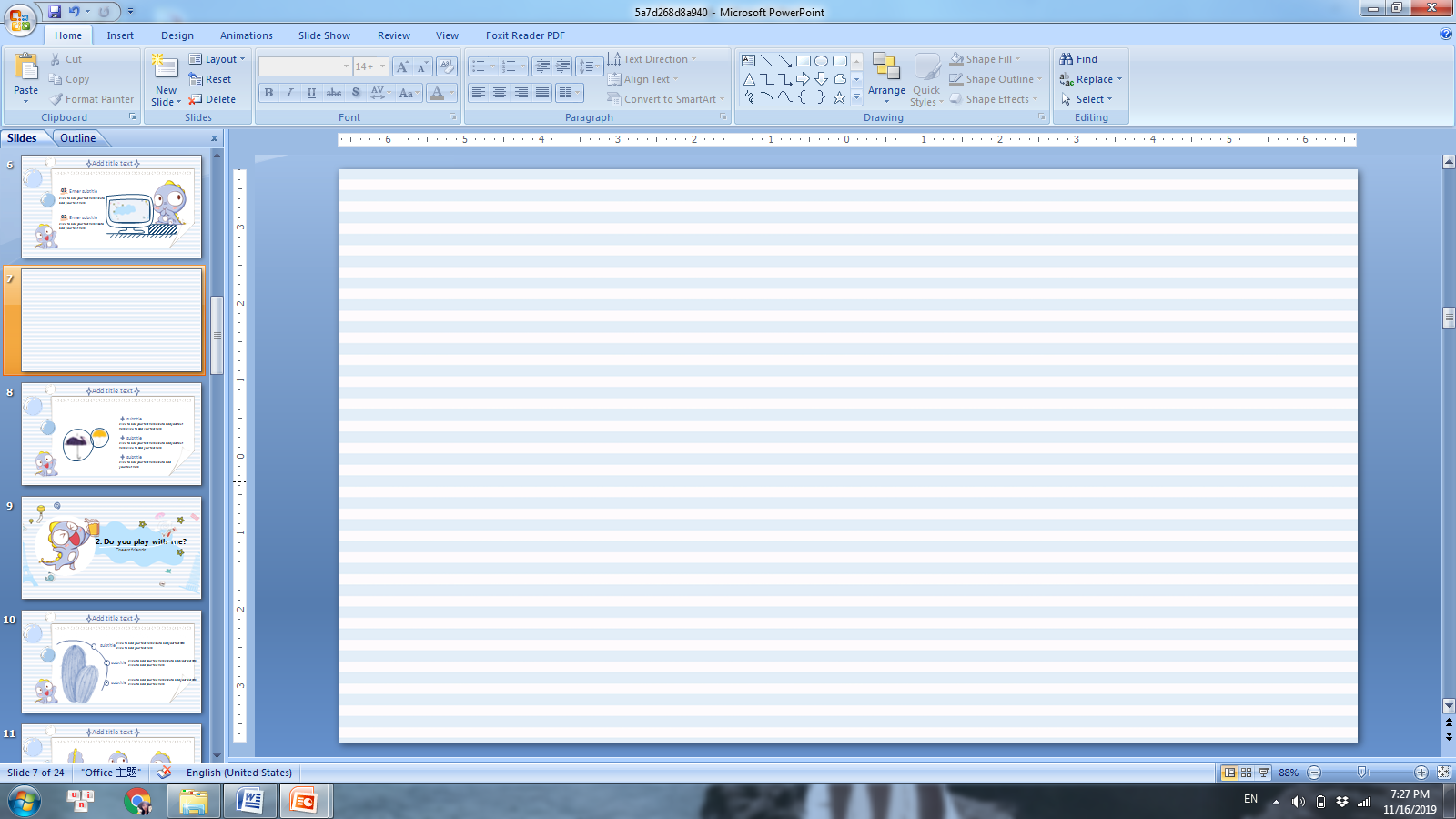 LUẬT CHƠI
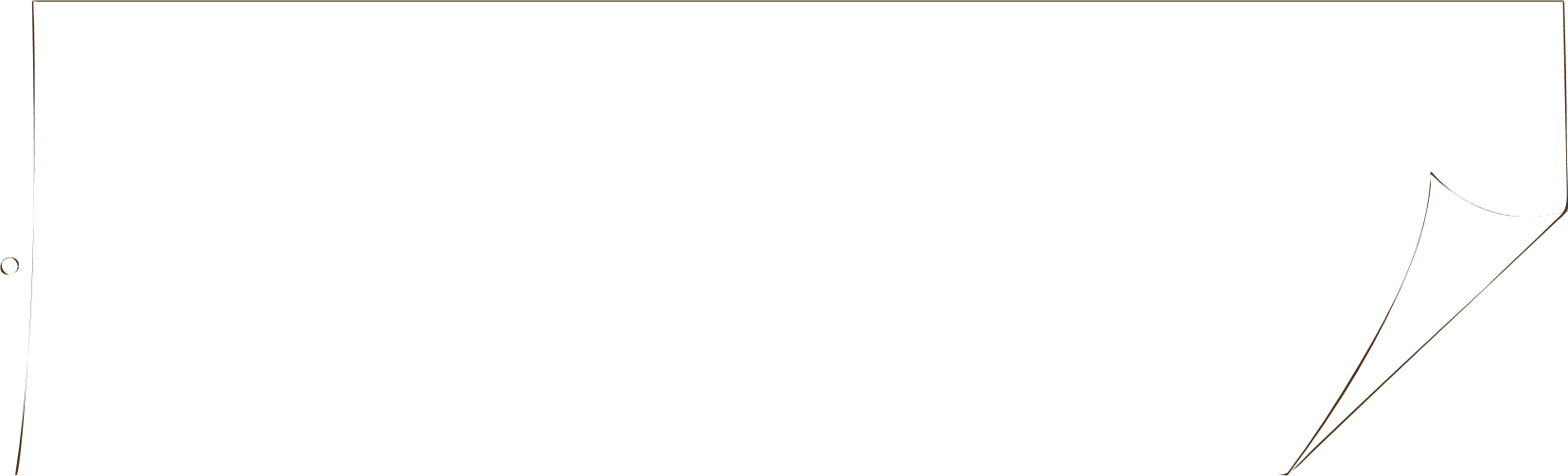 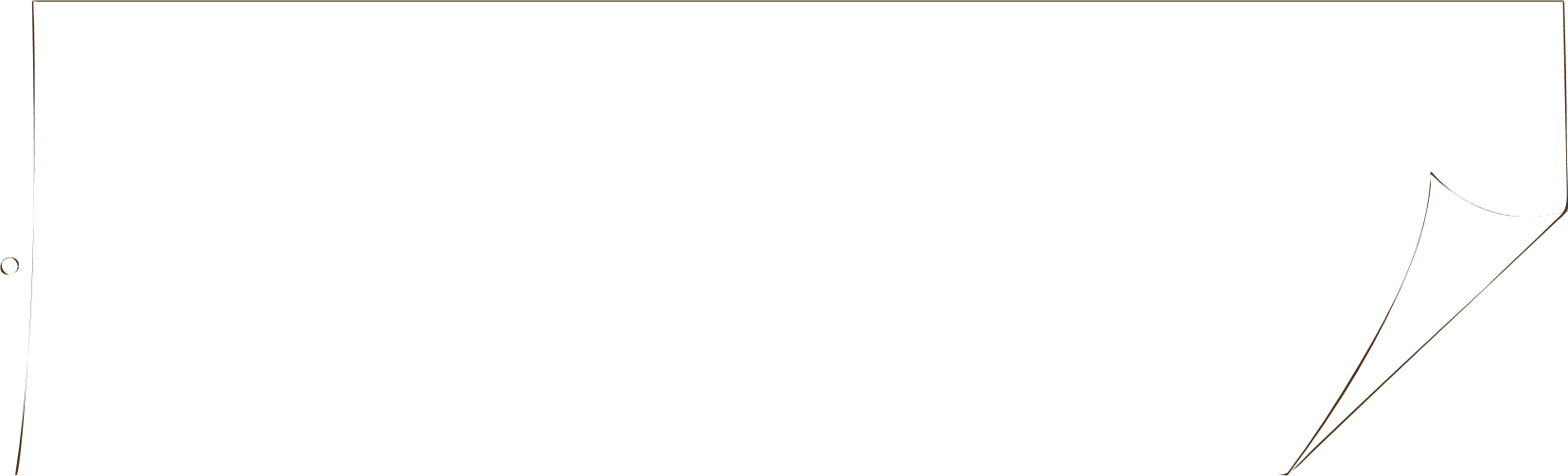 Hãy chọn các quả tên lửa (đã được đánh số) và trả lời đúng các câu hỏi tương ứng để tiêu diệt các máy bay của địch.
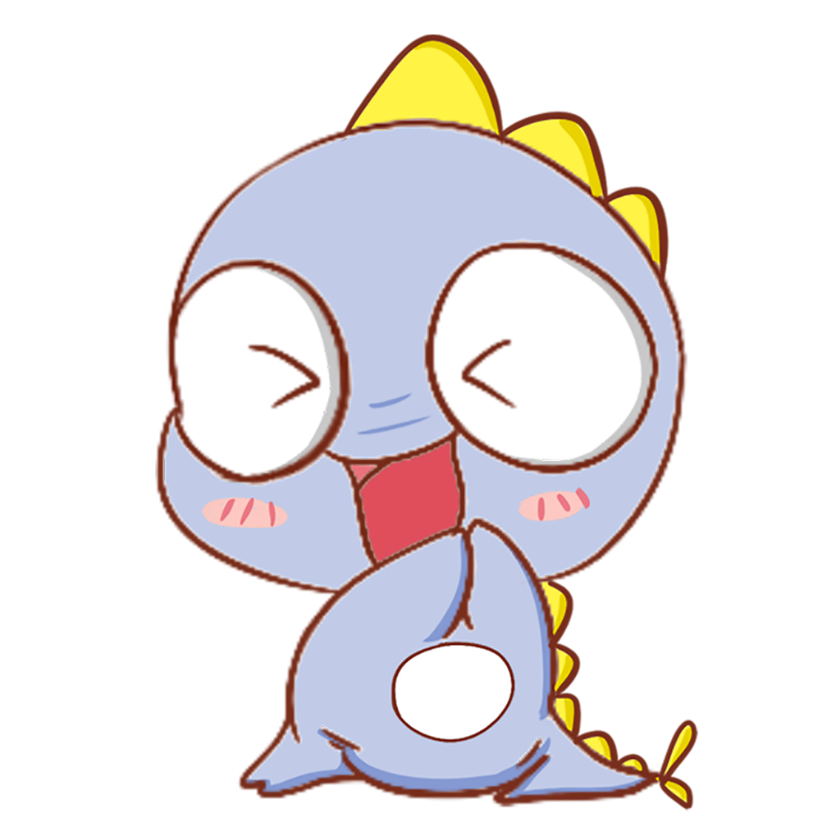 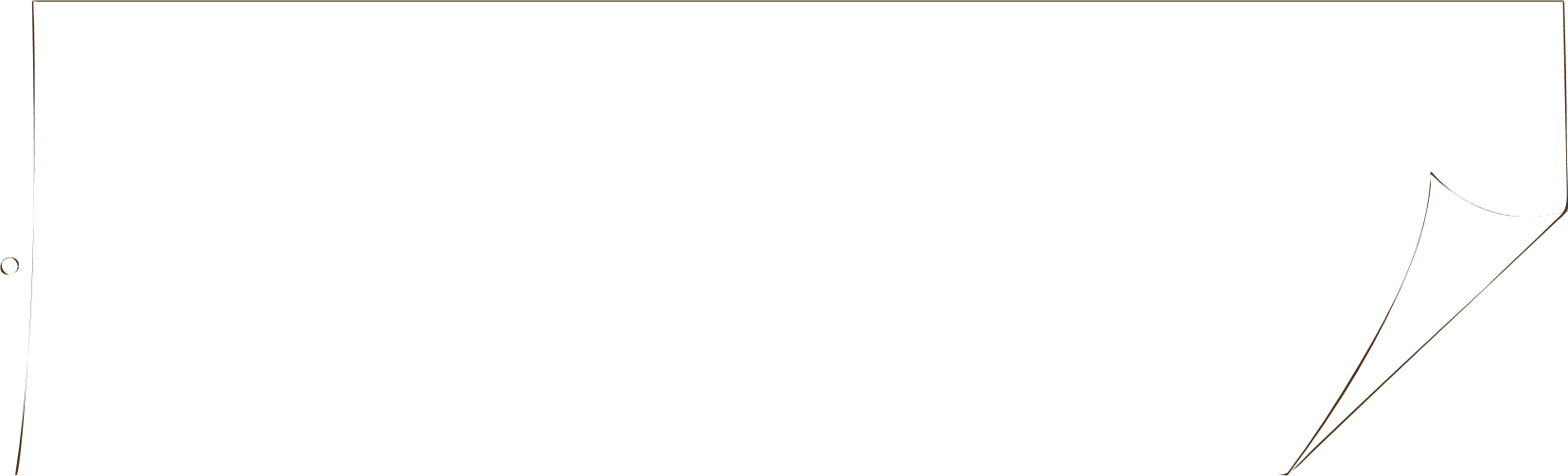 -
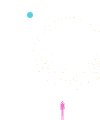 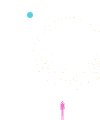 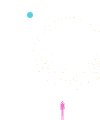 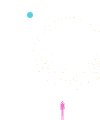 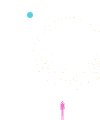 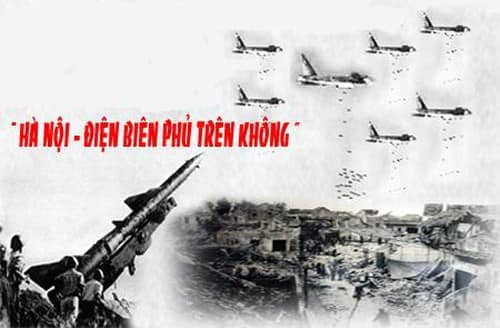 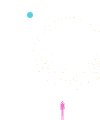 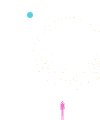 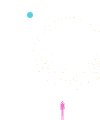 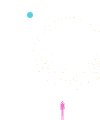 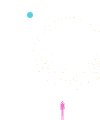 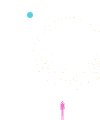 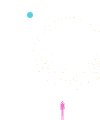 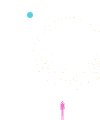 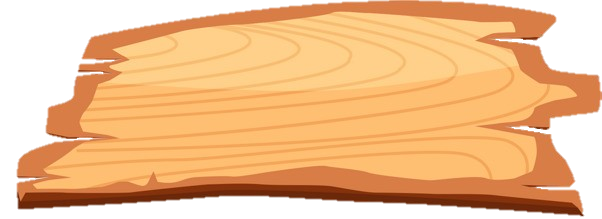 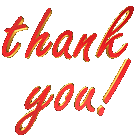 THE END
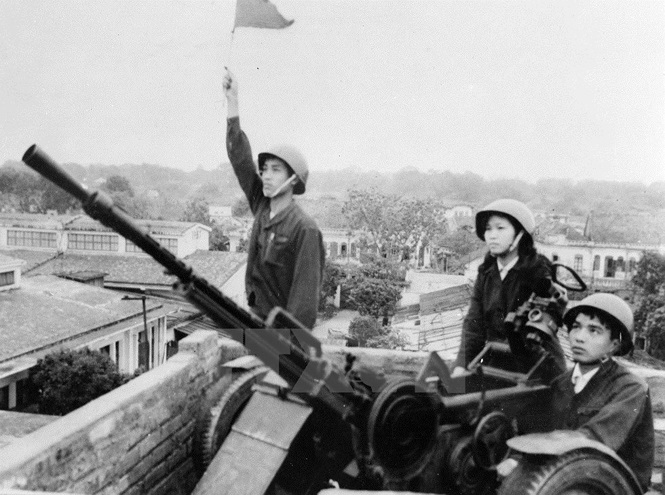 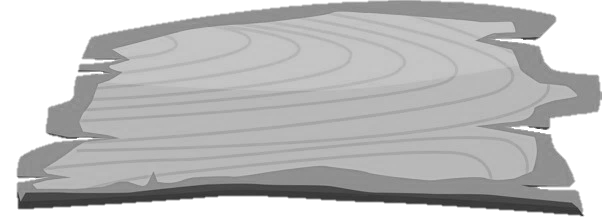 HÀ NỘI 
 ĐIỆN BIÊN PHỦ TRÊN KHÔNG
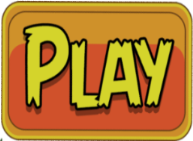 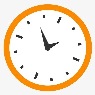 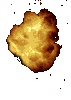 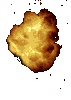 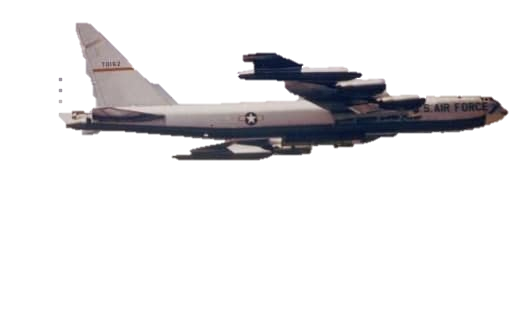 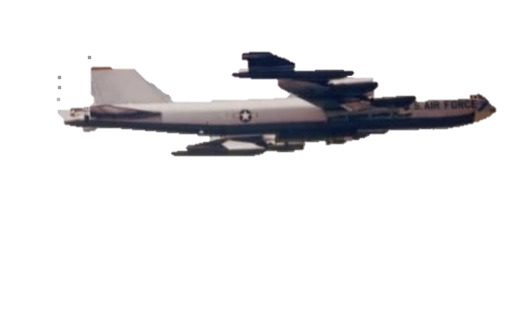 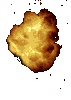 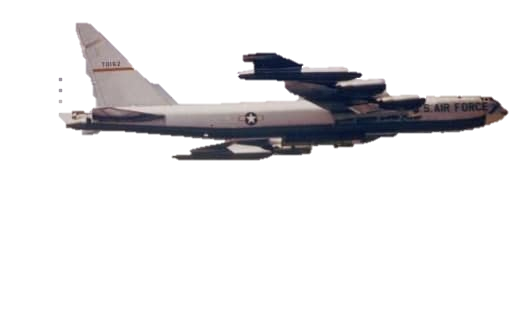 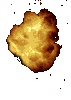 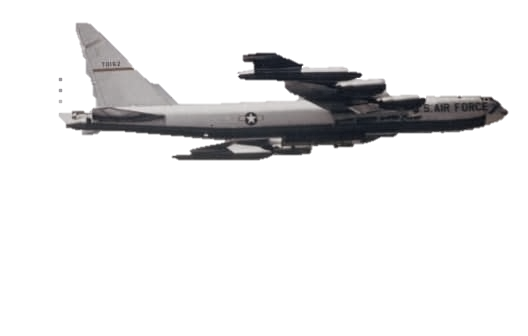 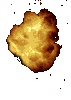 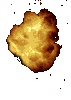 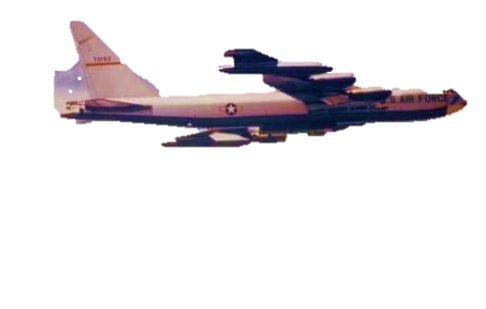 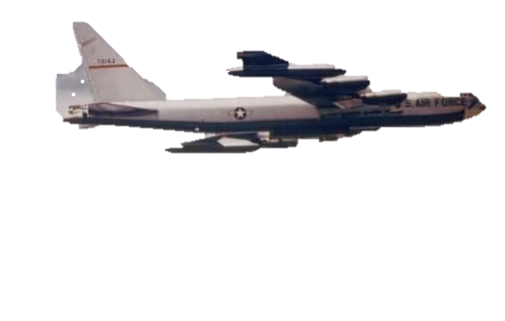 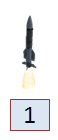 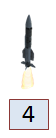 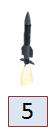 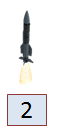 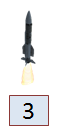 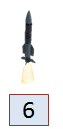 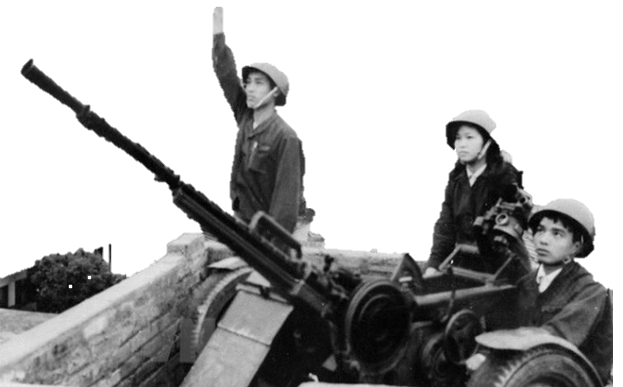 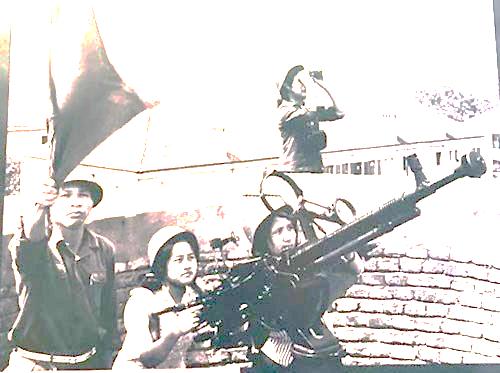 Bài văn tinh thần yêu nước của nhân dân ta được viết trong thời kỳ nào ?
A. Thời kỳ kháng chiến chống Mỹ
B. Thời kỳ kháng chiến chống Pháp
C. Thời kỳ đất nước ta xây dựng CNXH ở miền Bắc
D. Những năm đầu thế kỷ XX
30
29
28
27
26
25
24
23
22
21
20
19
18
17
16
15
14
13
12
11
10
09
08
07
06
05
04
03
02
01
00
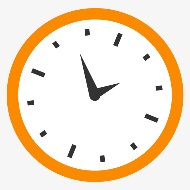 B
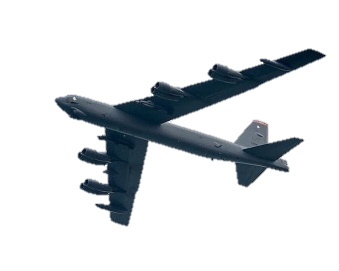 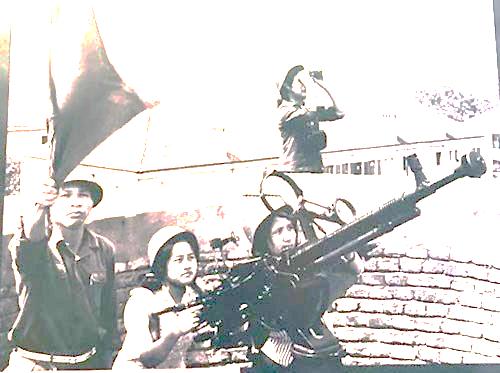 Cuộc kháng chiến chống Pháp của nhân dân ta diễn ra vào thời gian nào?
1930 – 1945		
1946 – 1954		
1954 – 1975
30
29
28
27
26
25
24
23
22
21
20
19
18
17
16
15
14
13
12
11
10
09
08
07
06
05
04
03
02
01
00
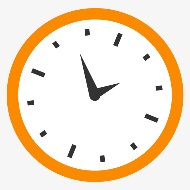 B
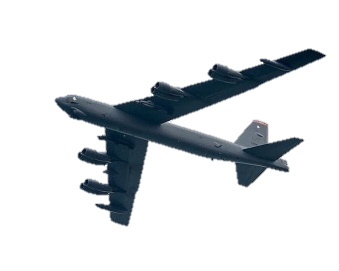 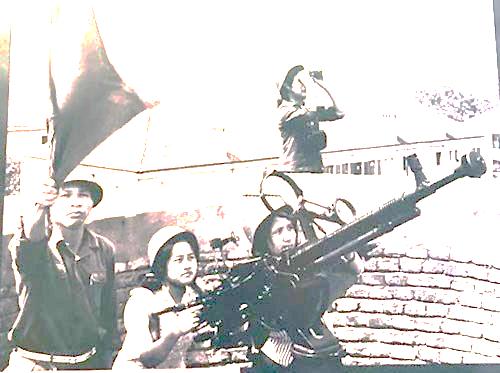 30
29
28
27
26
25
24
23
22
21
20
19
18
17
16
15
14
13
12
11
10
09
08
07
06
05
04
03
02
01
00
Tính "truyền thống" của lòng yêu nước được làm rõ trong văn bản bởi yếu tố nào ?
A - Chứng minh theo thời gian xưa - nay
B - Chứng minh bằng những biểu hiện cụ thể của lòng yêu nướcC - Giải thích bằng lí lẽ
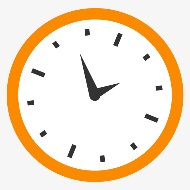 B
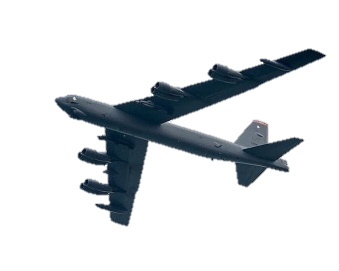 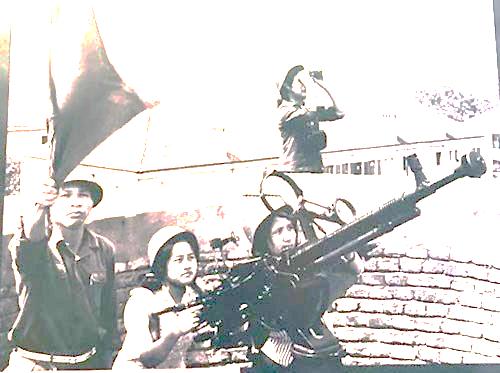 30
29
28
27
26
25
24
23
22
21
20
19
18
17
16
15
14
13
12
11
10
09
08
07
06
05
04
03
02
01
00
Đoạn văn từ Đồng bào ta ngày nay đến lòng nồng nàn yêu nước đã trình bày dẫn chứng bằng biện pháp nghệ thuật nào là chính ?
A - Liệt kê			B - Nhân hoá
C - Điệp ngữ			D - Hoán dụ
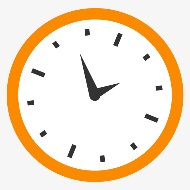 A
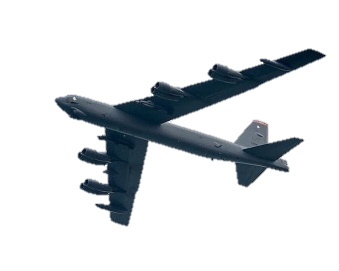 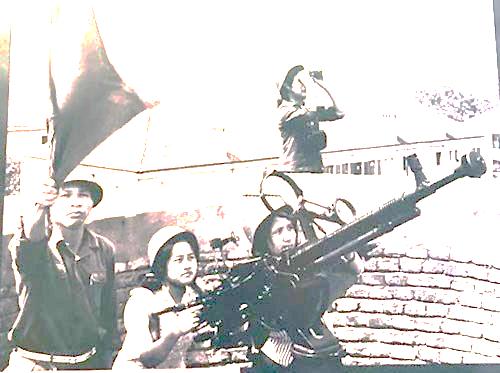 Dòng nào phản ánh đúng nhất về văn bản Tinh thần yêu nước của nhân dân ta ?
A - Bố cục chặt chẽ, lập luận rành mạchB - Dẫn chứng tiêu biểu, cụ thể, toàn diện,C - Giọng văn giàu xức cảm
D - Văn bản nghị luận mẫu mực
30
29
28
27
26
25
24
23
22
21
20
19
18
17
16
15
14
13
12
11
10
09
08
07
06
05
04
03
02
01
00
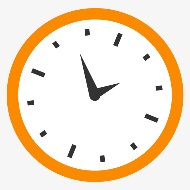 D
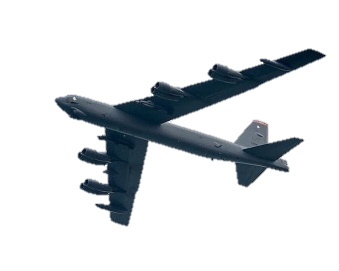 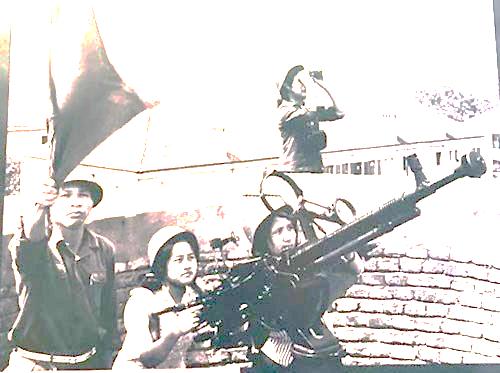 Văn bản Tinh thần yêu nước của hhân dân ta có sức thuyết phục, làm người đọc xúc động bởi vì sao ?
A - Thực tế lòng yêu nước nồng nàn của người Việt Nam được nói đến trong văn bản
B - Do cách trình bày của tác giả
C - Bản thân Bác đã là tấm gương sáng của lòng yêu nước
D - cả ba ý trên
30
29
28
27
26
25
24
23
22
21
20
19
18
17
16
15
14
13
12
11
10
09
08
07
06
05
04
03
02
01
00
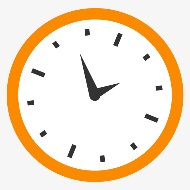 D
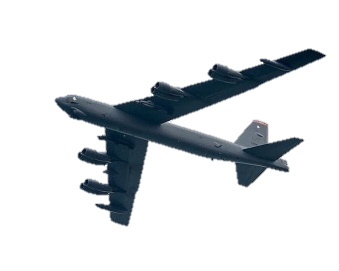 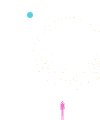 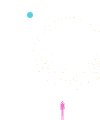 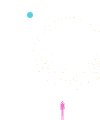 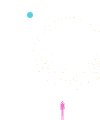 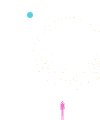 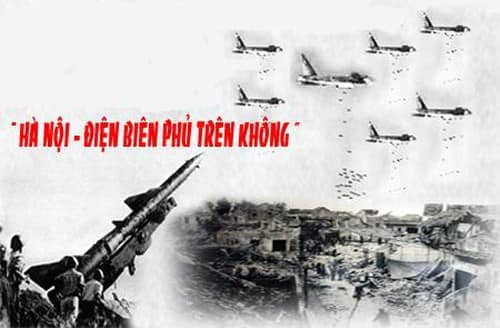 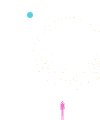 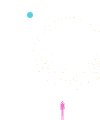 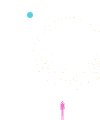 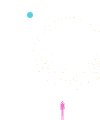 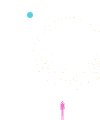 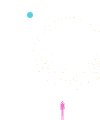 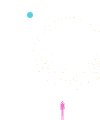 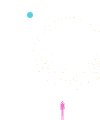 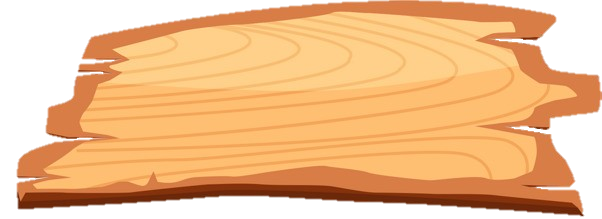 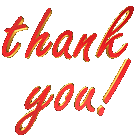 THE END
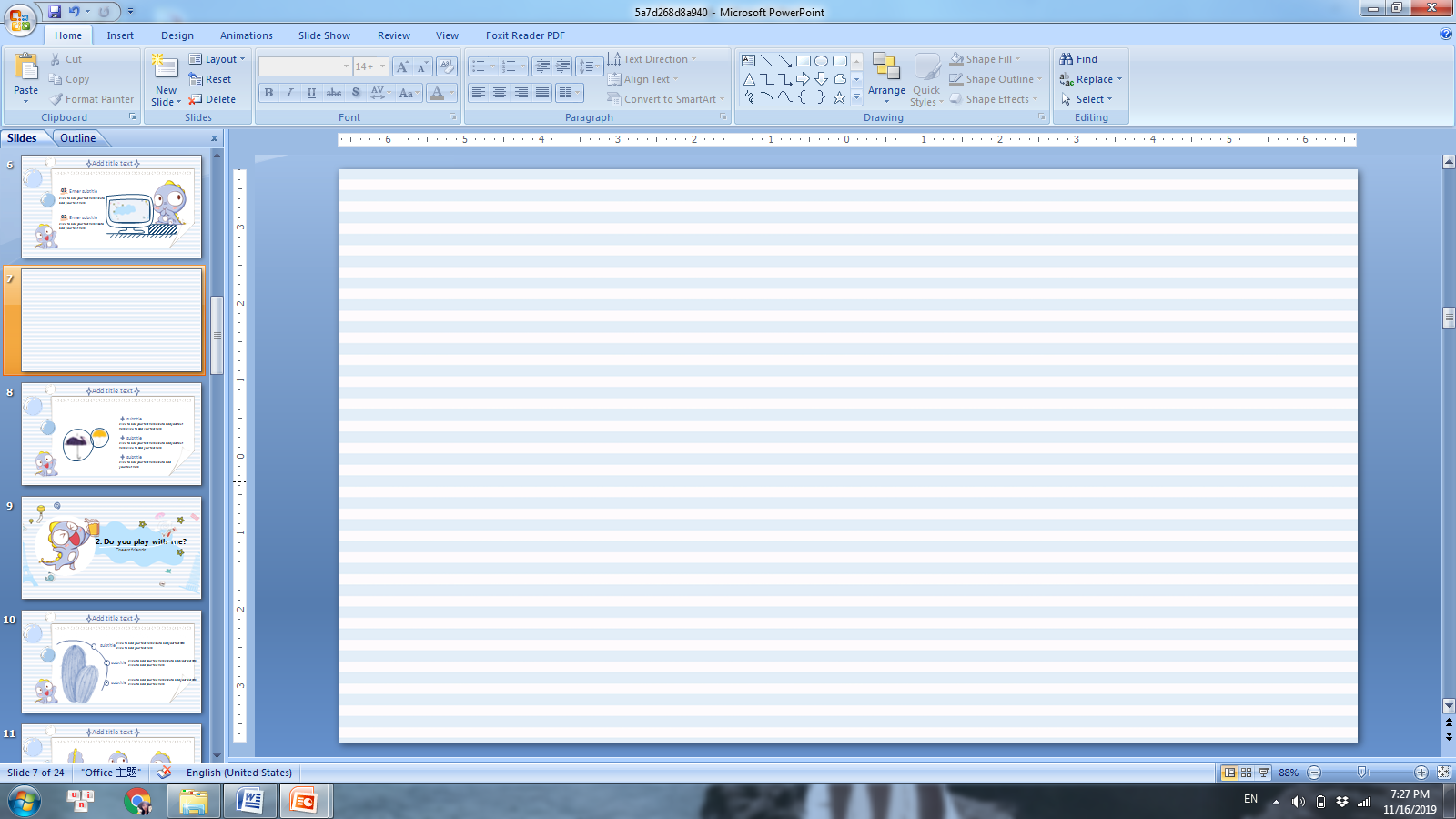 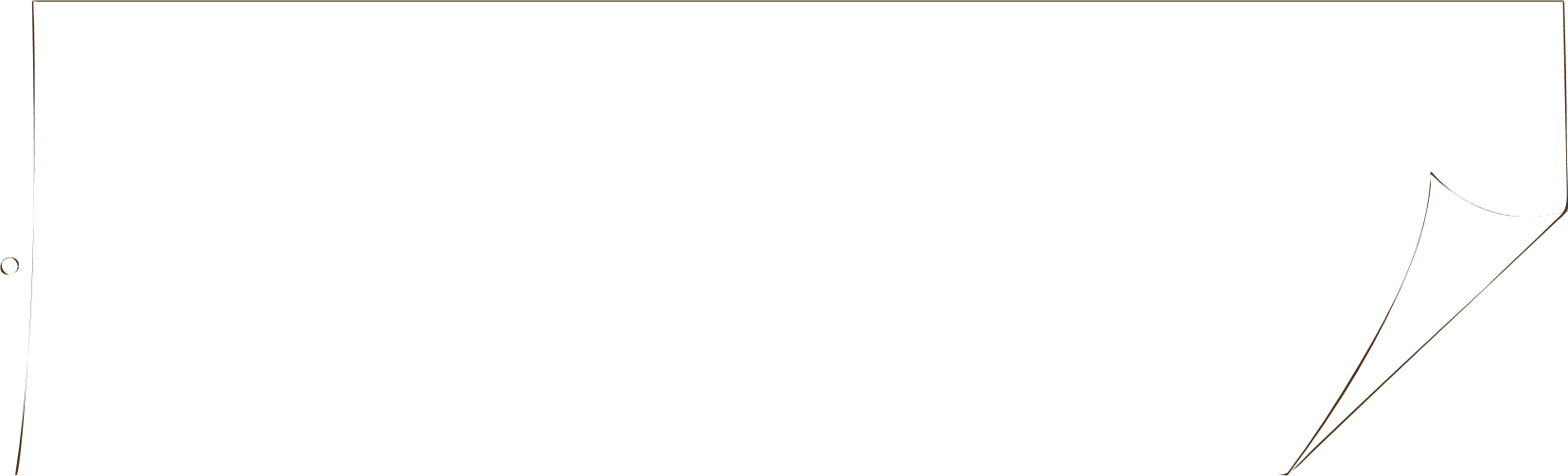 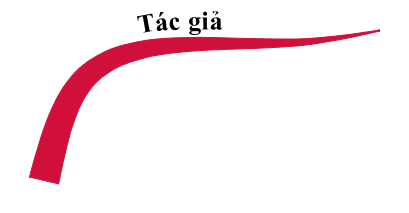 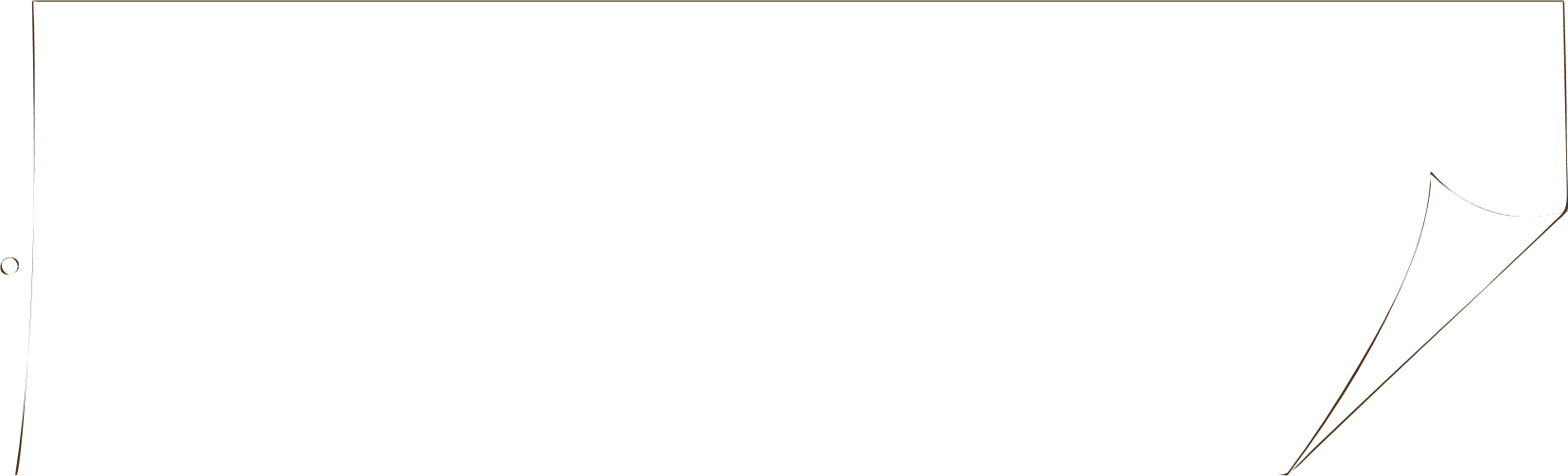 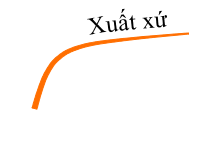 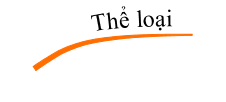 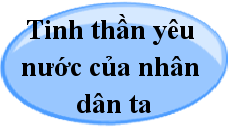 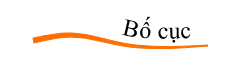 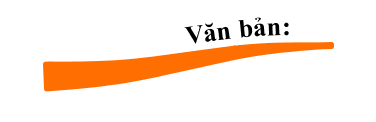 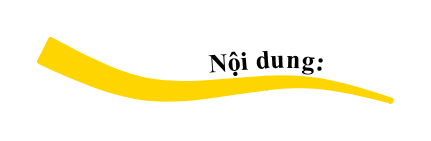 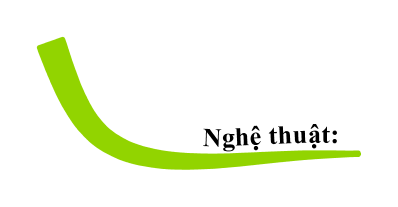 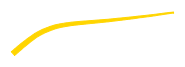 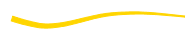 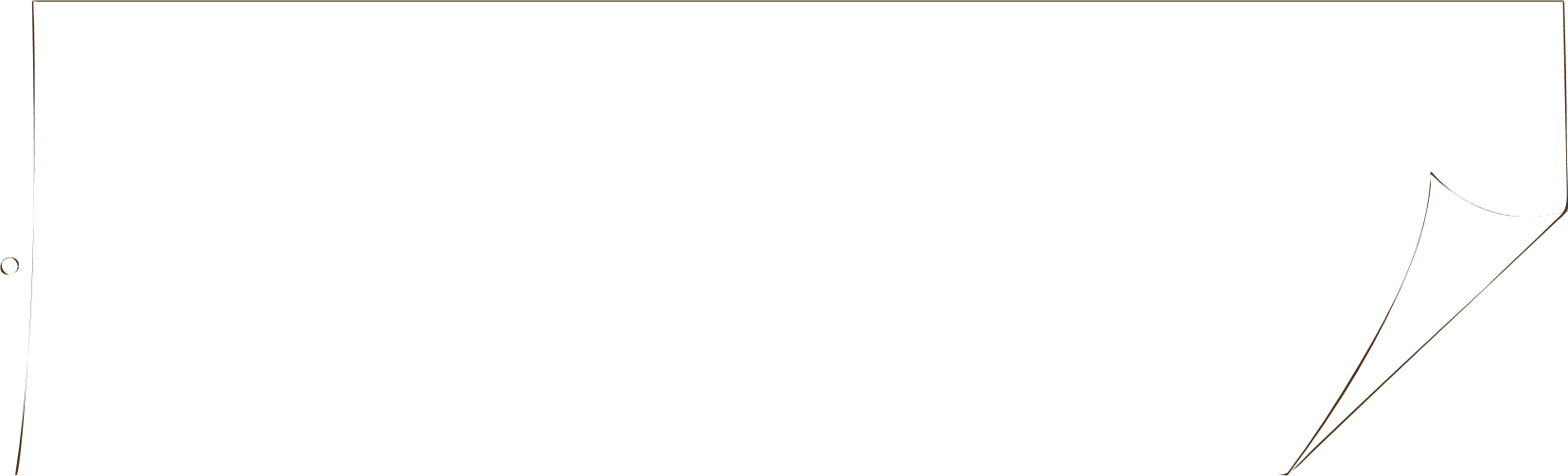 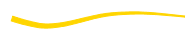 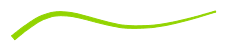 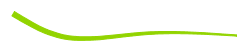 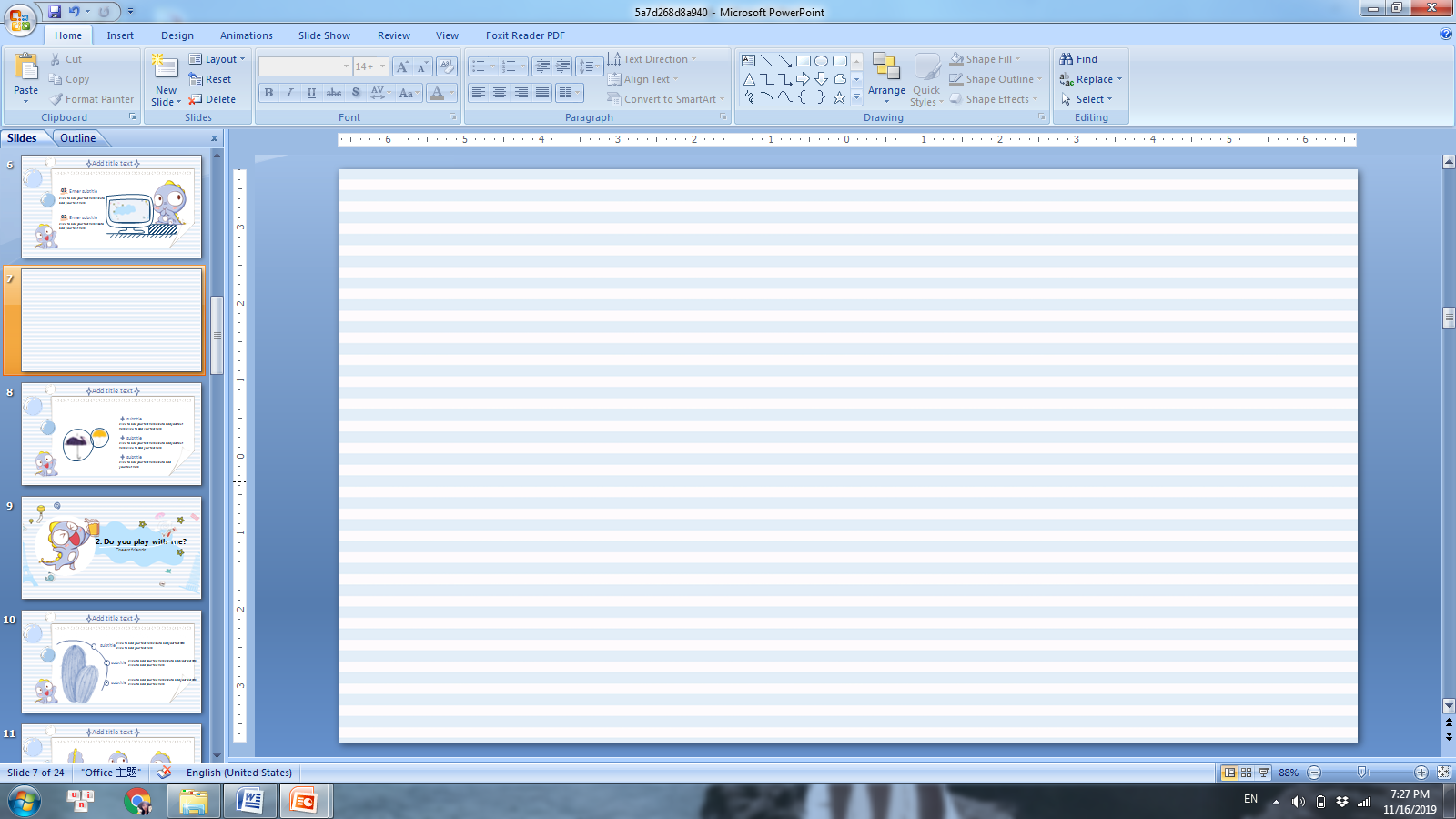 Hướng dẫn tự học
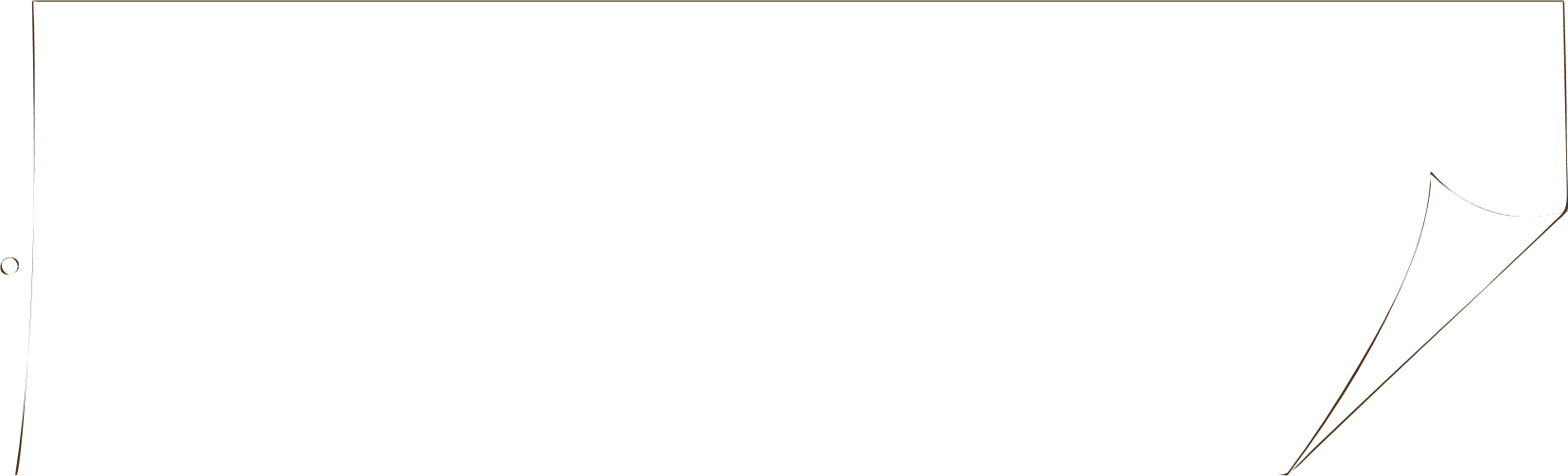 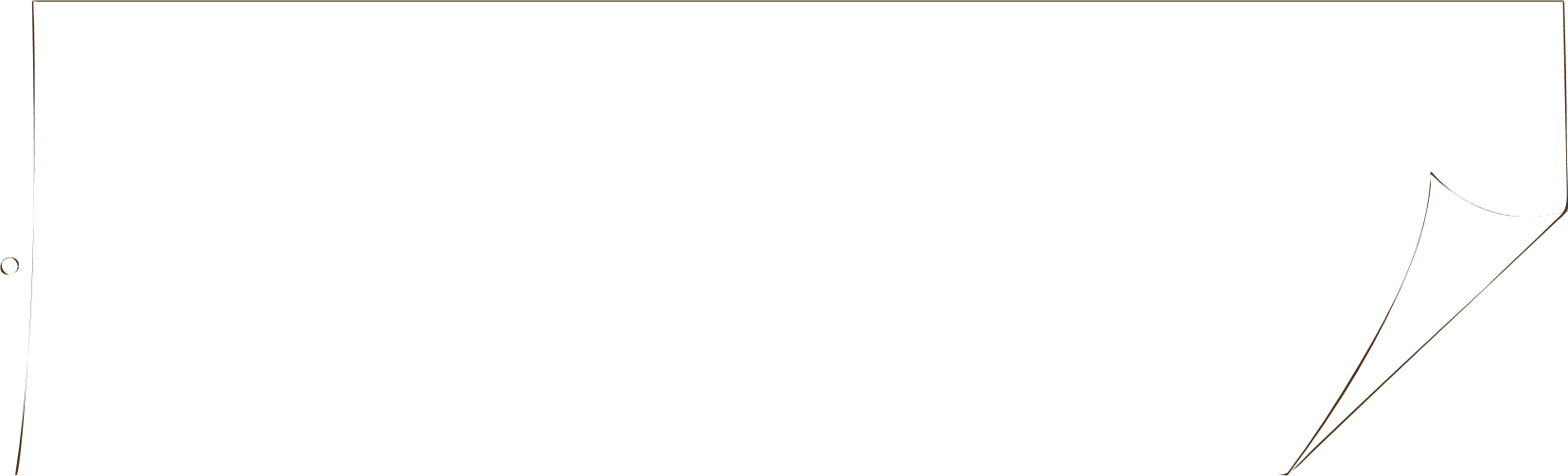 Viết đoạn văn ngắn về tinh thần học tập của lớp em, có cấu trúc “từ . . . đến. . .”
Học thuộc 1 đoạn văn em thích
1
Tìm đọc một số văn bản nghị luận của HCM + Sưu tầm 1 số văn bản nói về lòng yêu nước và nêu vắn tắt biểu hiện của lòng yêu nước trong văn bản đó.
3
2
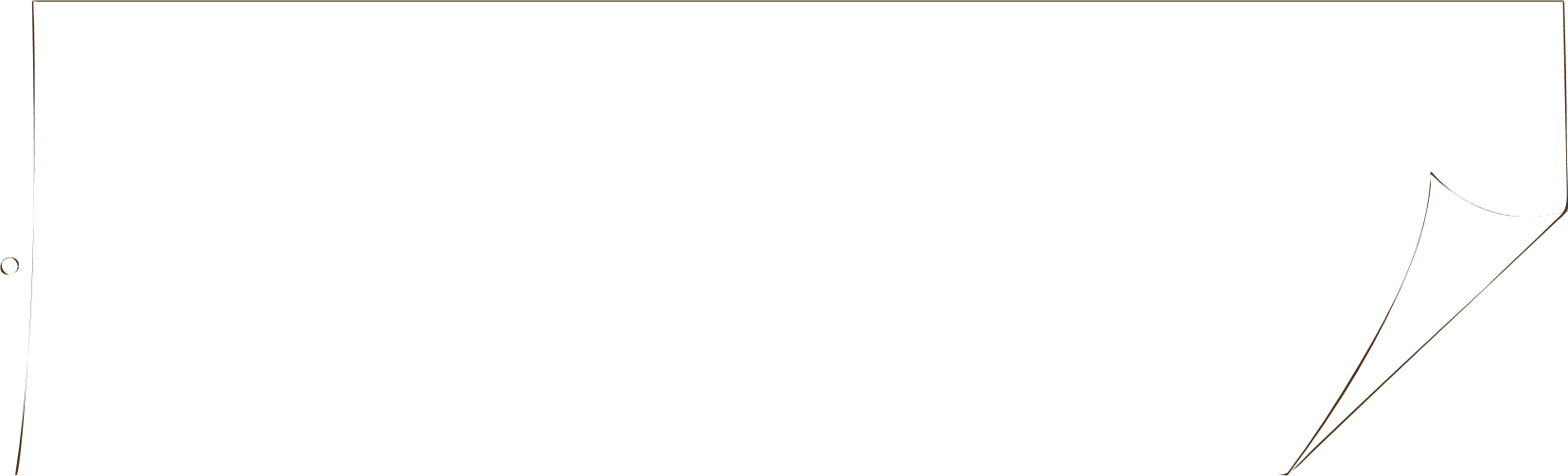 4
Chuẩn bị bài: Sự giàu đẹp của Tiếng Việt
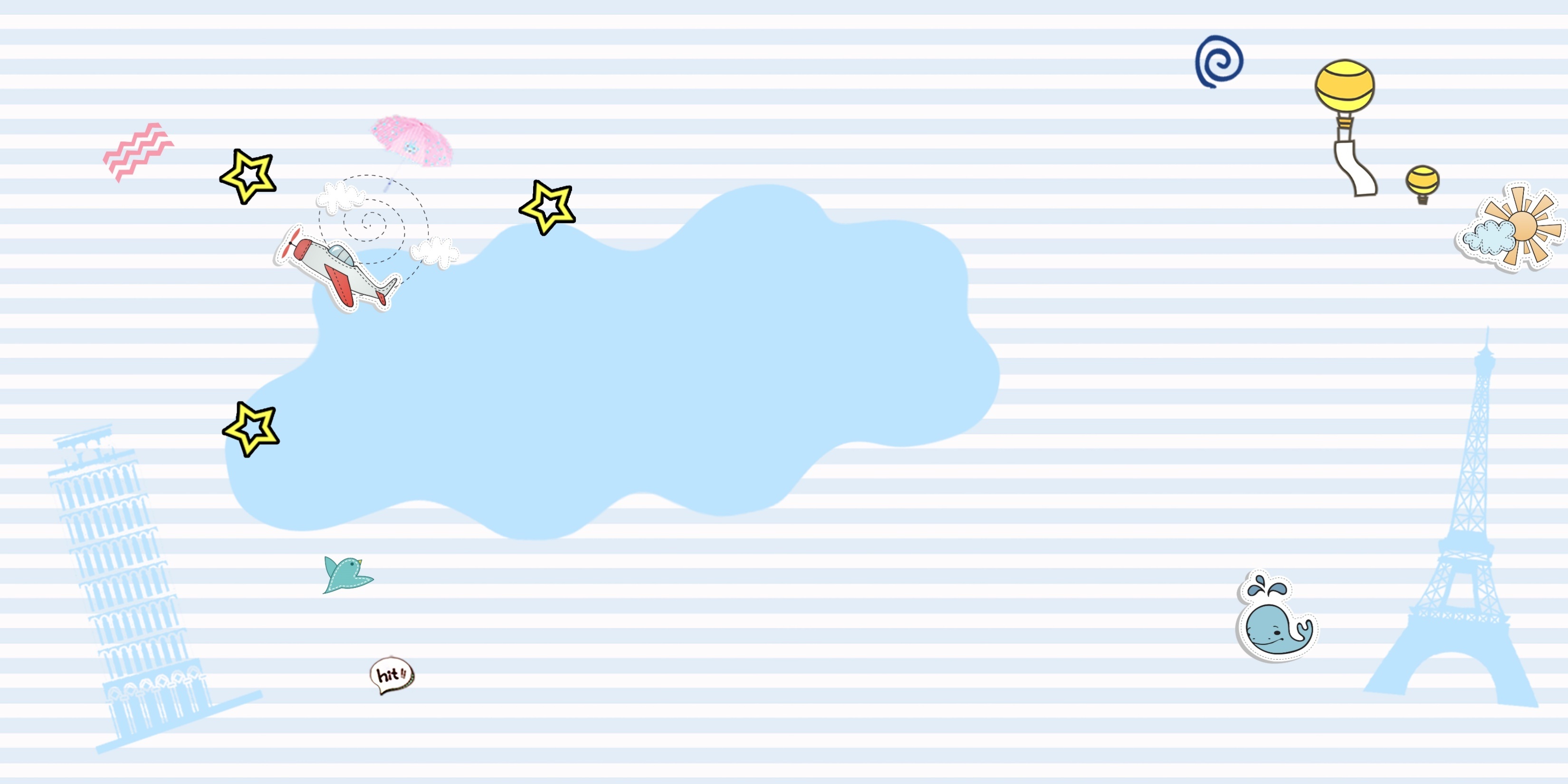 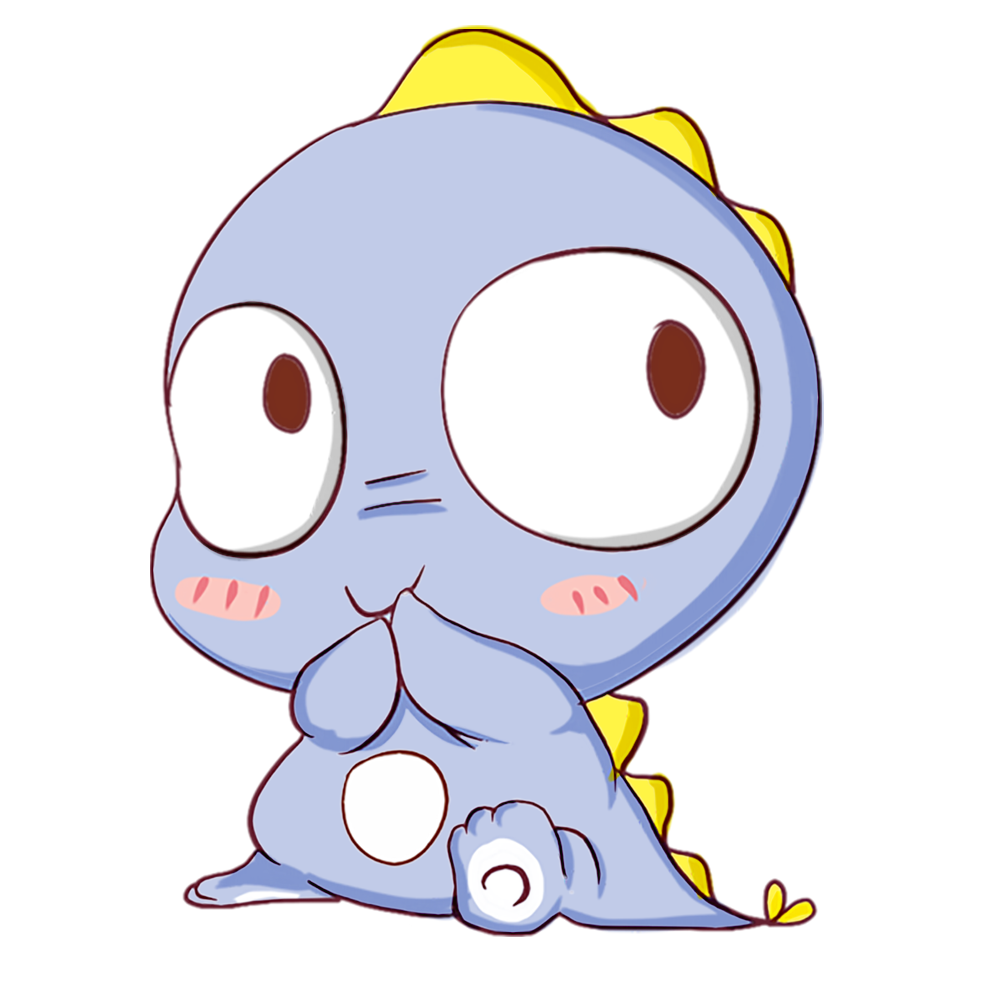 THANKS
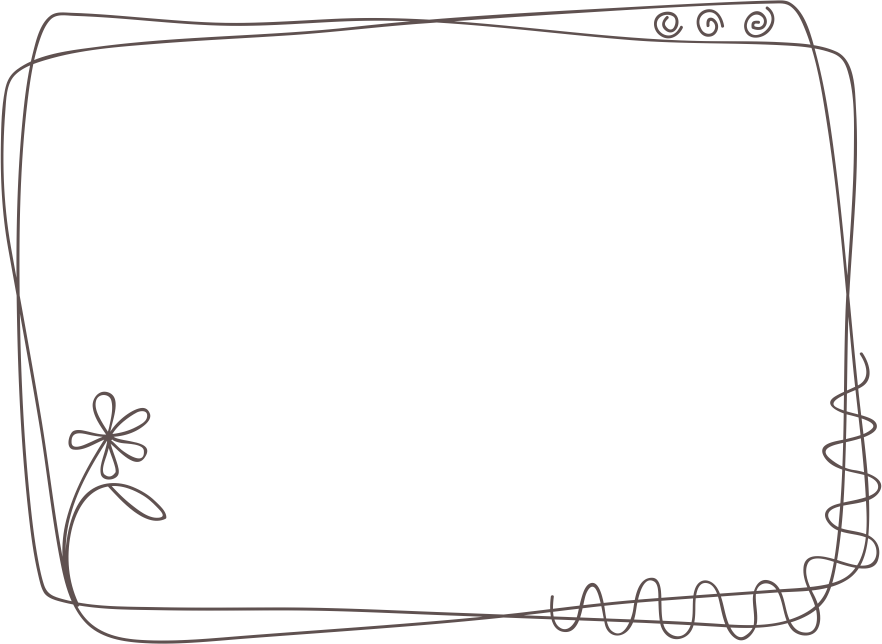 GV: Đinh Trọng Đạt